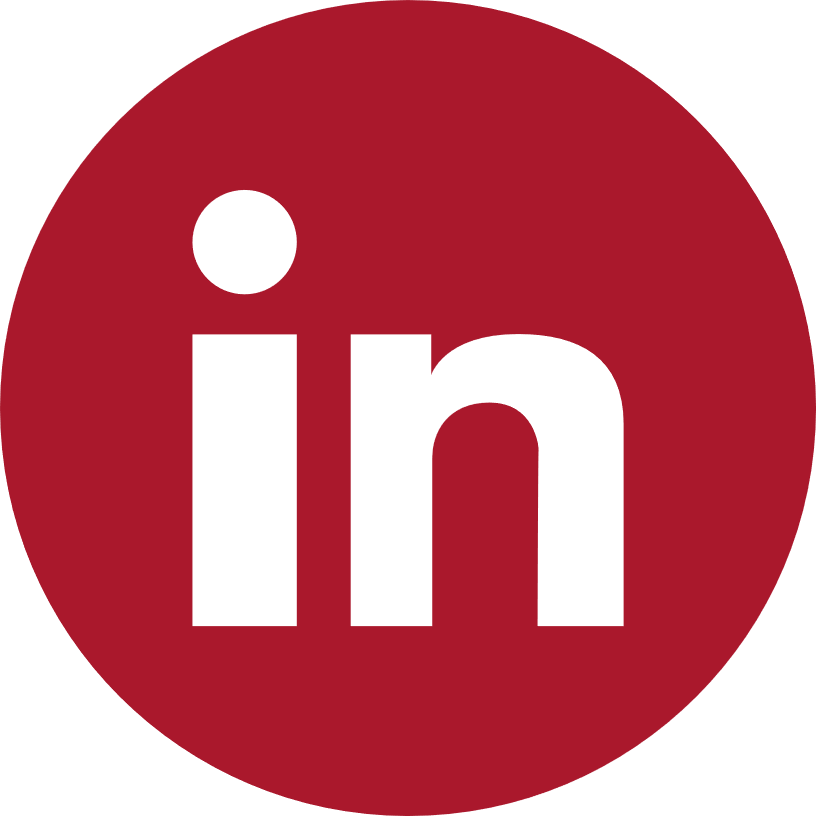 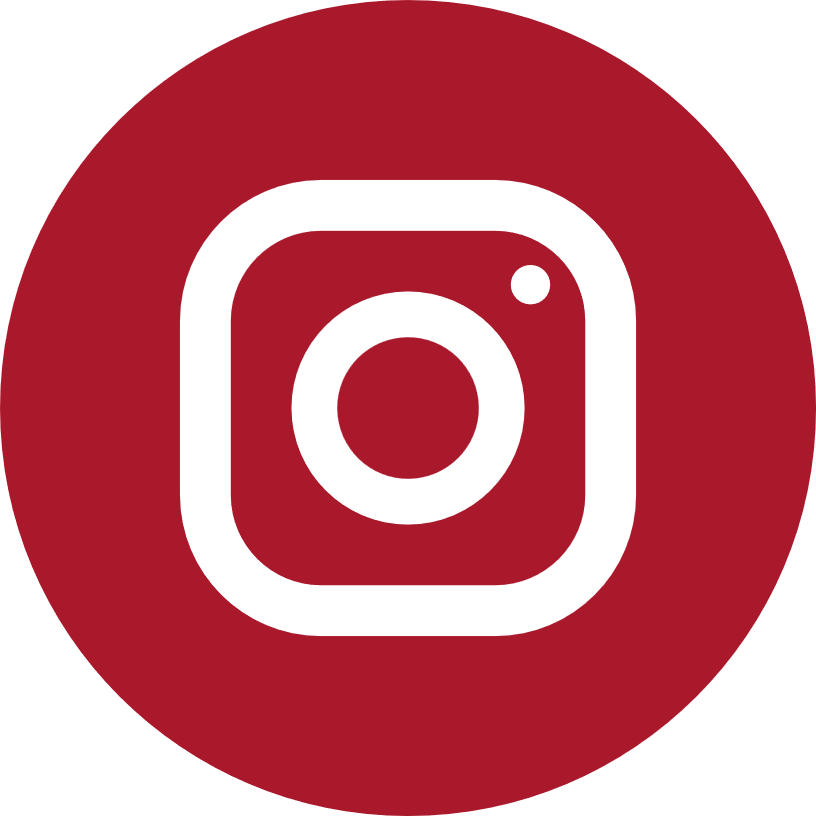 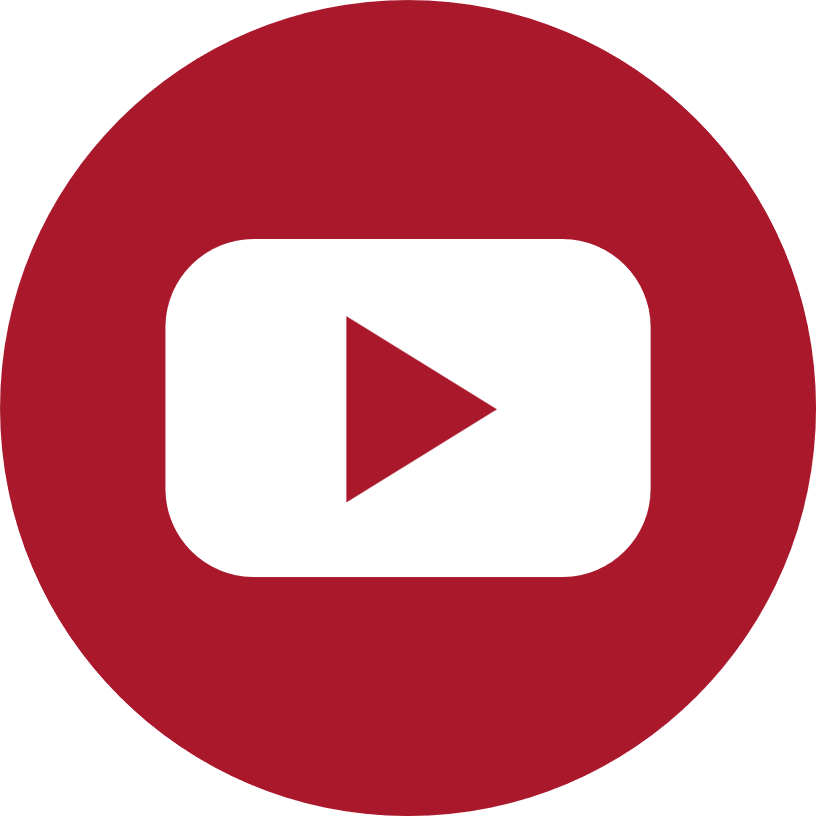 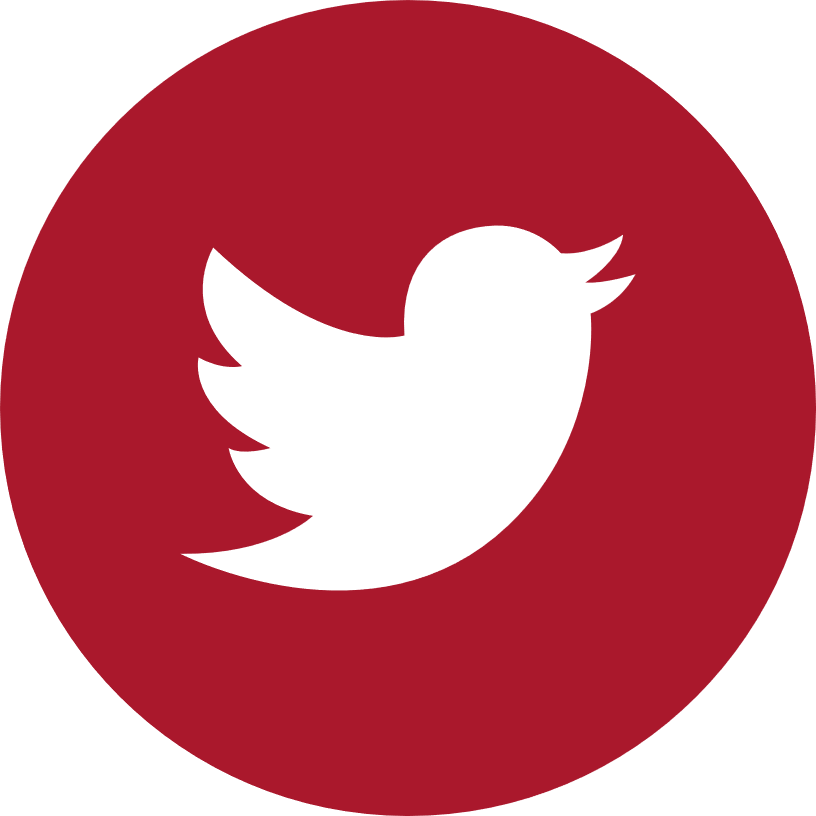 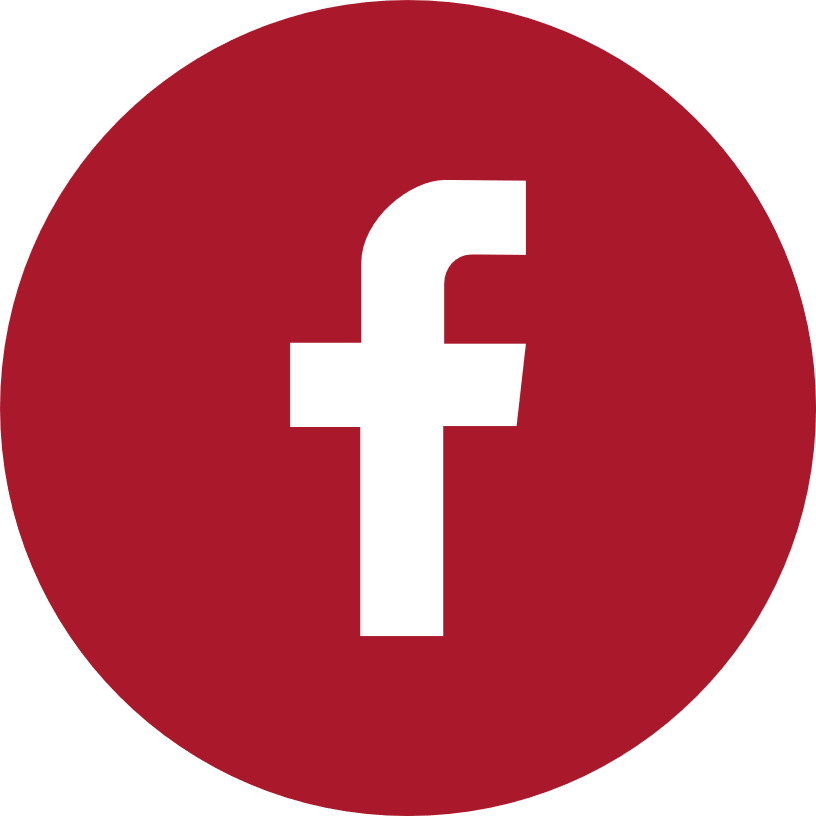 |  utikad.org.tr
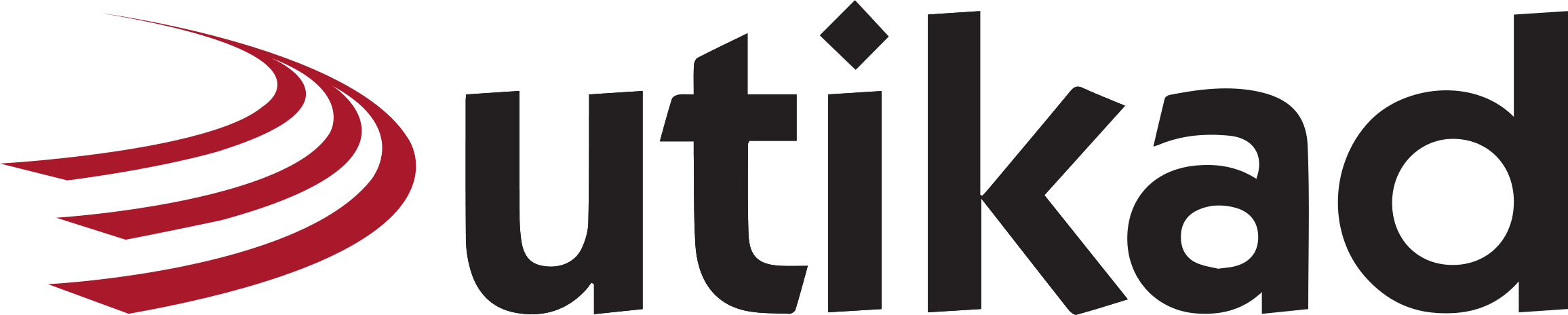 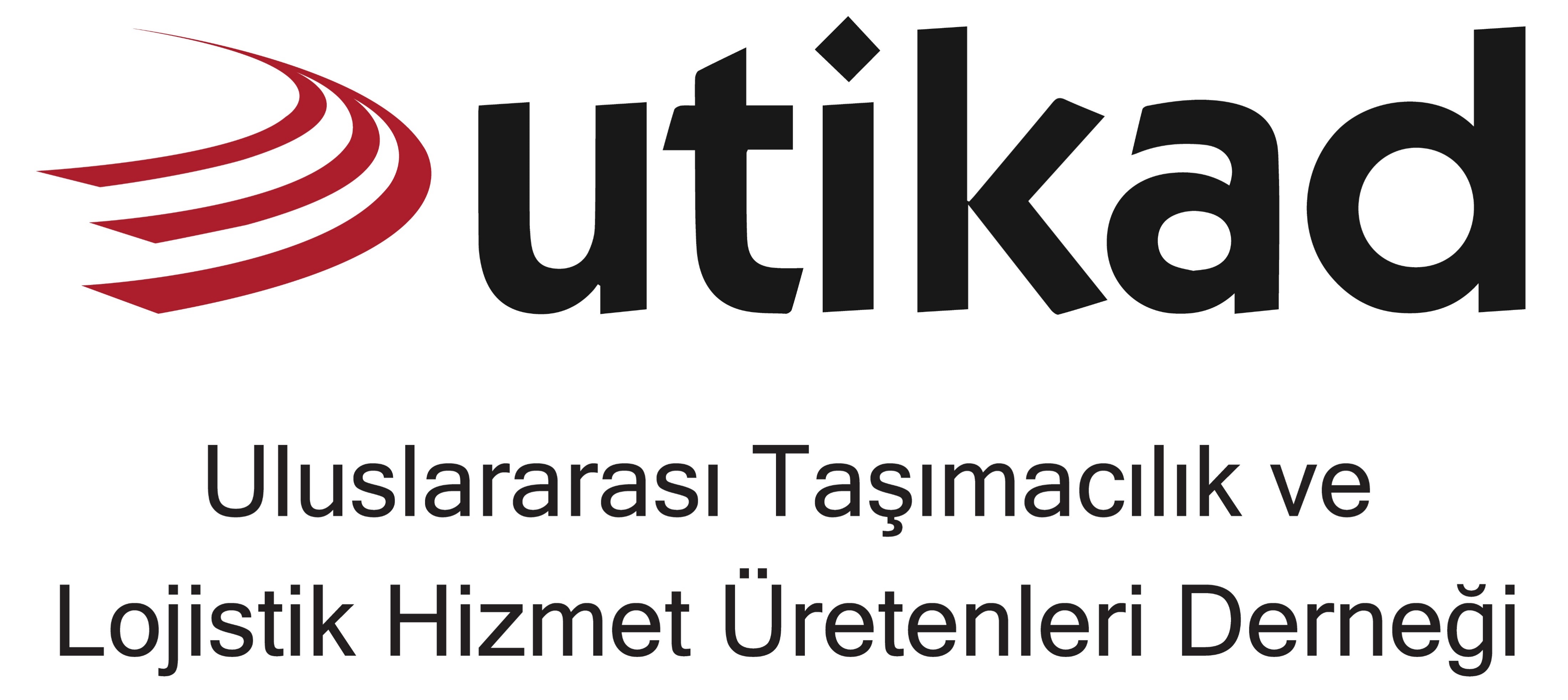 BASIN TOPLANTISI
Bilgehan ENGİN
UTİKAD 
Yönetim Kurulu Başkanı
7 Ocak 2025
Radisson Blu Hotel, İstanbul Şişli
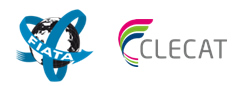 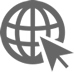 www.utikad.org.tr
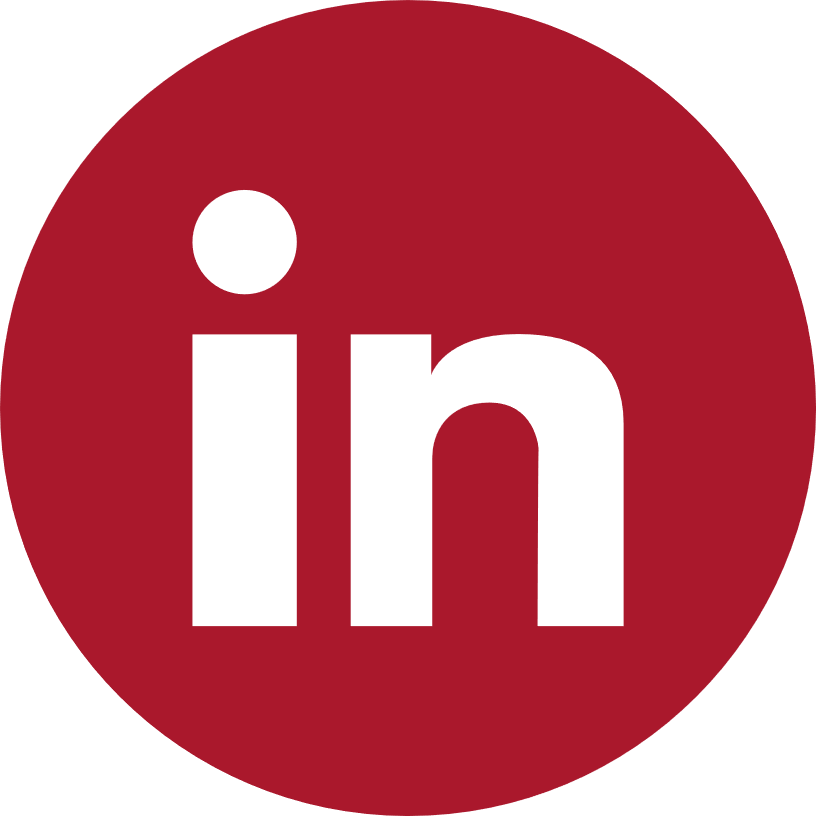 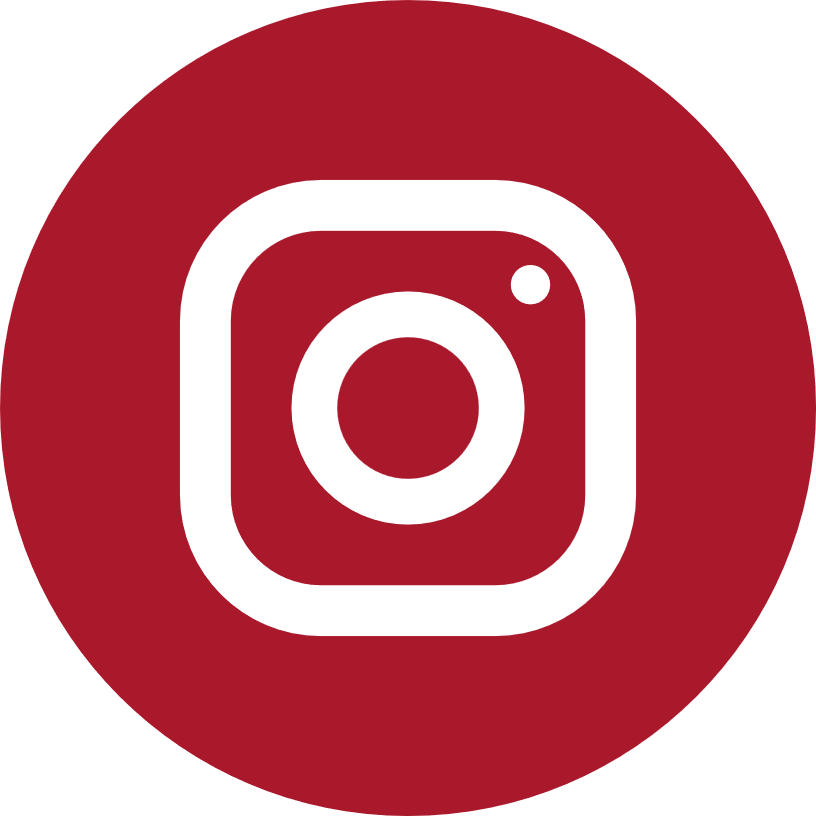 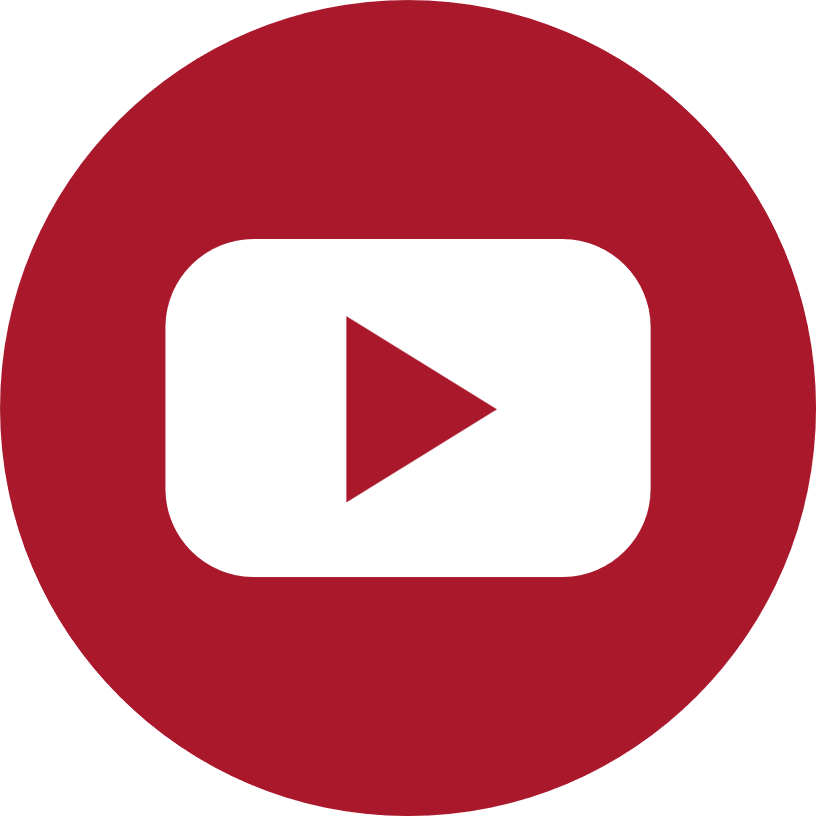 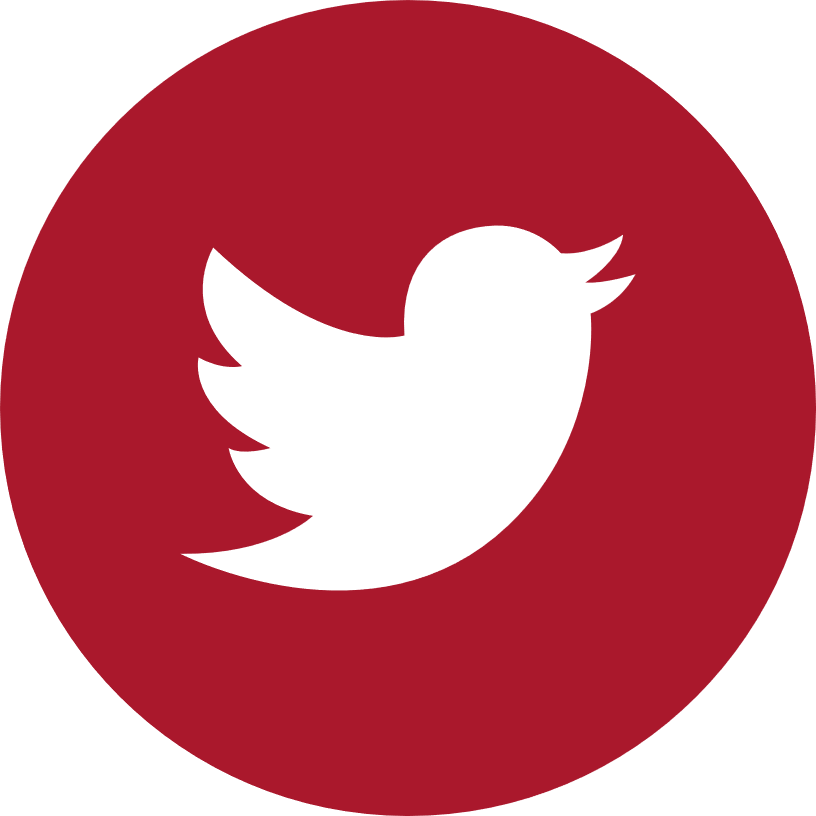 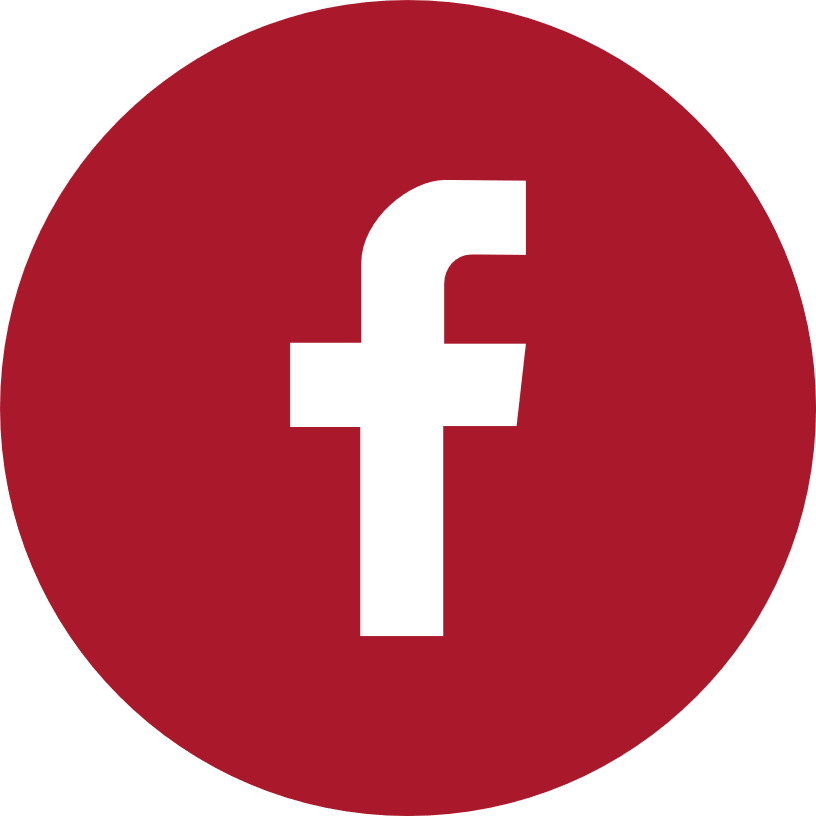 |  utikad.org.tr
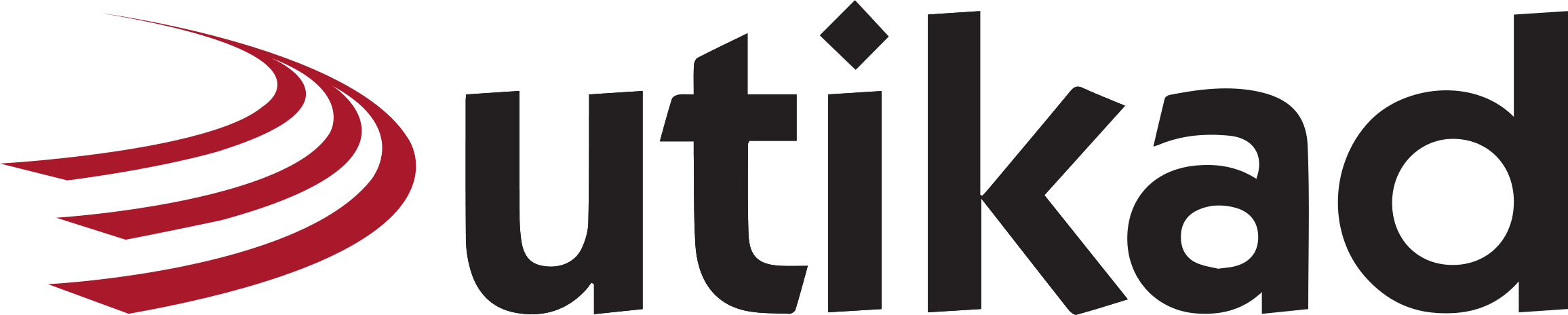 UTİKAD Basın Toplantısı
2024 Yılında Öne Çıkan Gelişmeler

2024 (Ocak-Ekim) Taşımacılık İstatistikleri

2025 Yılı Beklentileri

2025 Yılı İçin Planlanan UTİKAD Çalışmaları
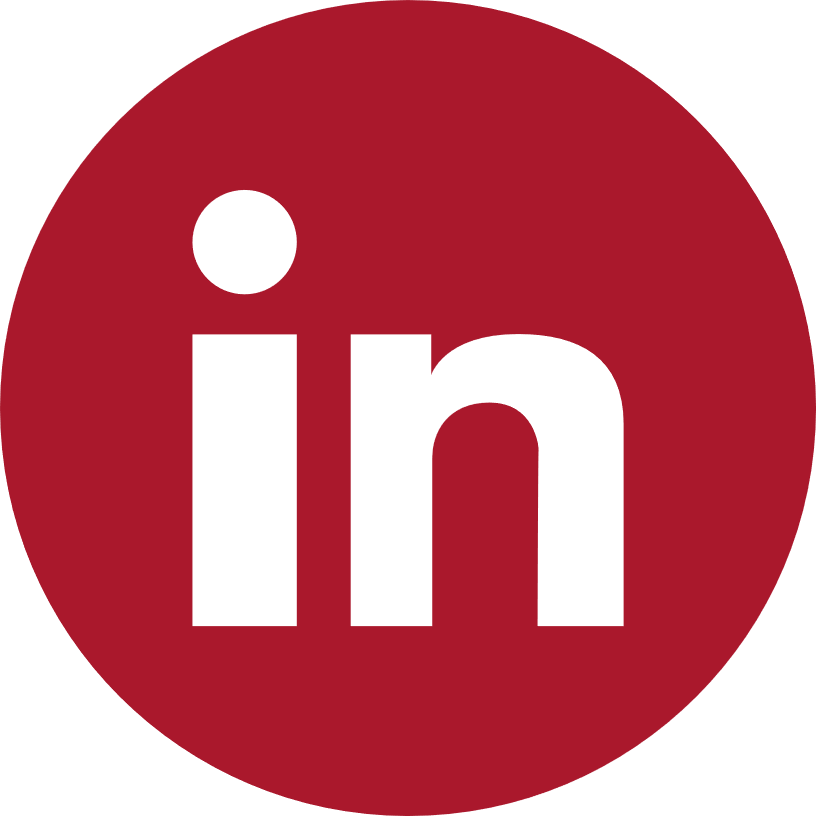 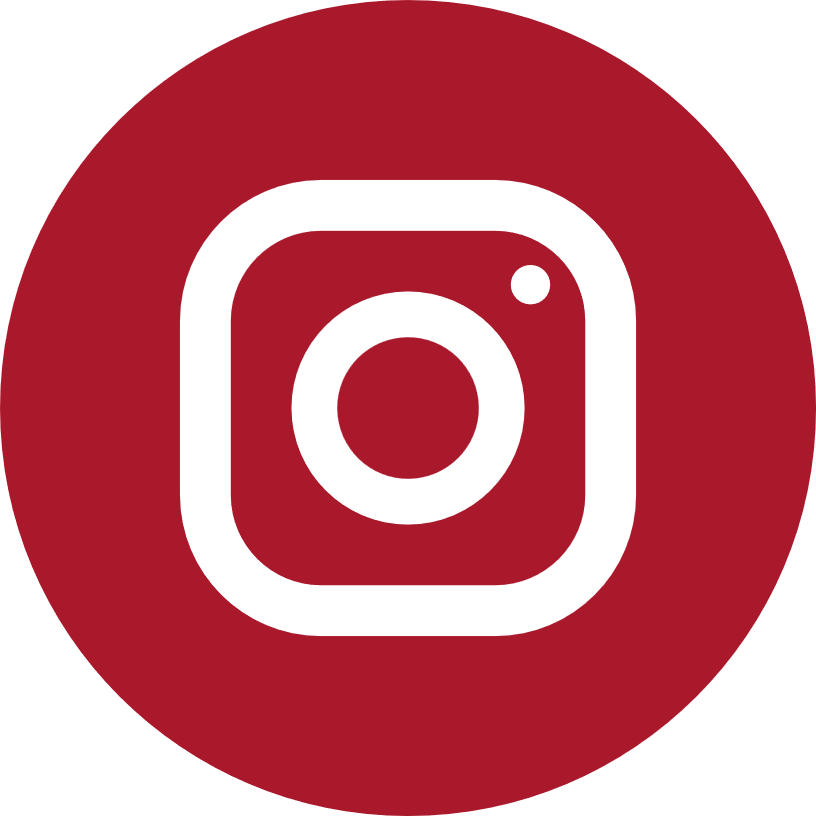 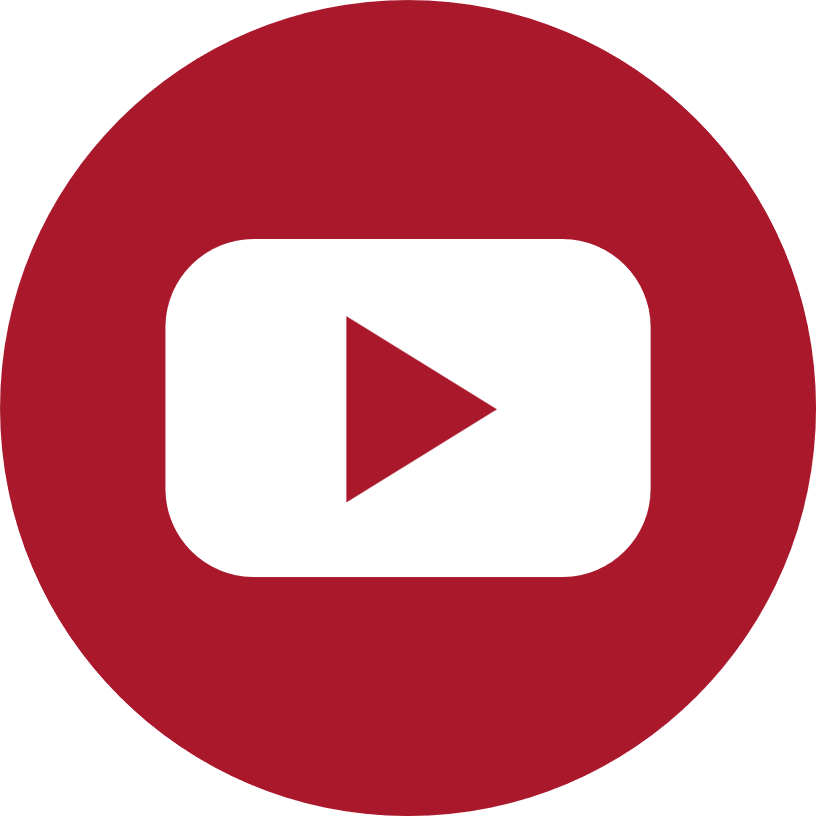 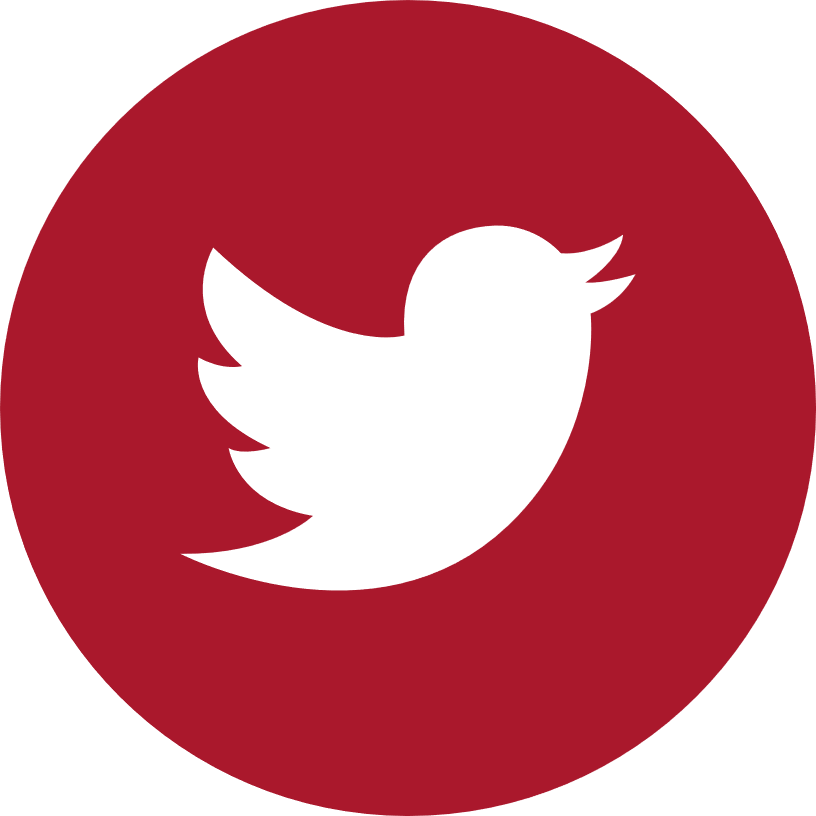 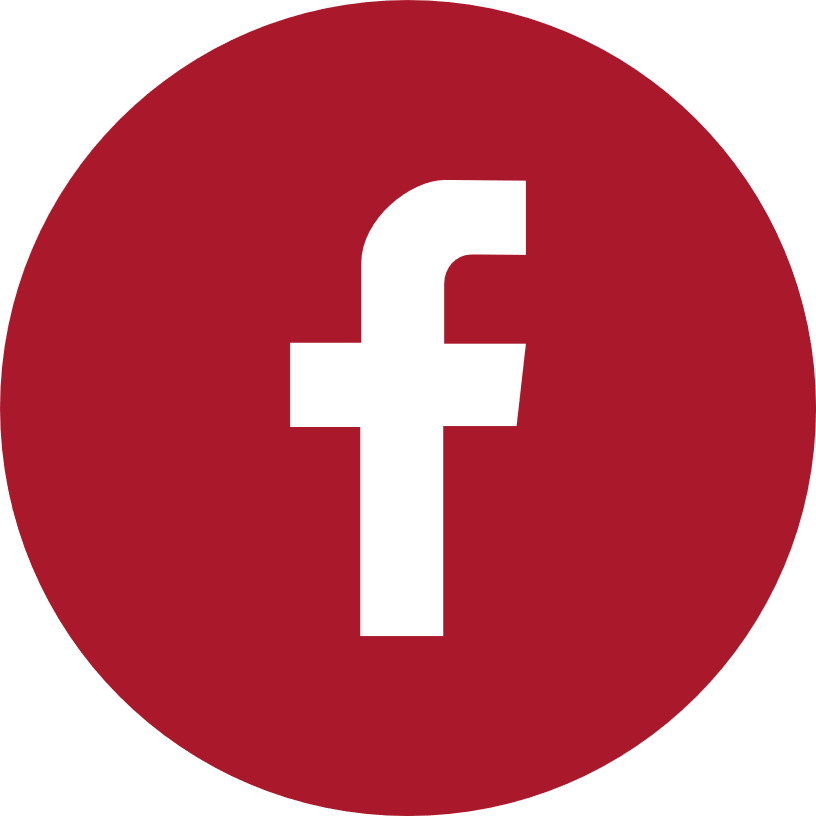 |  utikad.org.tr
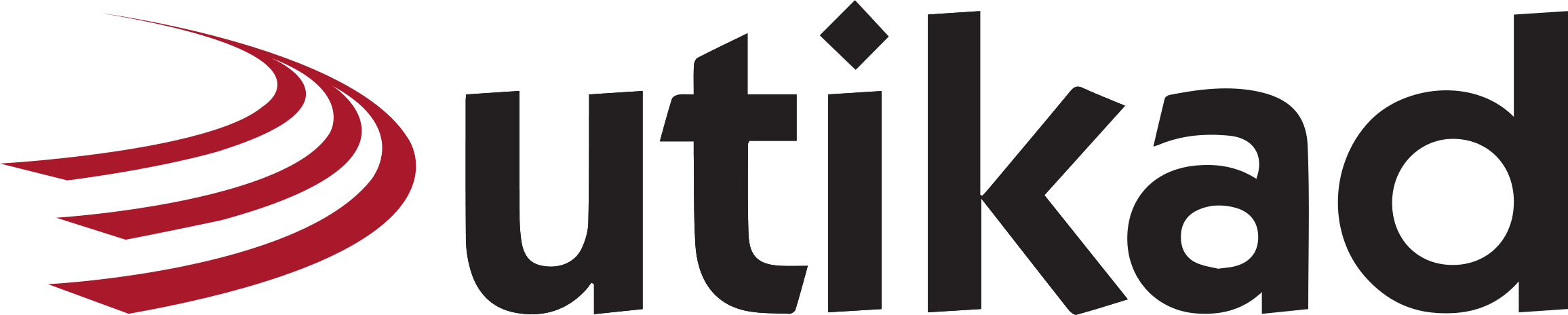 2024 Yılında Öne Çıkan Gelişmeler
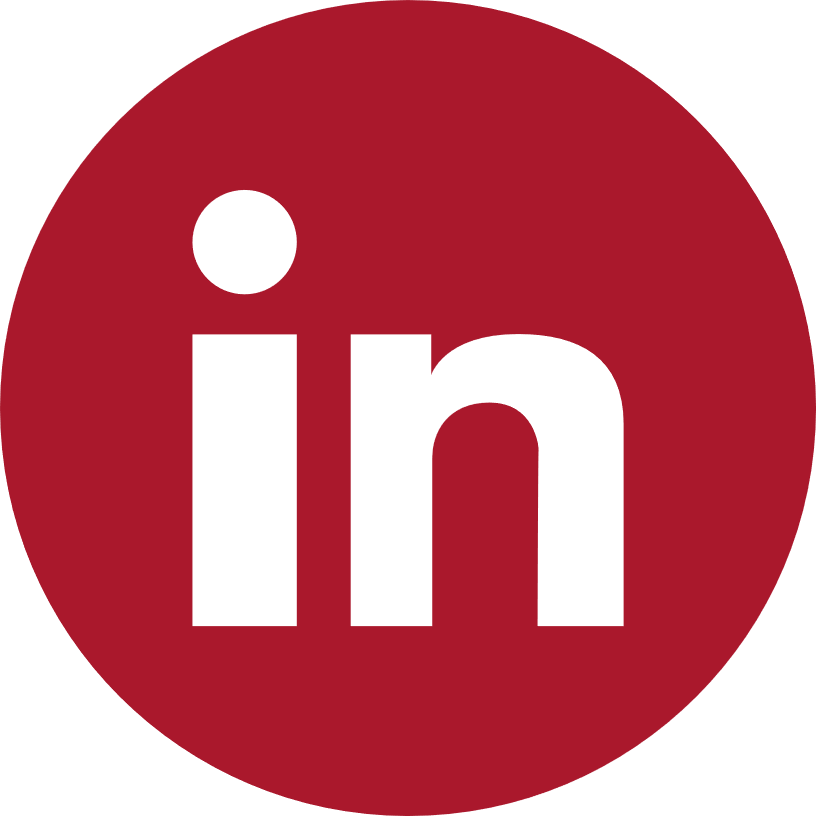 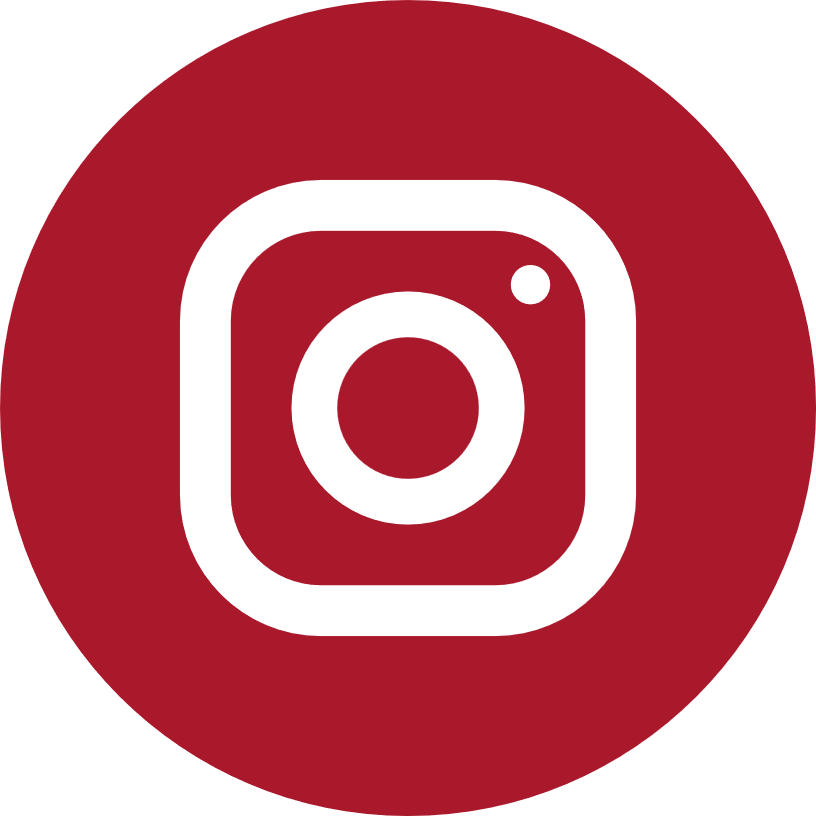 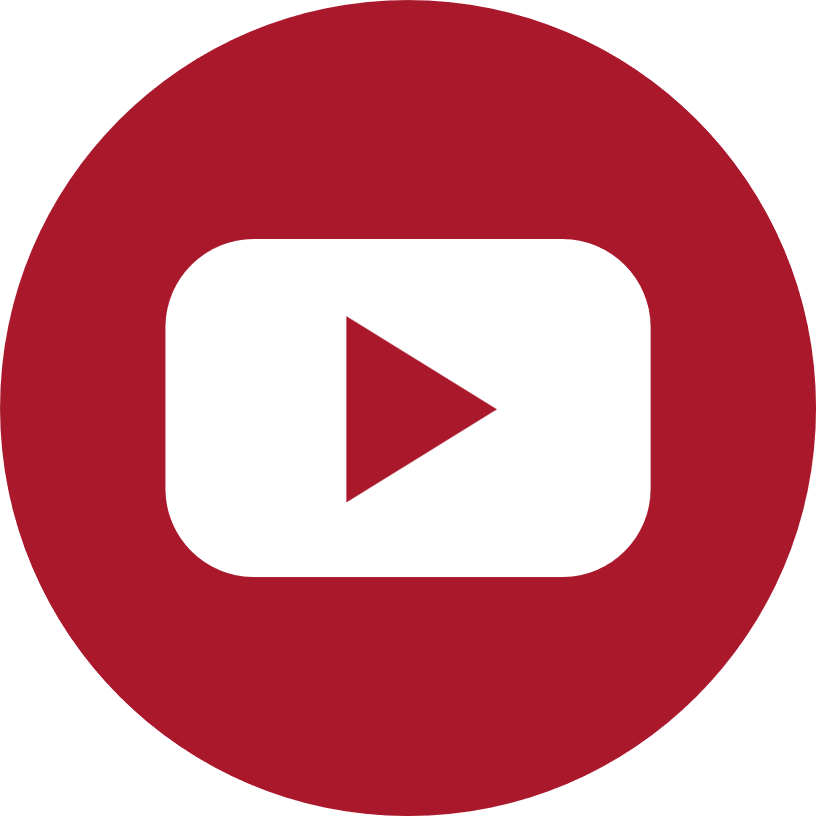 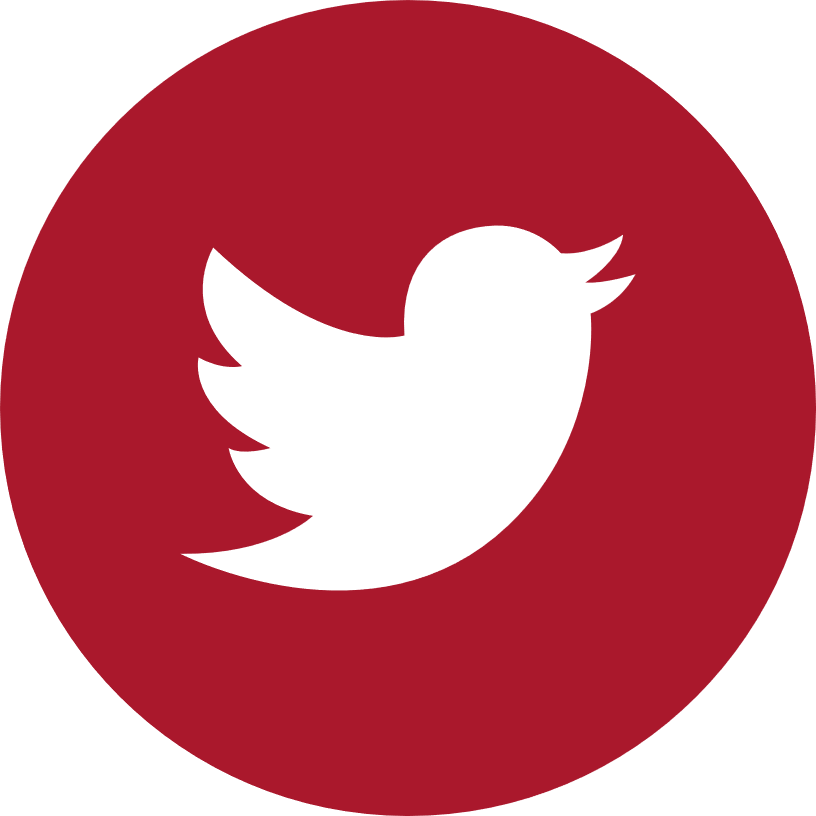 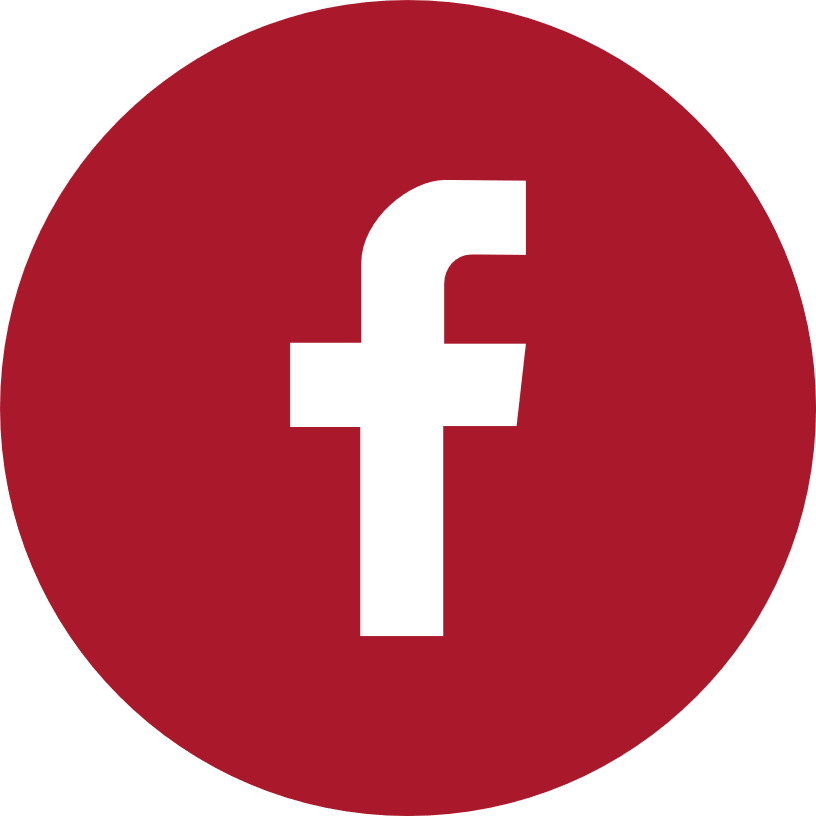 |  utikad.org.tr
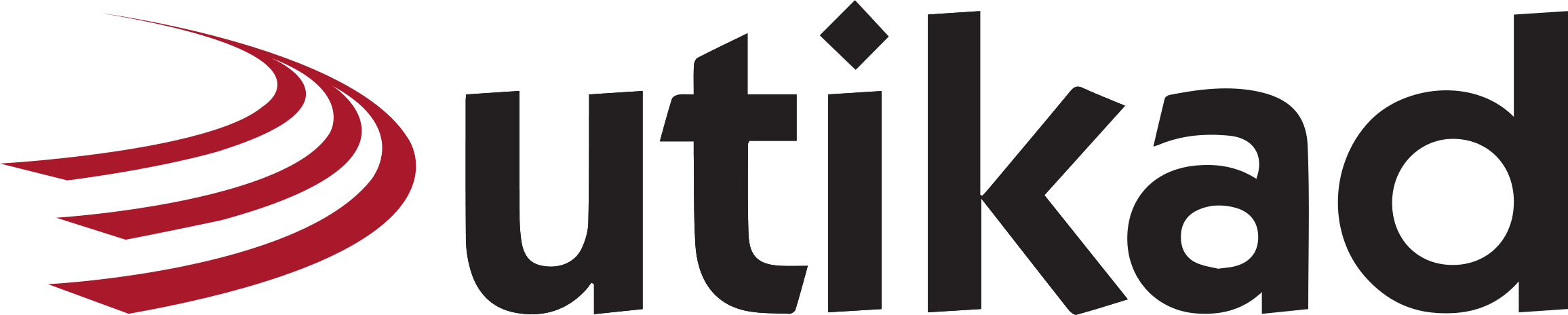 Stratejik Avantajlar ve Sorunlar
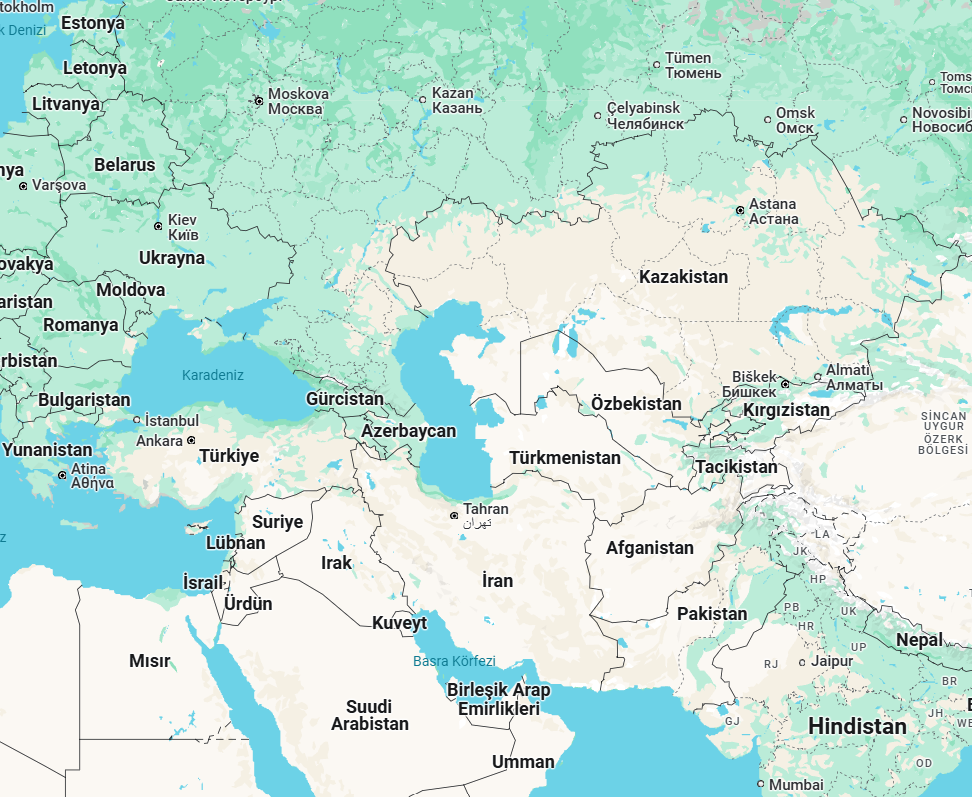 Türkiye’ye Doğrudan Bağlantı: 
Zengezur Koridoru
Rusya – Ukrayna Gerilimi
İsrail – Filistin Çatışması
Potansiyel Güzergah: 
Orta Koridor
Basra Körfezi’ni Avrupa’ya Bağlayan Kalkınma Yolu Projesi
Suriye Rejim Değişikliği
Husilerin Eylemleri: Kızıldeniz Gerilimi
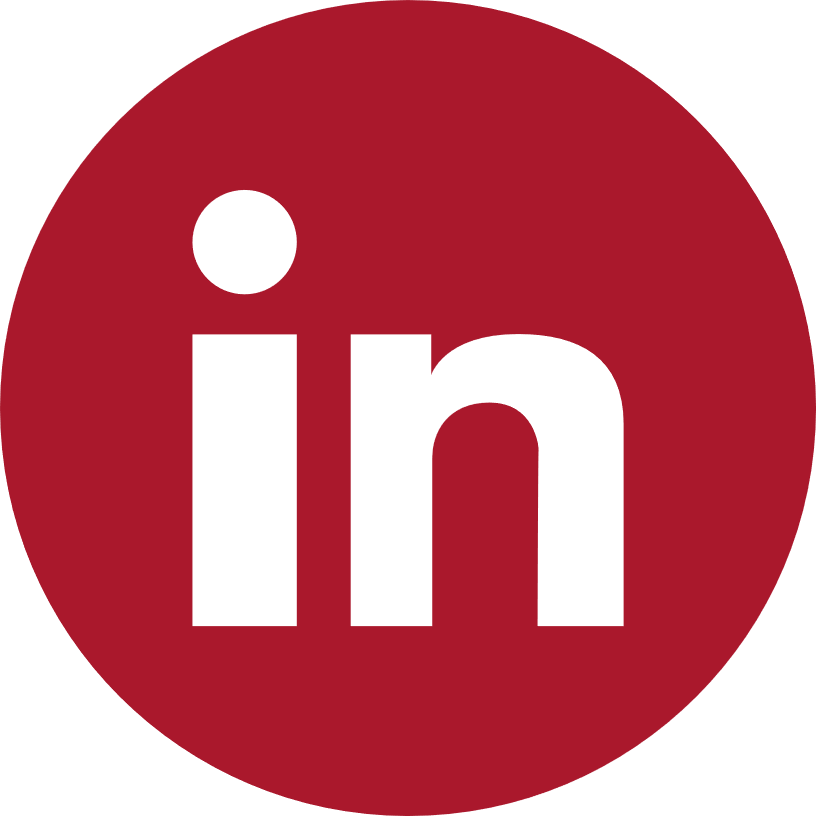 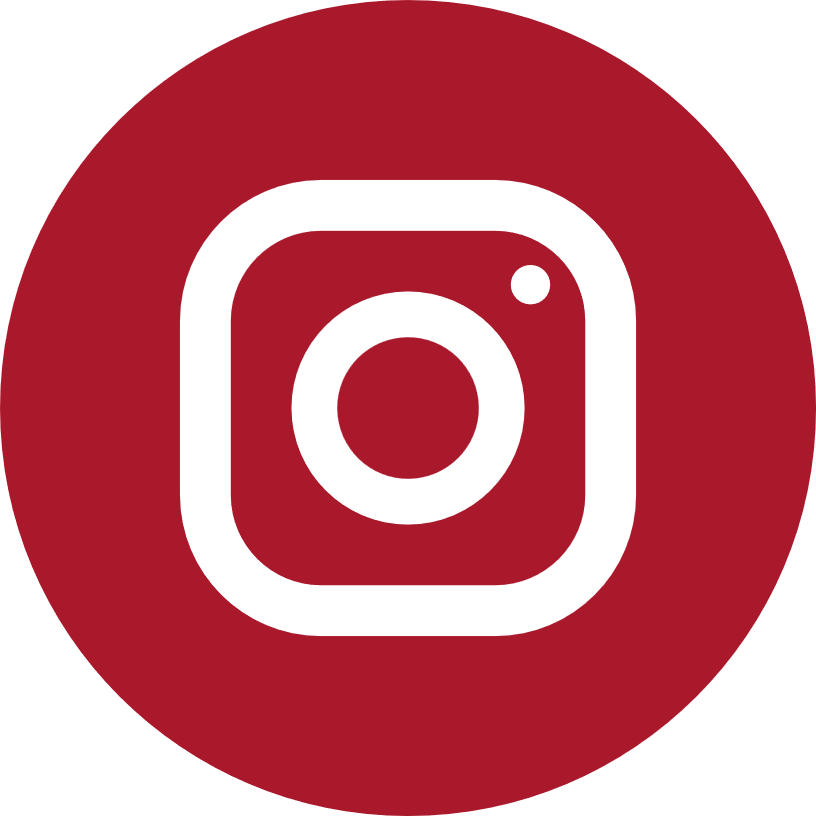 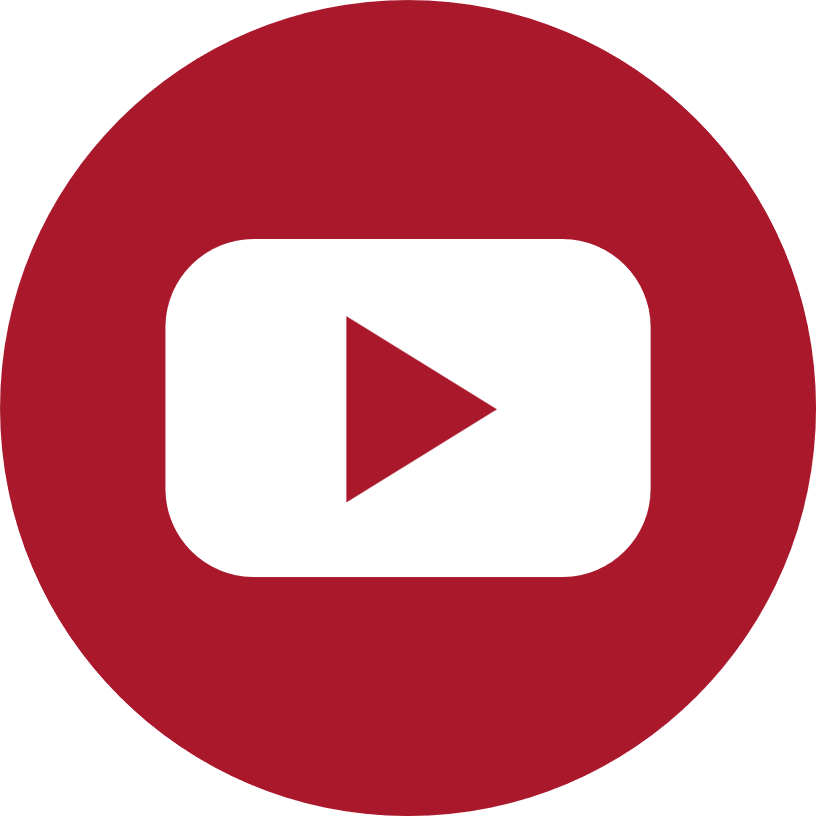 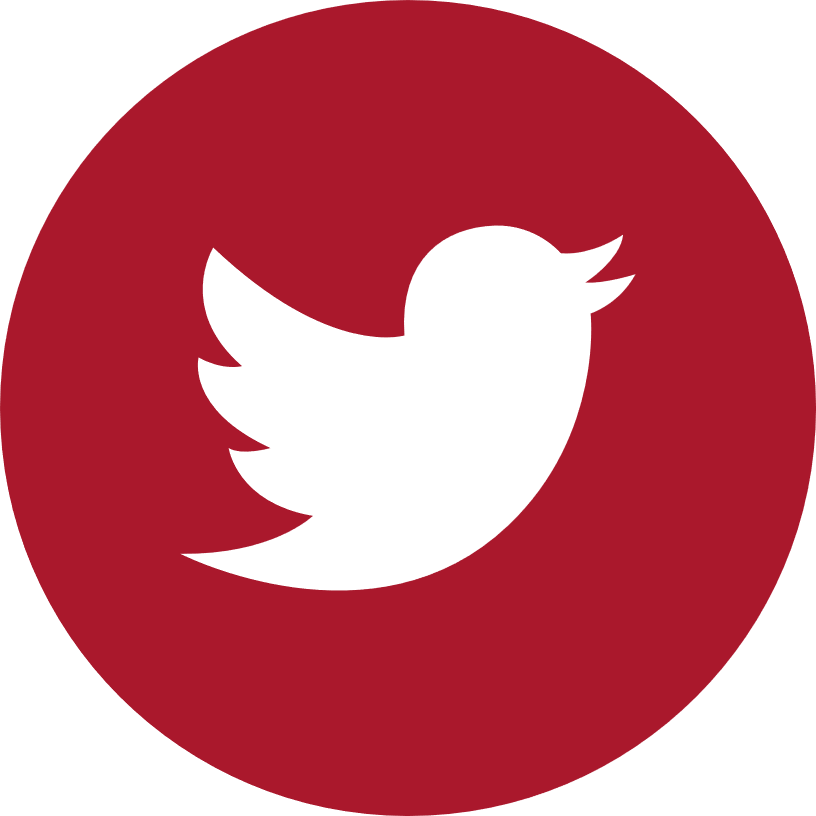 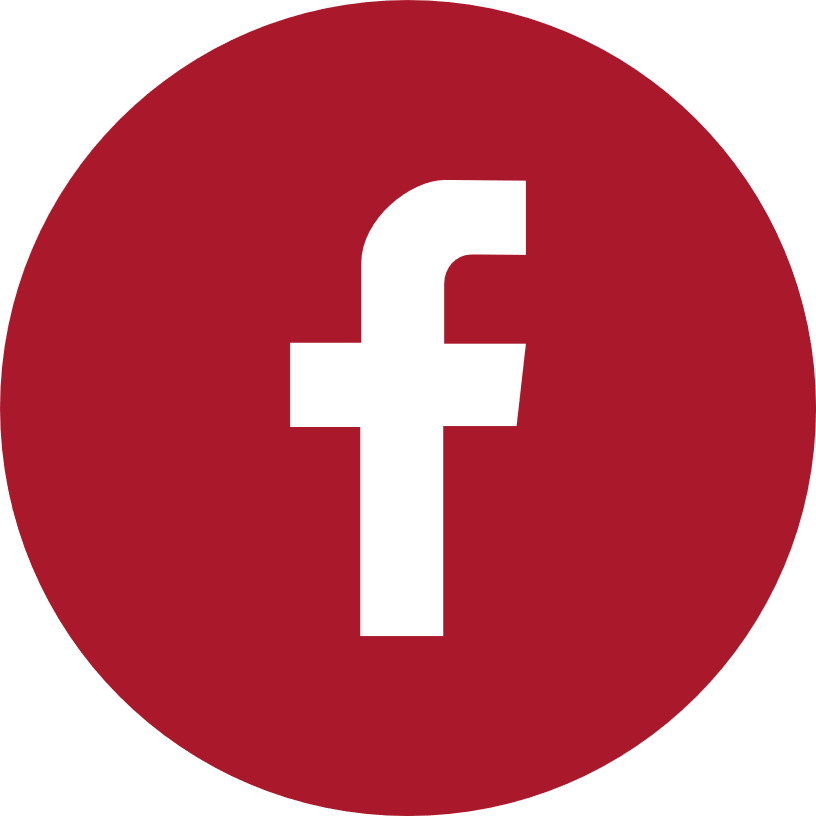 |  utikad.org.tr
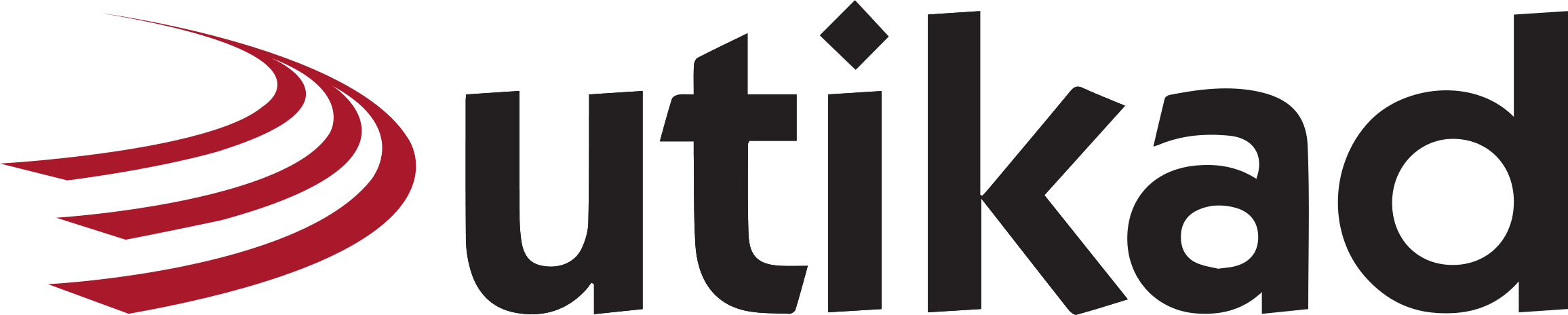 Suriye’de Yaşanan Rejim Değişikliği
İnşaat ve Yapı Malzemelerinin Lojistik İhtiyacı
2 Milyar Dolar Olan Ticari Hacimde Artış Beklenmesi
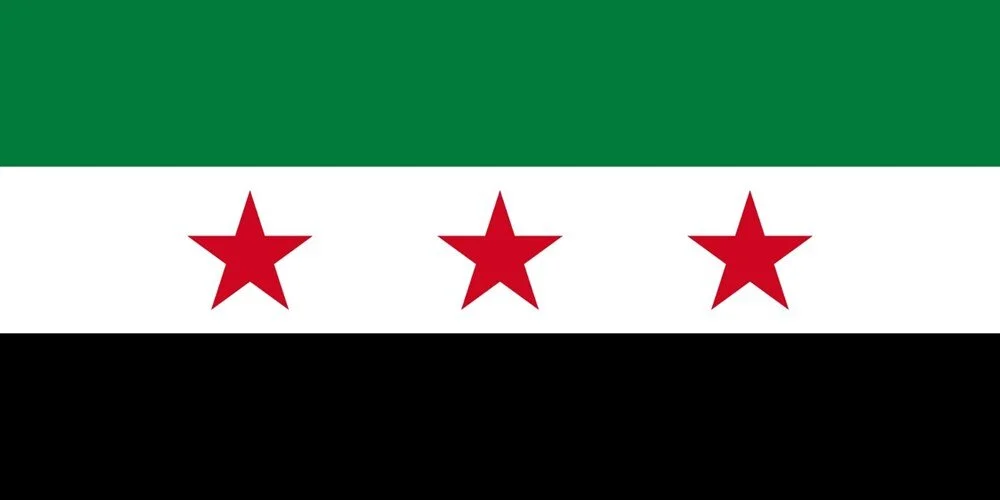 Körfez Ülkeleri, Orta Doğu ve Afrika İçin Kavşak Noktası
Türkiye’nin Bölgedeki Stratejik Önemi
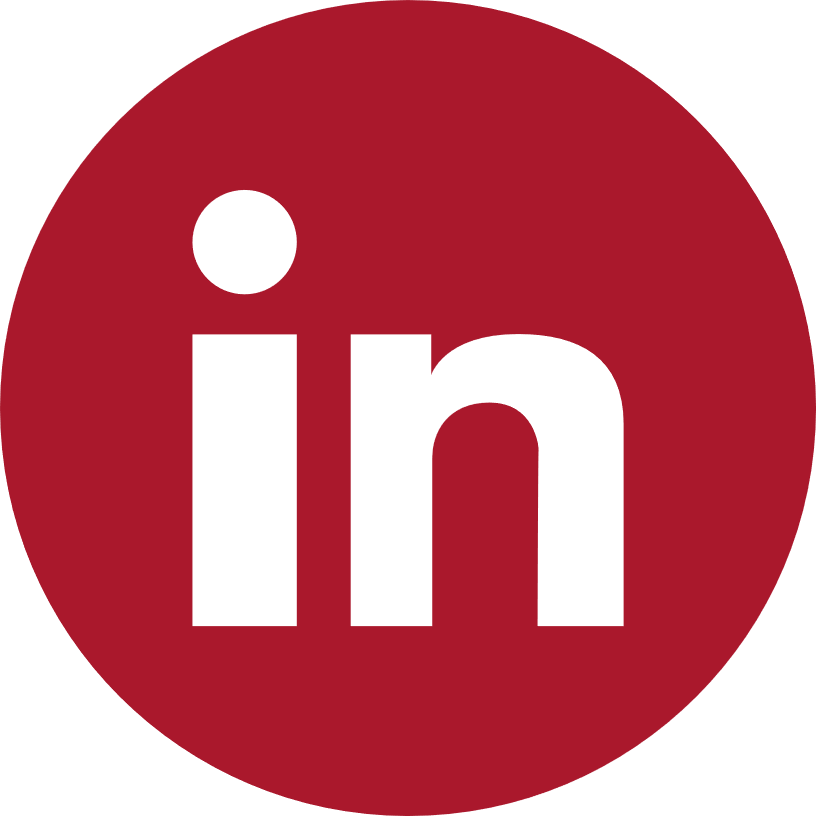 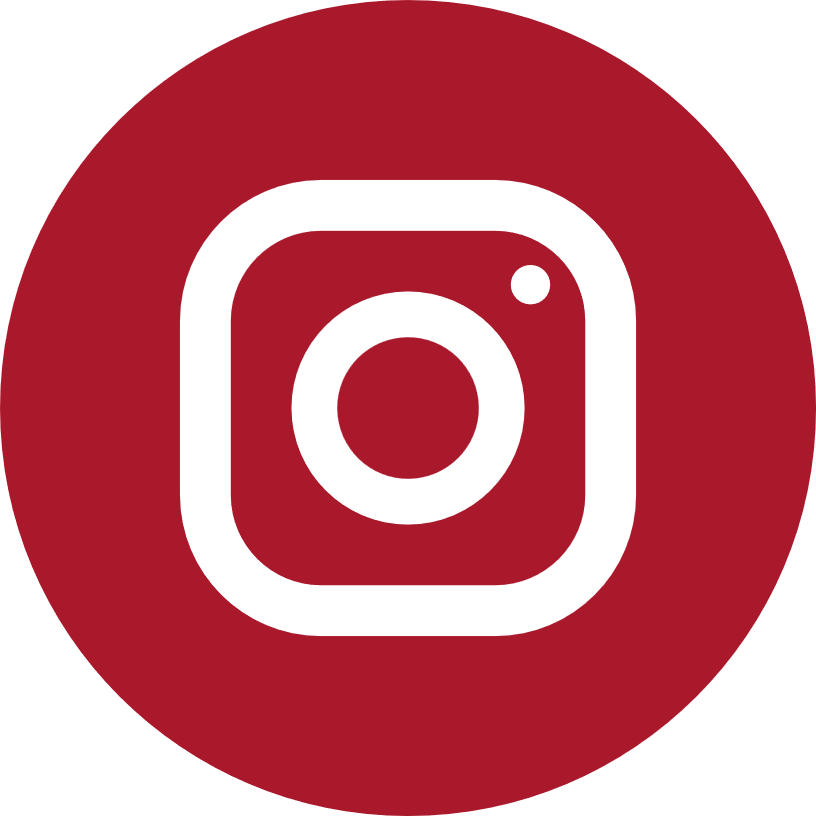 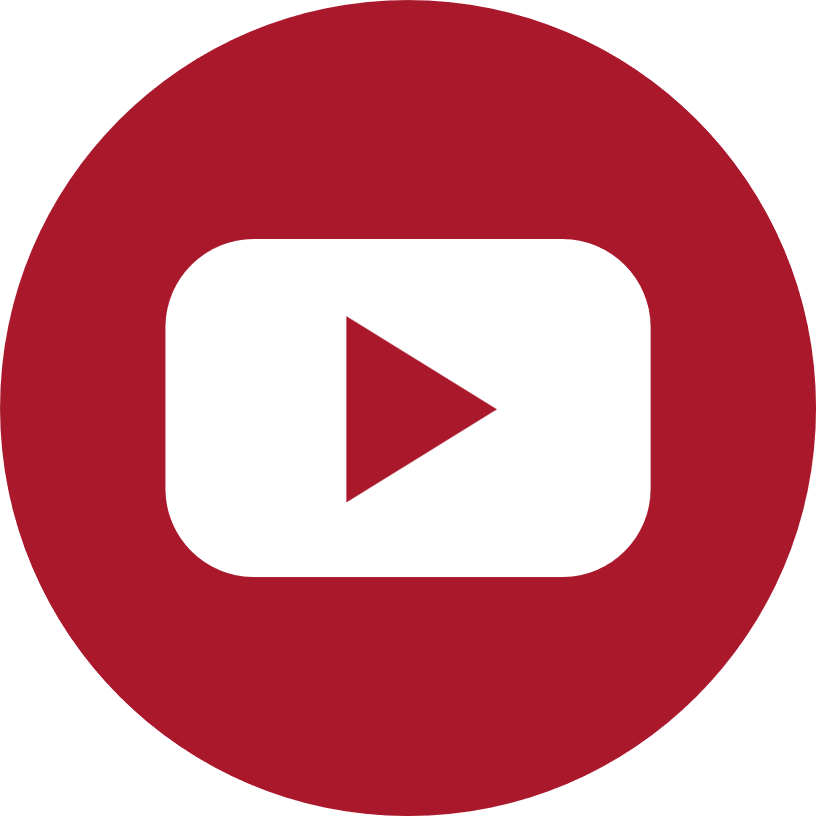 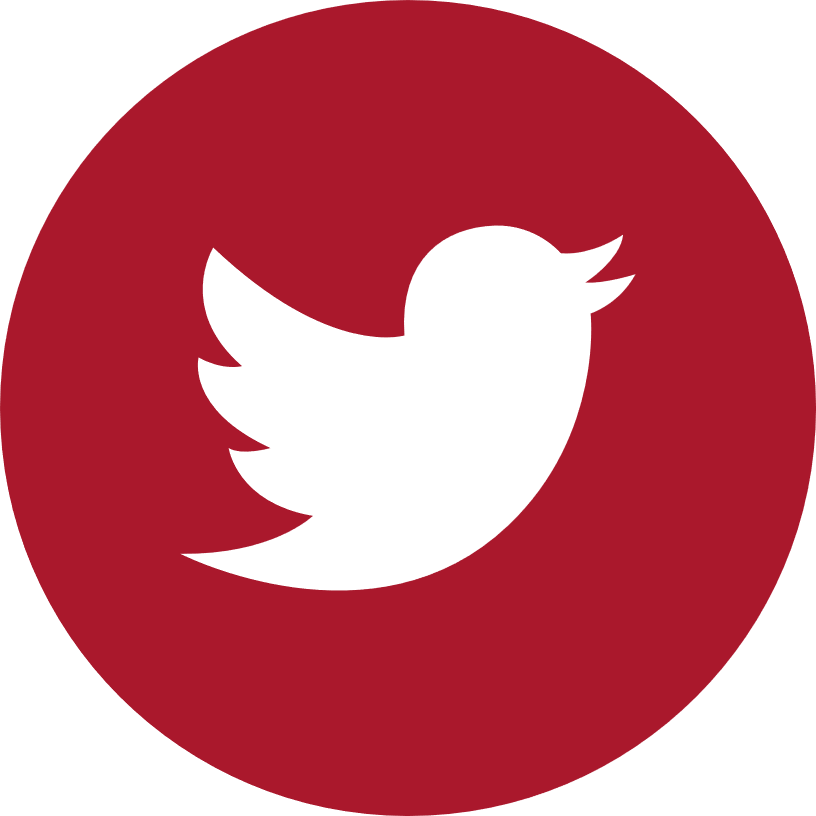 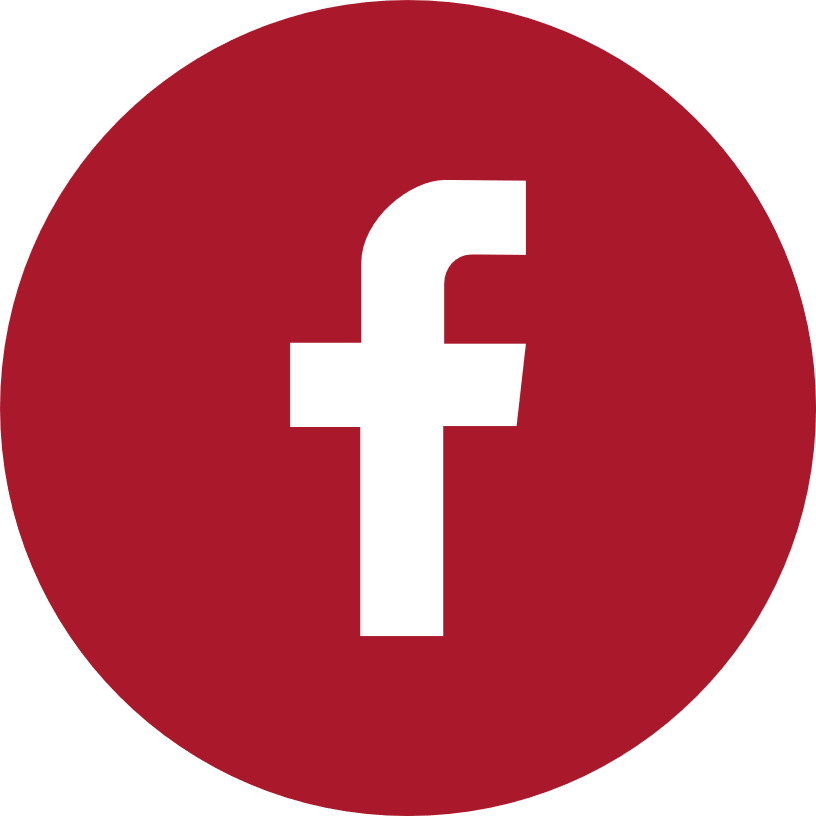 |  utikad.org.tr
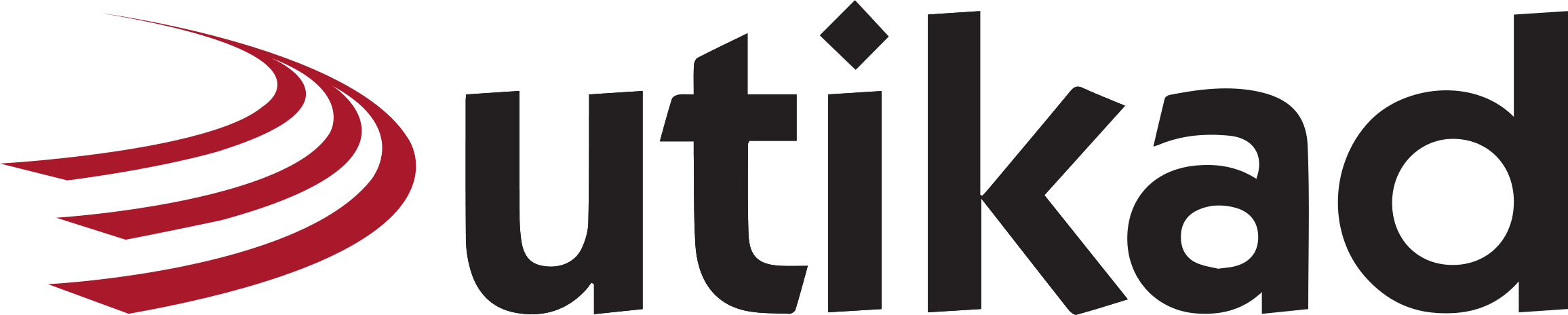 Panama Kanalı’ndaki Kuraklık Sorunu
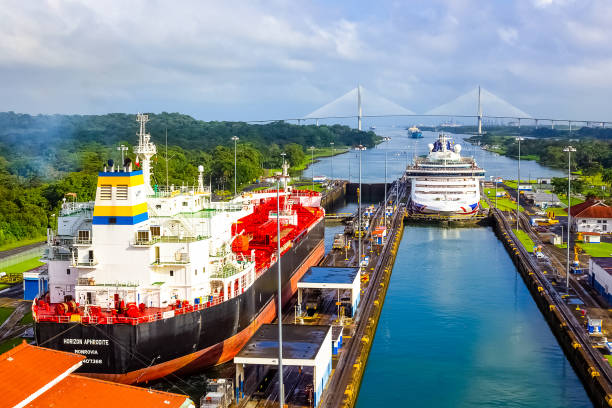 Kuraklıktan Etkilenen 170’e Yakın Ülke
Kargo Gemilerinin Taşıdıkları Yüklere Sınırlama
Günlük Gemi Geçişlerinde Düşüş
Spot Navlun Fiyatlarında Yükseliş
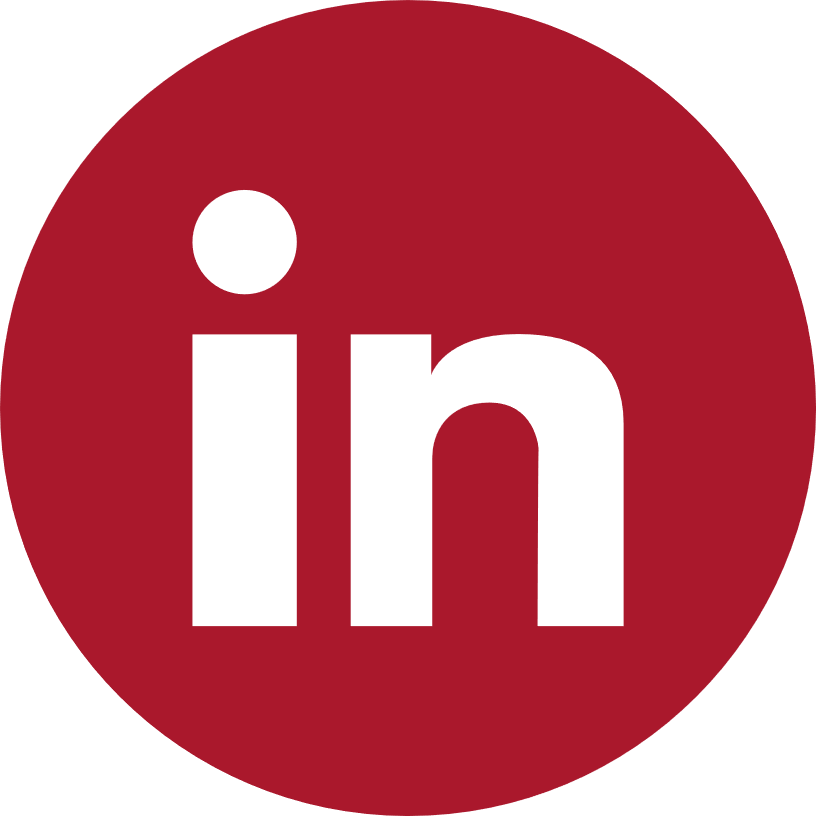 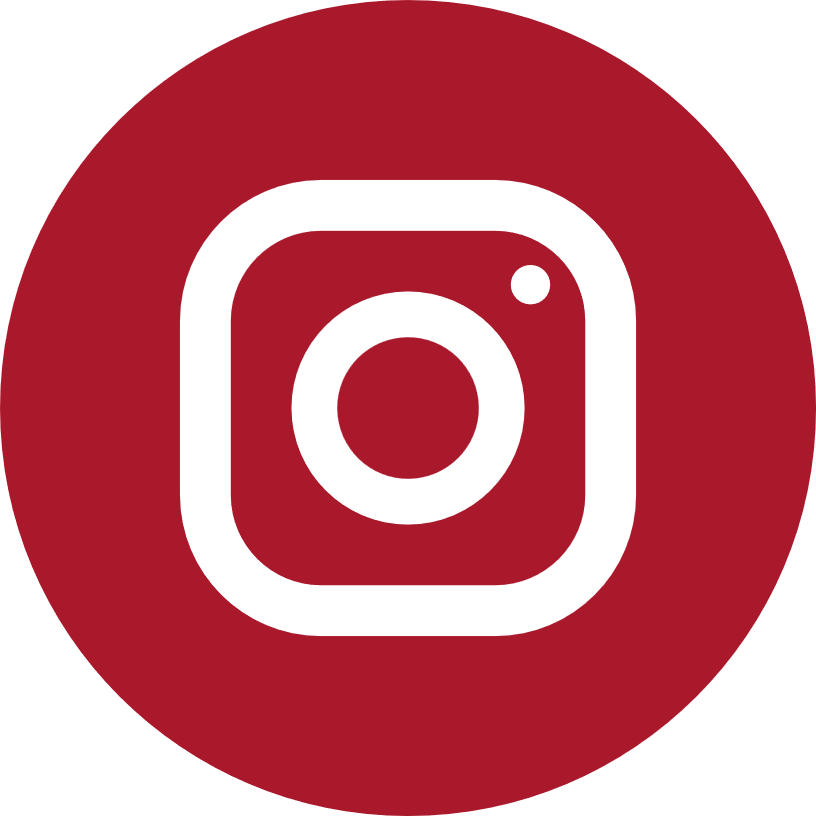 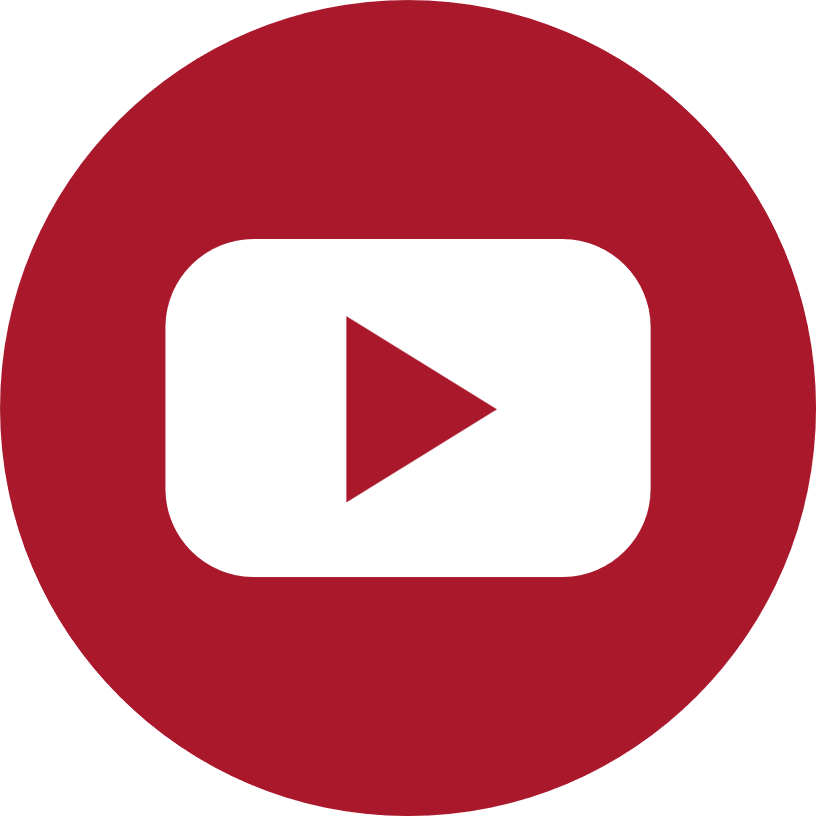 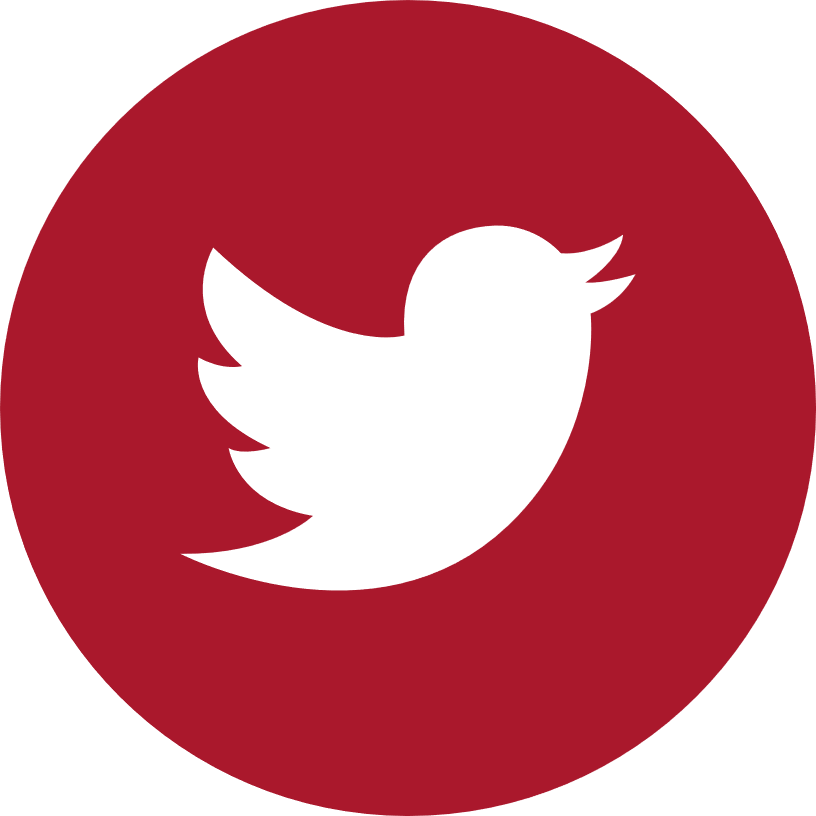 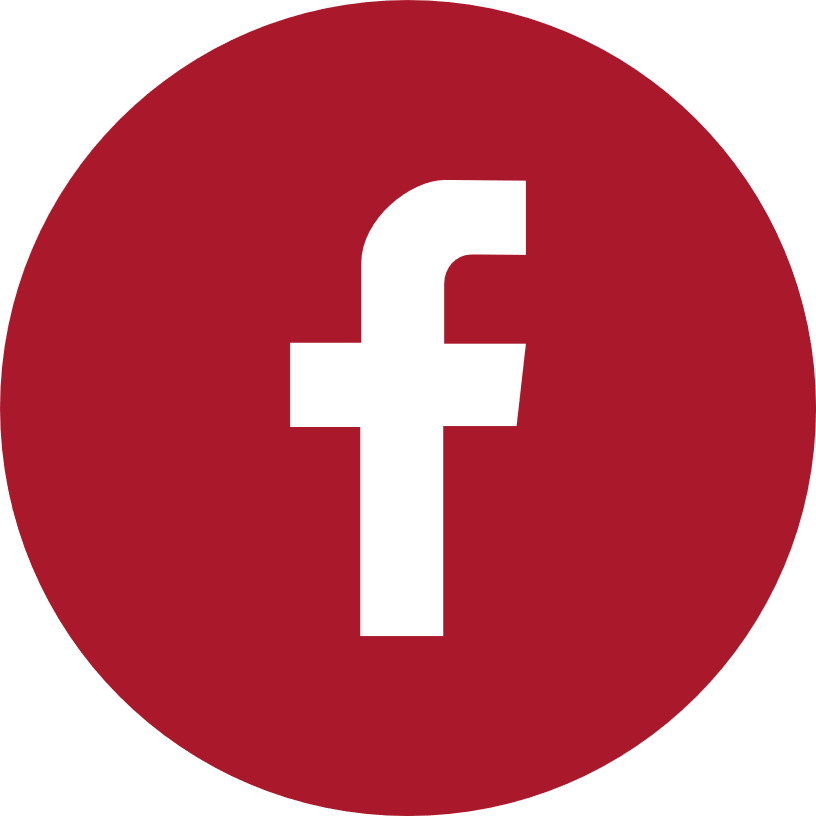 |  utikad.org.tr
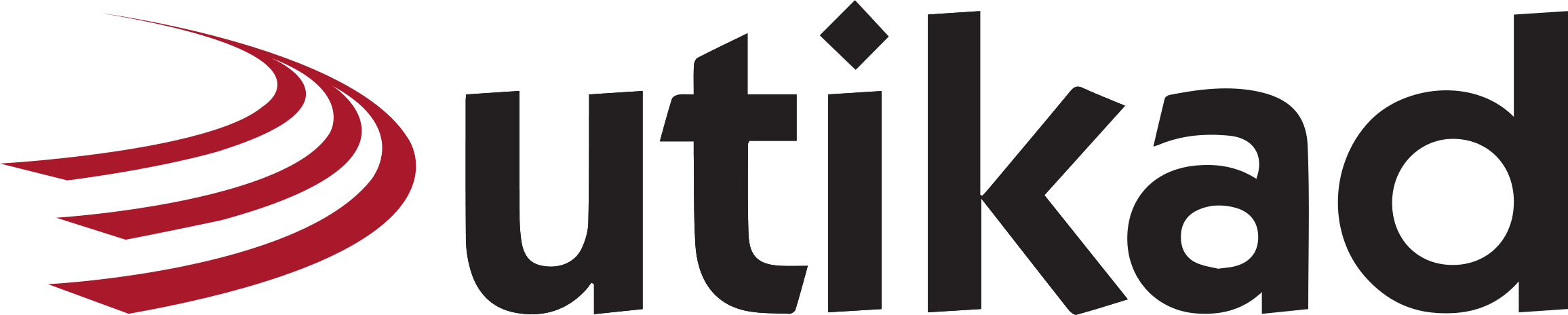 Halkalı-Kapıkule Hızlı Tren Projesi
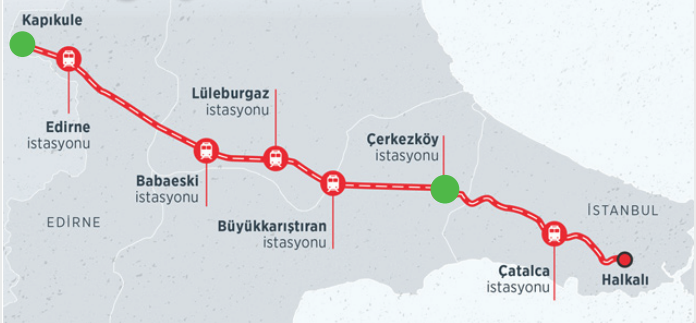 6 İstasyon, 2 Viyadük
3.6 Milyon Ton Yük Kapasitesi
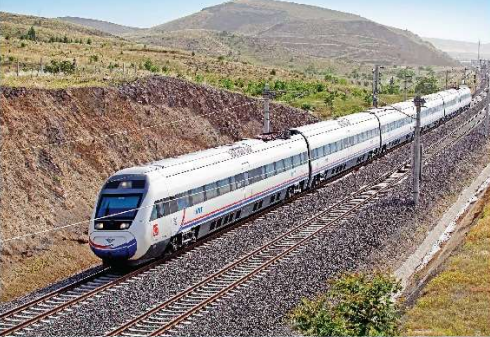 Trans - Avrupa Ulaştırma Ağlarına Bağlanmada Son Aşama
Türkiye Ulaştırma Ağlarının Avrupa’ya Entegrasyonu
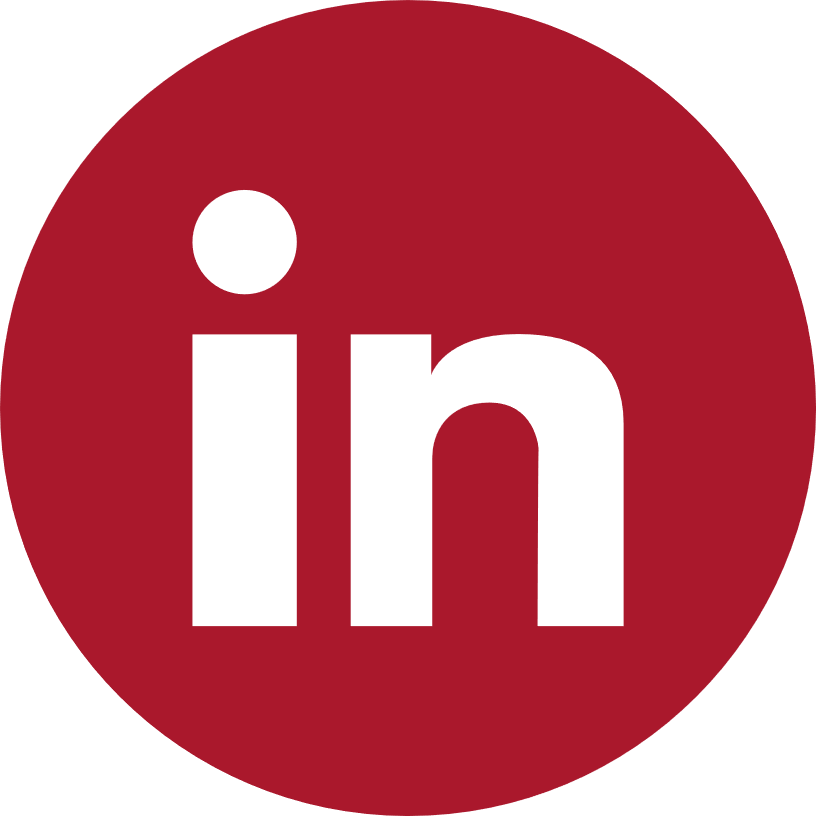 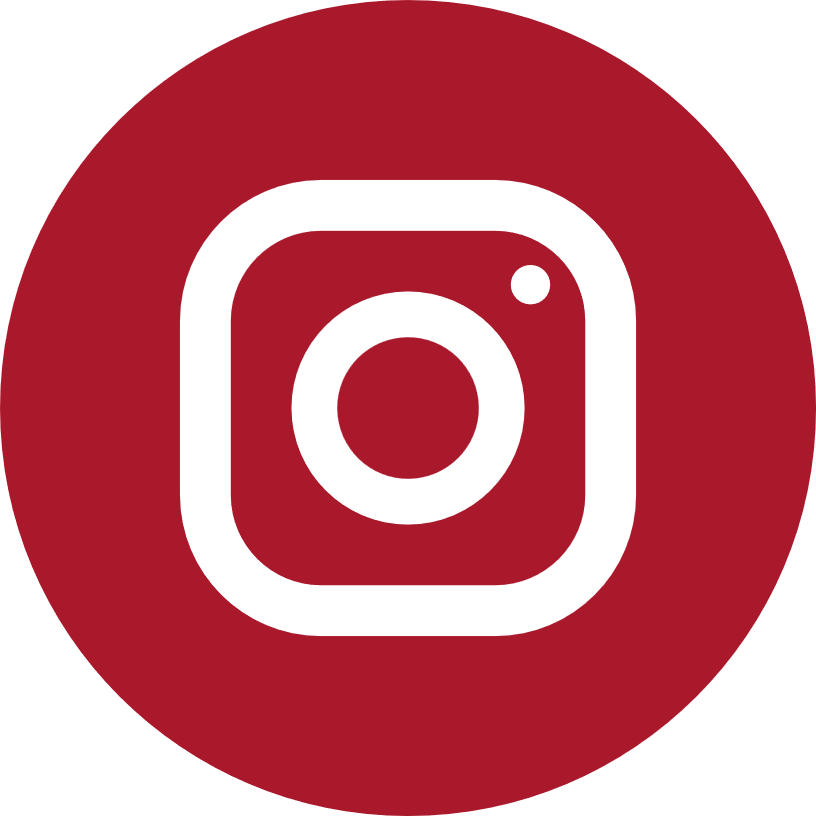 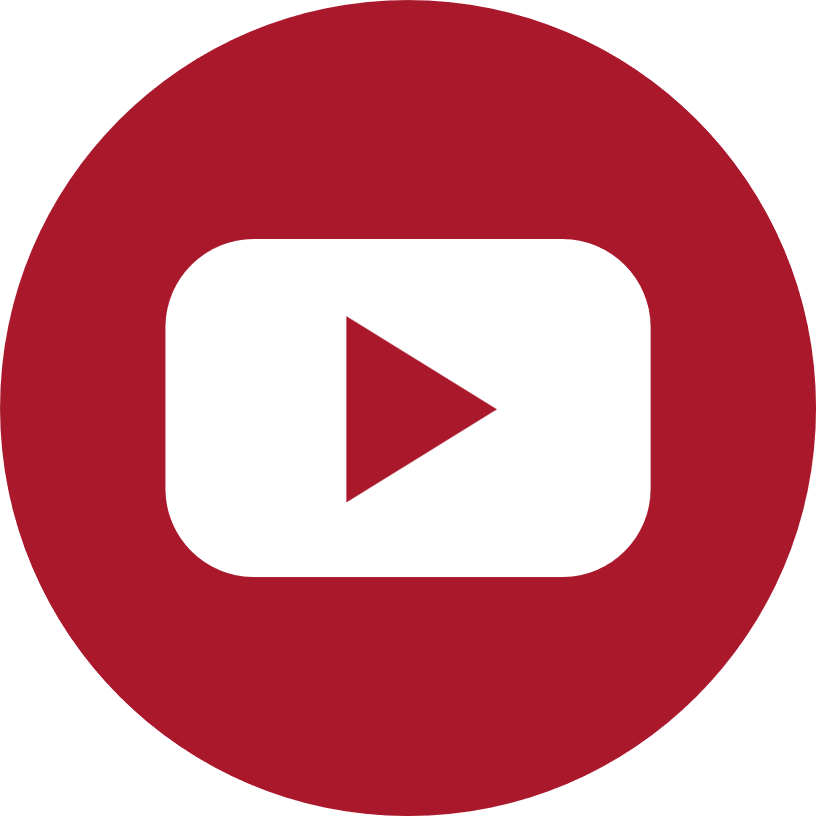 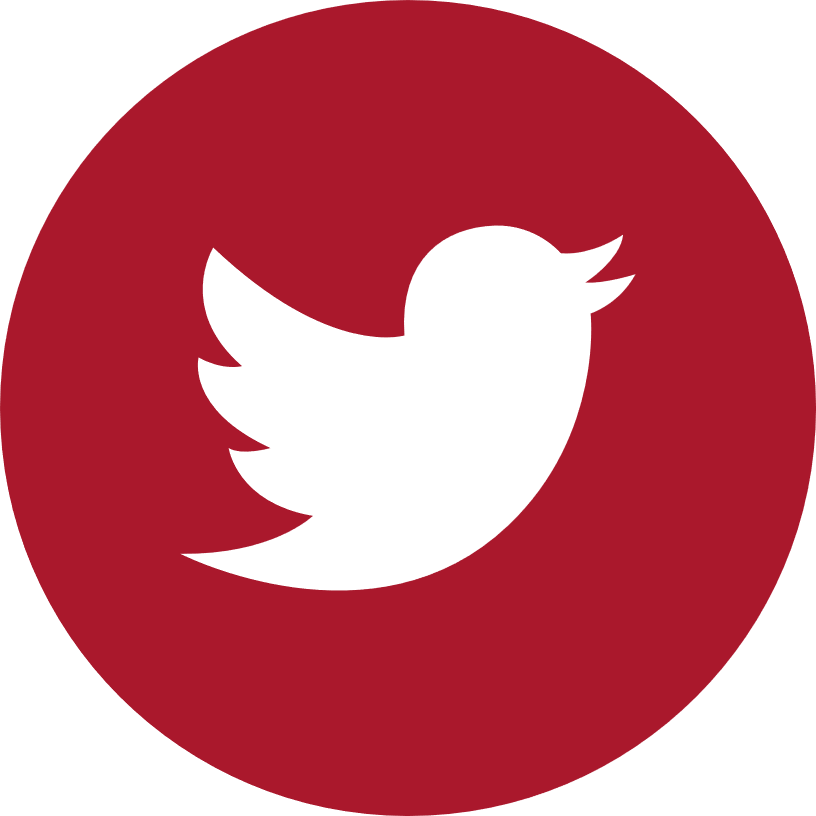 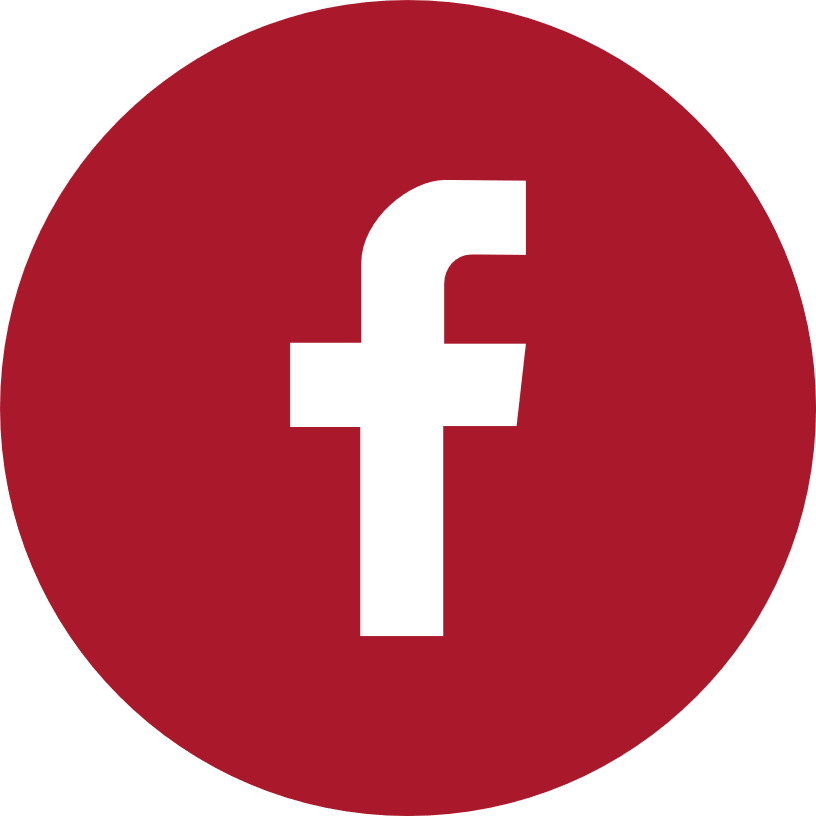 |  utikad.org.tr
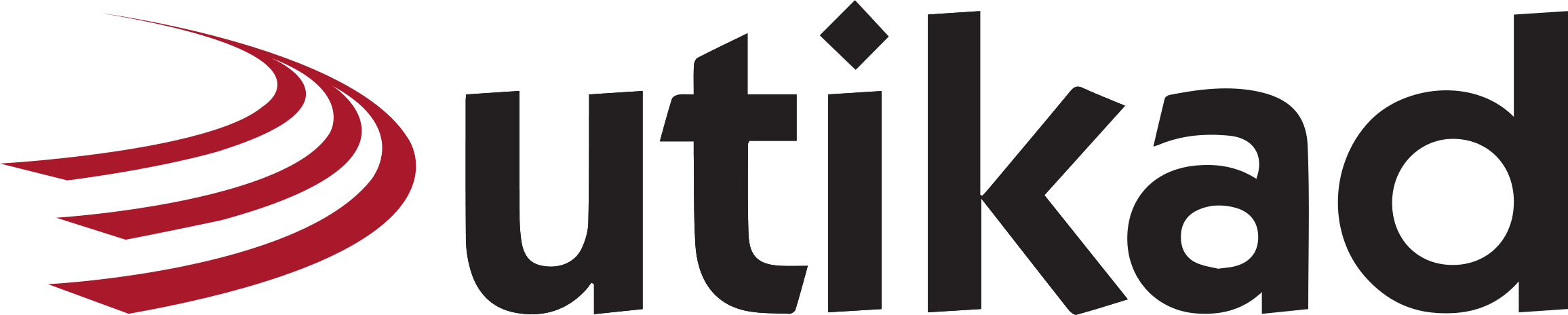 Bir Transit Hub Olarak Türkiye
Limanlarımızda Ocak-Kasım 2024 döneminde elleçlenen yük miktarı: 485.385.610 ton

Bu hacmin %26’sı (127.049.436 ton) transit yüktür.
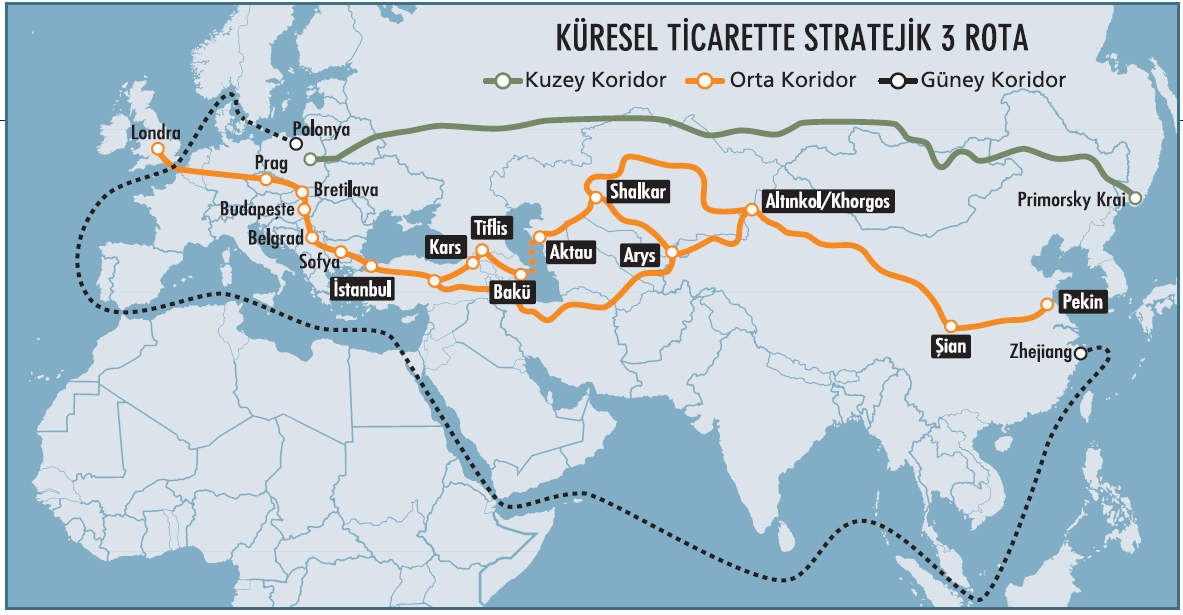 Türkiye’nin stratejik konumu, ülkeyi uluslararası yatırımcılar için cazip bir hale getirmekte ve bölgesel ticaret hub’ı olarak konumlandırmaktadır.
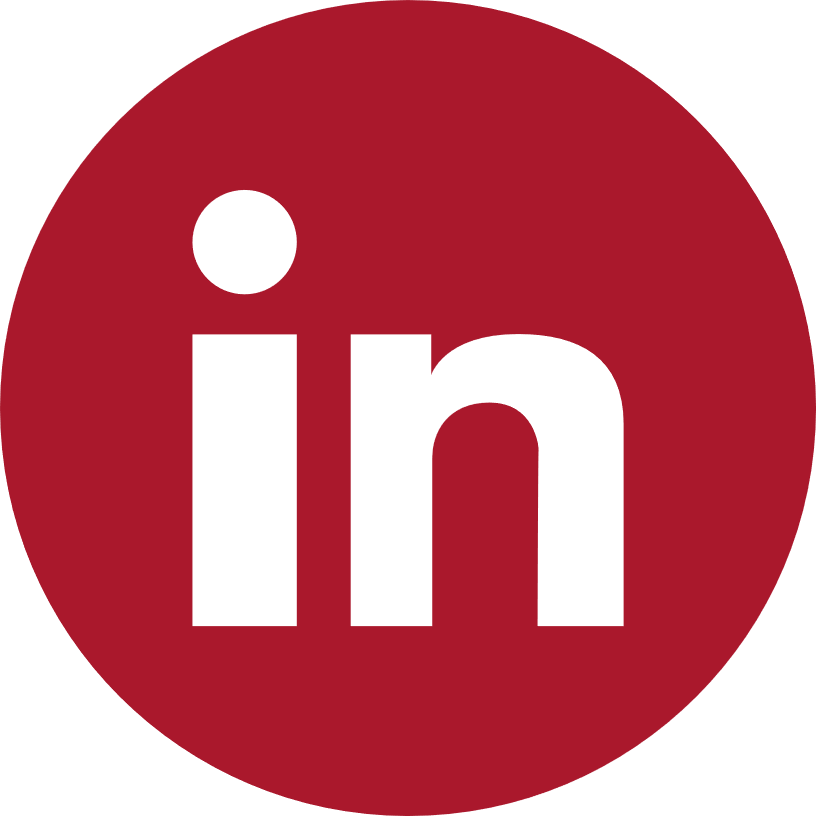 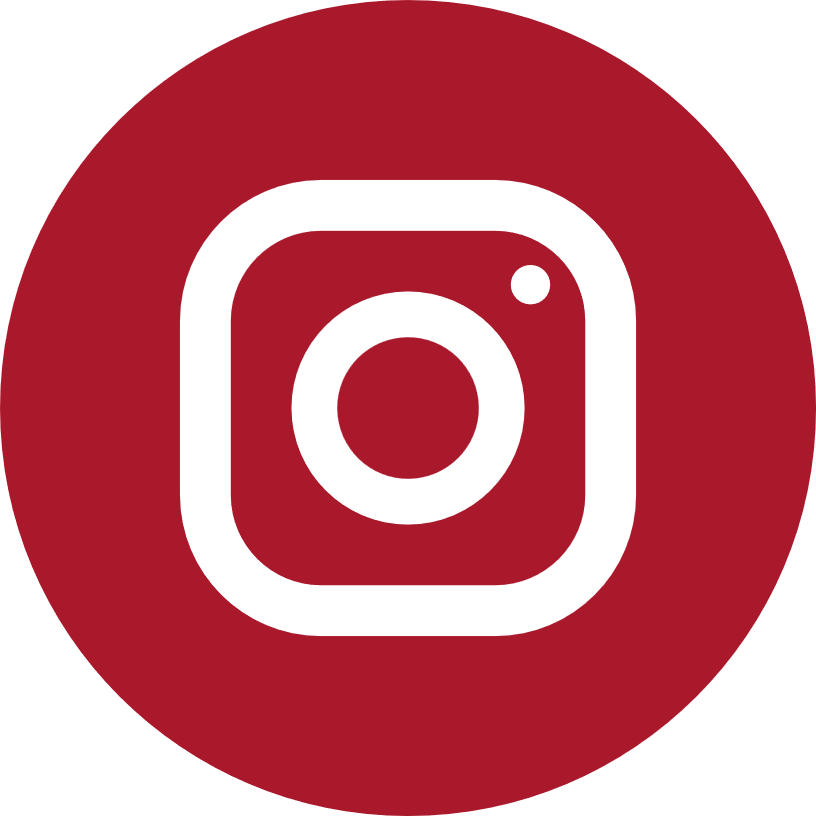 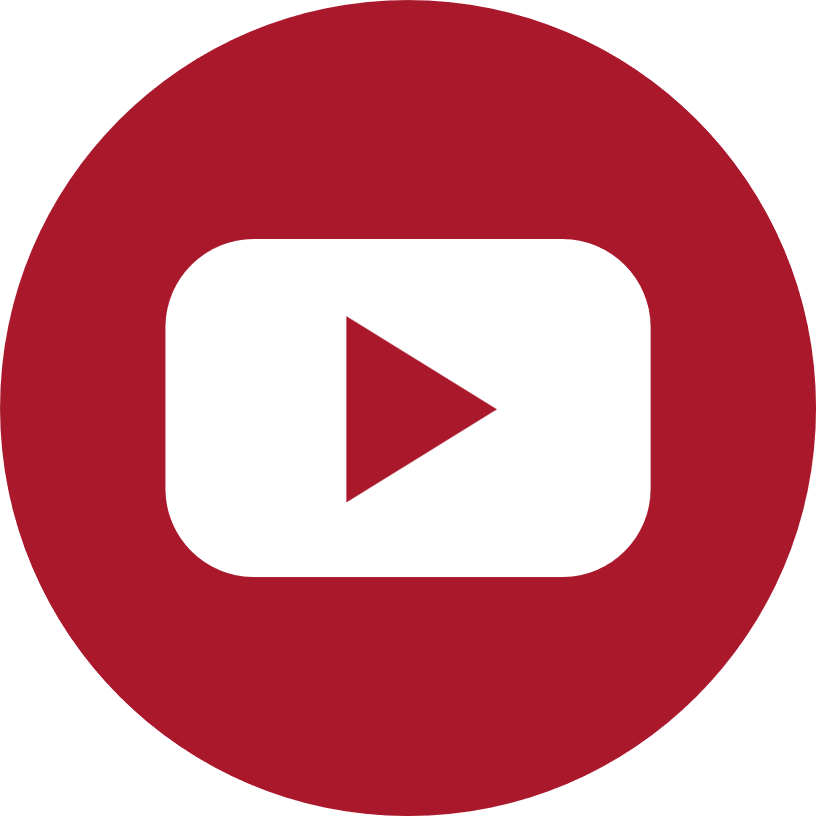 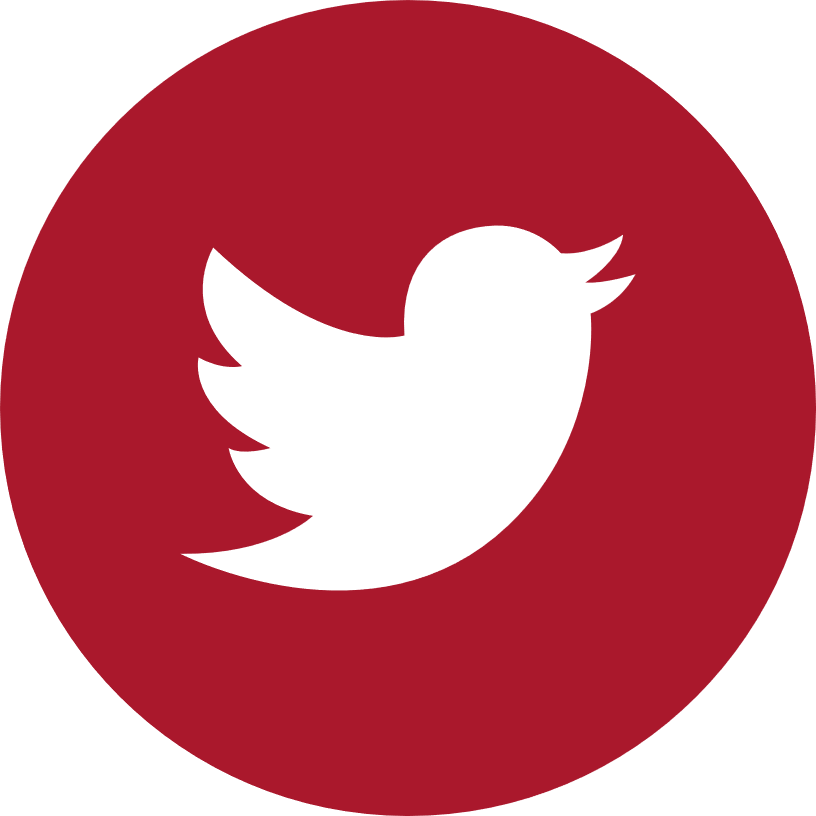 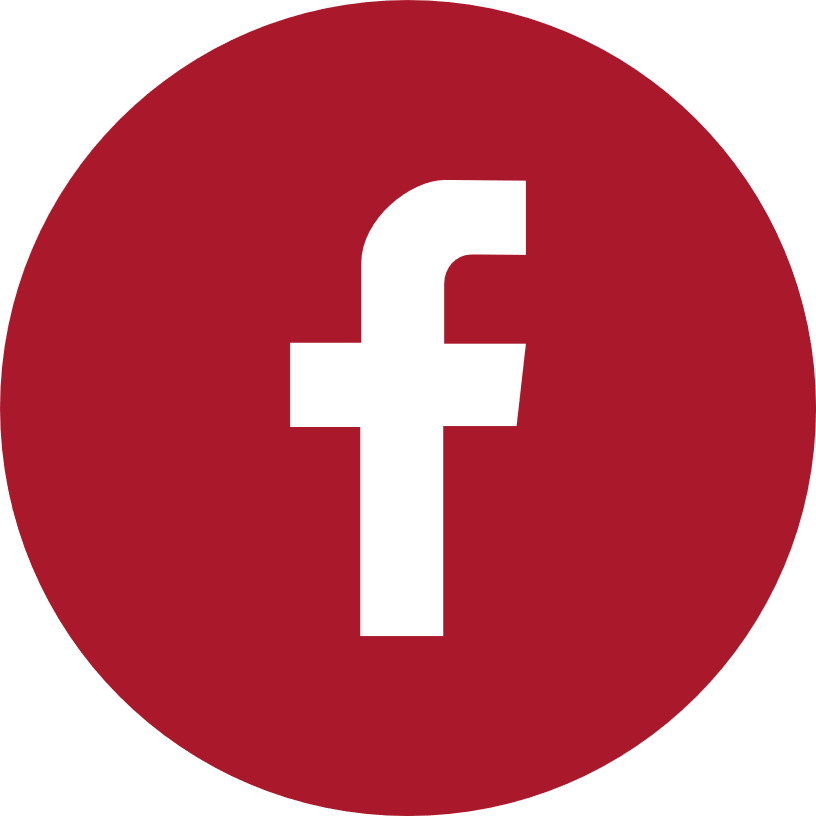 |  utikad.org.tr
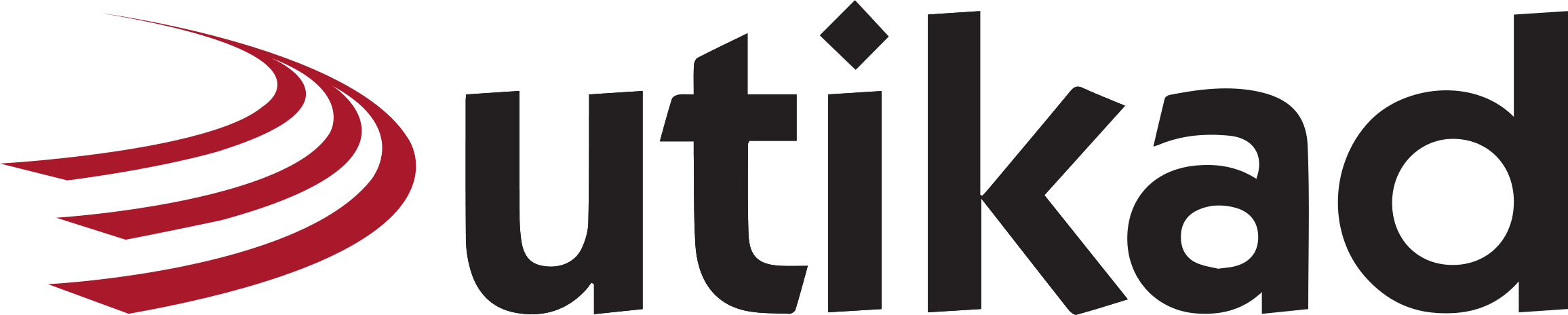 Lojistik Sektörü Raporu 2023
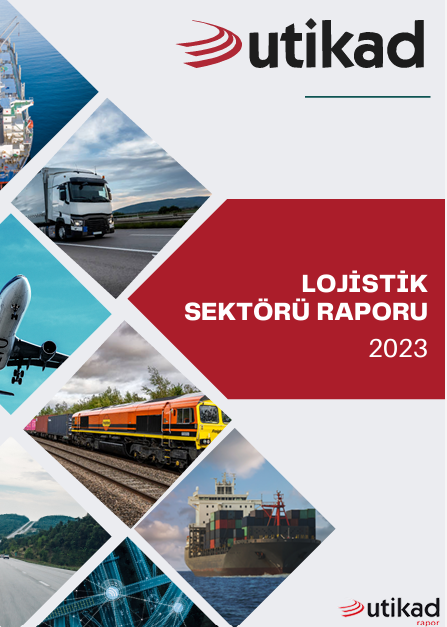 Lojistik Sektörünün Küresel Görünümü
Uluslararası Demiryolu Yük Taşımacılığı
Uluslararası Karayolu Yük Taşımacılığı
Türkiye’nin Lojistik Sektörüne ve Dış Ticaretine Bakış
Uluslararası Havayolu Yük Taşımacılığı
Uluslararası Denizyolu Yük Taşımacılığı
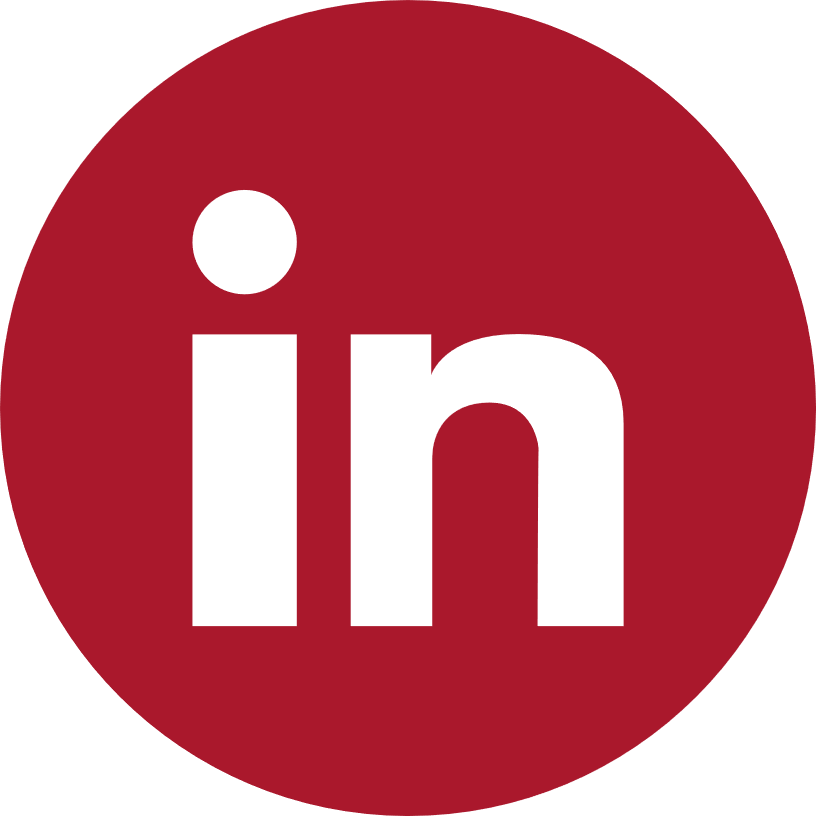 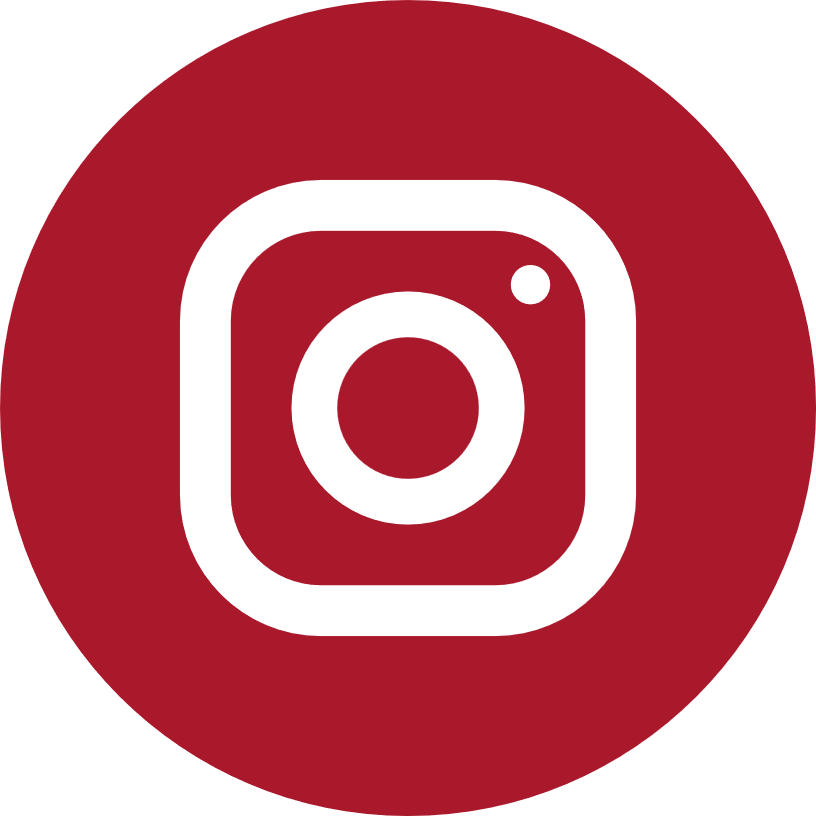 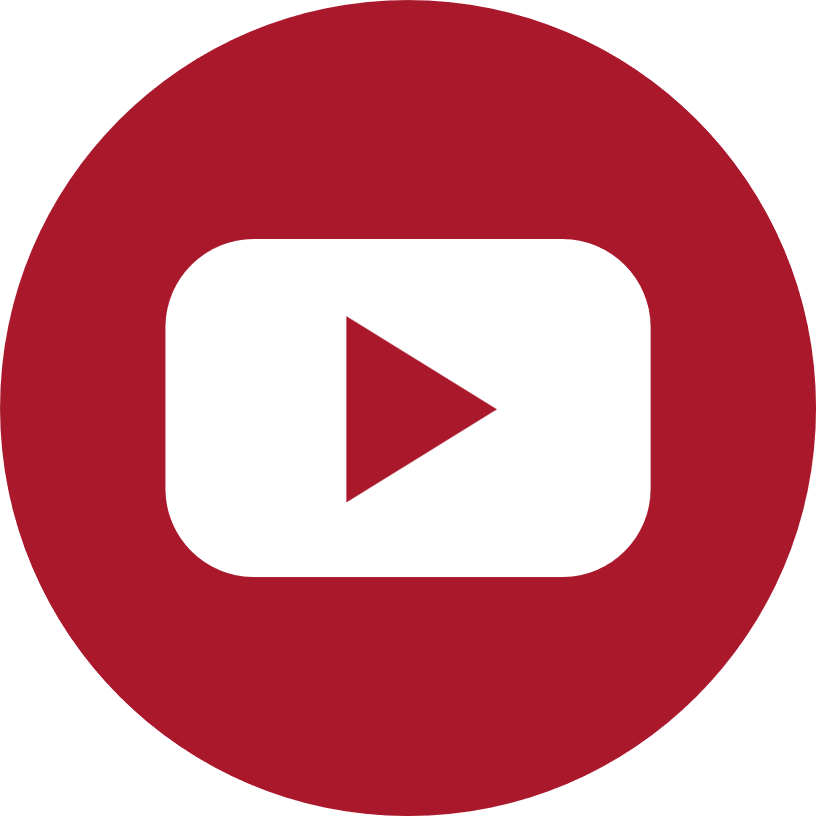 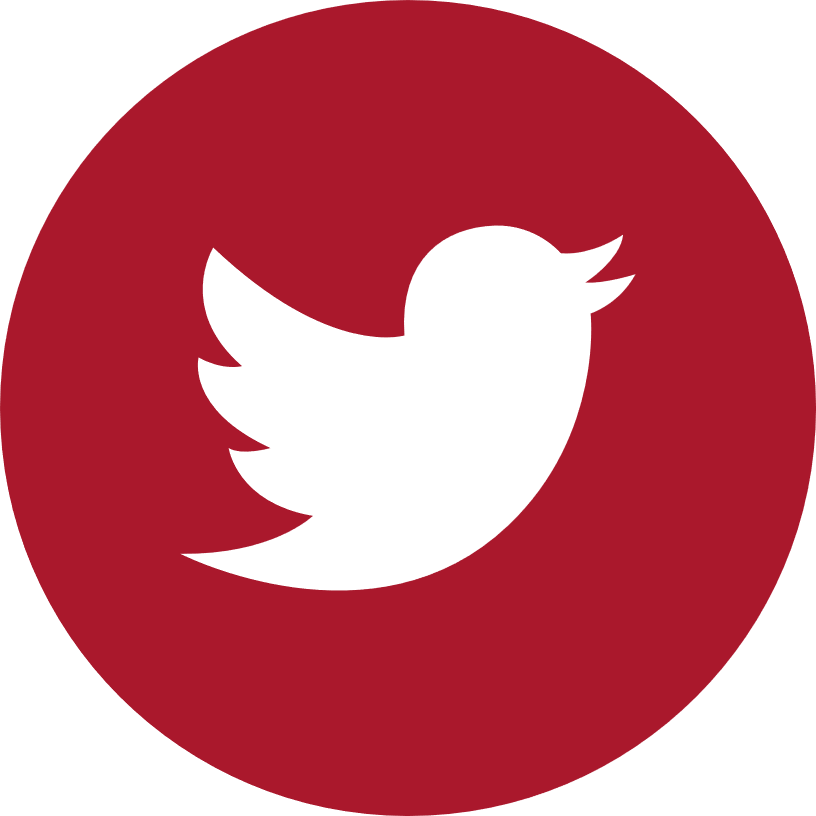 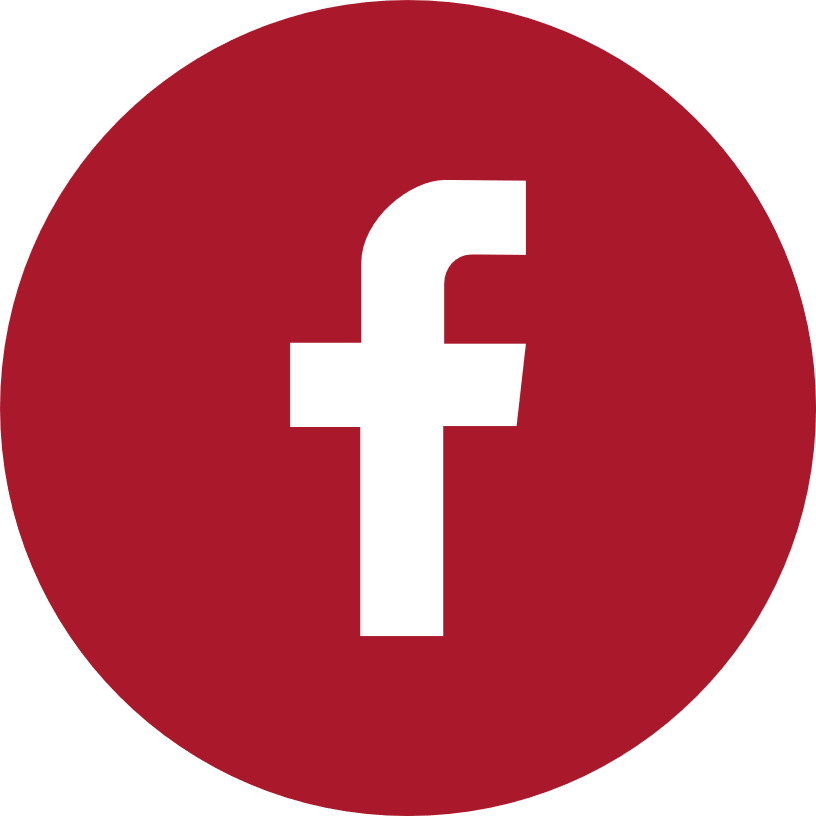 |  utikad.org.tr
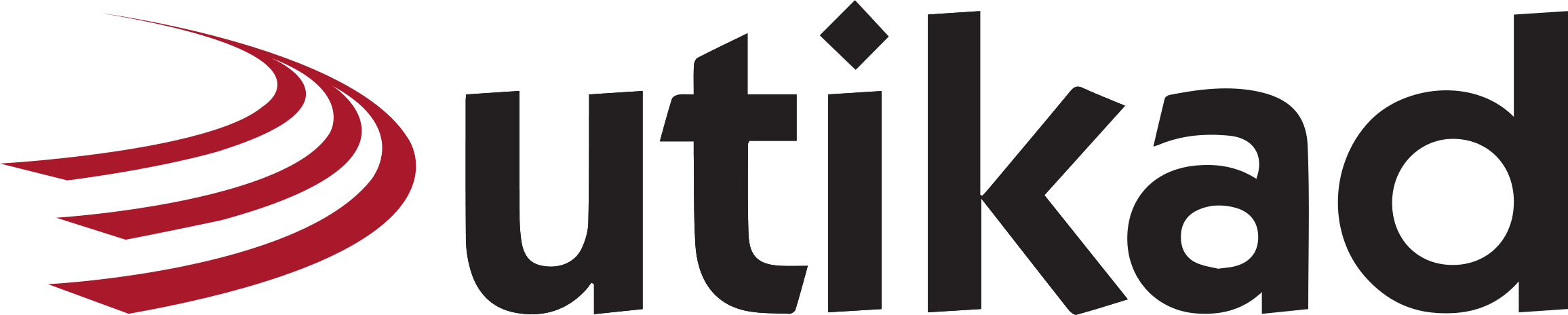 Müşteriler İçin Beyan Edilmemiş / Gizli Tehlikeli Maddeleri 
Önleme Rehberi 2024
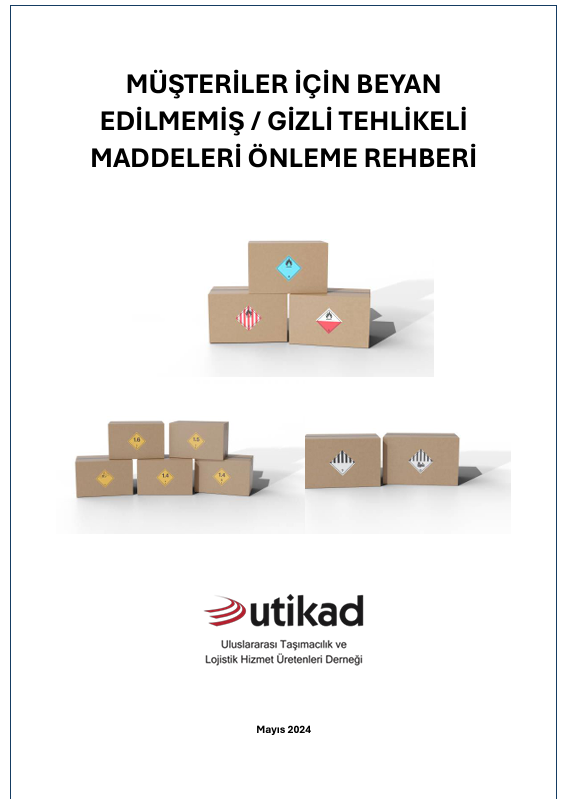 Hava Konşimentosunda Dikkat Edilecek Hususlar
Tehlikeli Madde İşaret ve Etiketlerinin Önemi
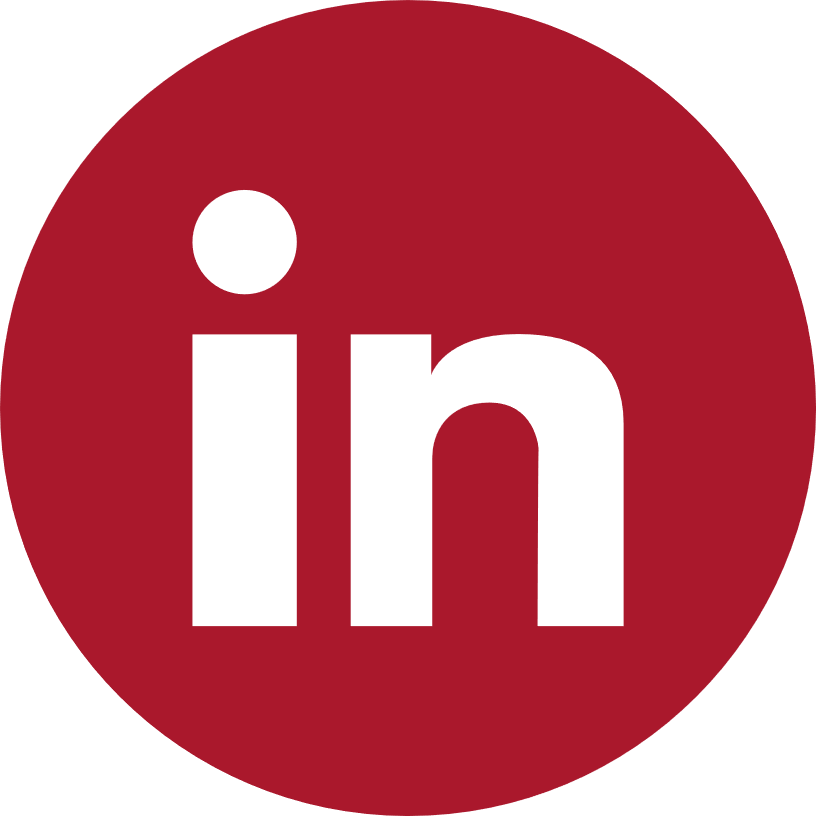 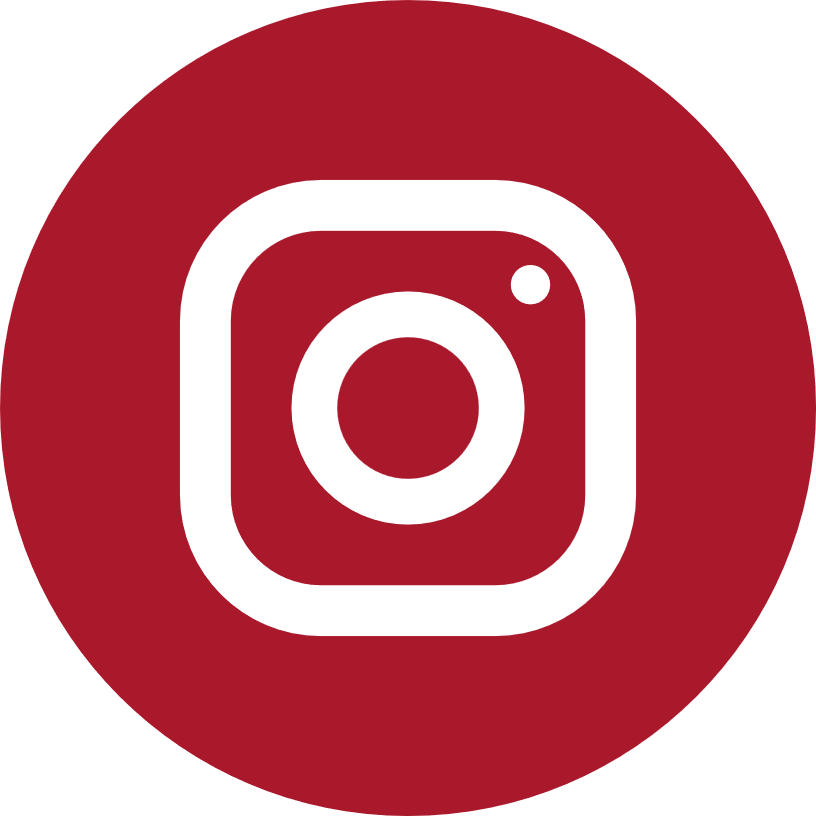 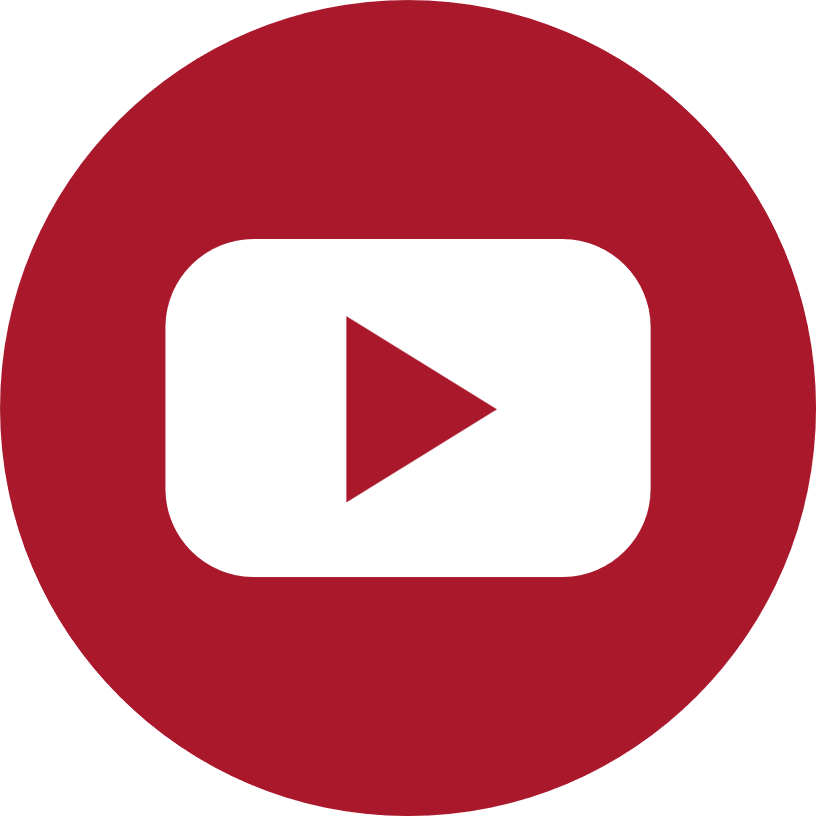 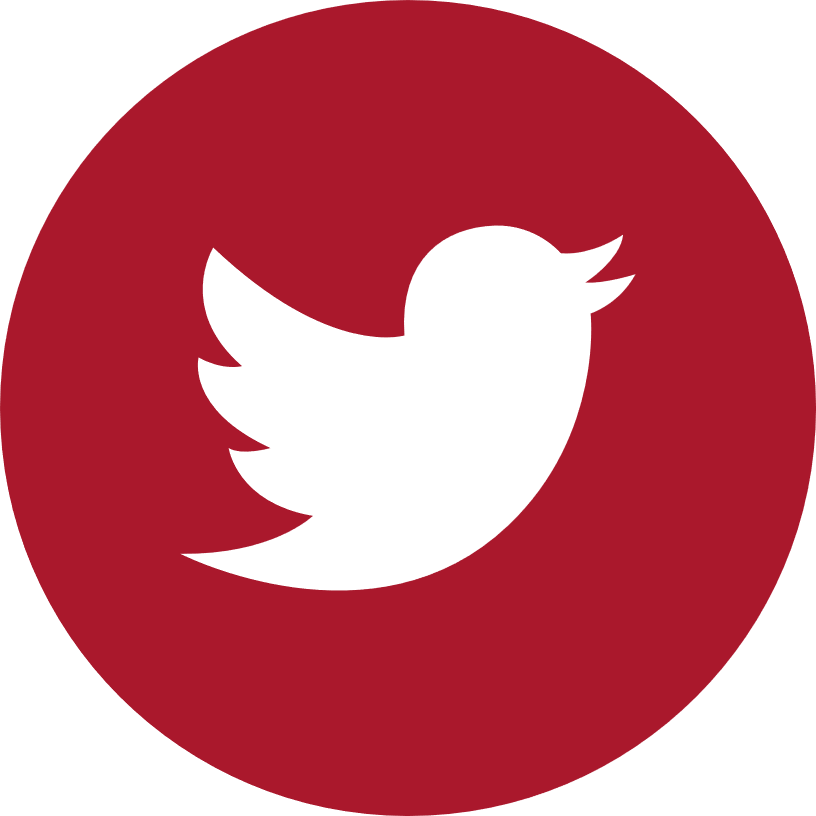 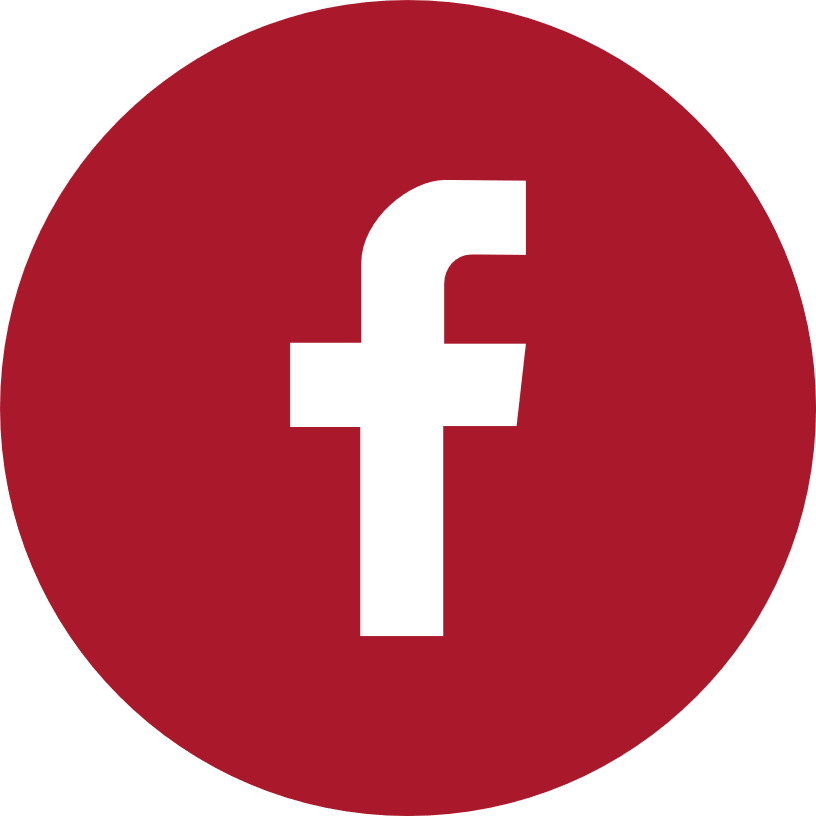 |  utikad.org.tr
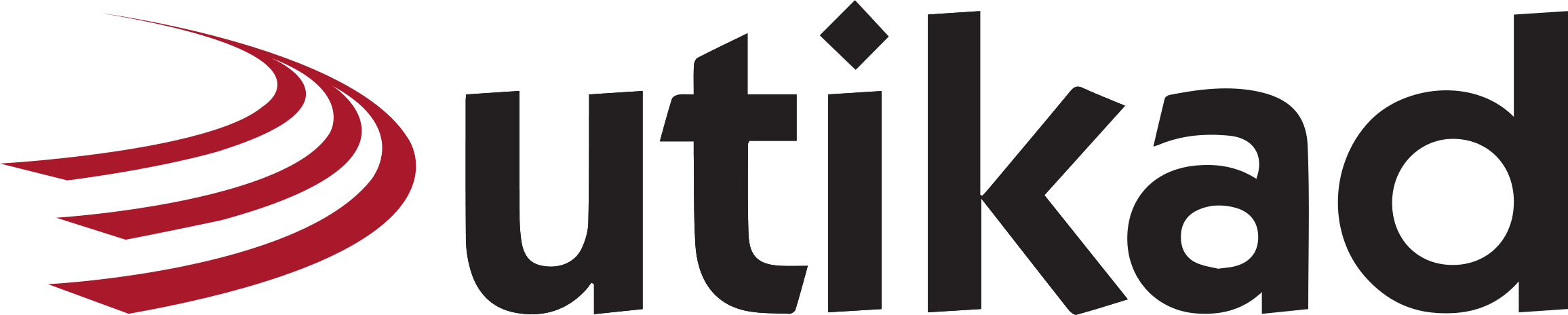 Dolandırıcılık Teşebbüsleri İçin Alınabilecek Önlemlere Yönelik Tavsiye Rehberi 2024
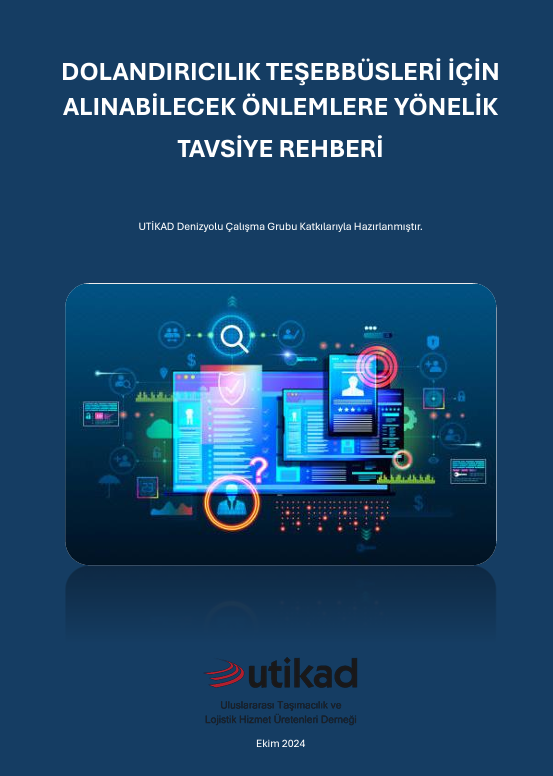 Risk Analizi Yapılmasının Önemi
Dikkat Edilmesinde Fayda Görülen Tavsiyeler
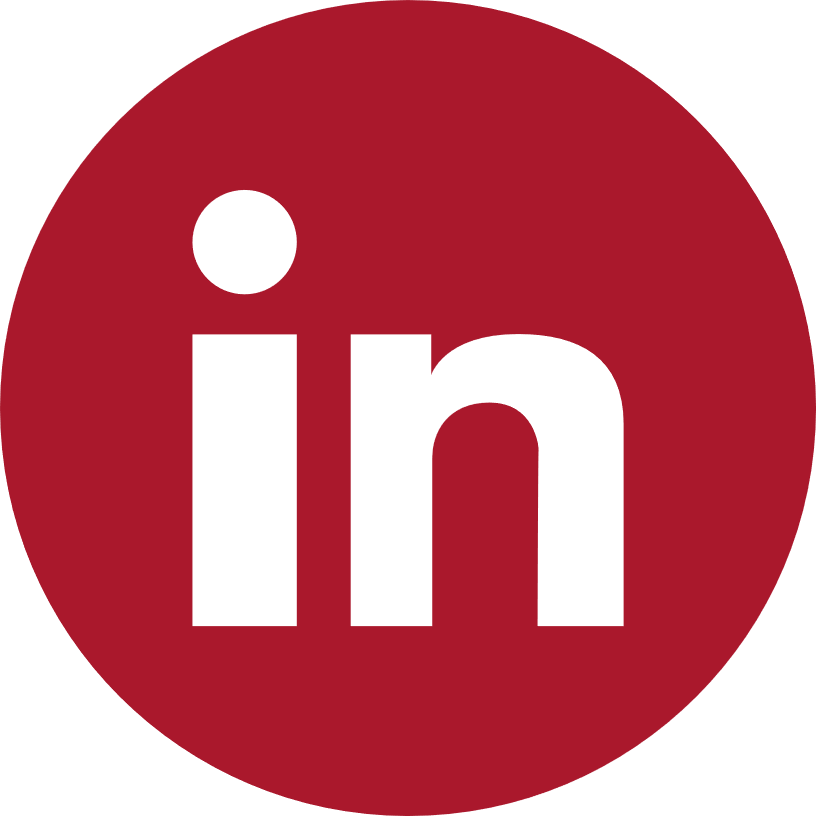 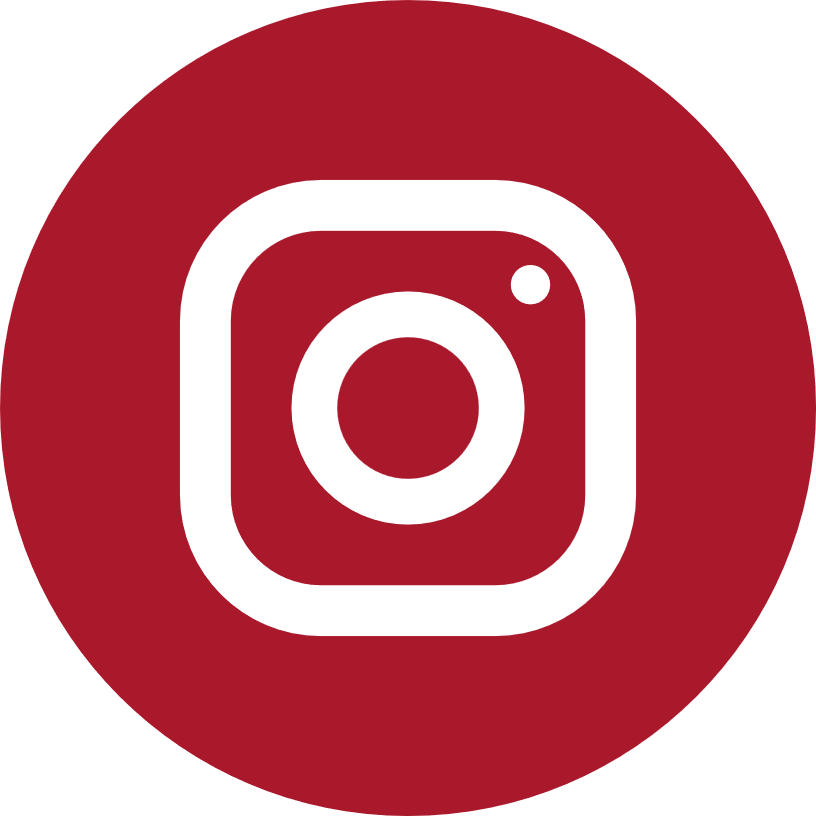 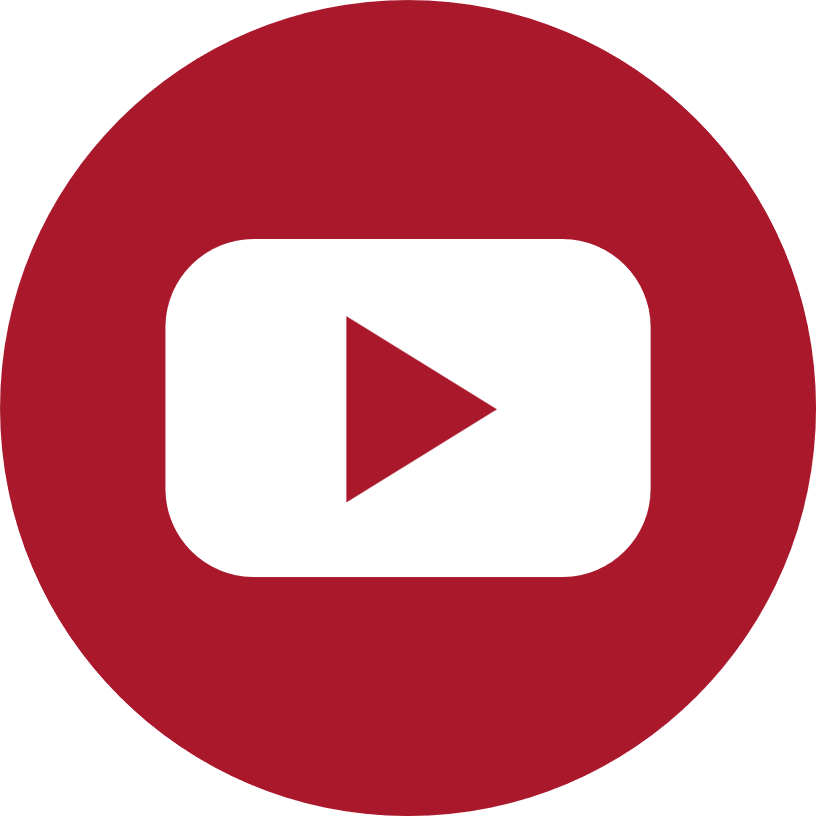 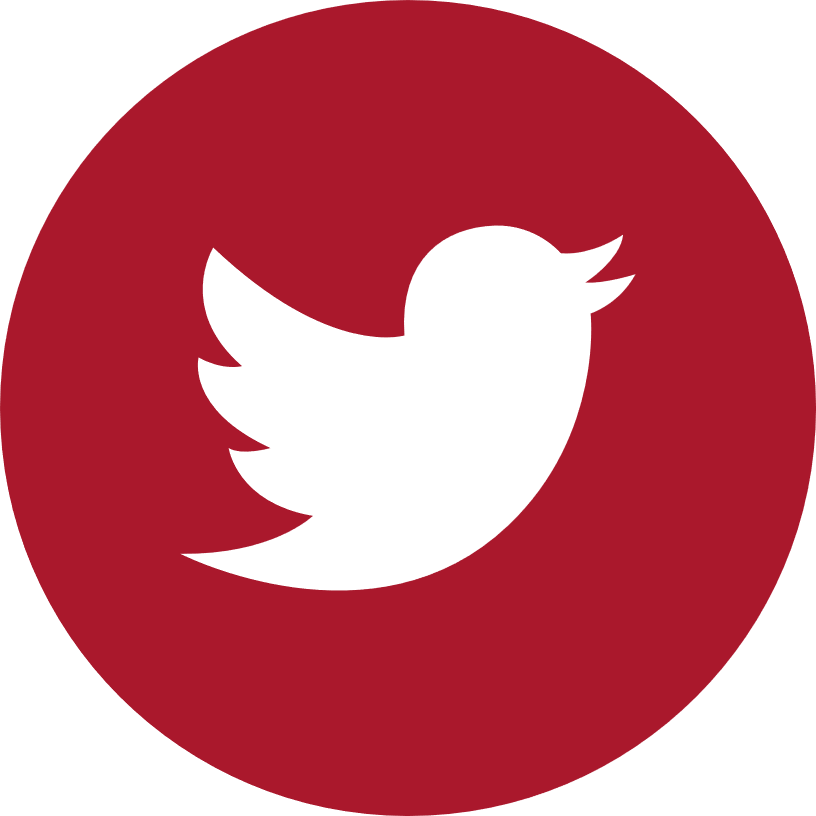 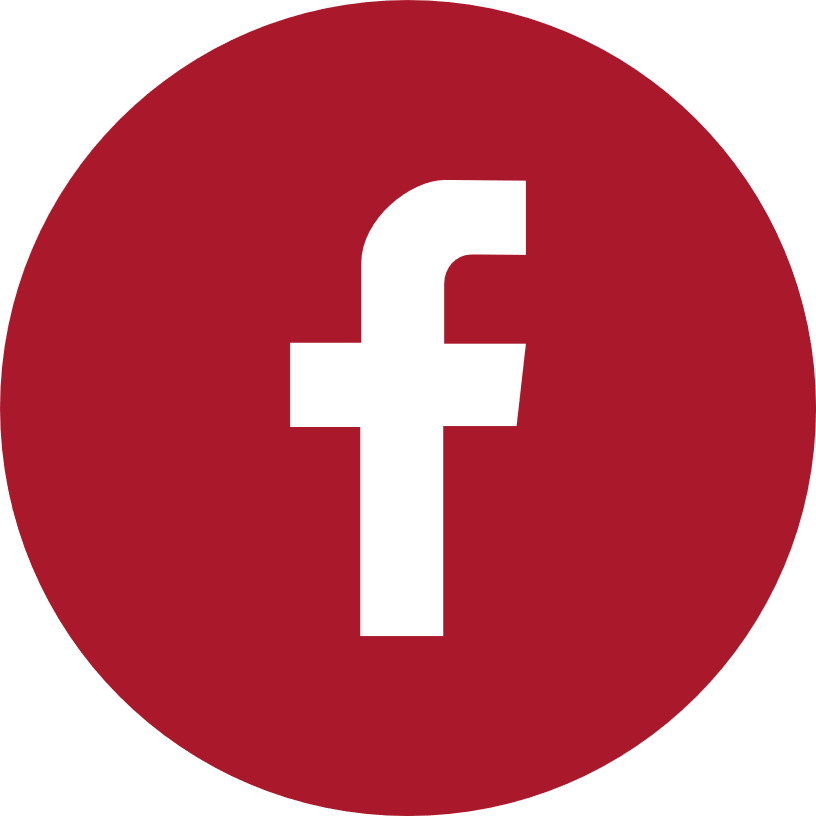 |  utikad.org.tr
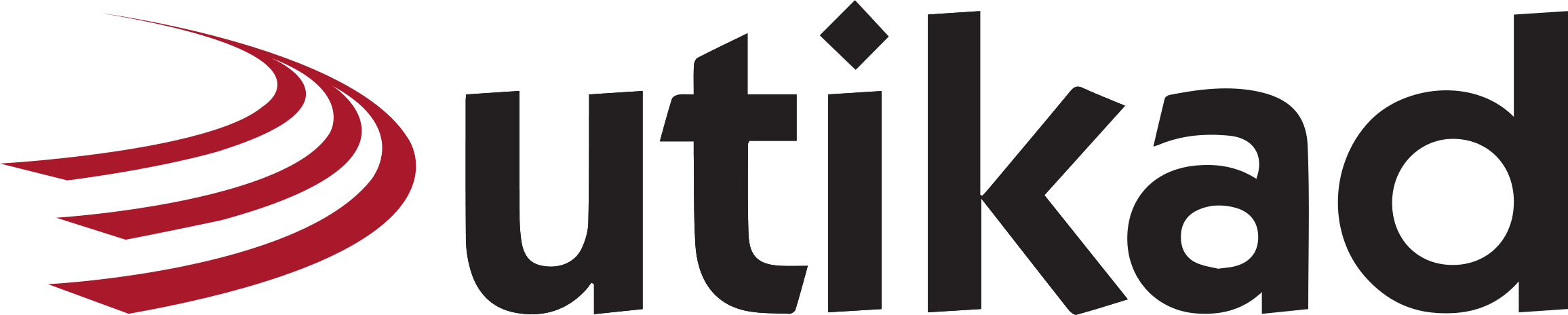 UTİKAD TV
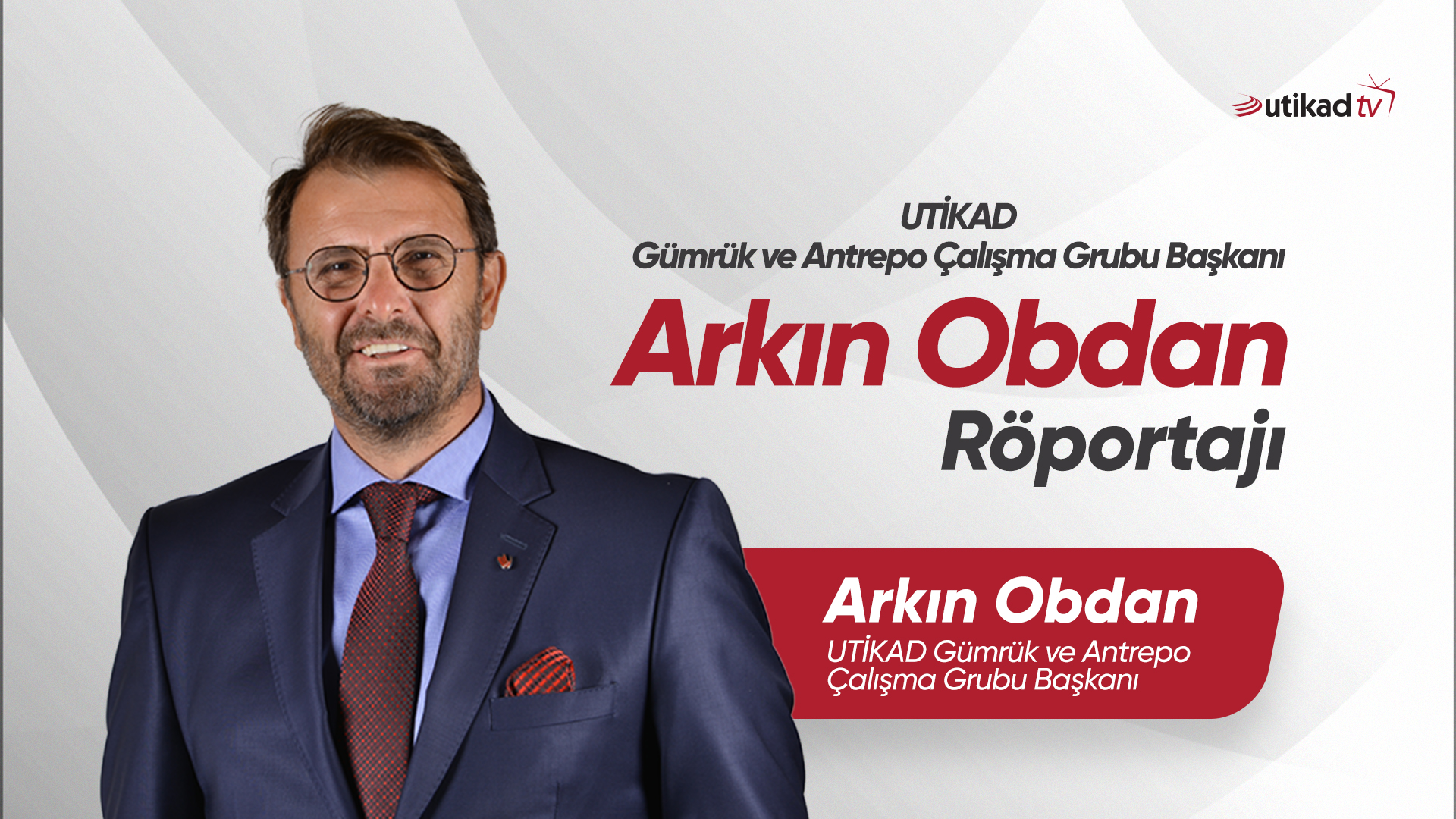 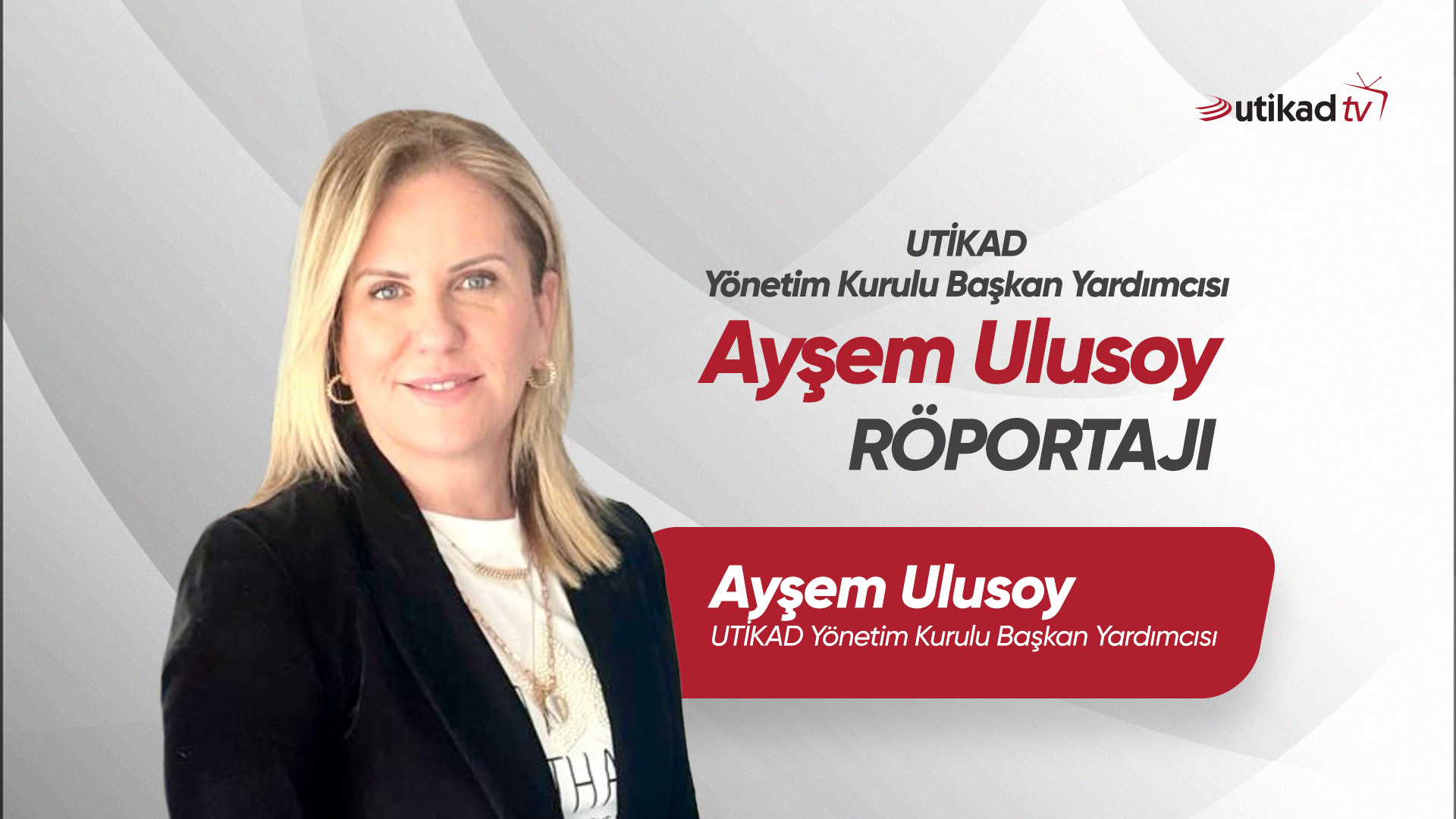 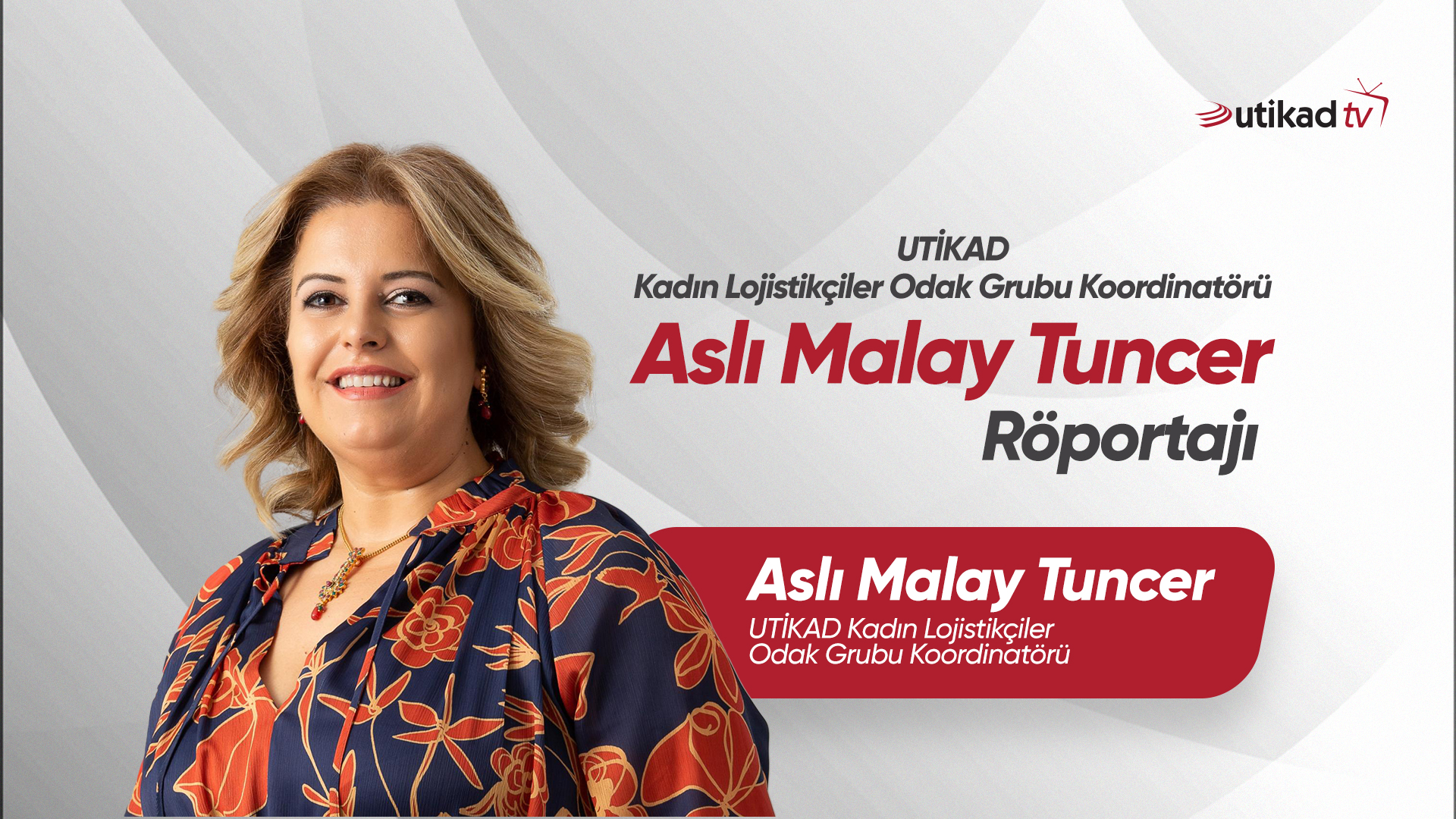 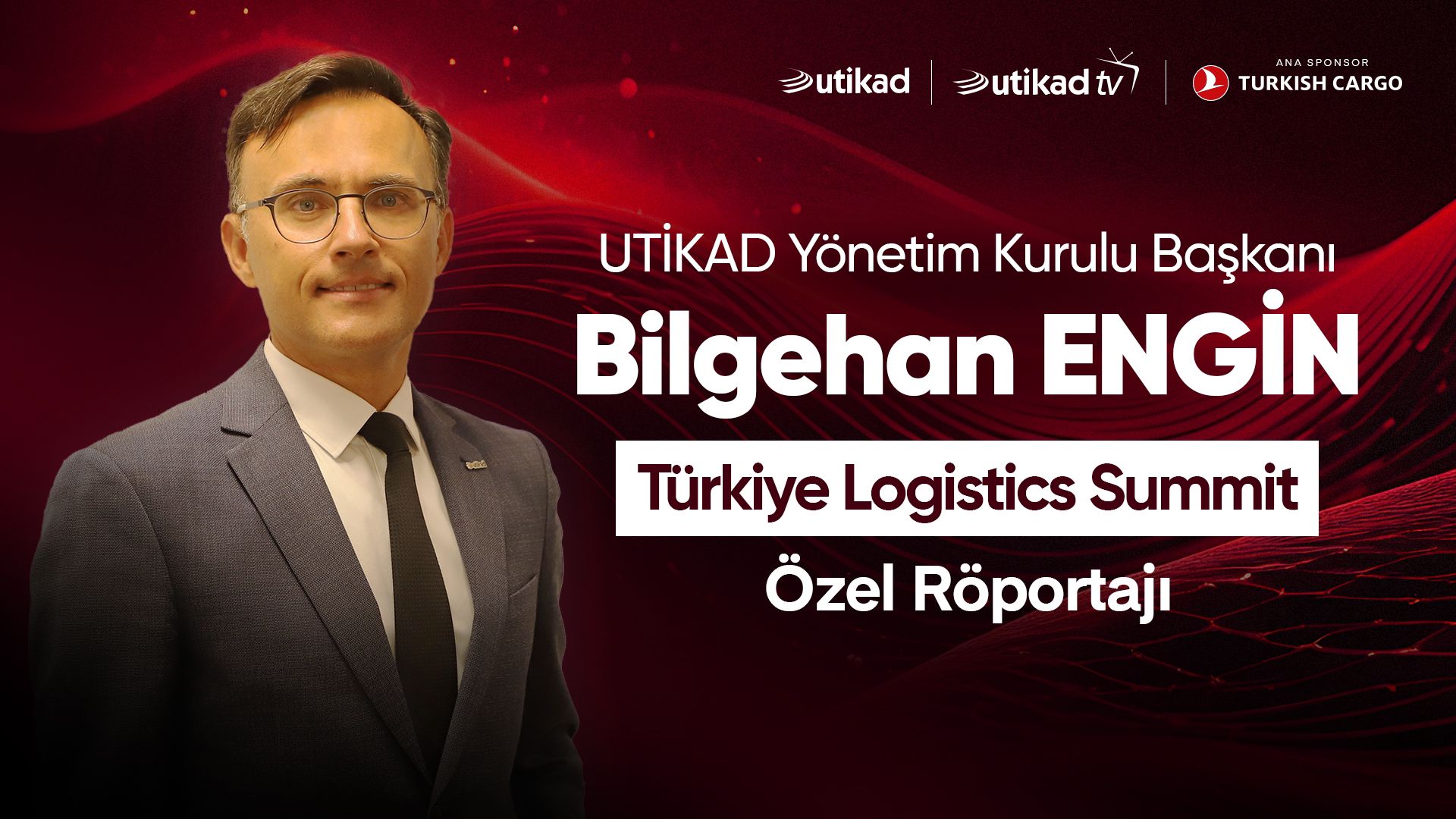 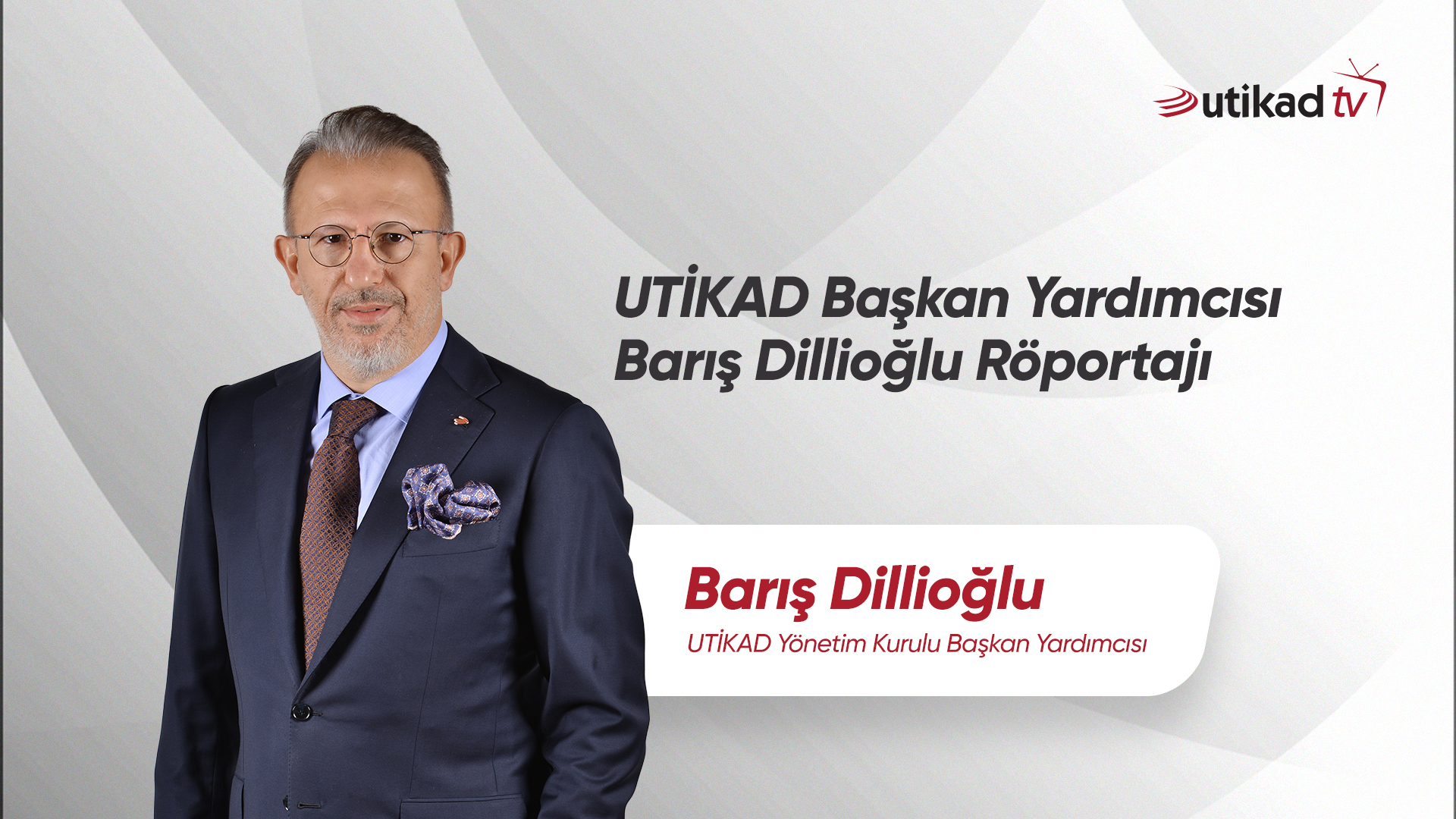 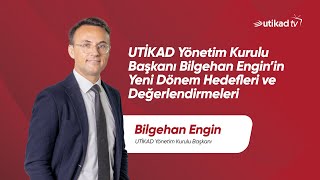 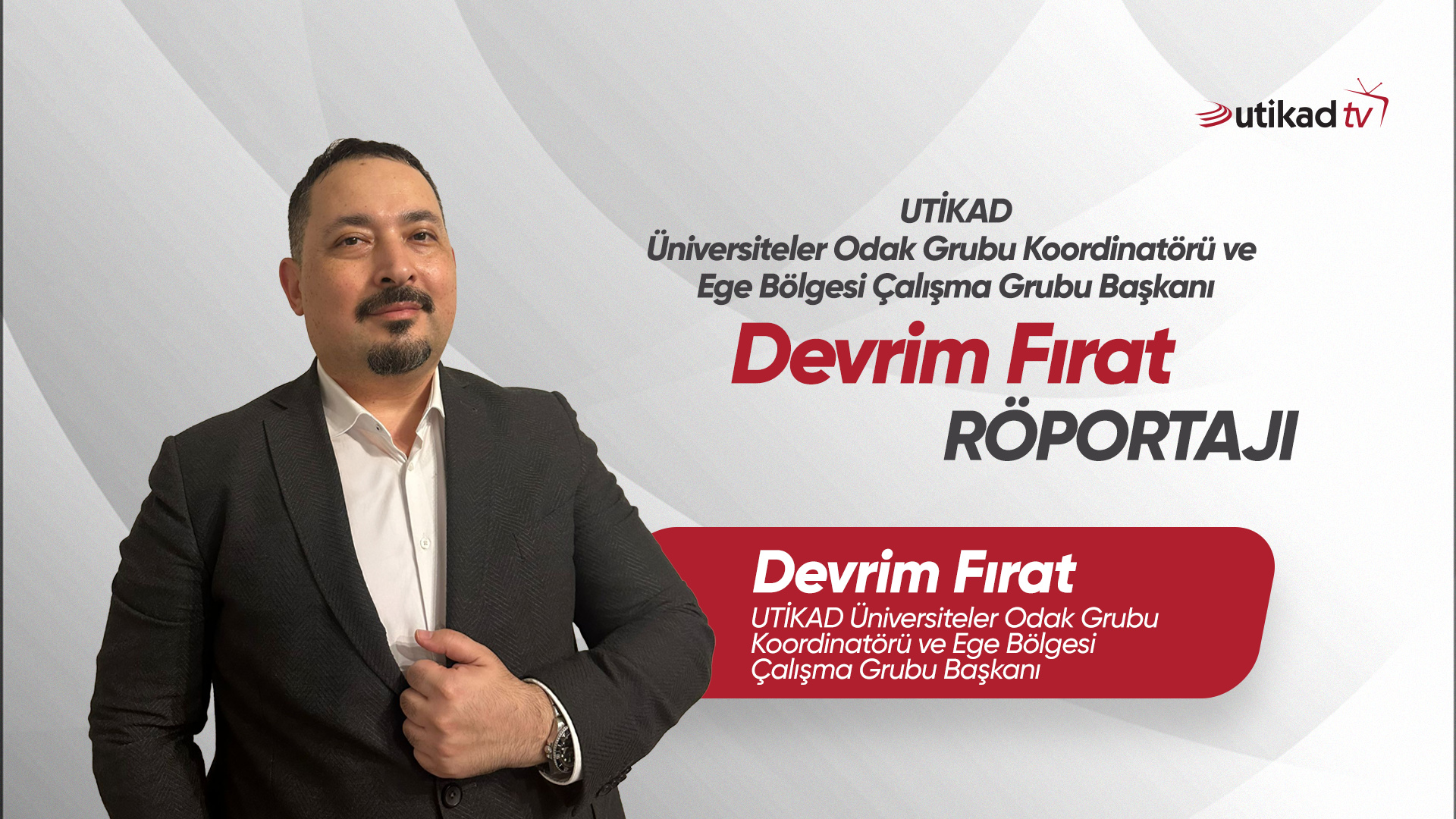 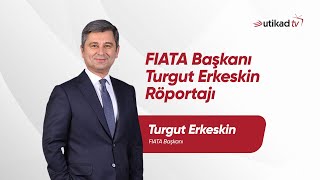 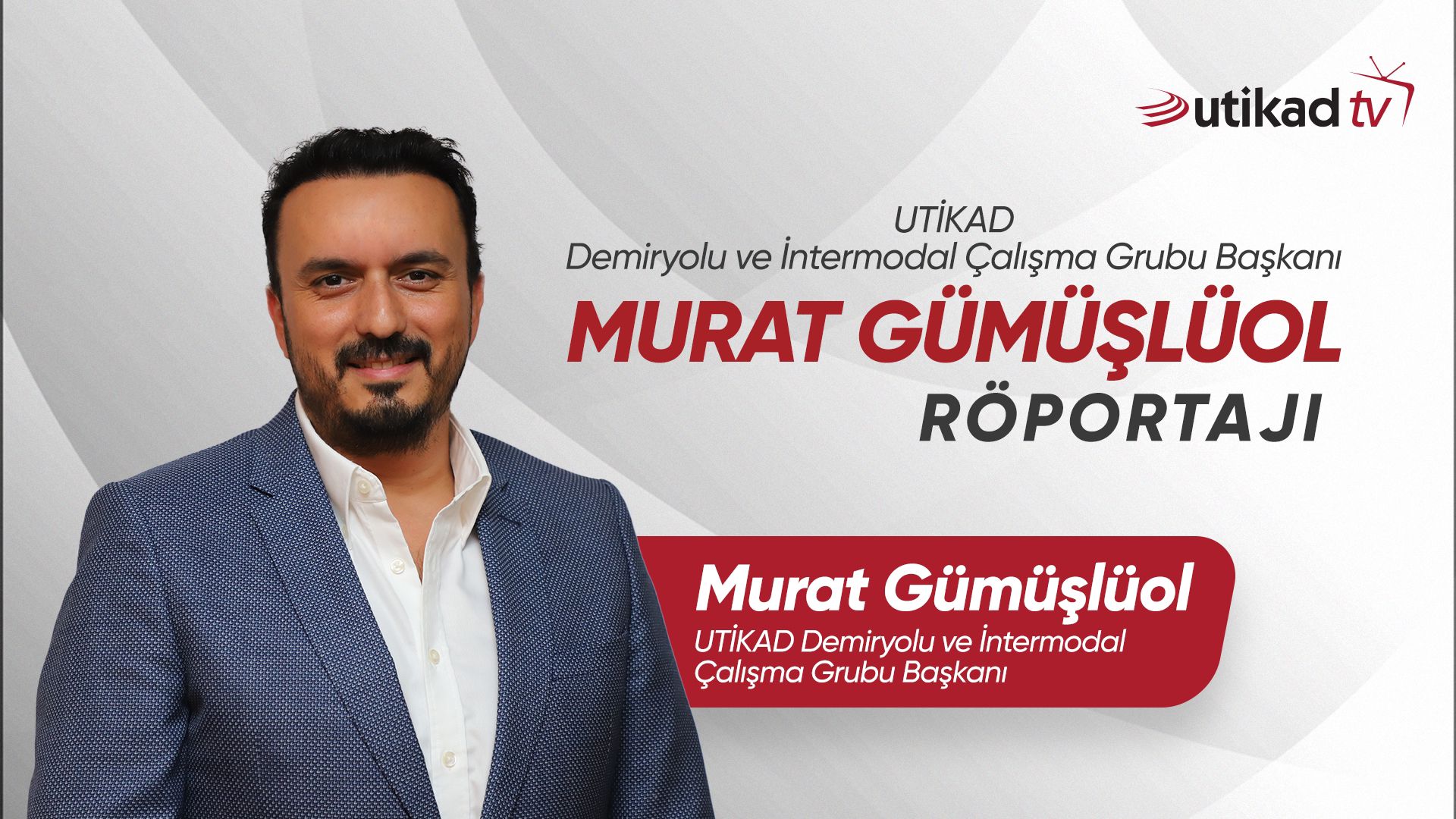 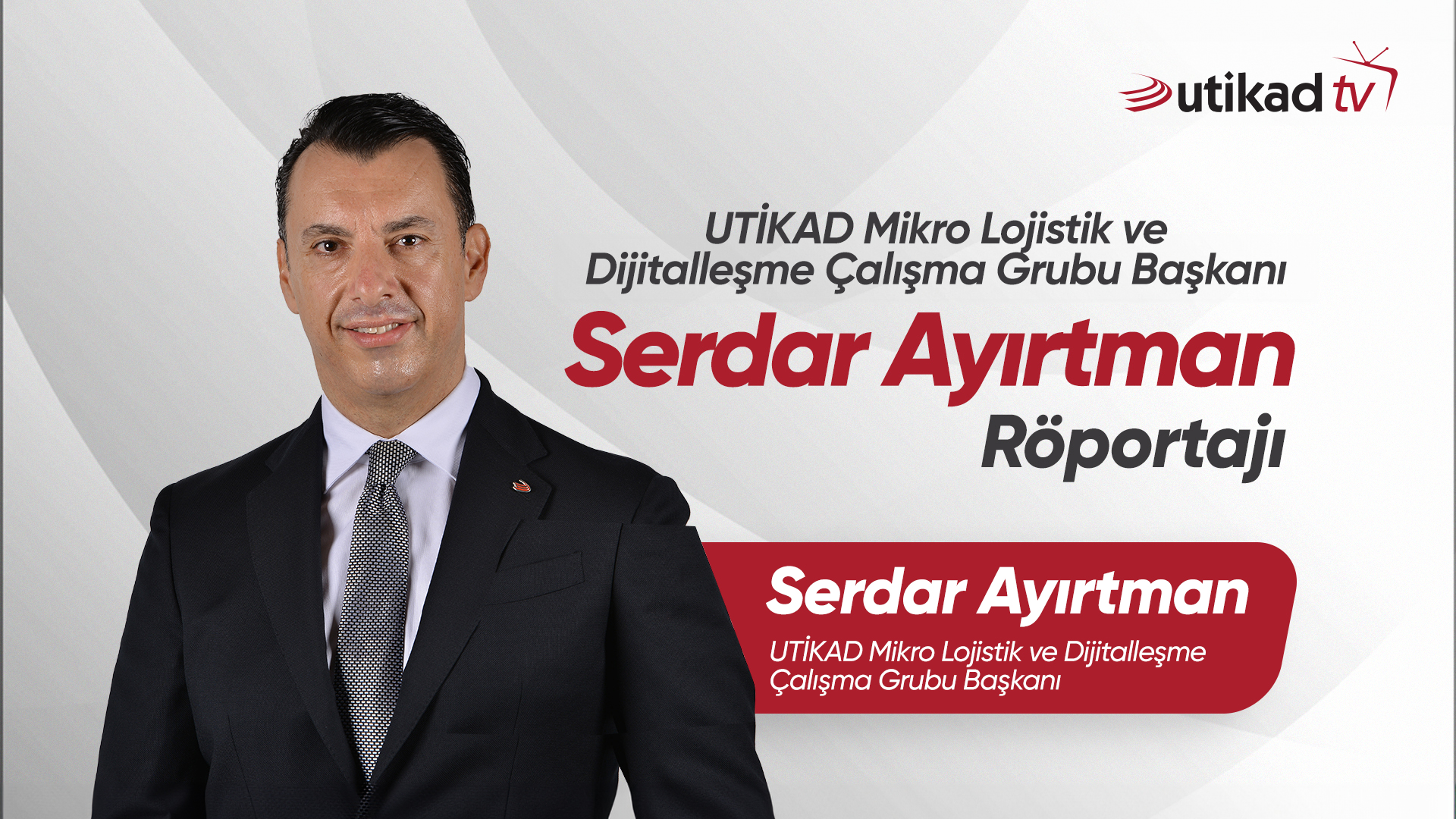 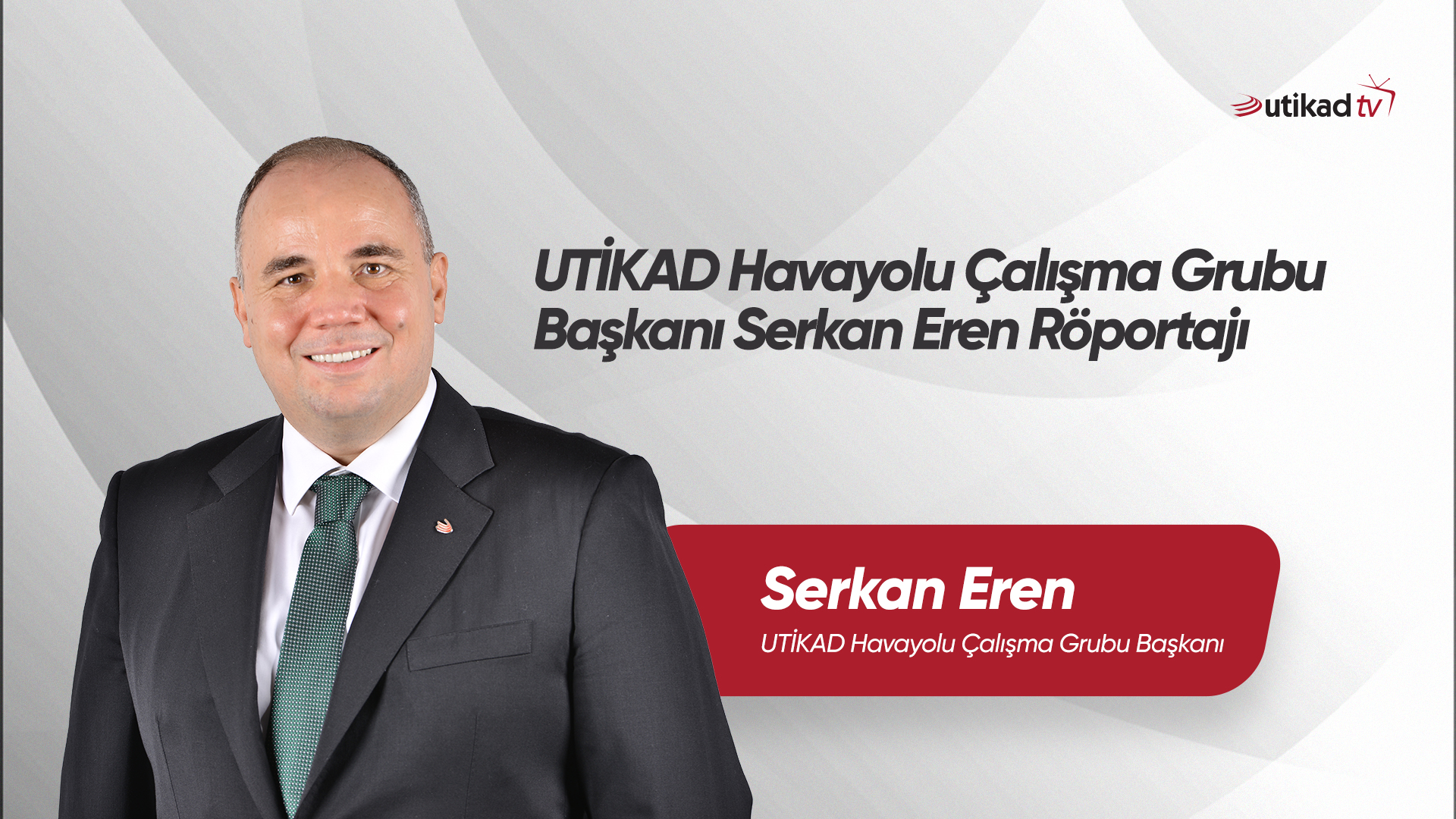 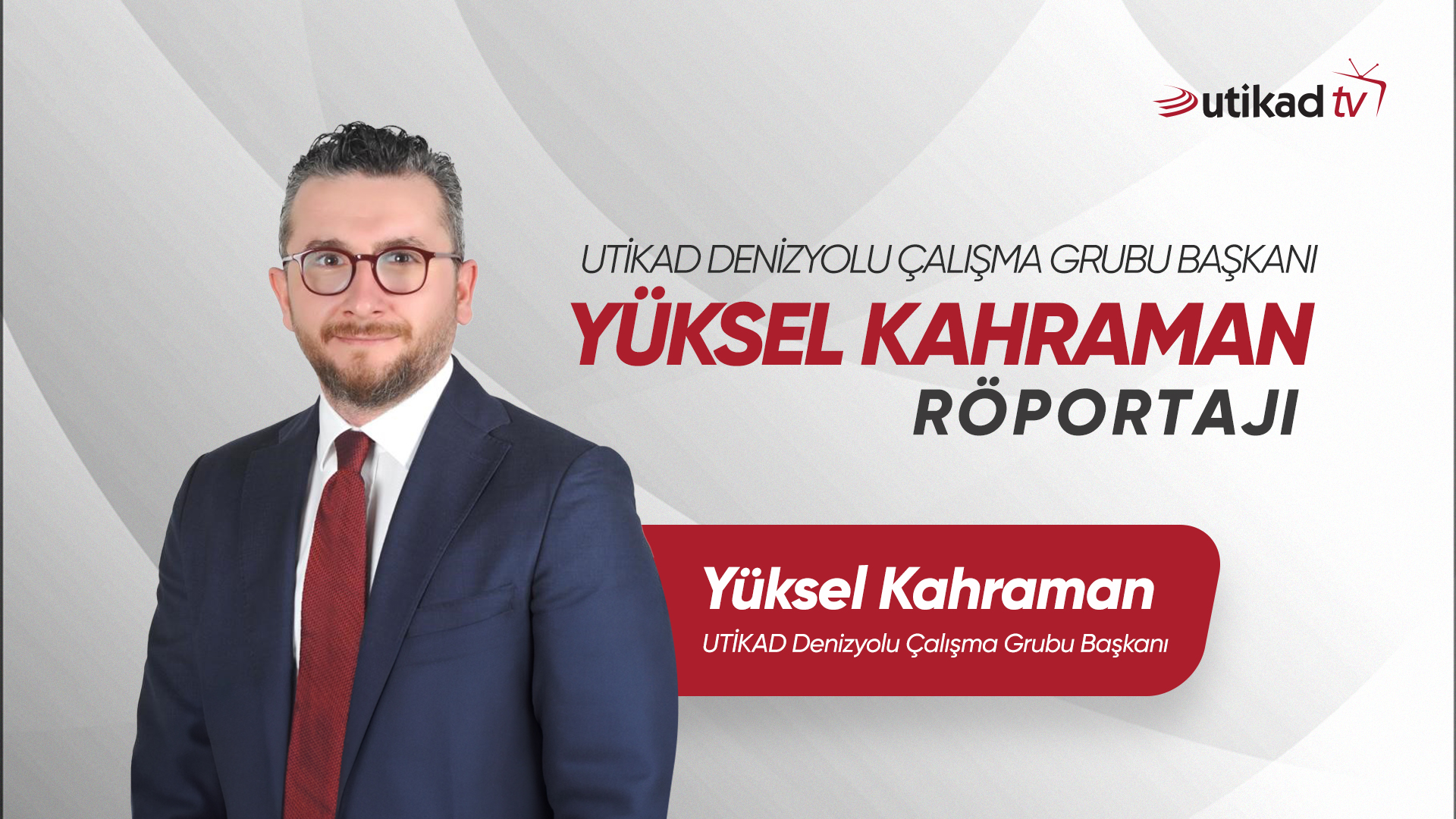 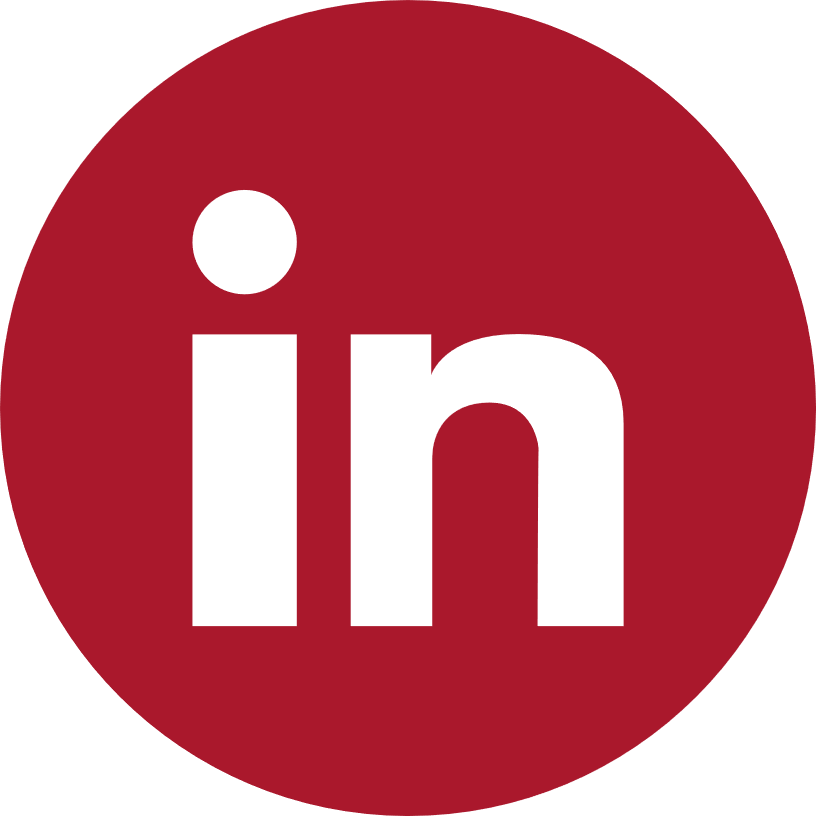 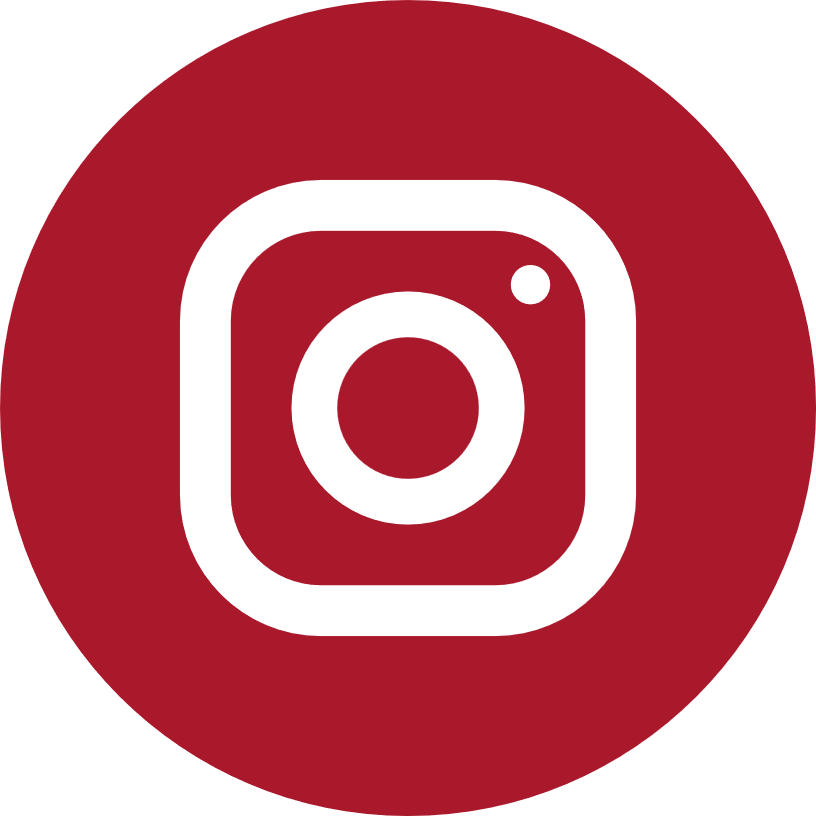 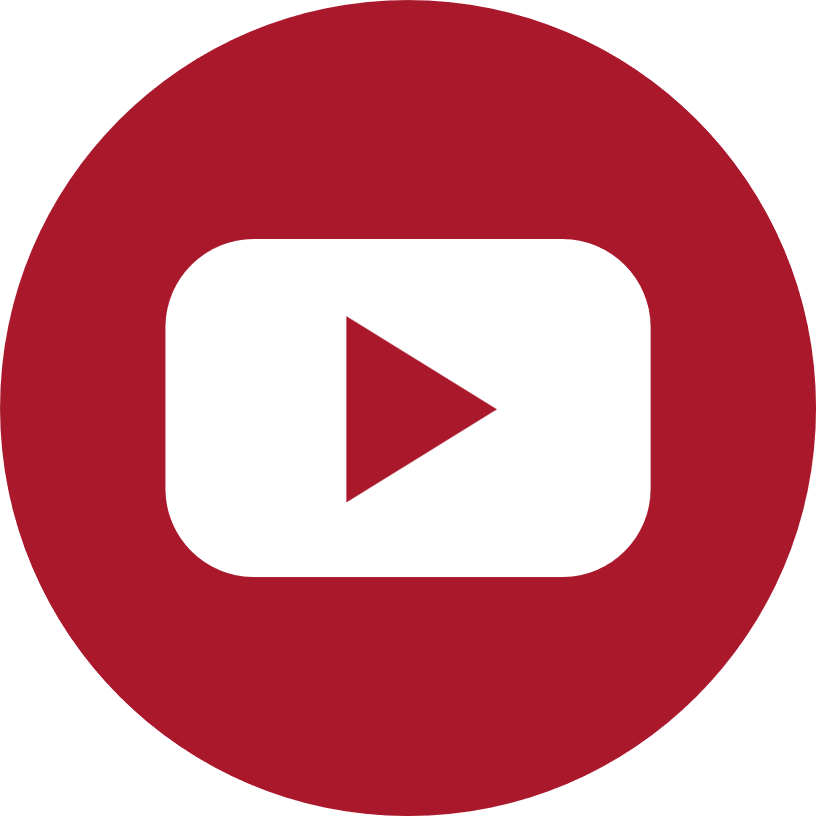 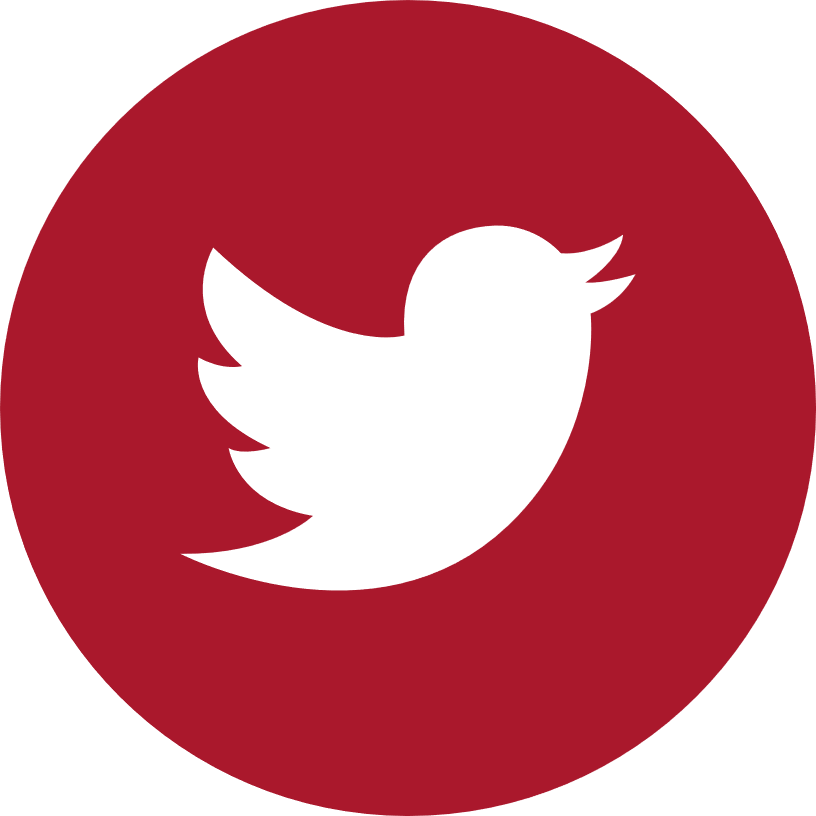 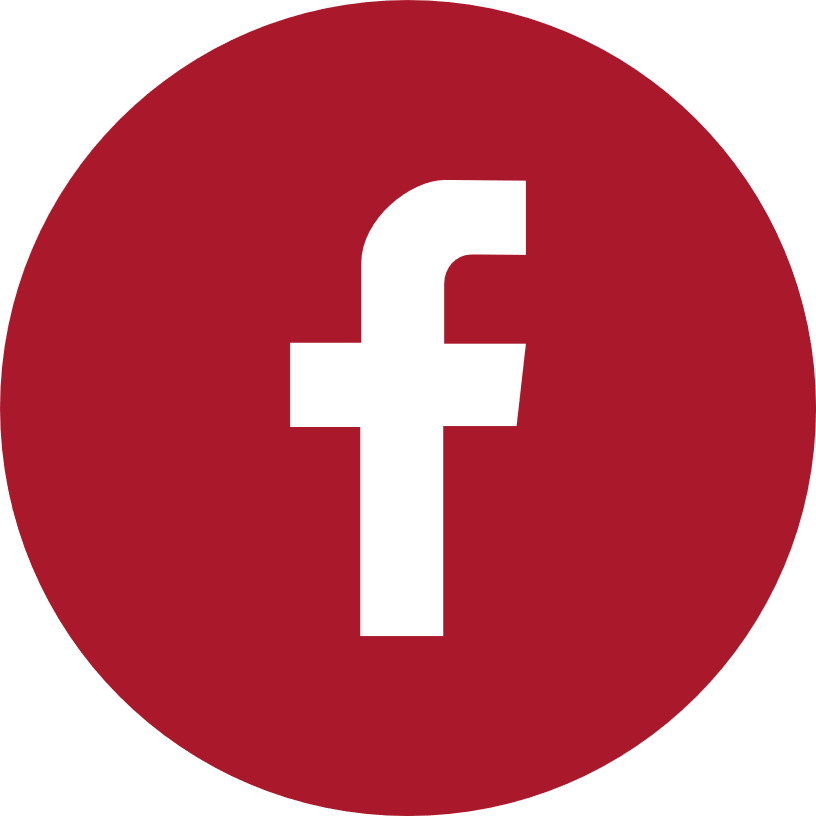 |  utikad.org.tr
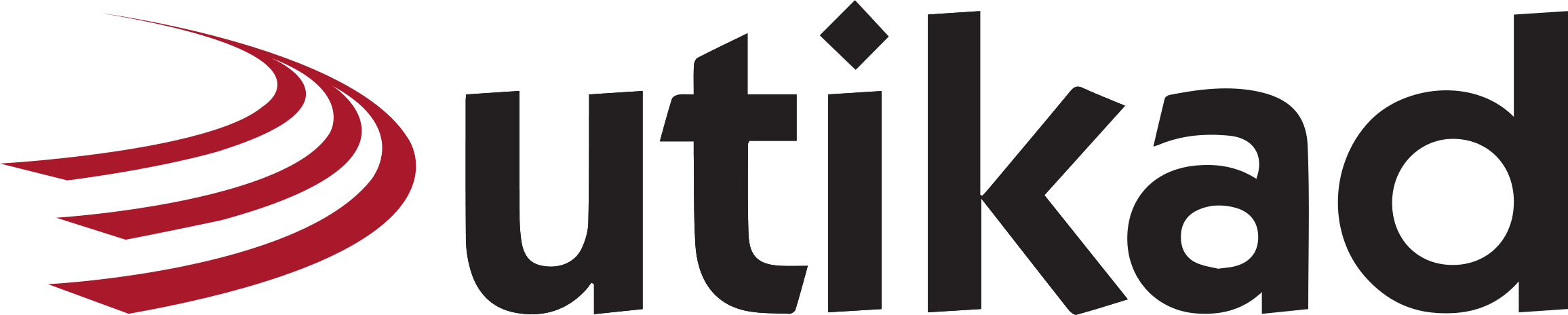 Türkiye Logistics Summit 2024
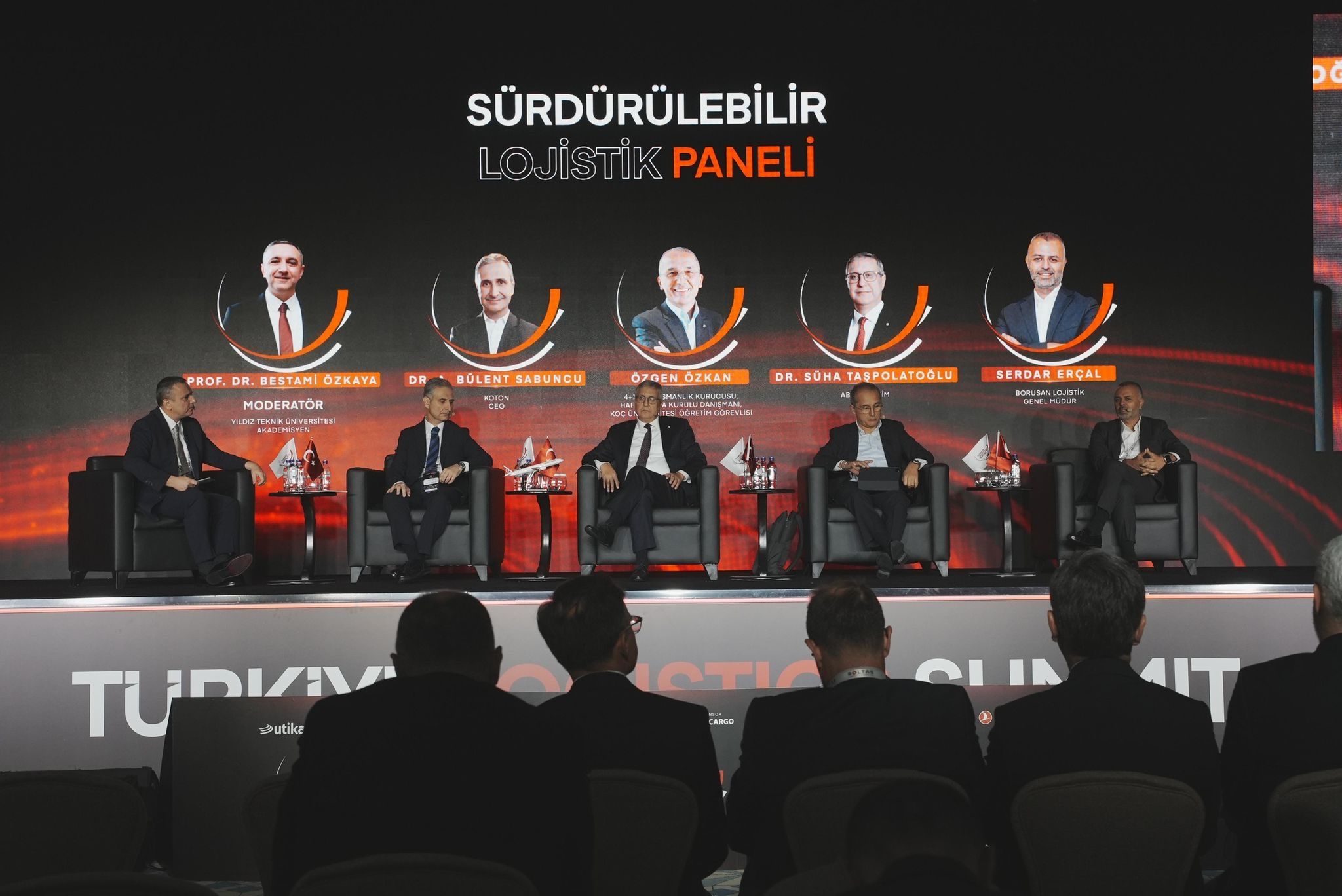 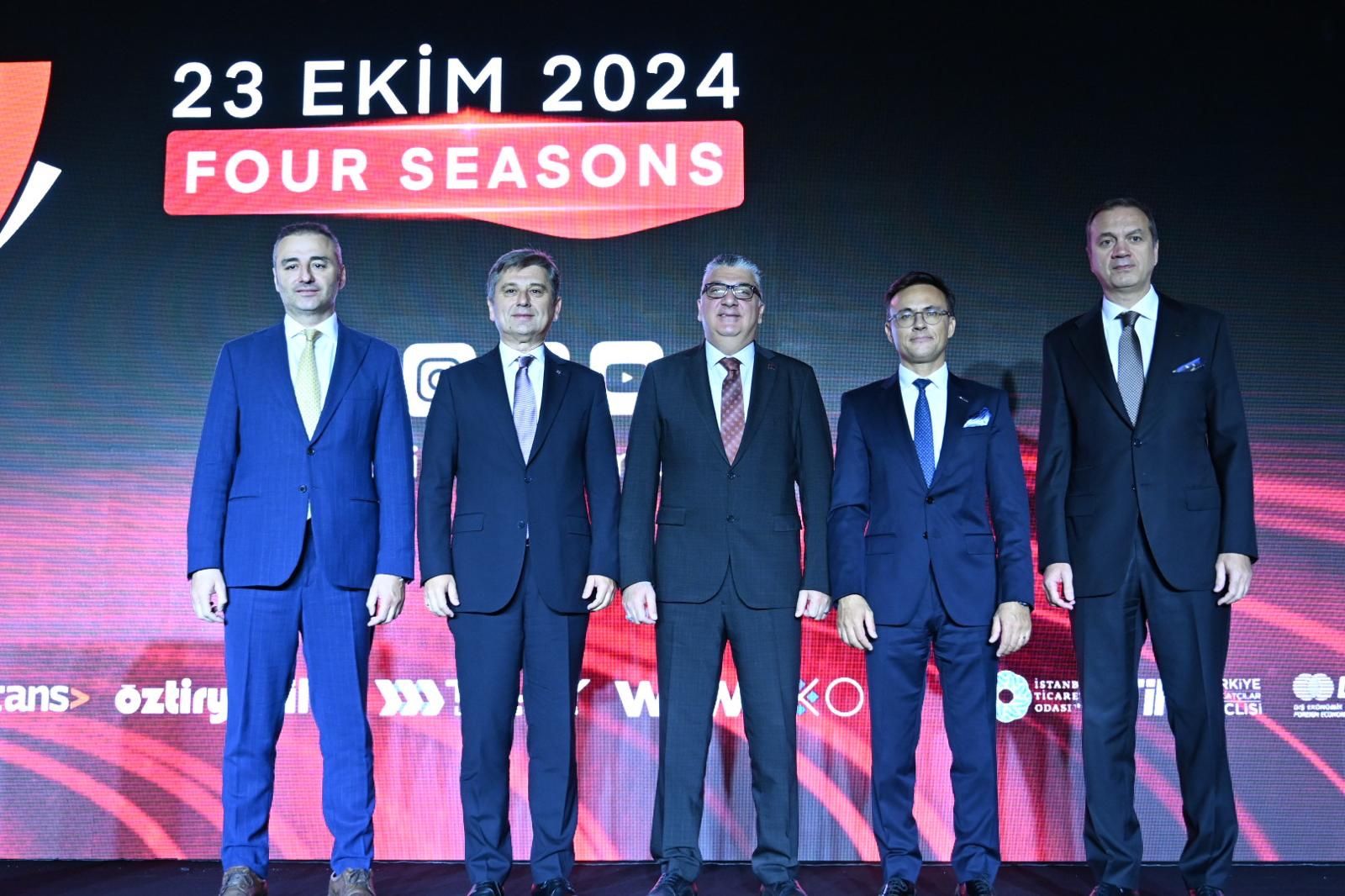 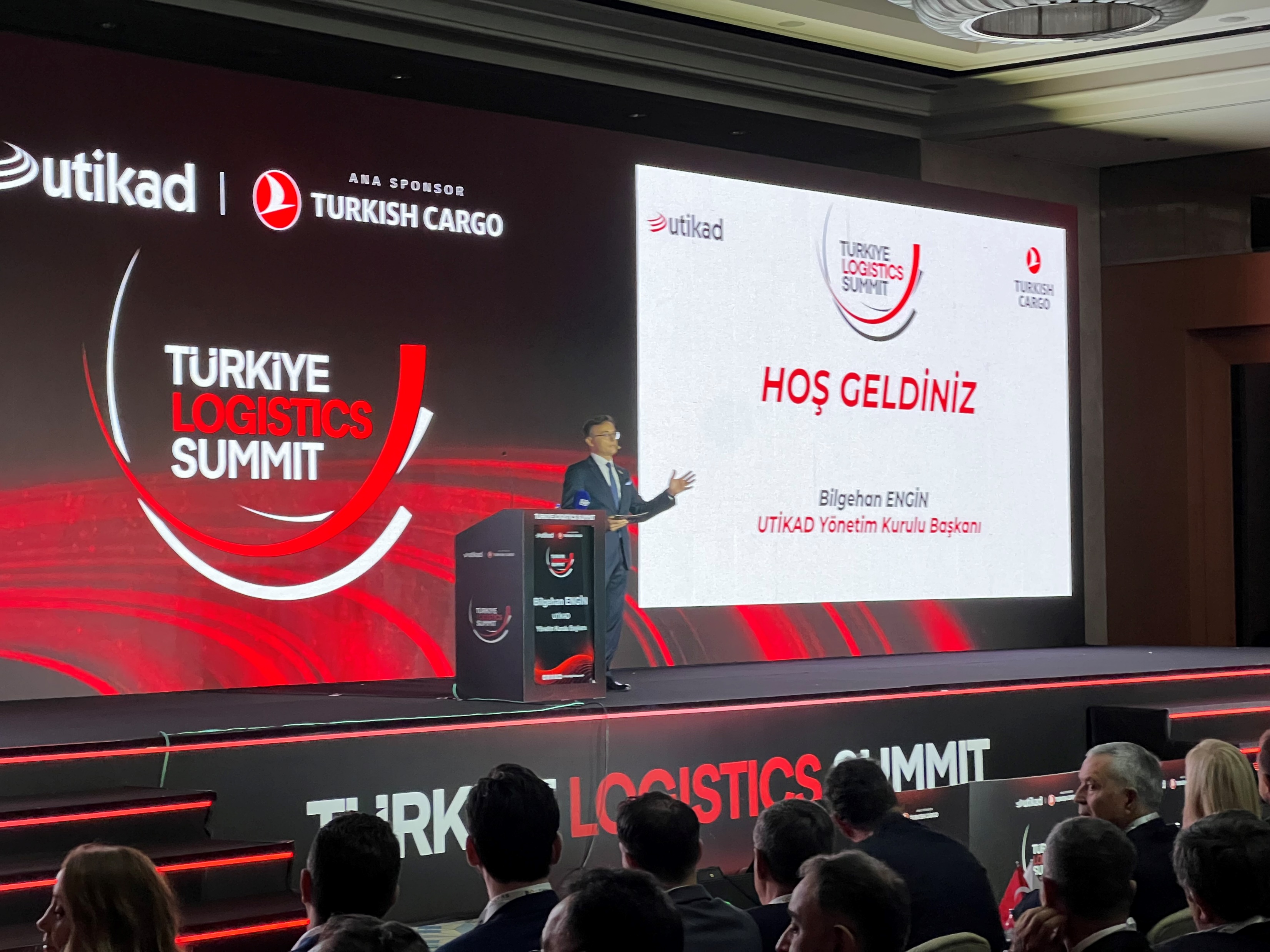 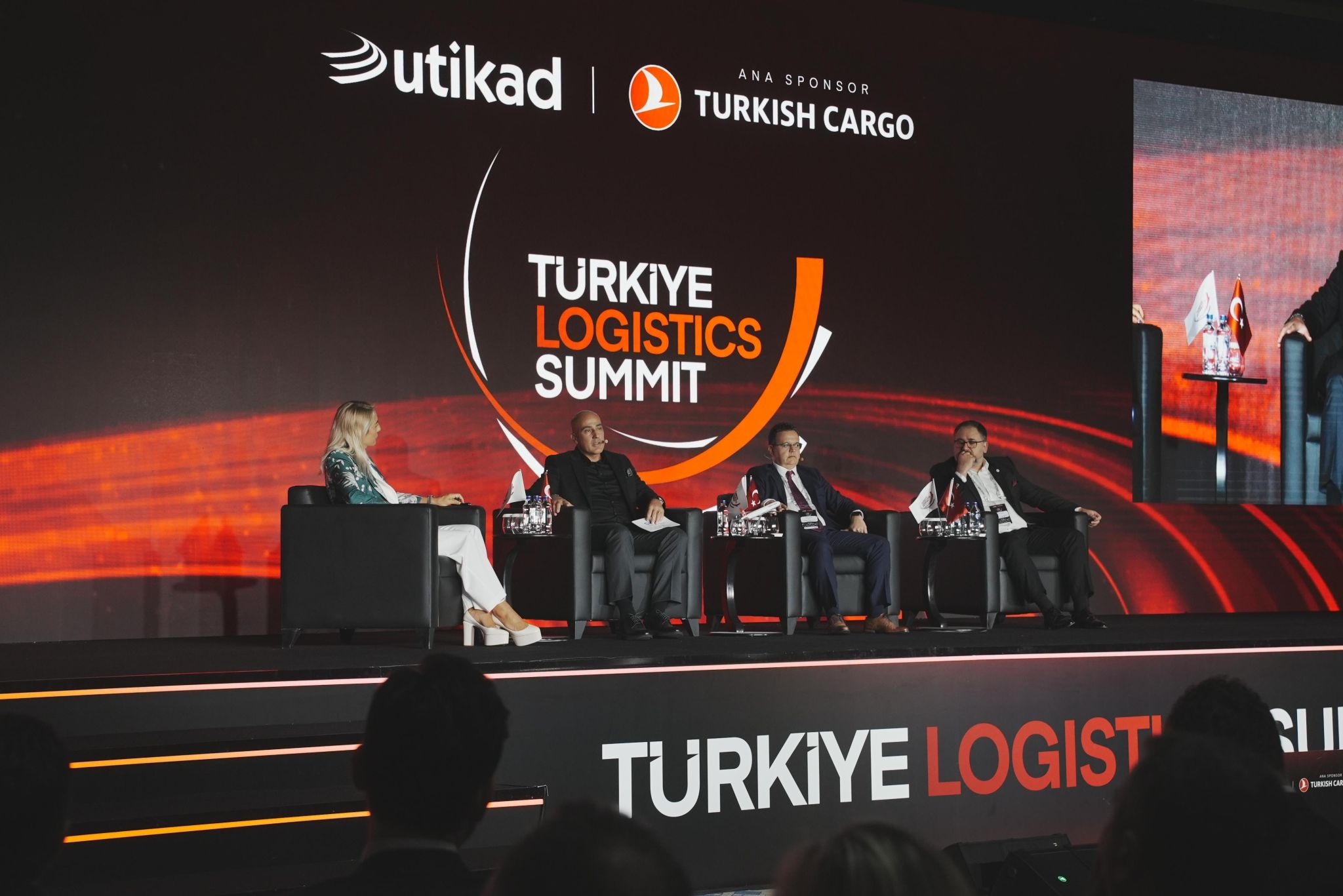 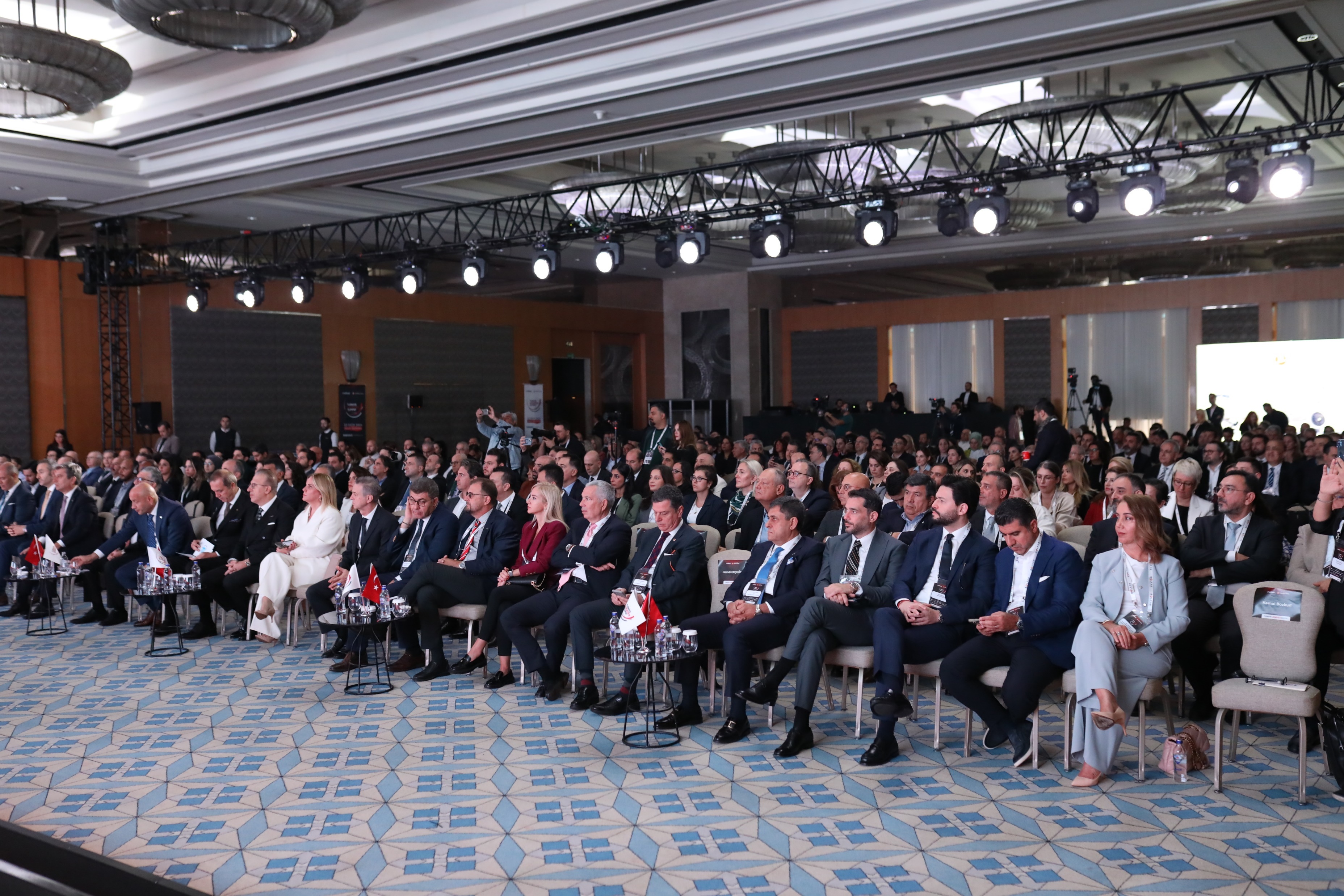 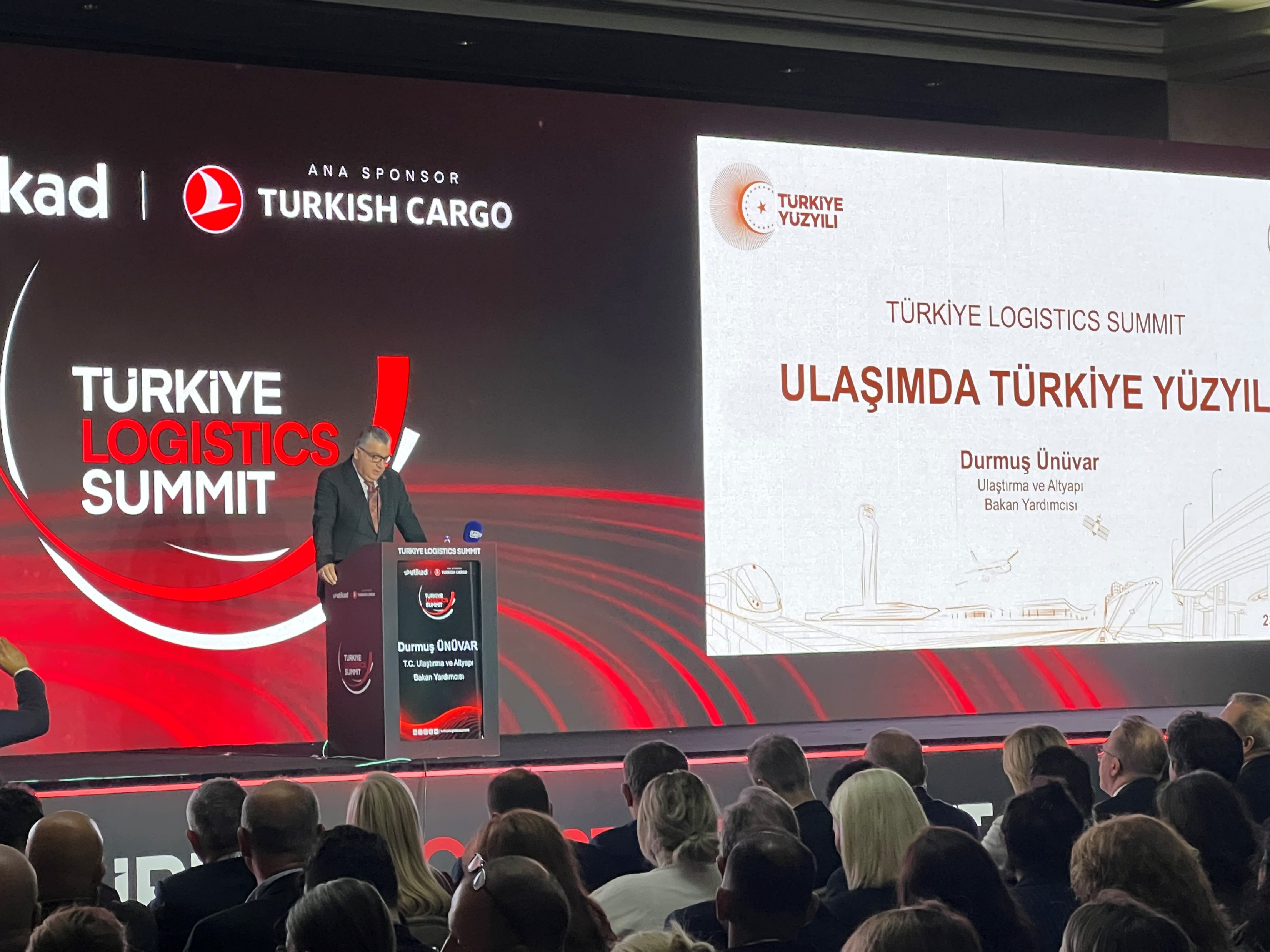 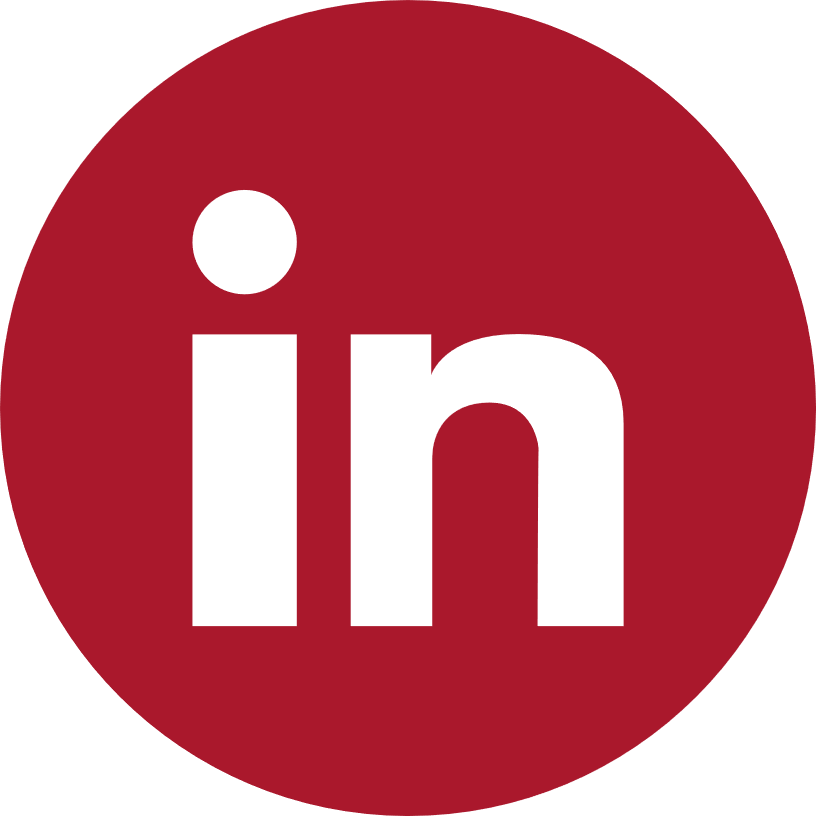 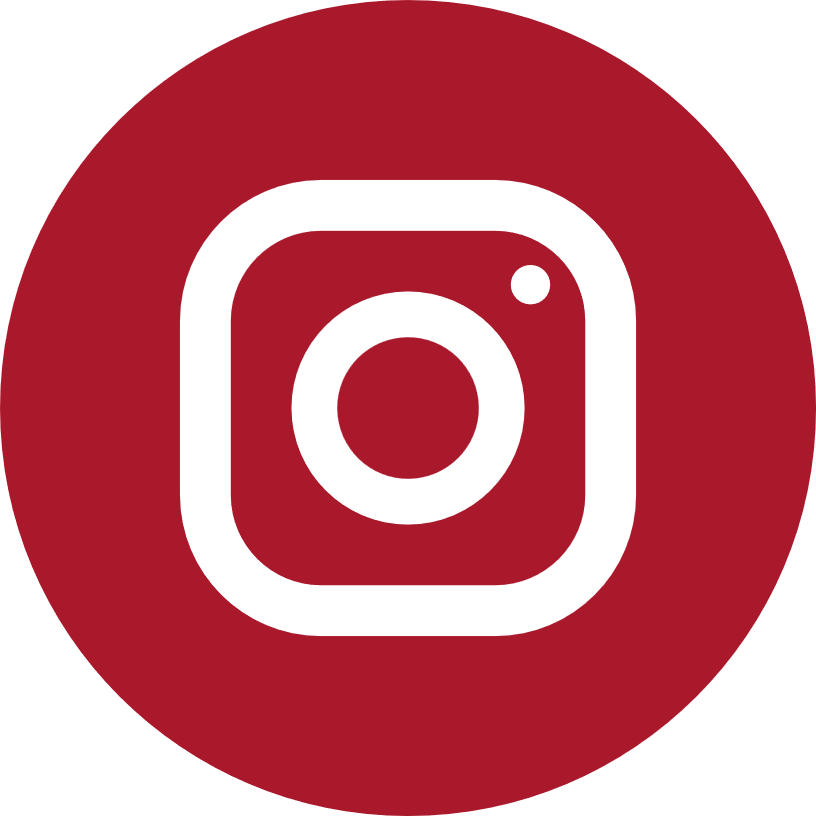 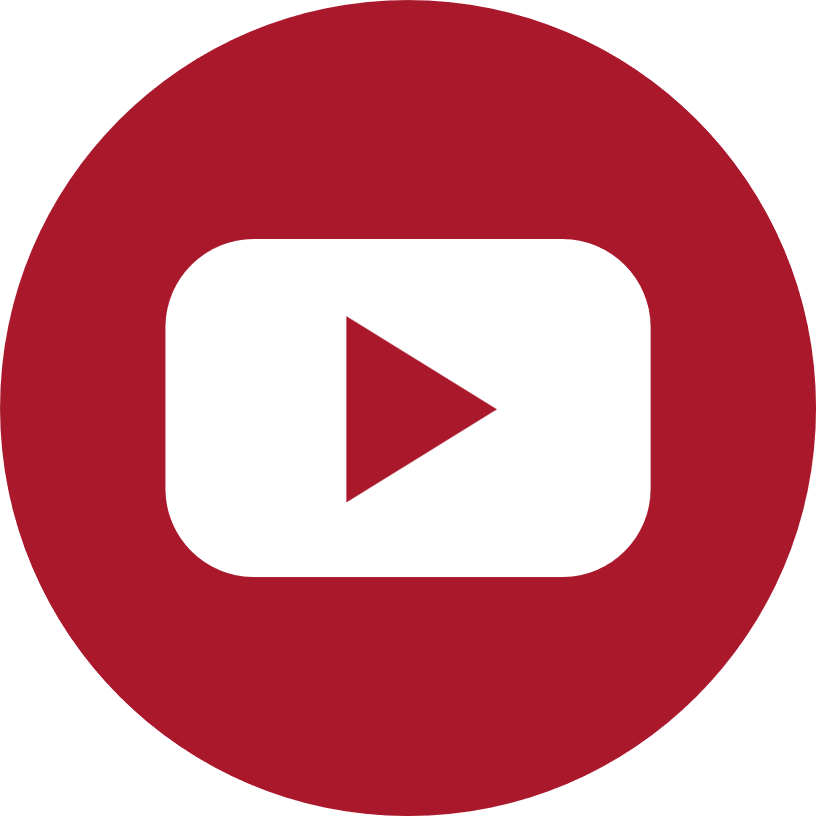 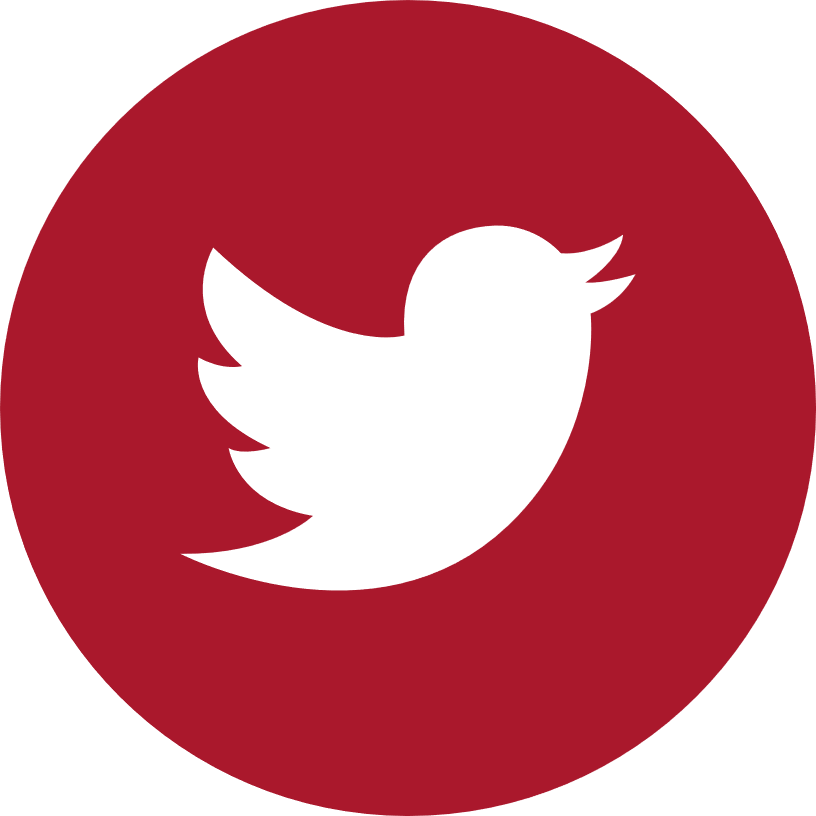 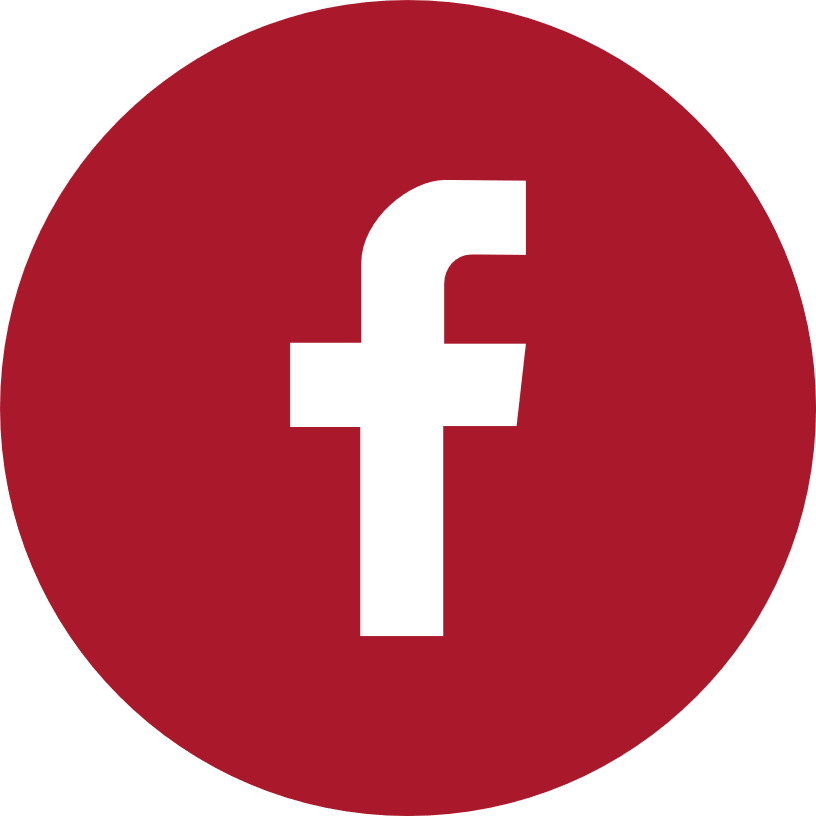 |  utikad.org.tr
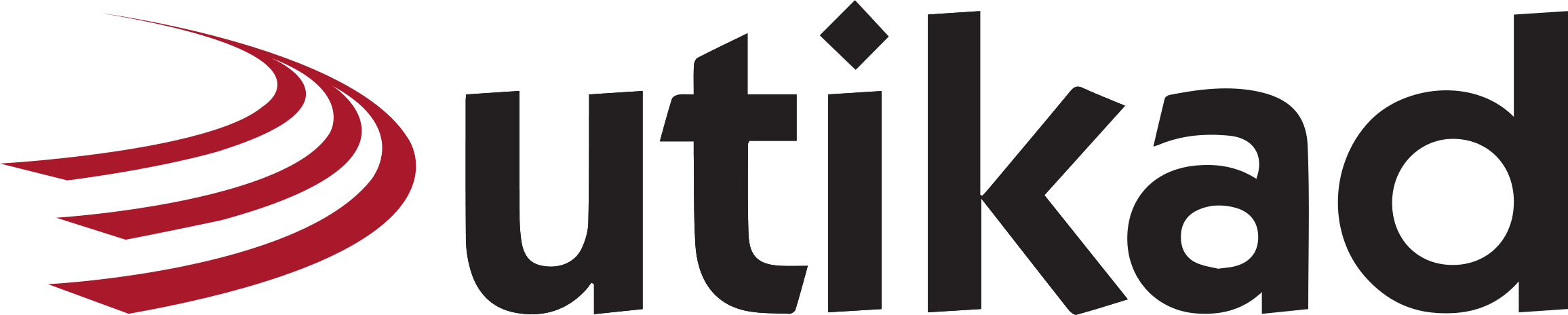 Türkiye Logistics Summit 2024
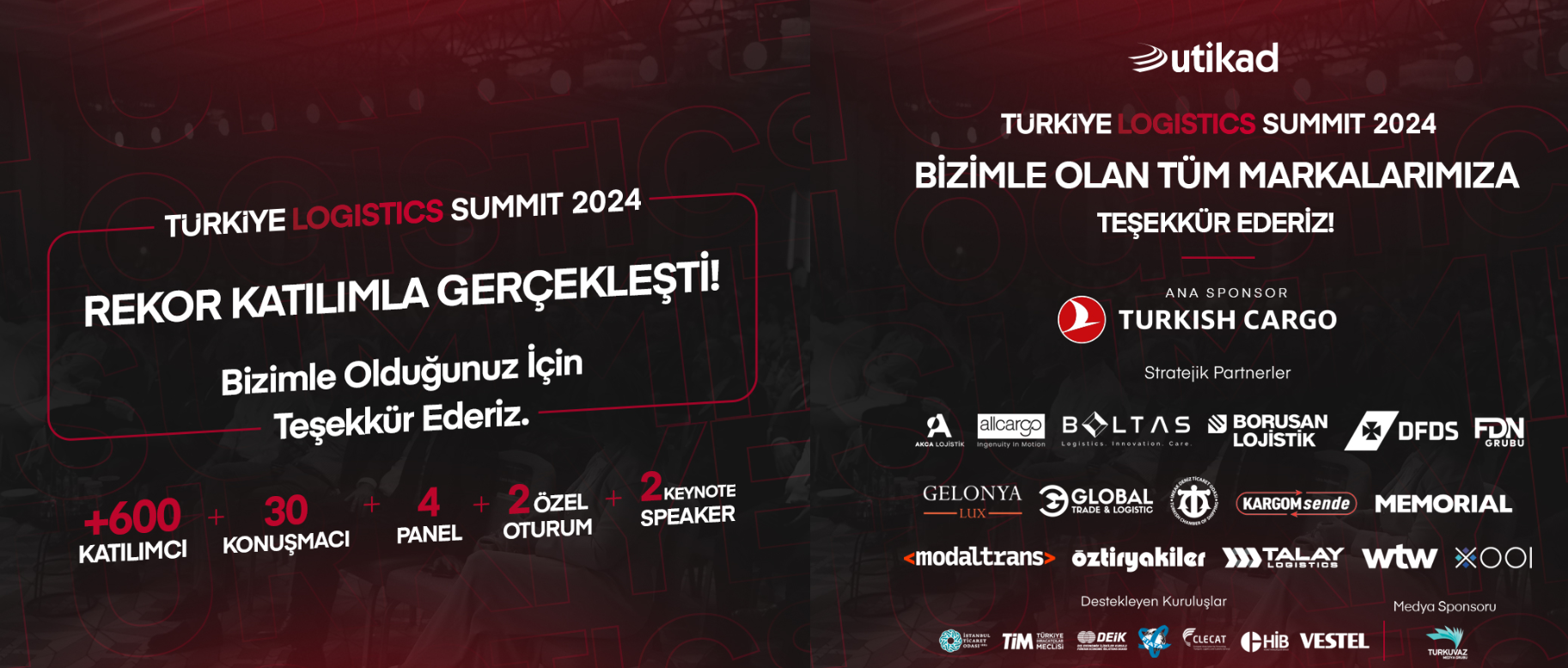 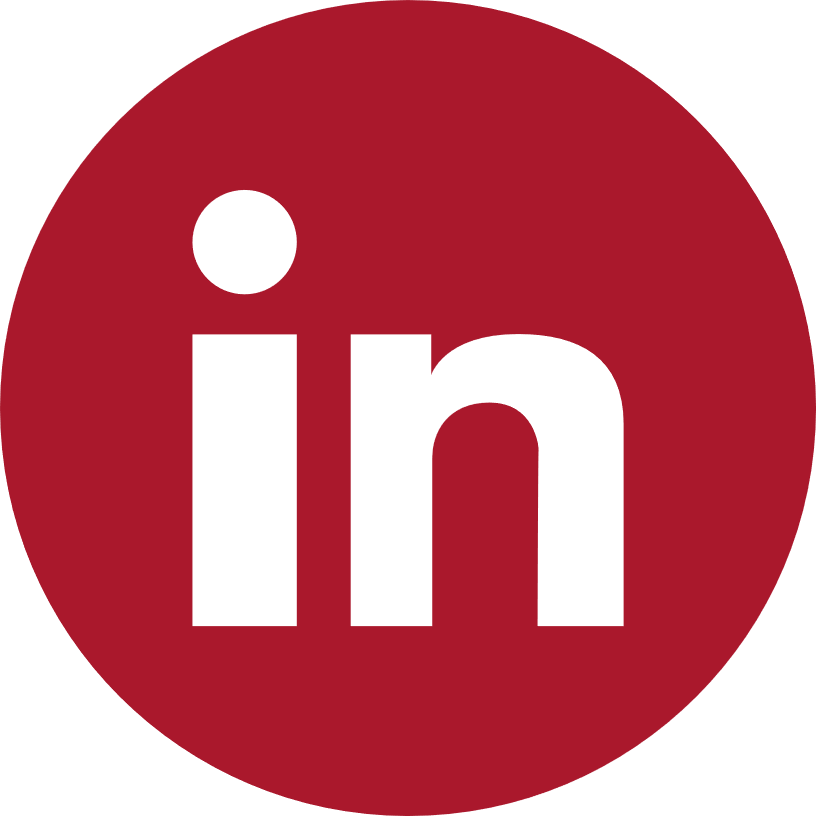 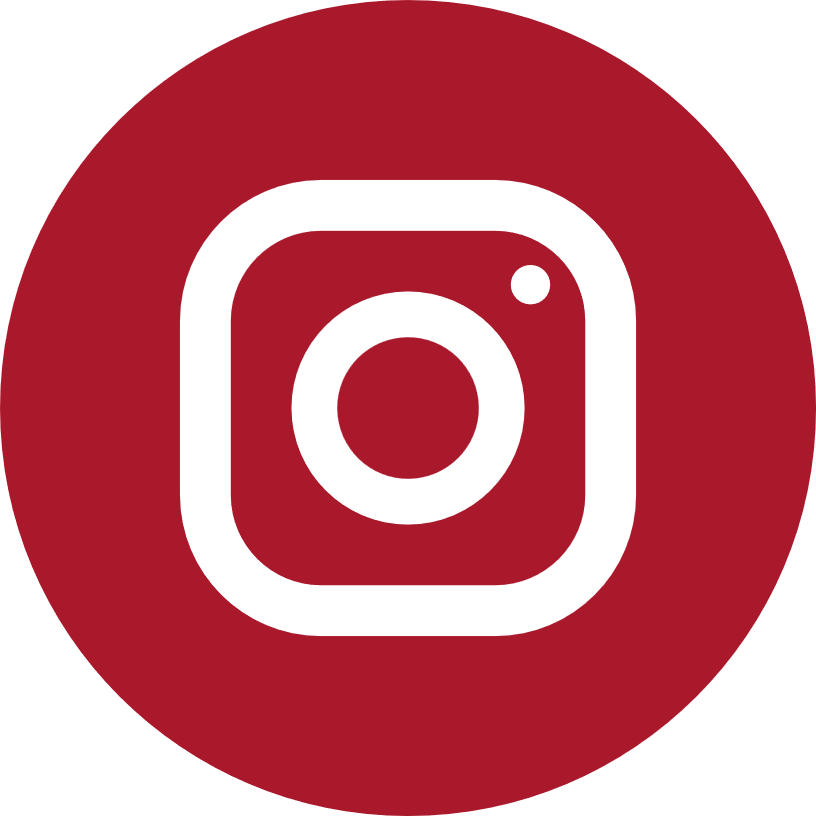 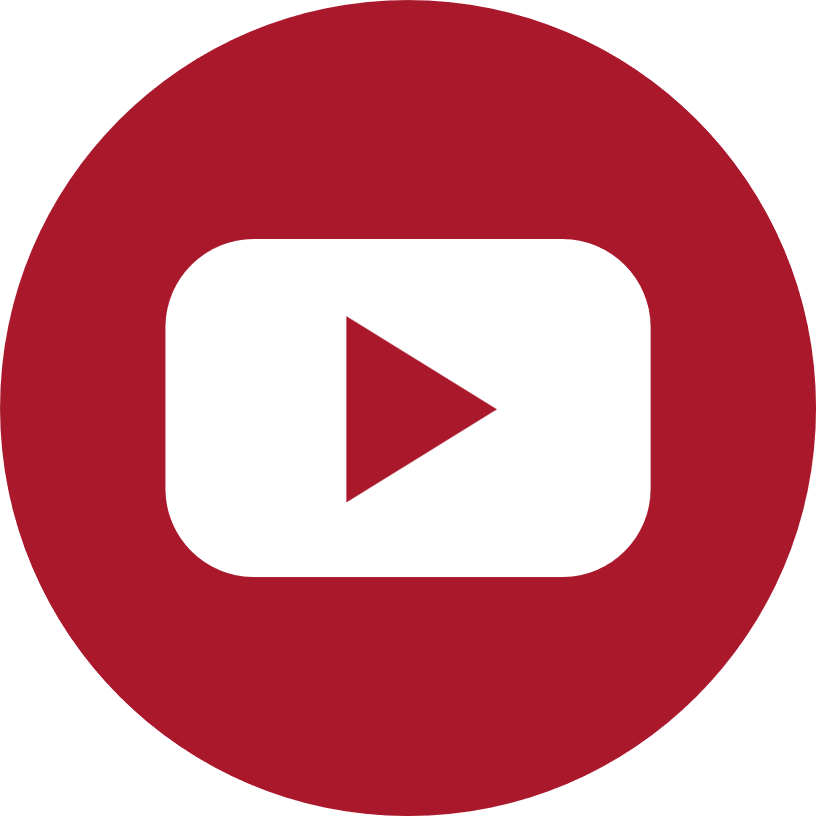 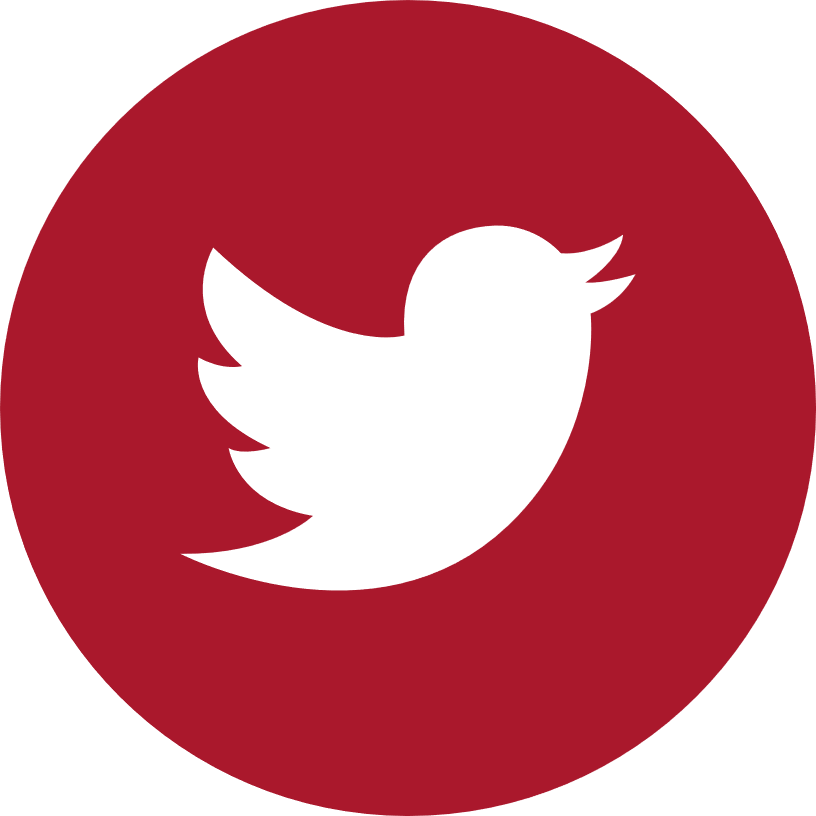 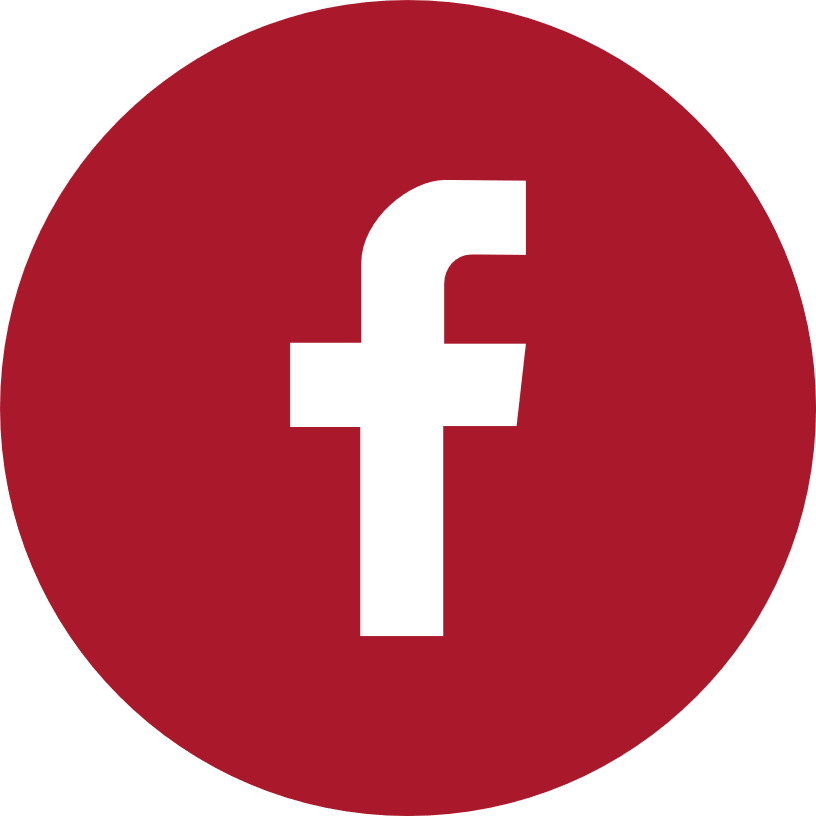 |  utikad.org.tr
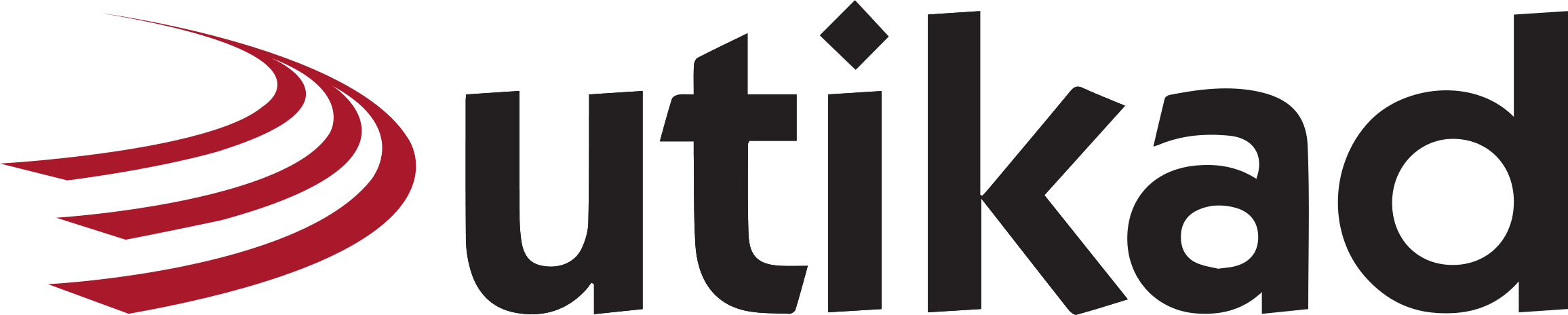 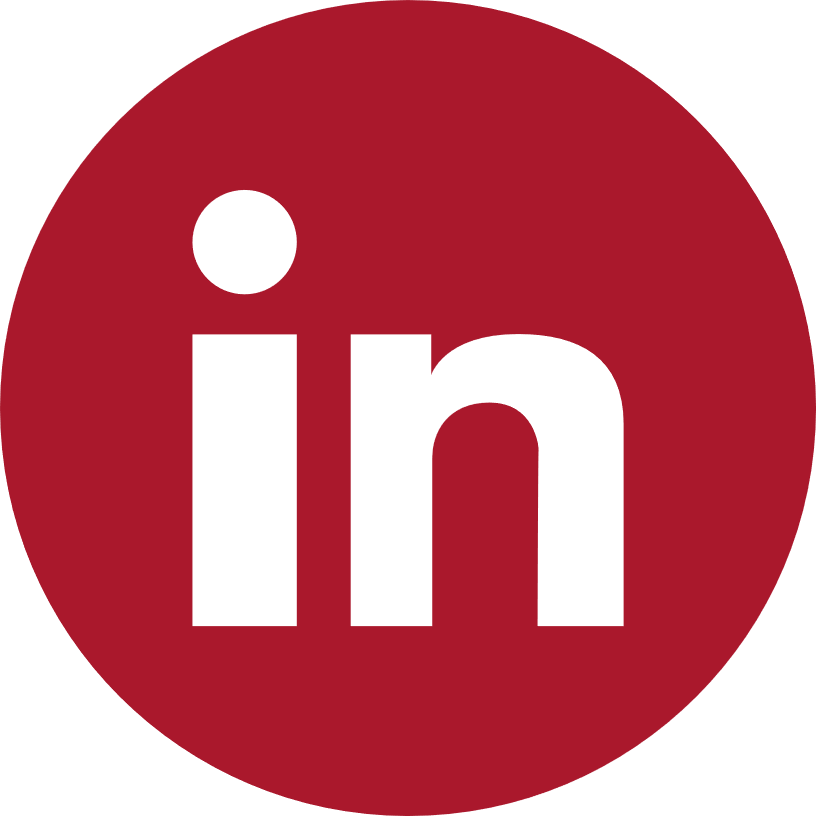 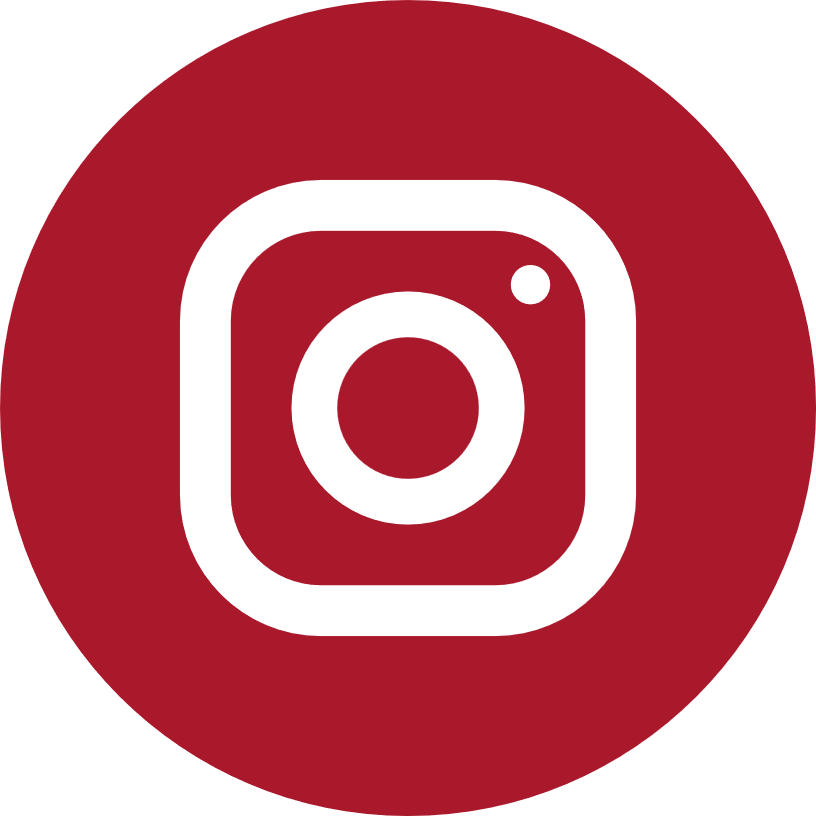 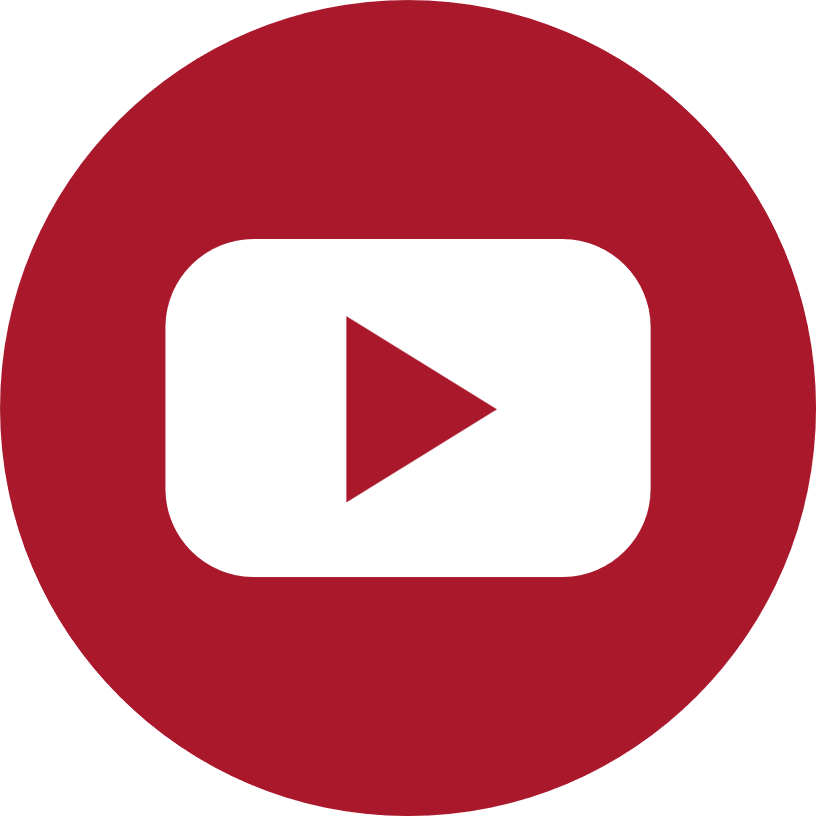 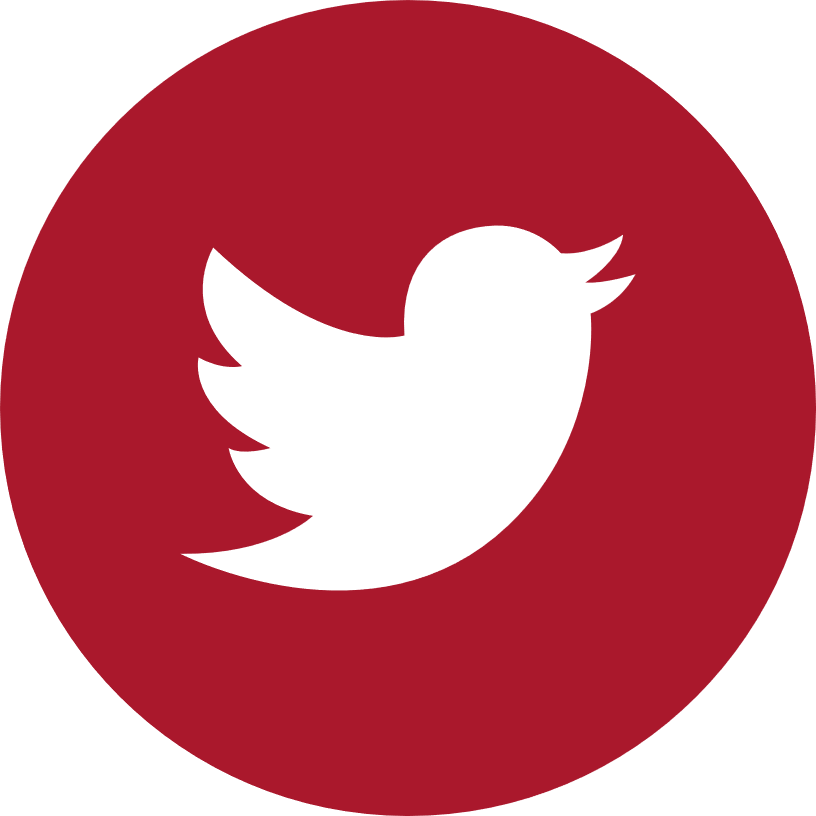 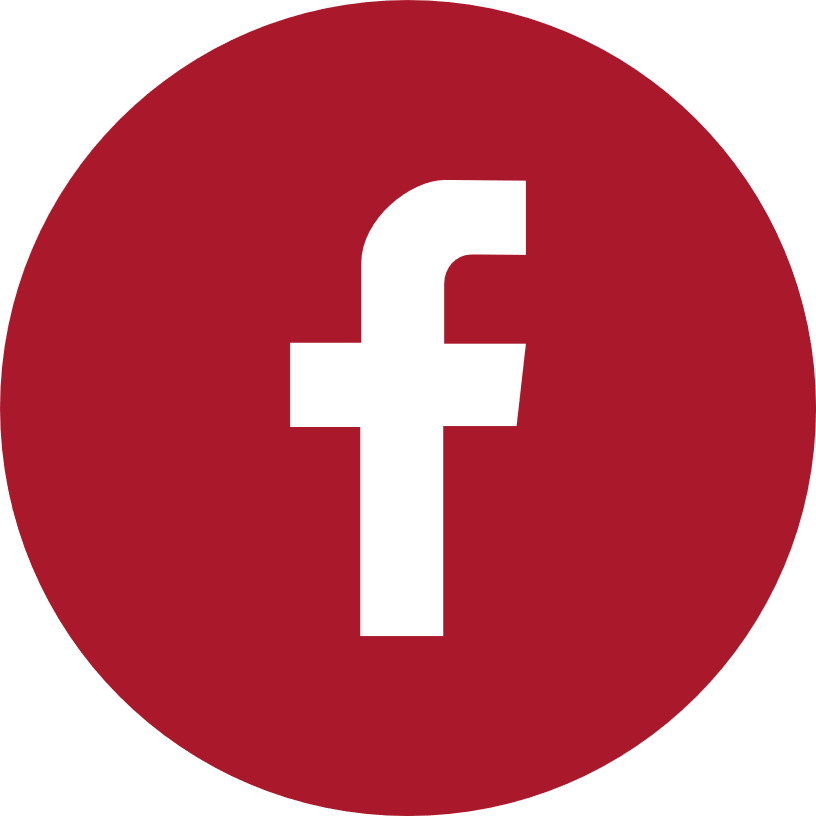 |  utikad.org.tr
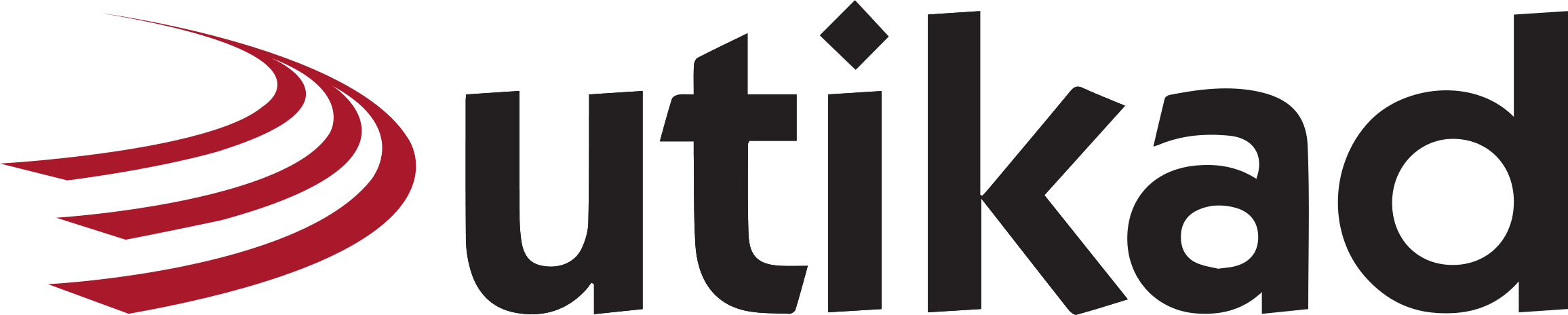 2024 Dış Ticaret İstatistikleri
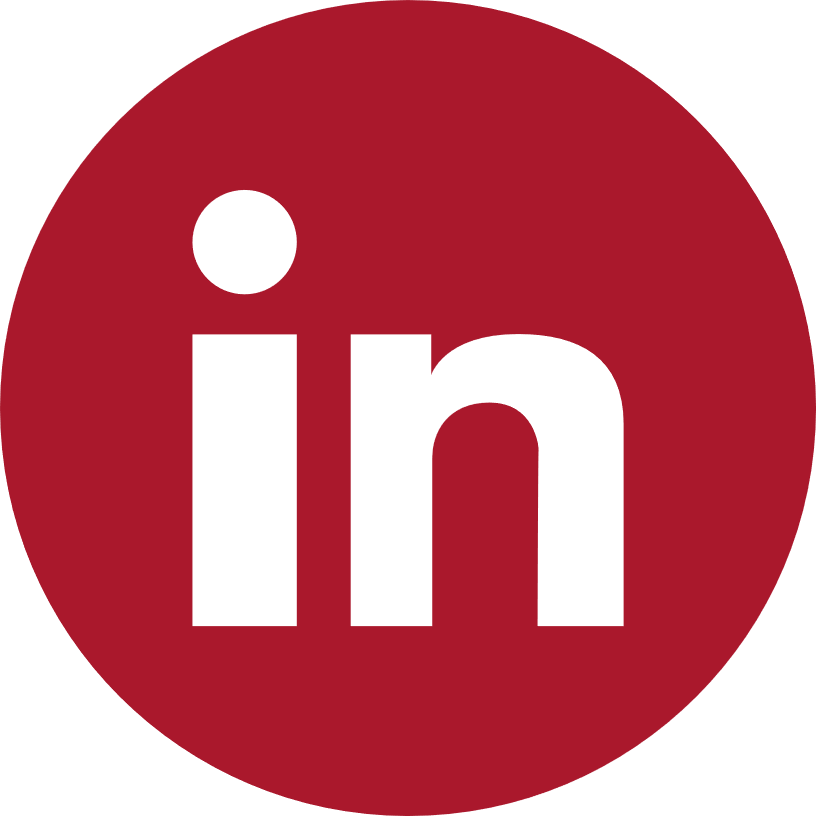 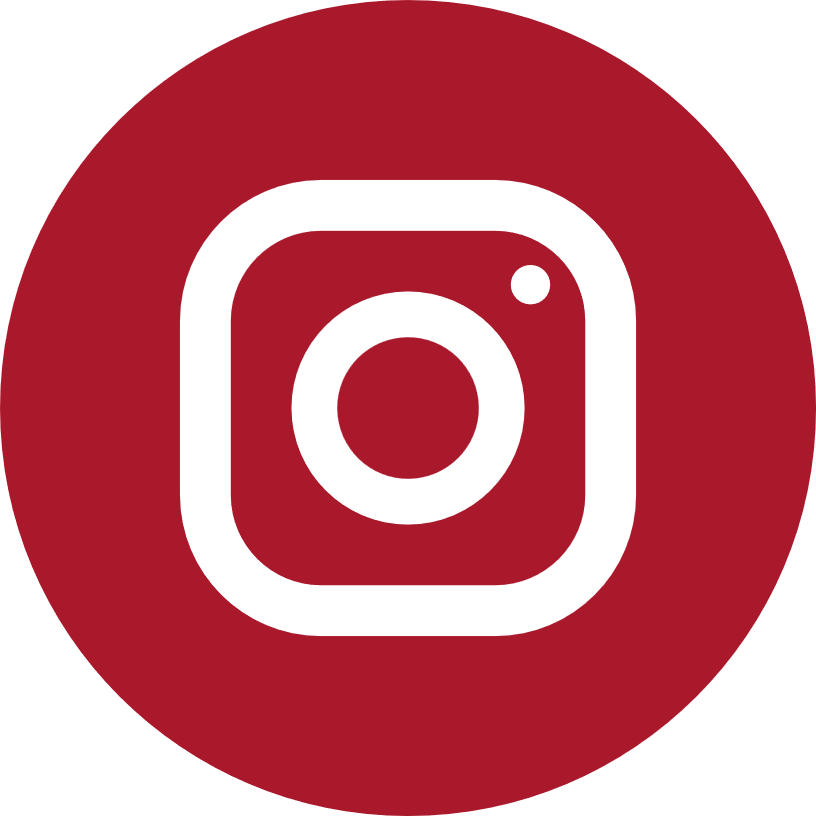 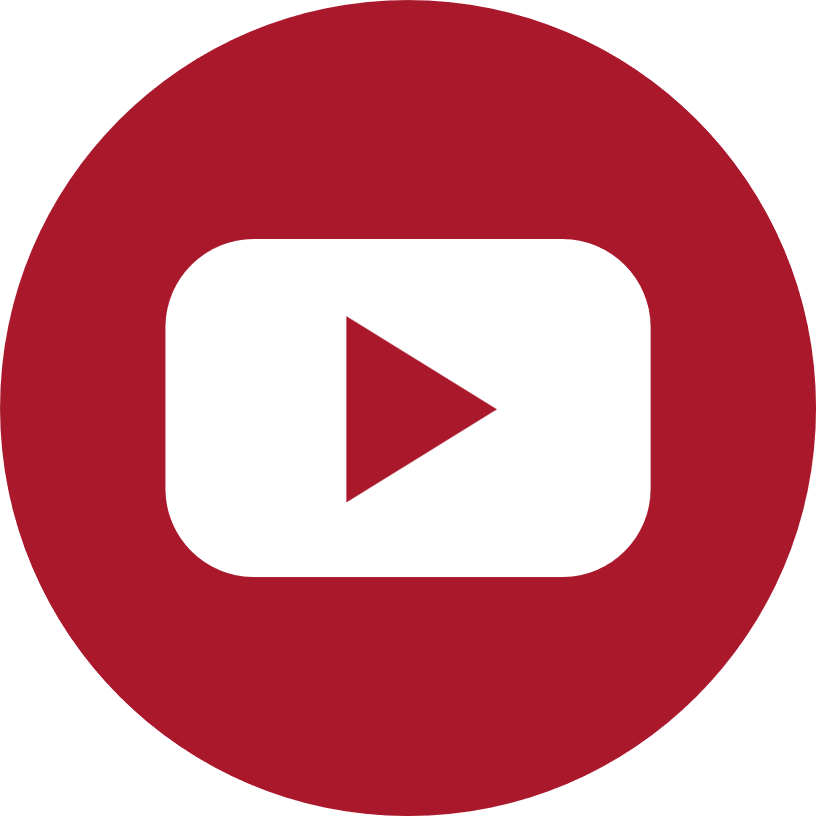 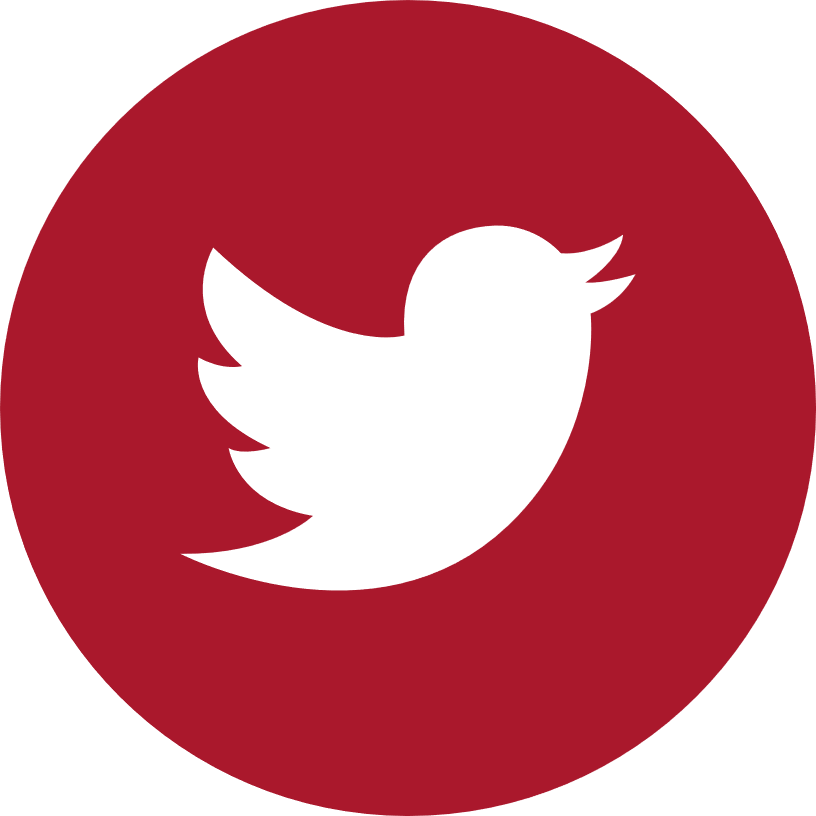 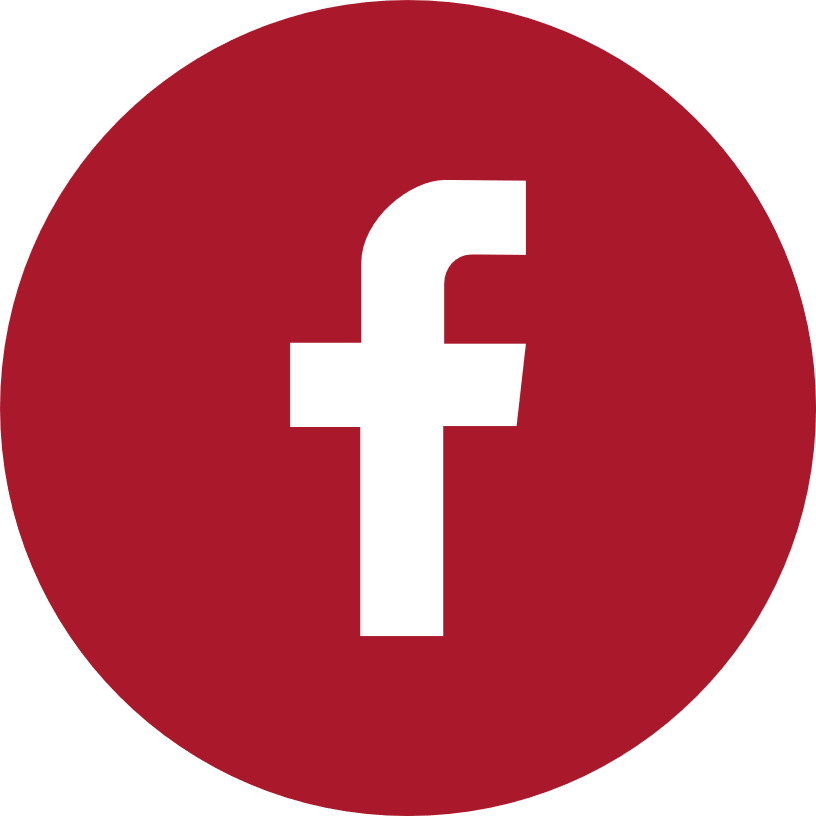 |  utikad.org.tr
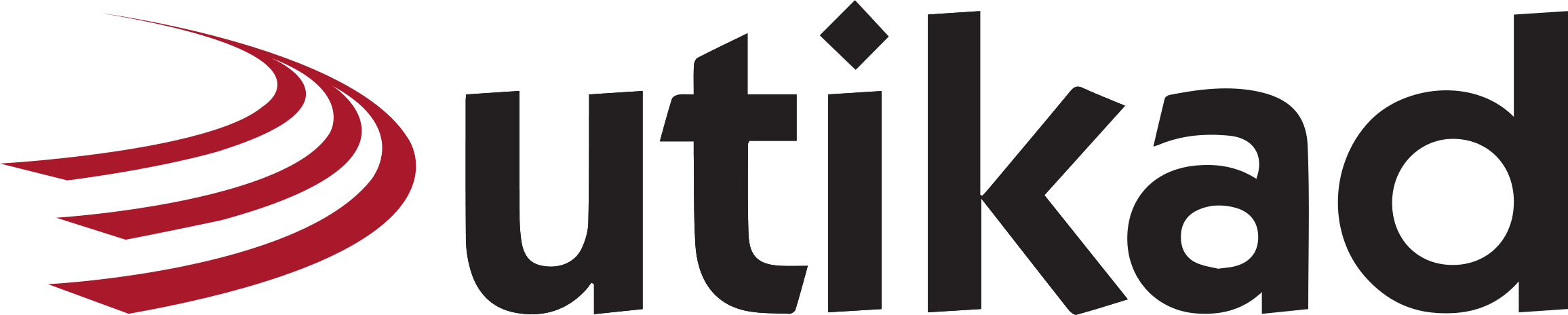 Dış Ticaret İstatistikleri
Mal Ticareti
    2024 yılında;
344 milyar 85 milyon $ ithalat
261 milyar 925 milyon $ ihracat

Hizmet İhracatı
    Ocak-Ekim 2024 döneminde; 
112,5 milyar $
Yük gelirleri 14 milyar 875 milyon $
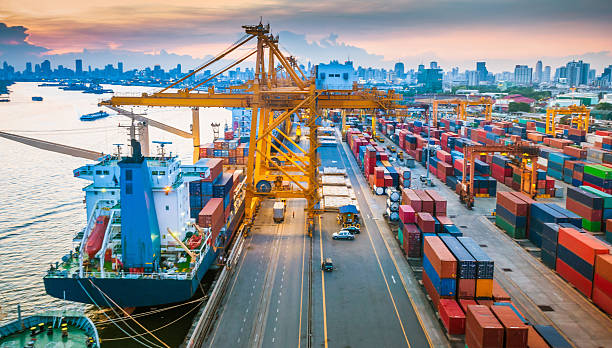 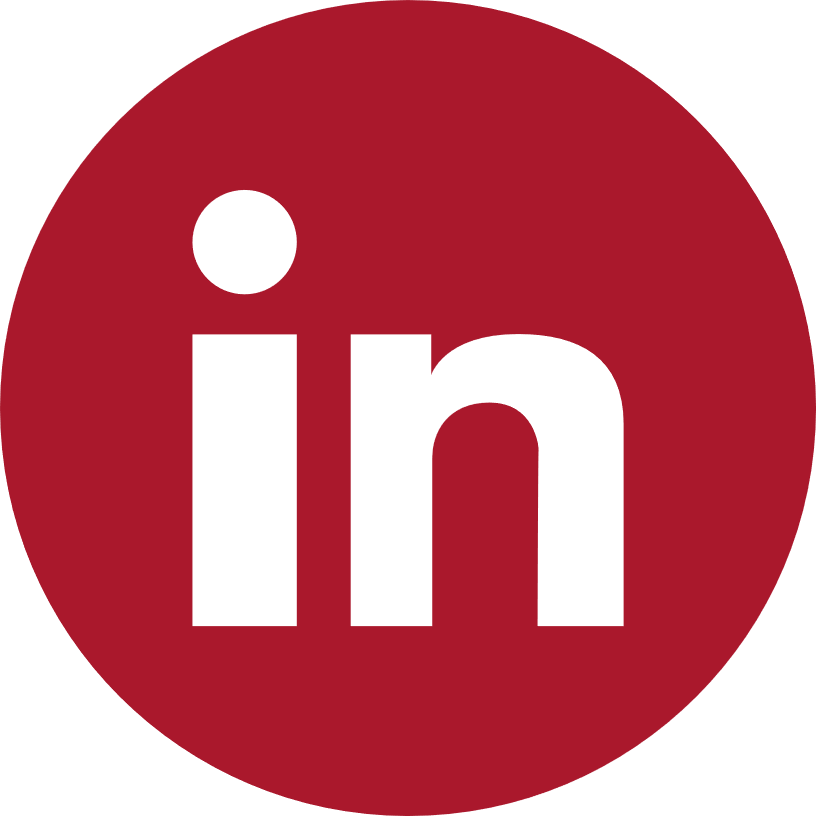 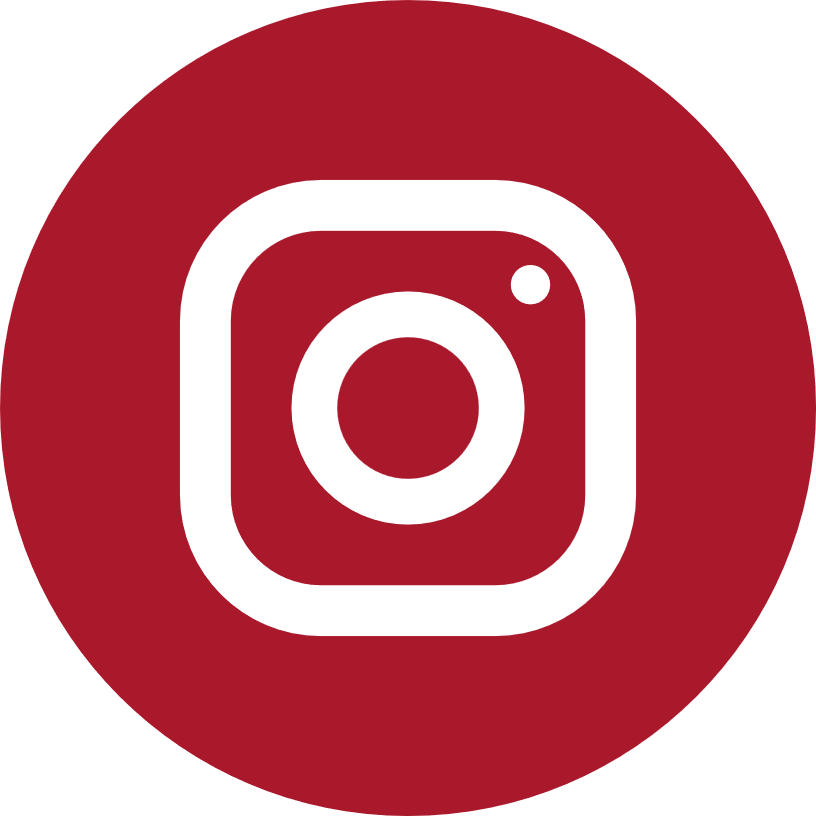 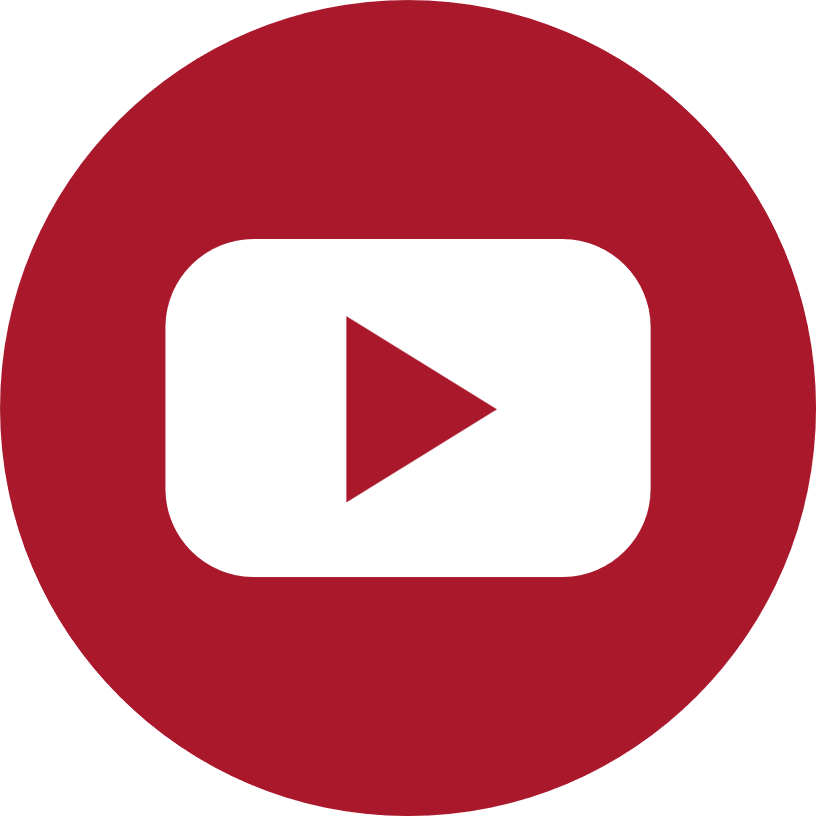 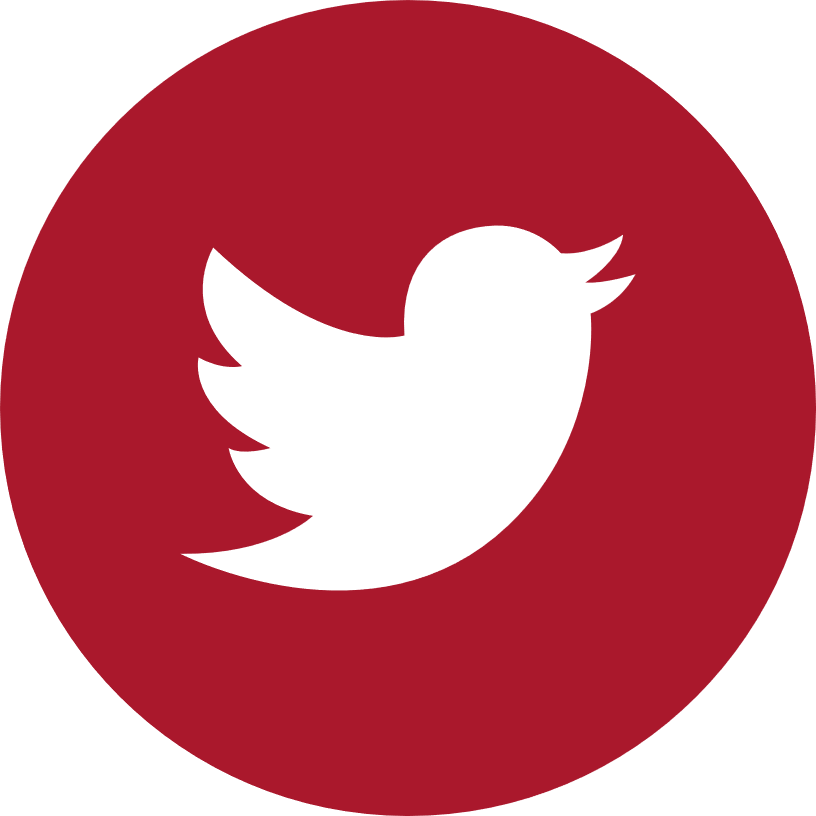 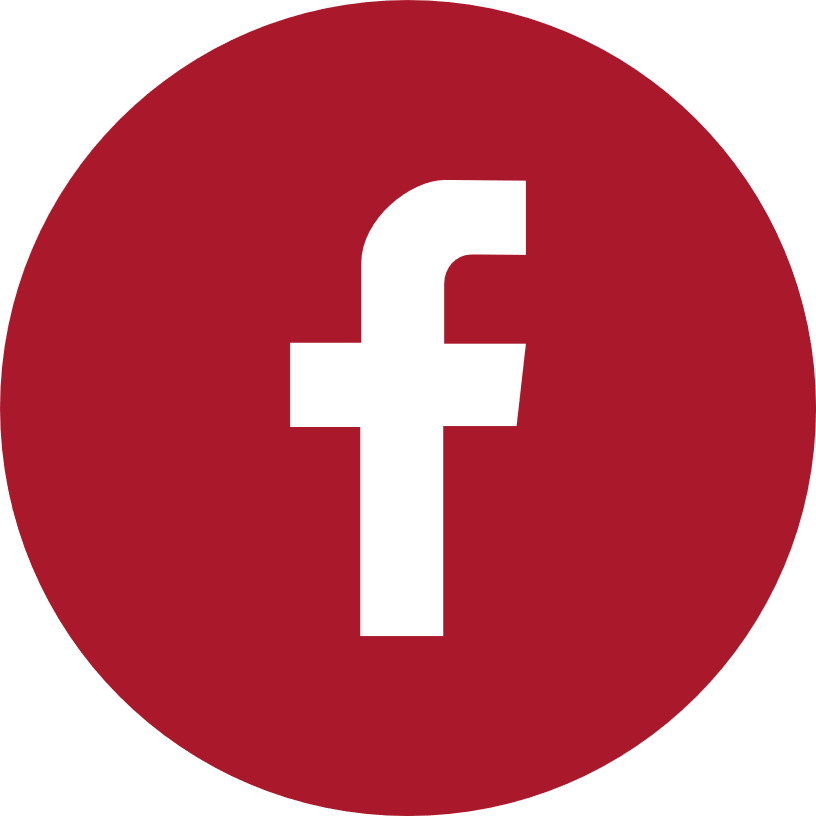 |  utikad.org.tr
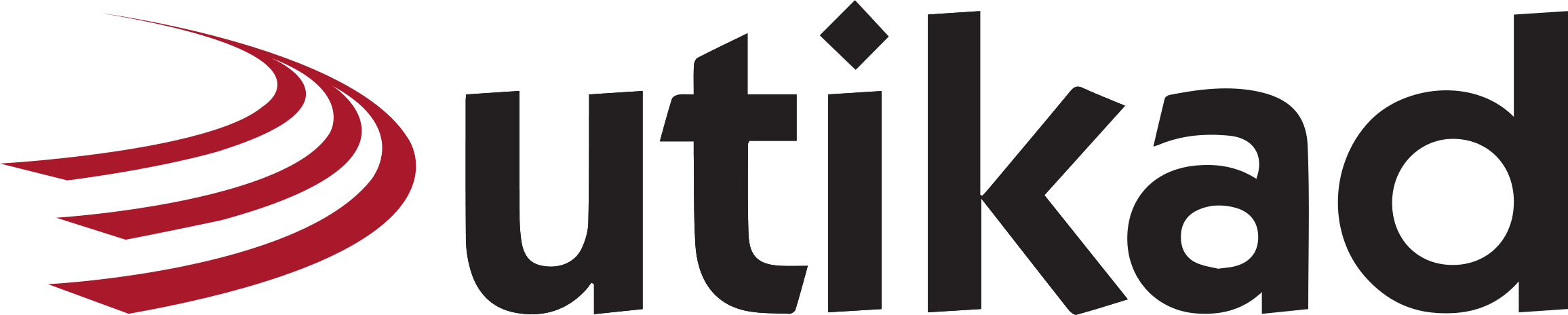 Dış Ticaret İstatistikleri
Türkiye’nin Hizmet Gelirleri İçerisinde Lojistik ve Taşımacılık Hizmetinin Oranı
    2023 yılında;
38 milyar 931 milyon $ Gelir
%36,71
   
     2024 yılında (Ocak –Ağustos); 
26 milyar 347 milyon $ Gelir
%35,61
Türkiye’nin Hizmet Gelirleri ve Giderleri
    2023 yılında;
106 milyar 26 milyon $ Gelir
49 milyar 223 milyon $ Gider
    
     2024 yılında (Ocak –Ağustos); 
73 milyar 971 milyon $ Gelir
34 milyar 766 milyon $ Gider
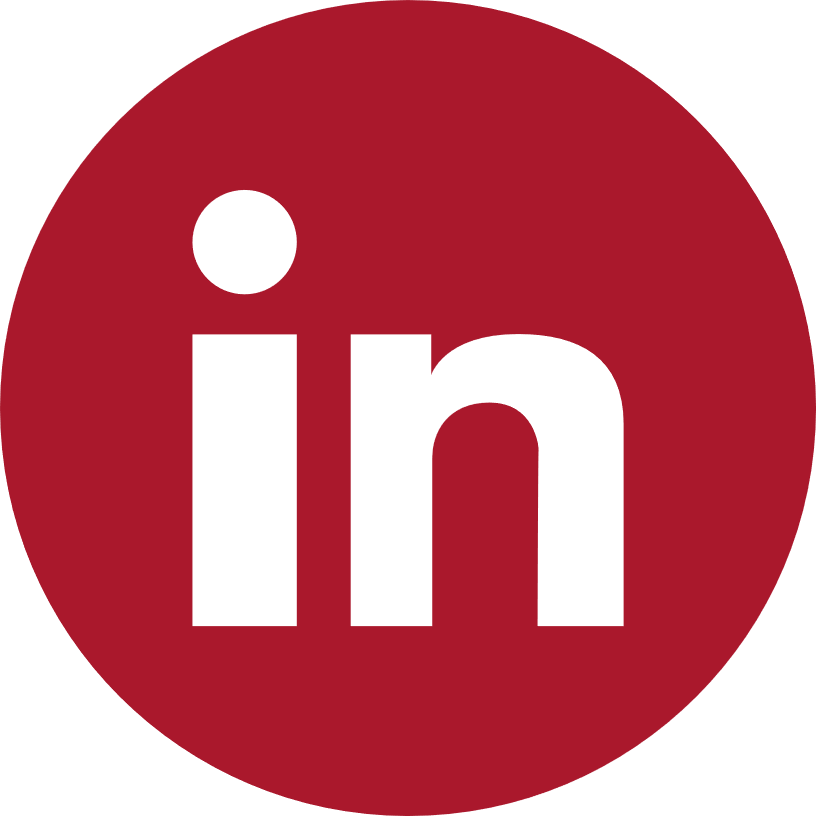 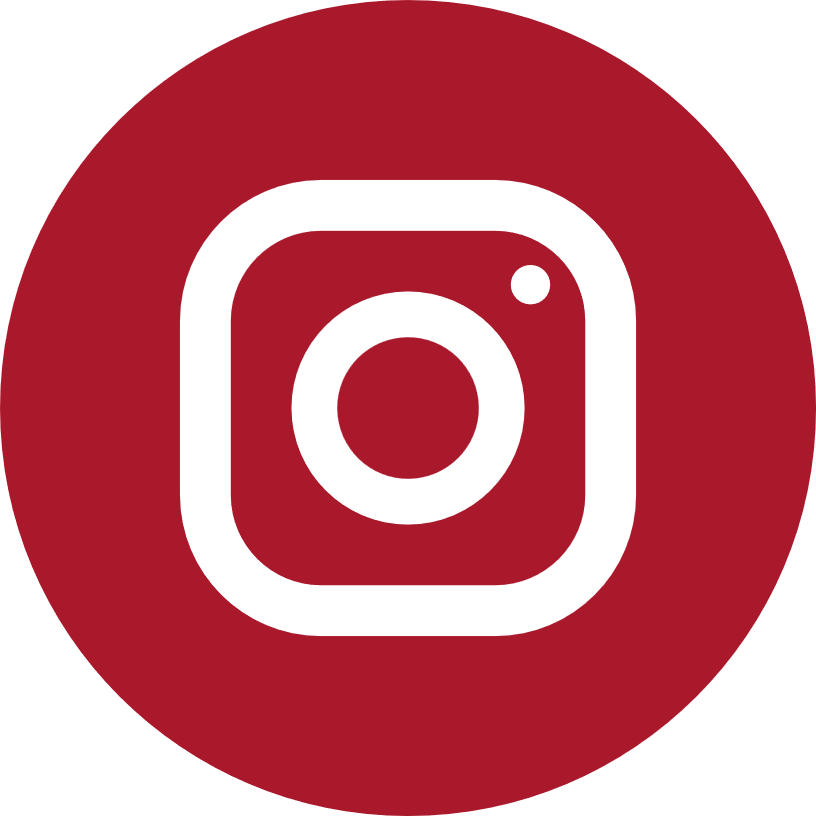 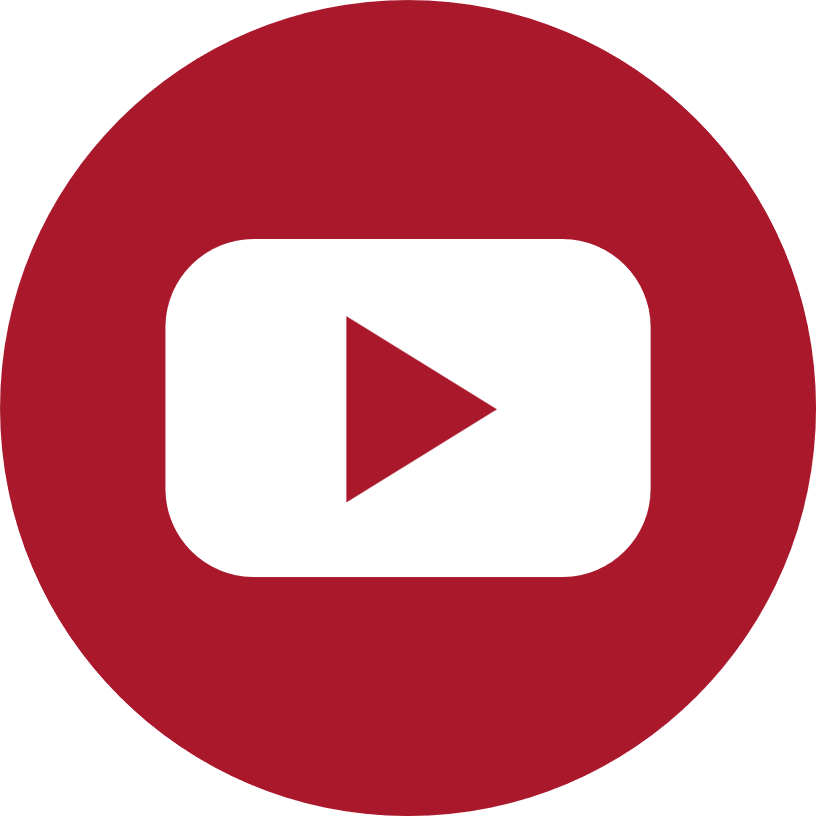 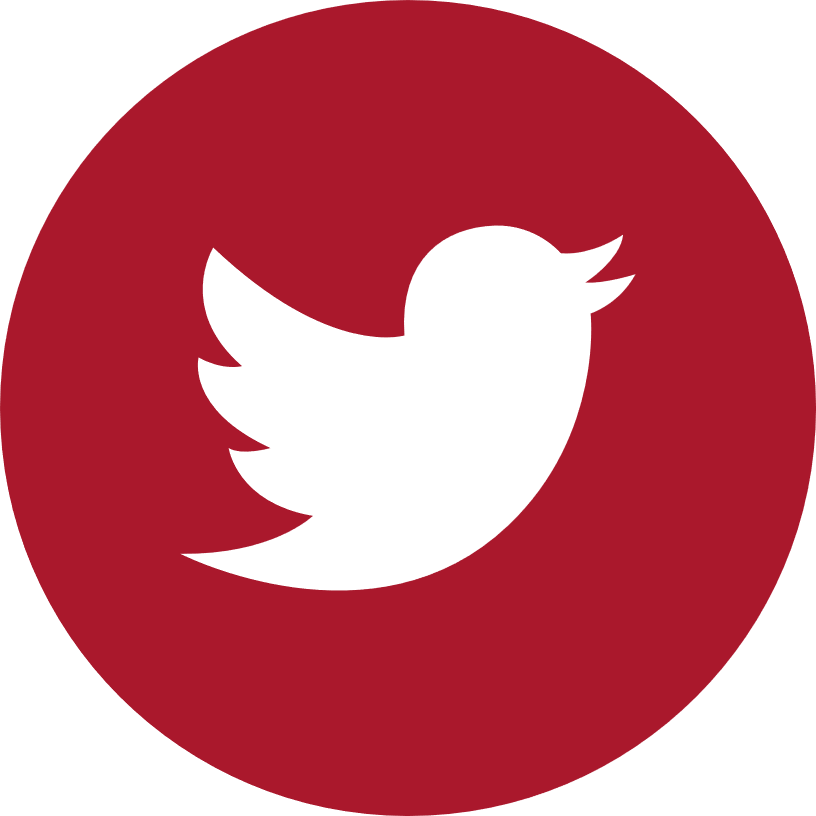 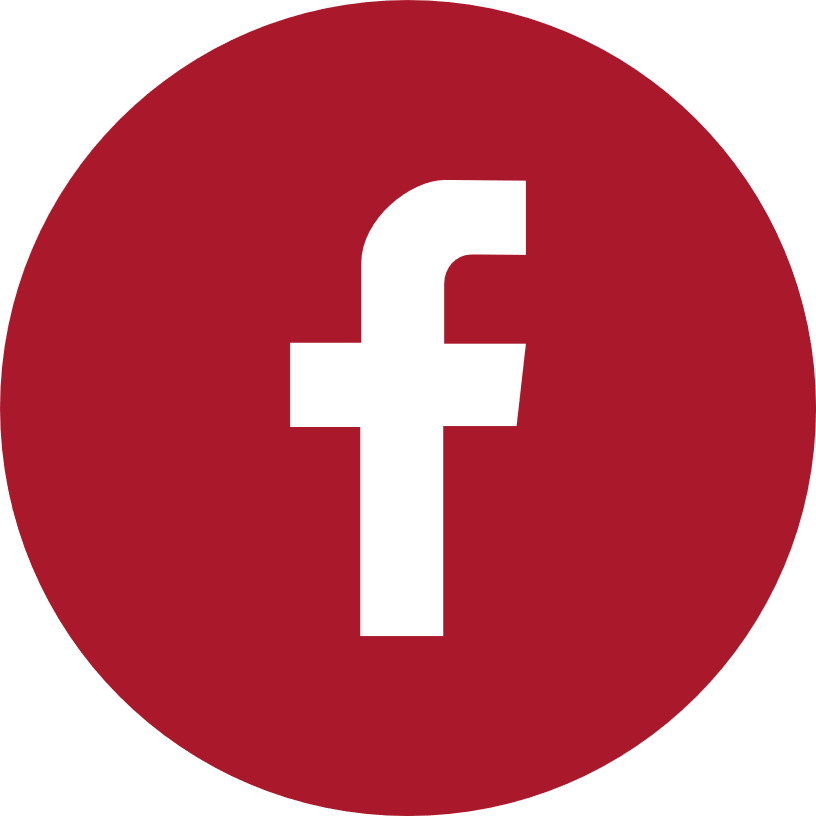 |  utikad.org.tr
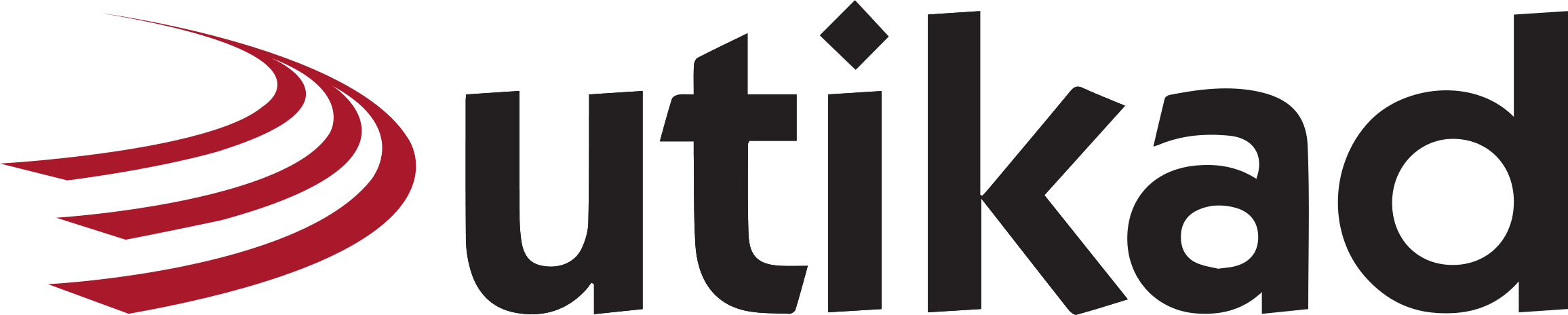 2024 (Ocak-Ekim) Taşımacılık İstatistikleri
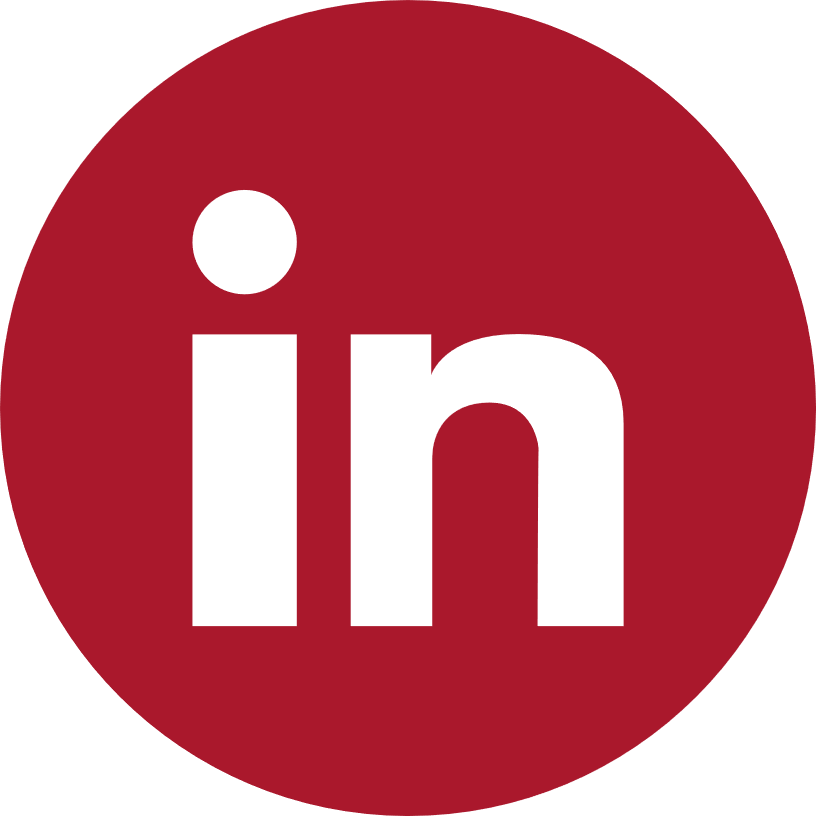 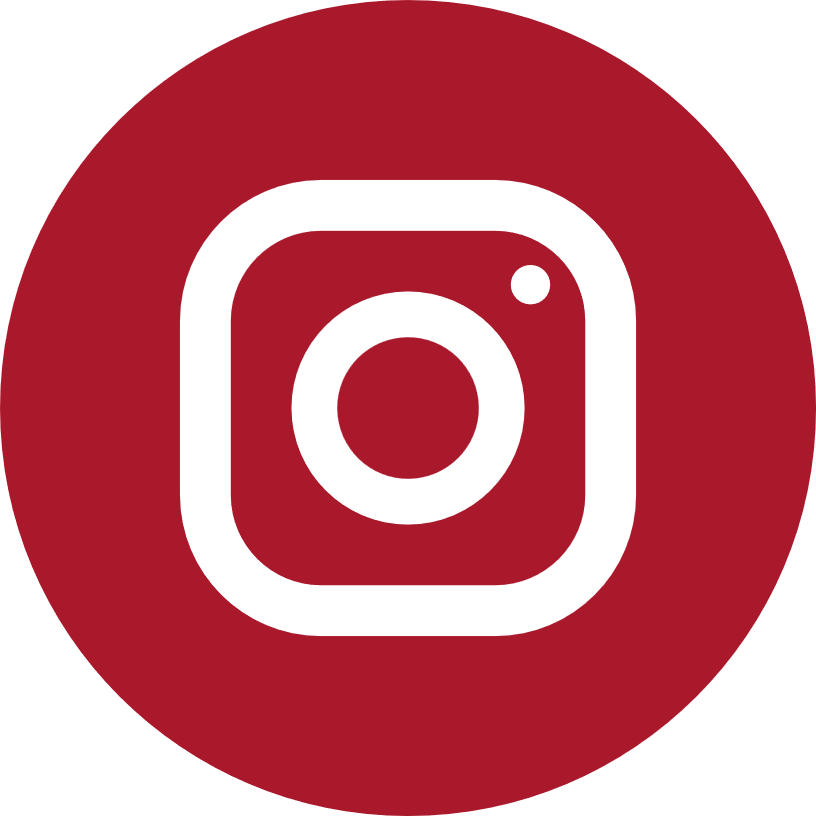 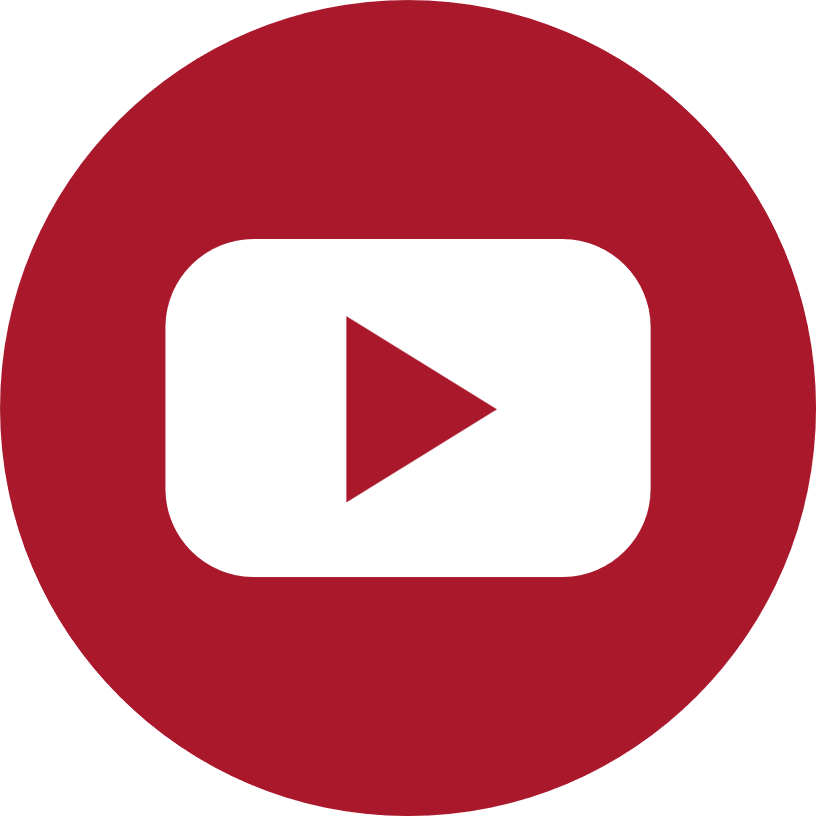 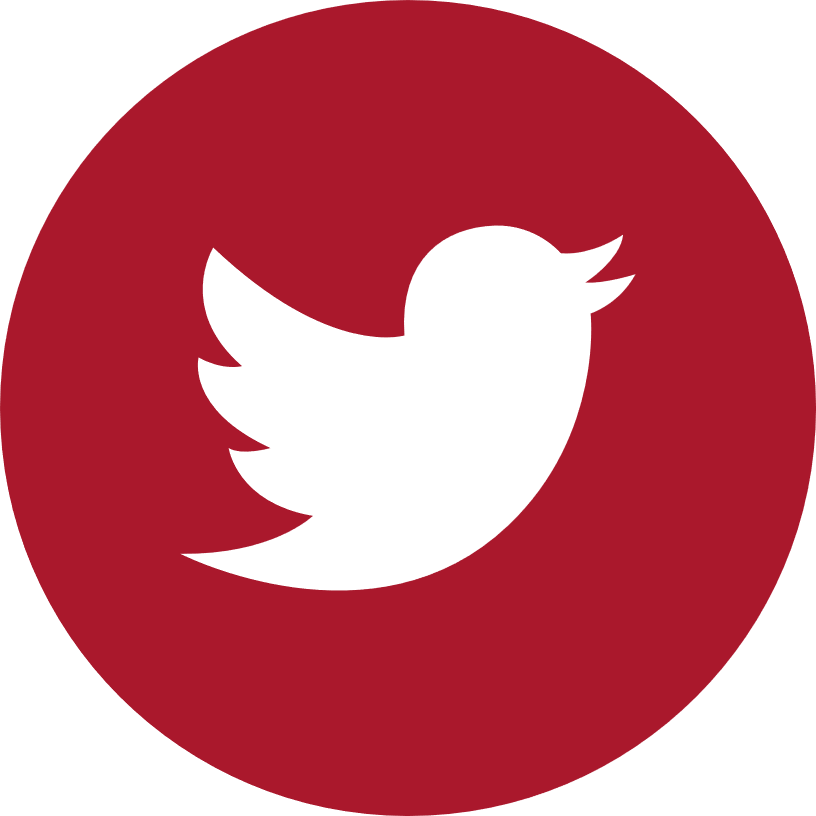 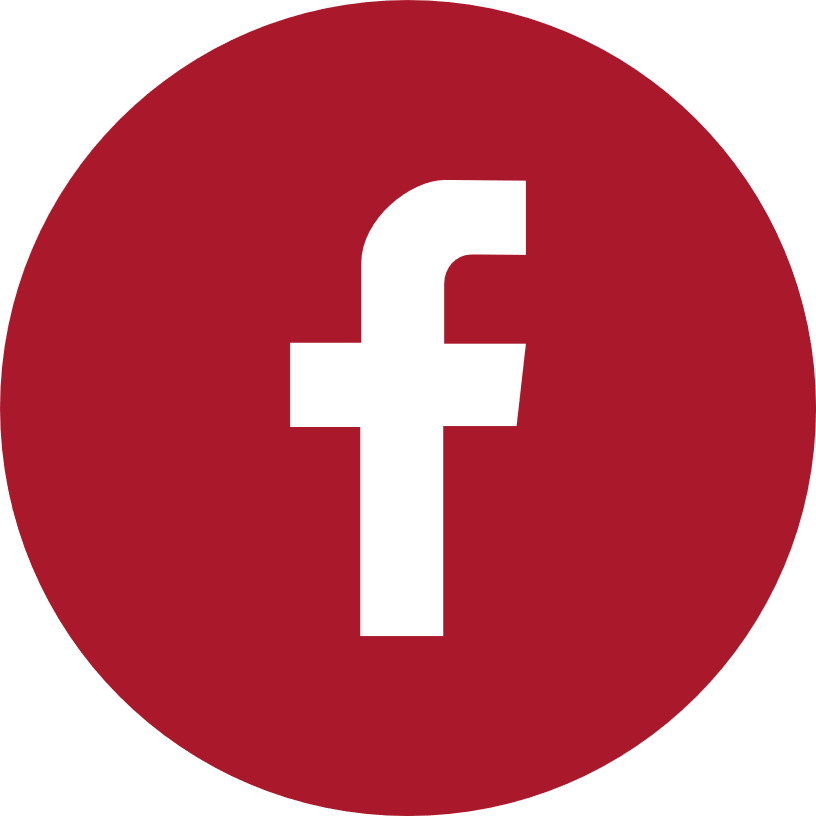 |  utikad.org.tr
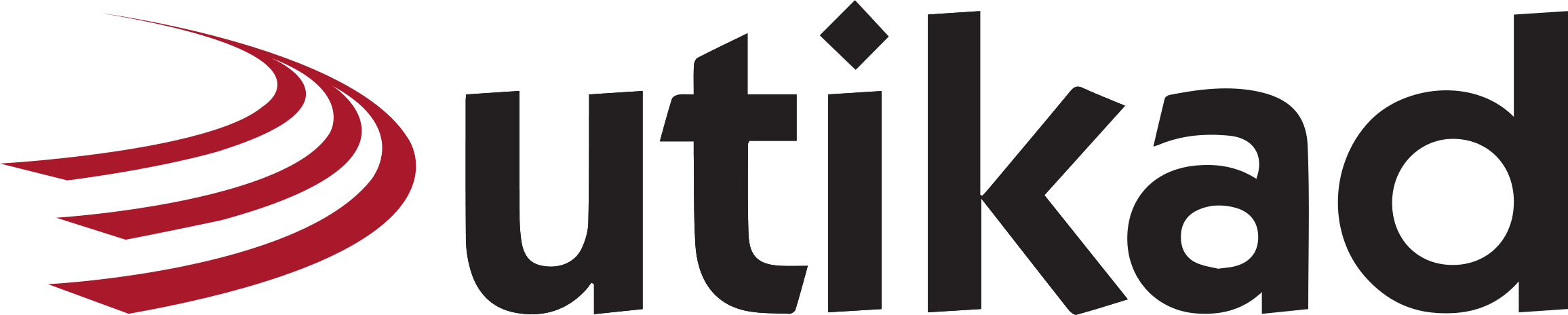 Değer Bazında Dış Ticaretin Taşıma Türlerine Göre Dağılımı – 2024 Ocak-Ekim
Kaynak: TÜİK
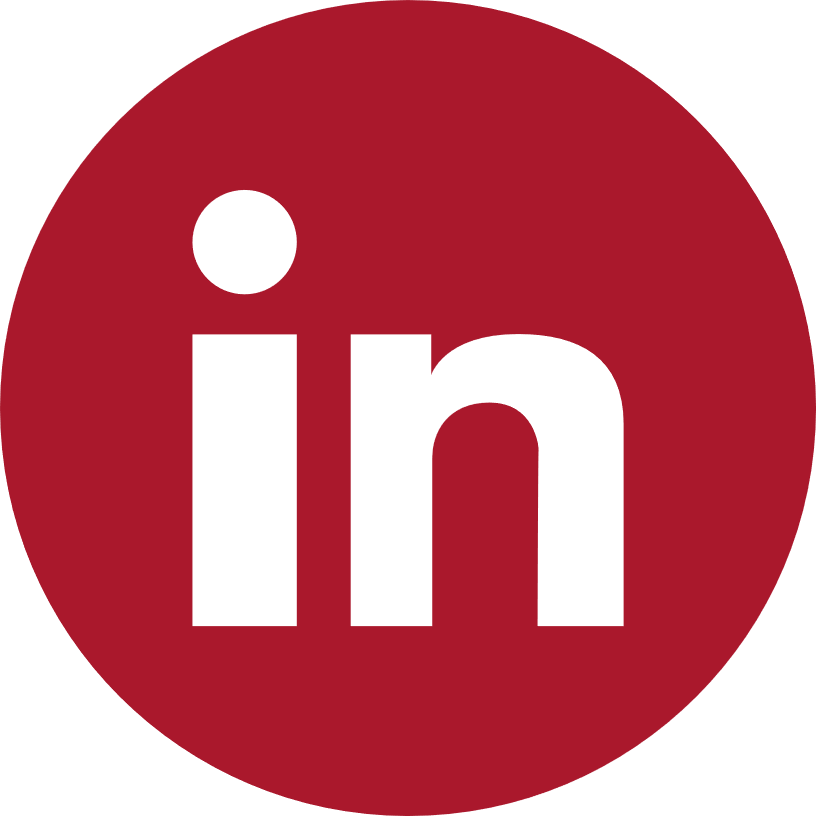 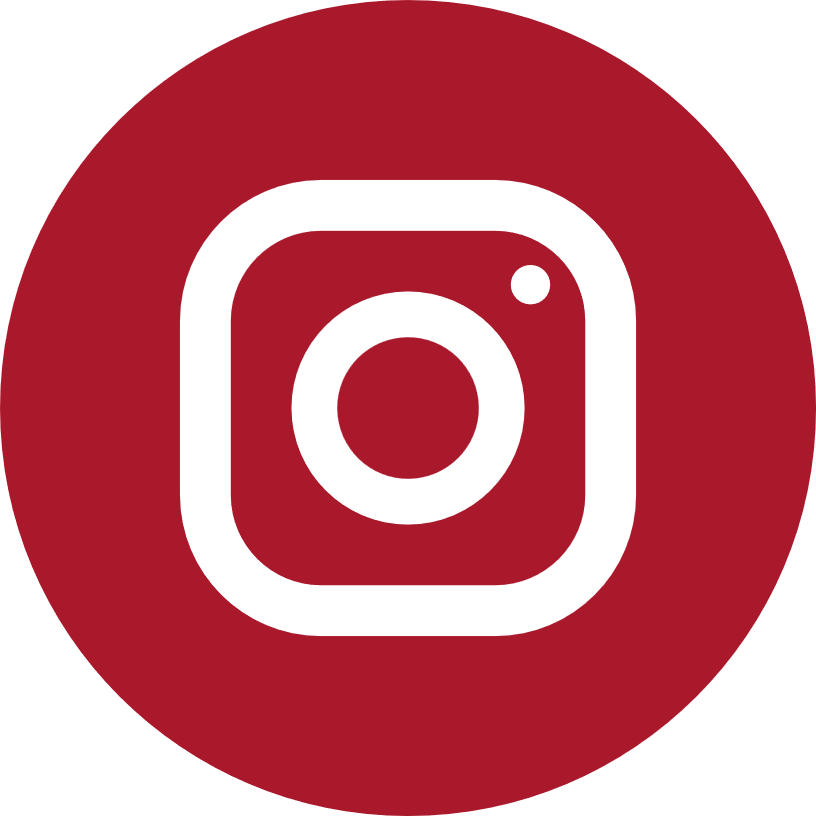 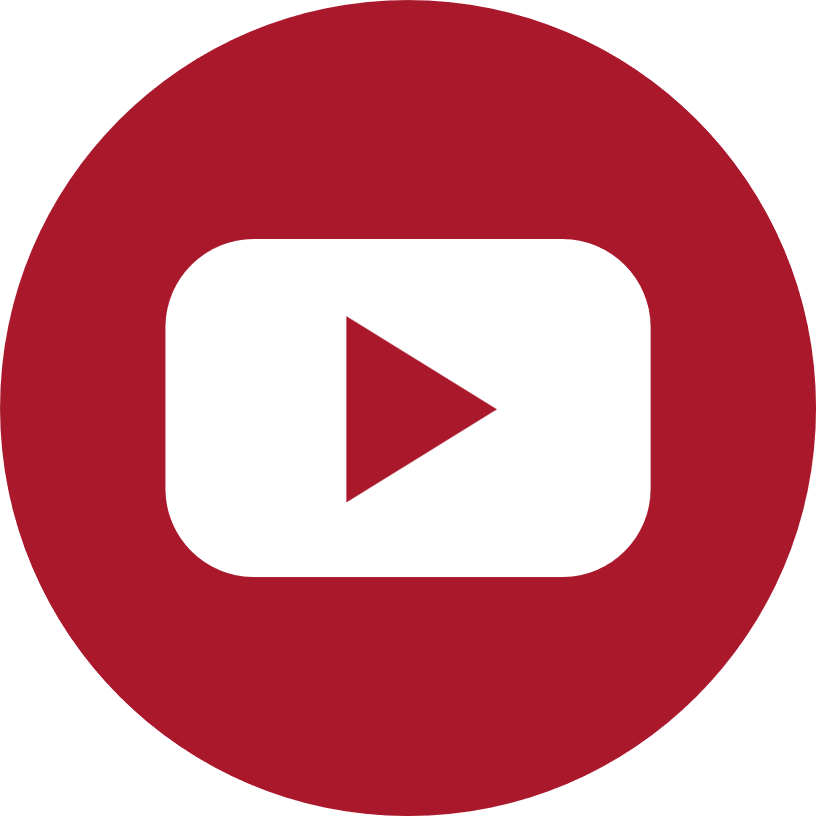 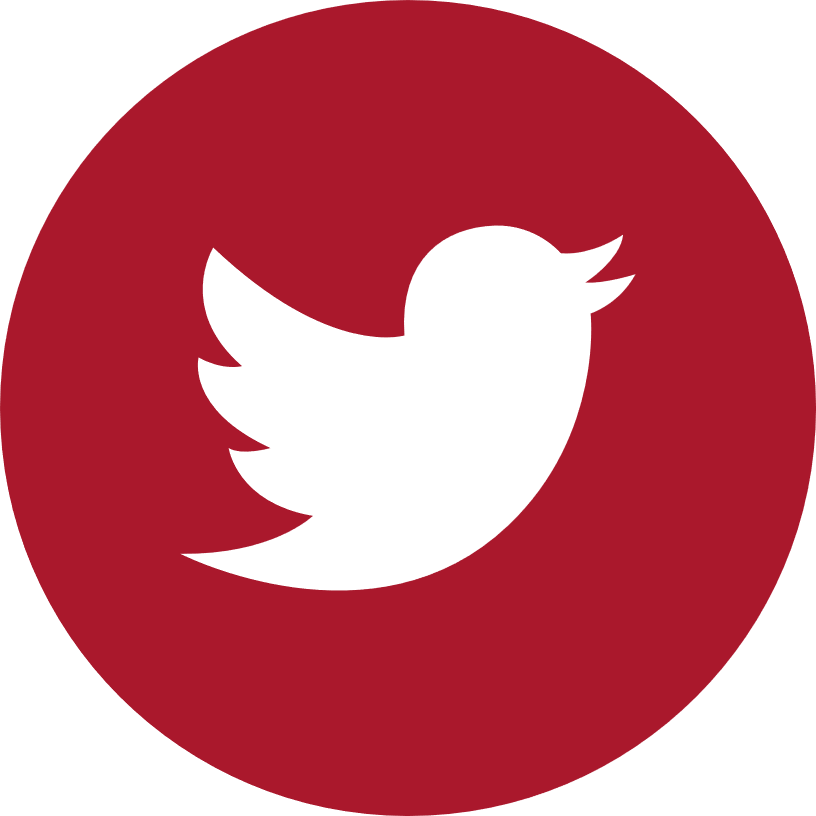 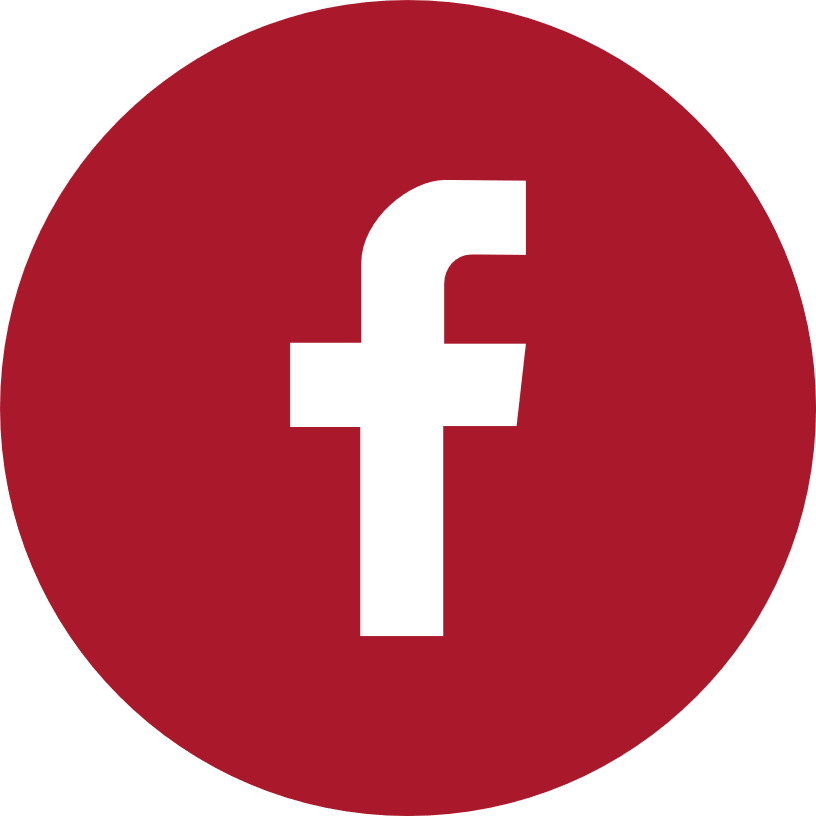 |  utikad.org.tr
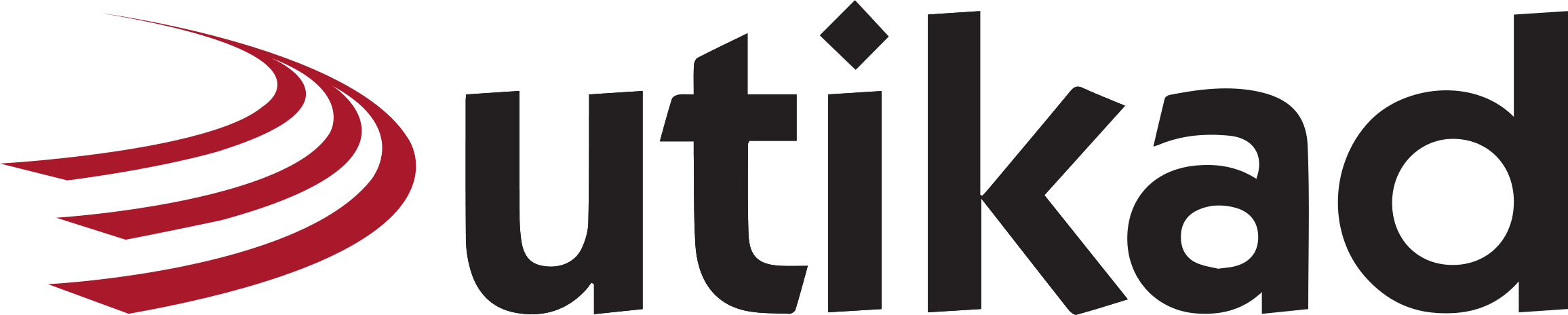 Taşıma Modlarına Göre Değer Bazında İhracat ve İthalat – 2024 Ocak-Ekim
Kaynak: TÜİK
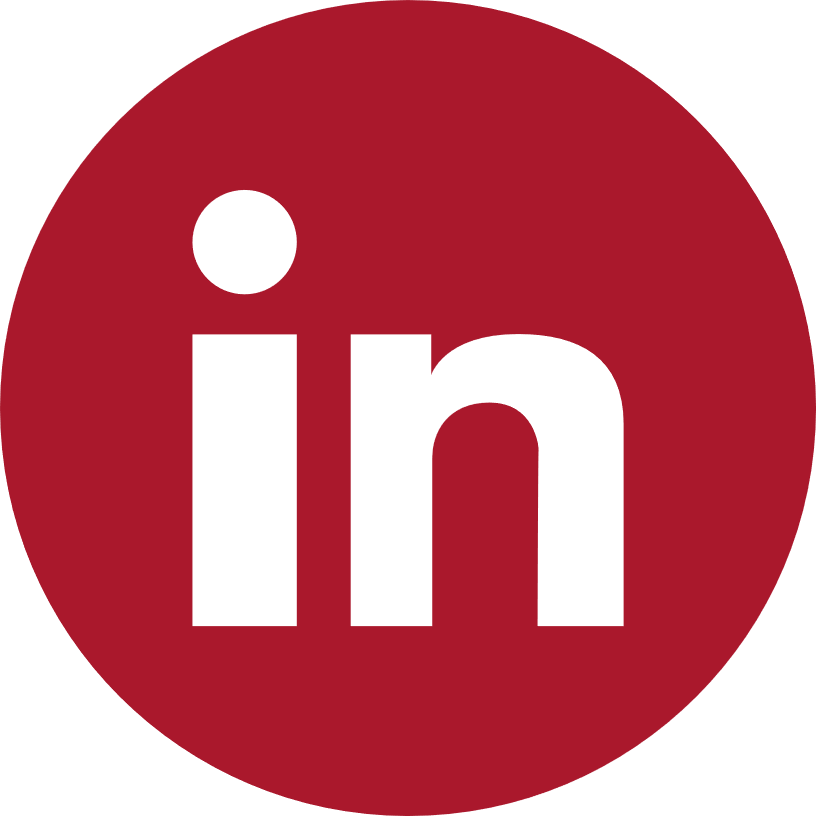 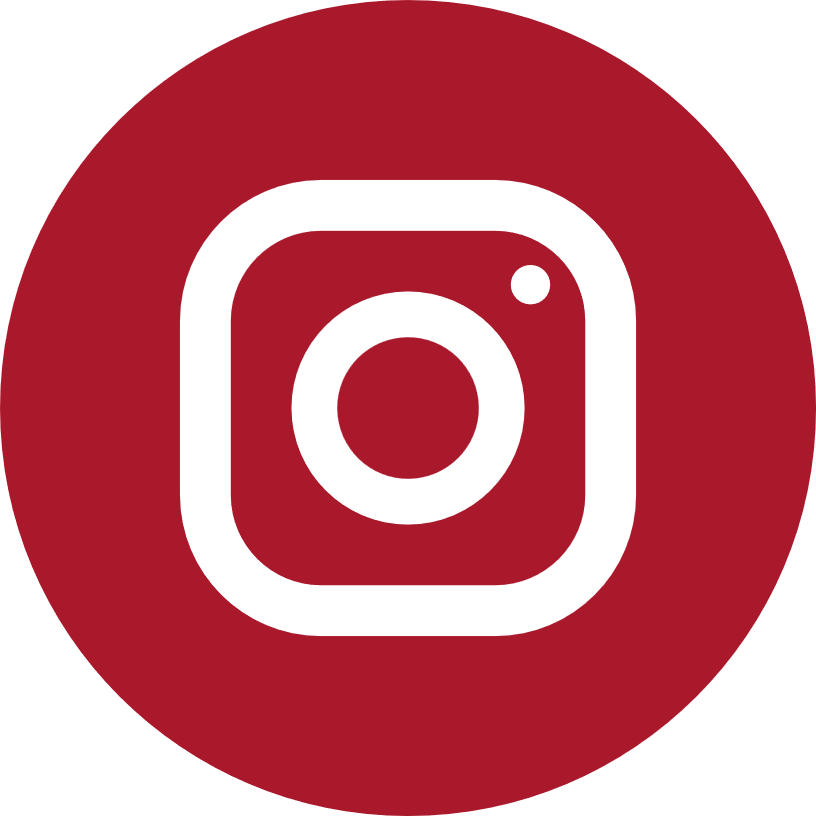 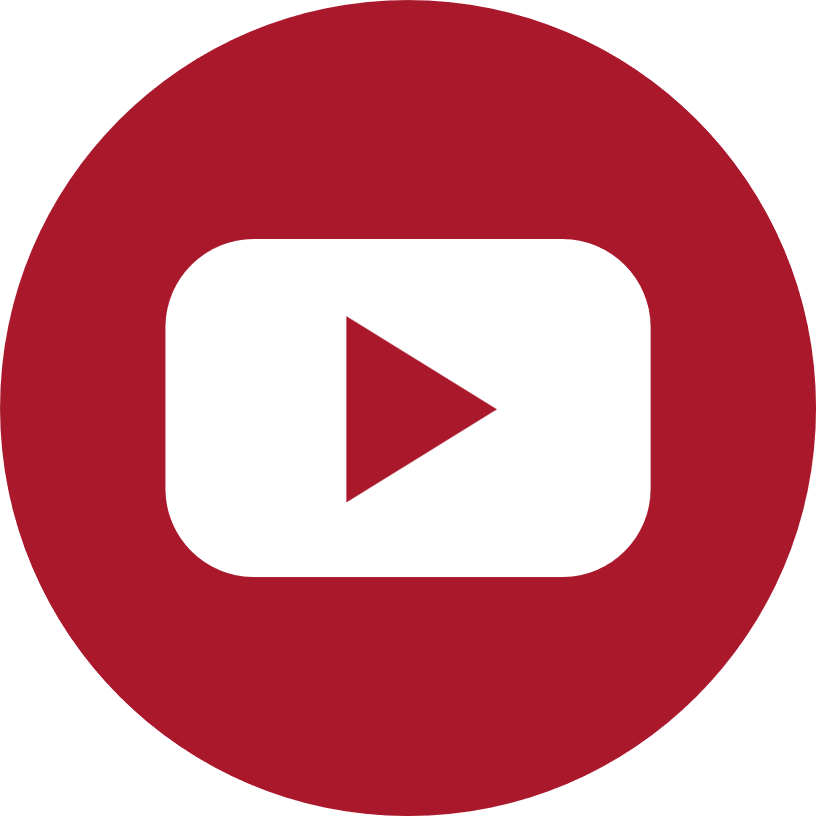 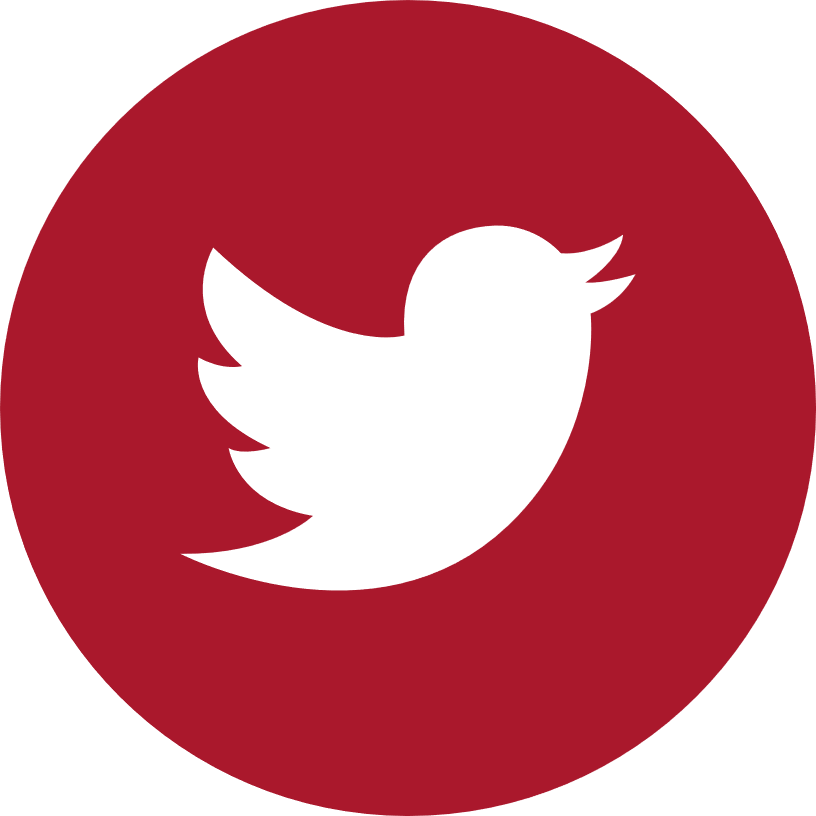 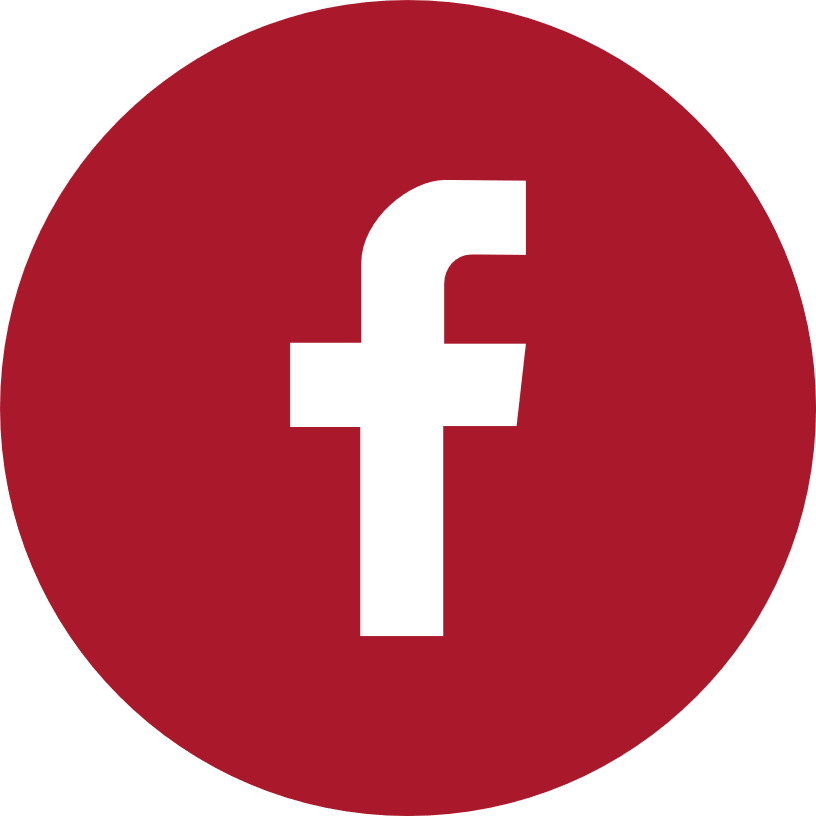 |  utikad.org.tr
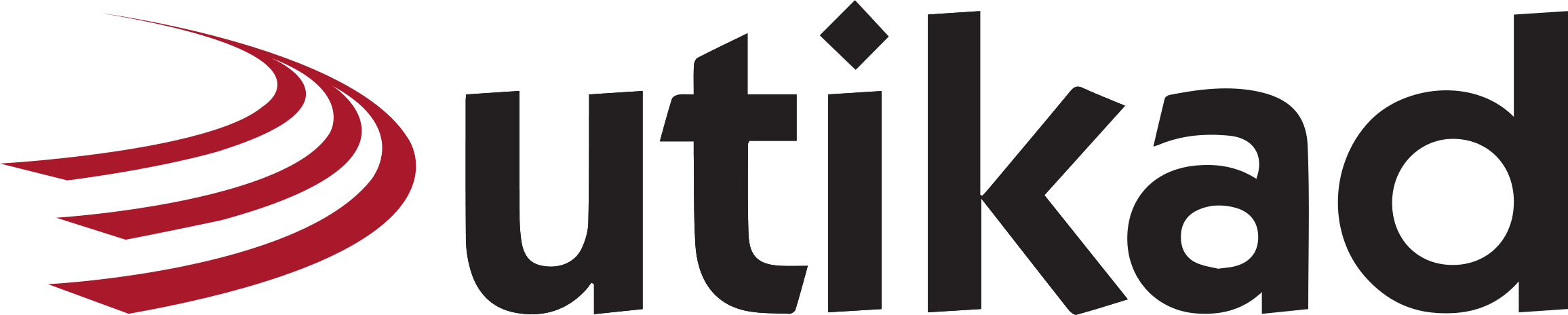 Ağırlık Bazında Dış Ticaretin Taşıma Türlerine Göre Dağılımı – 2024 Ocak-Ekim
Kaynak: TÜİK
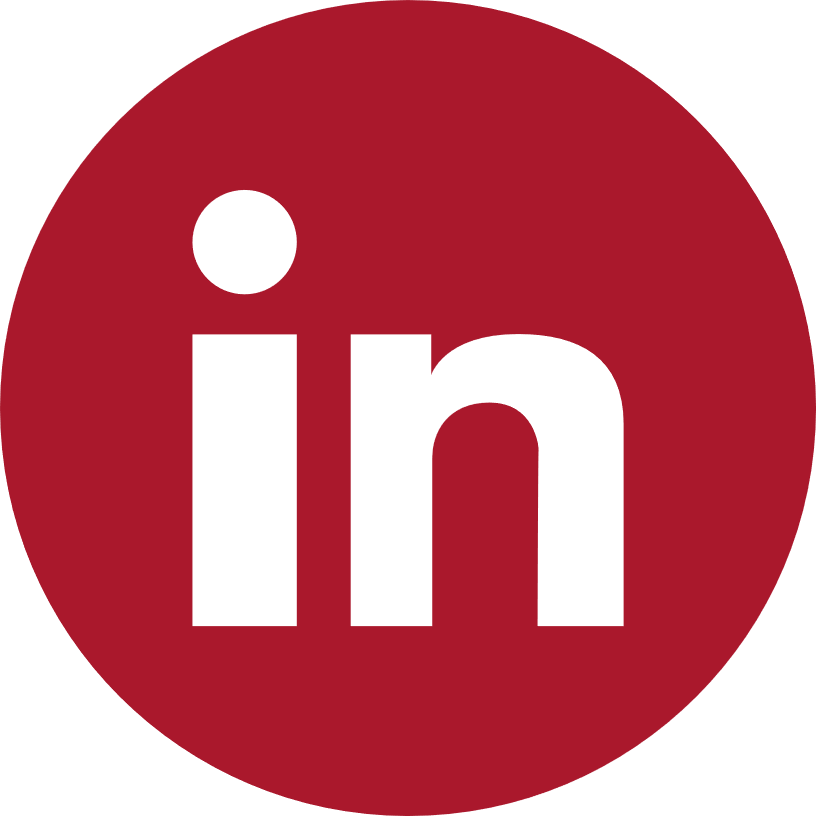 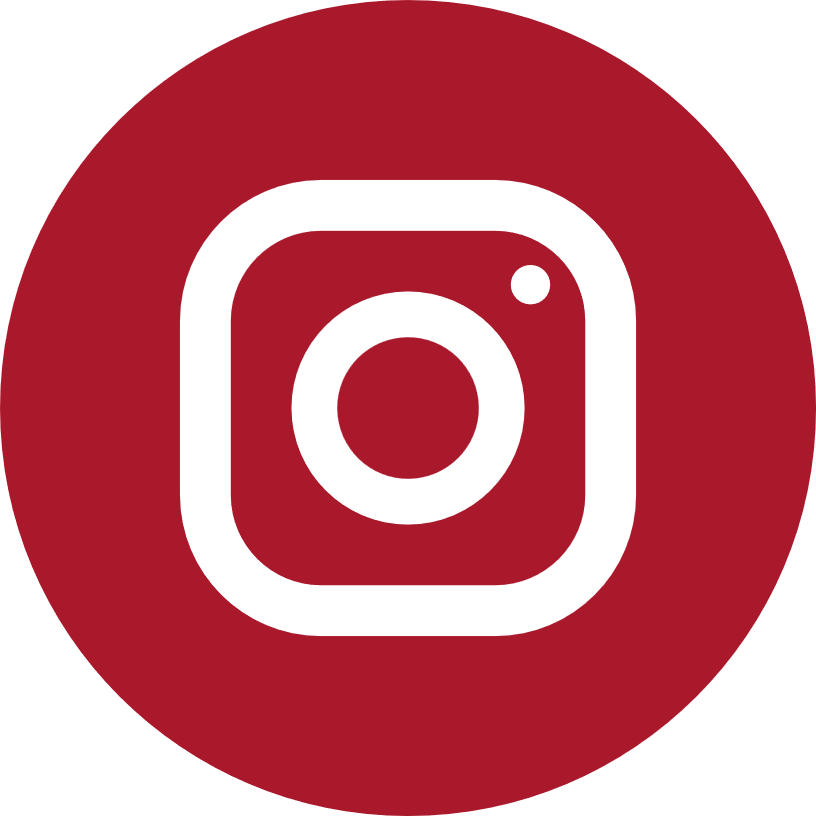 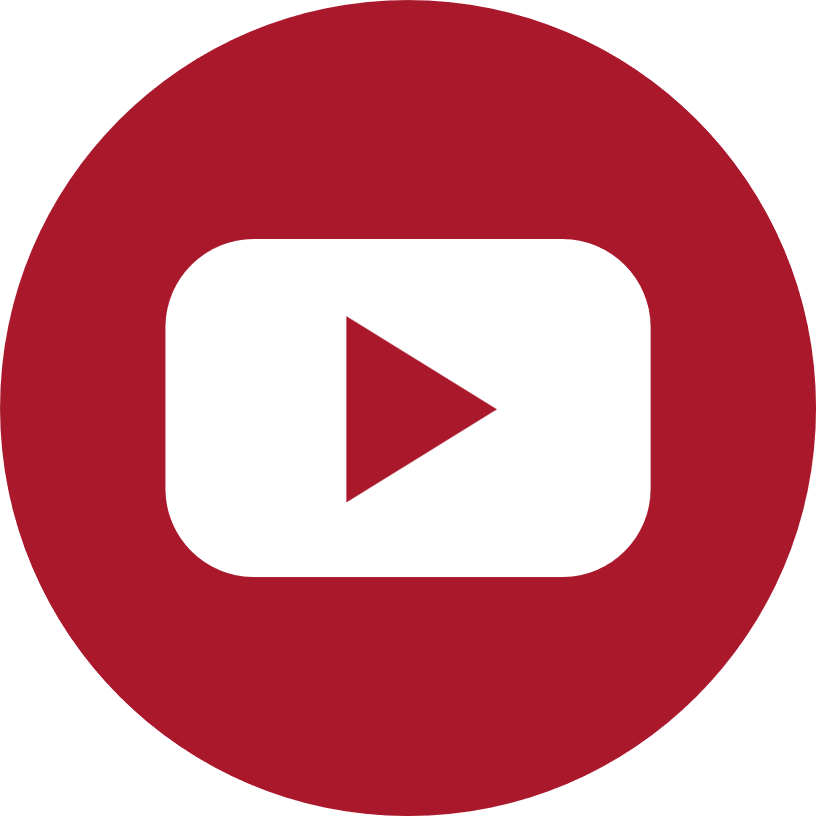 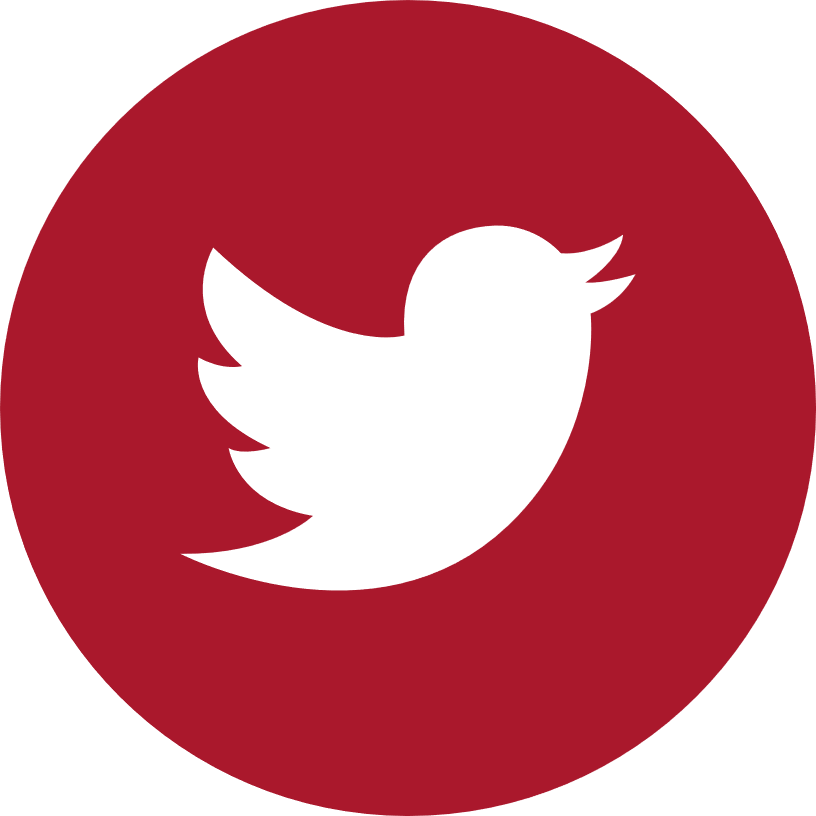 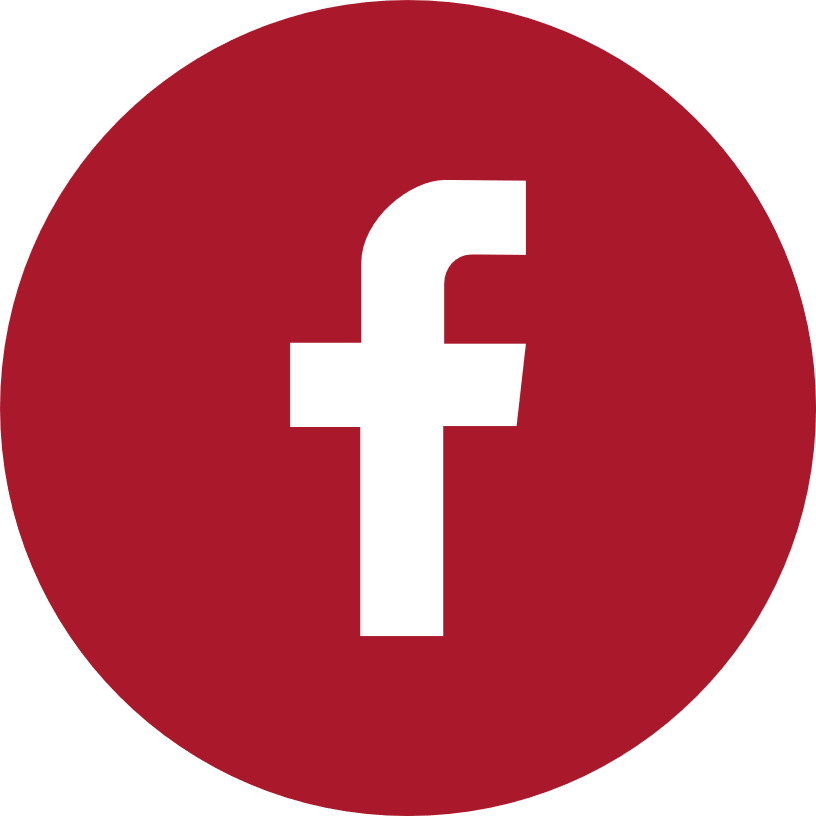 |  utikad.org.tr
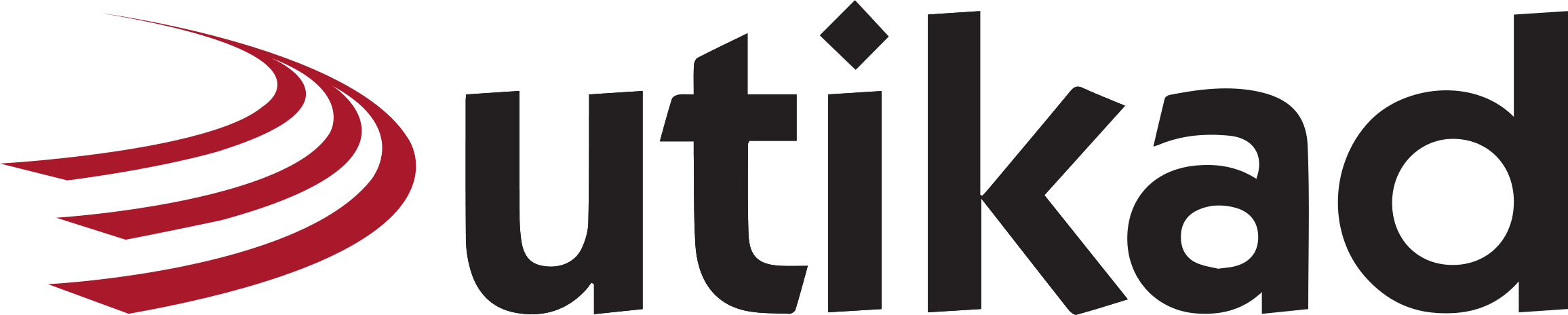 Taşıma Modlarına Göre Ağırlık Bazında İhracat ve İthalat – 2024 Ocak-Ekim
Kaynak: TÜİK
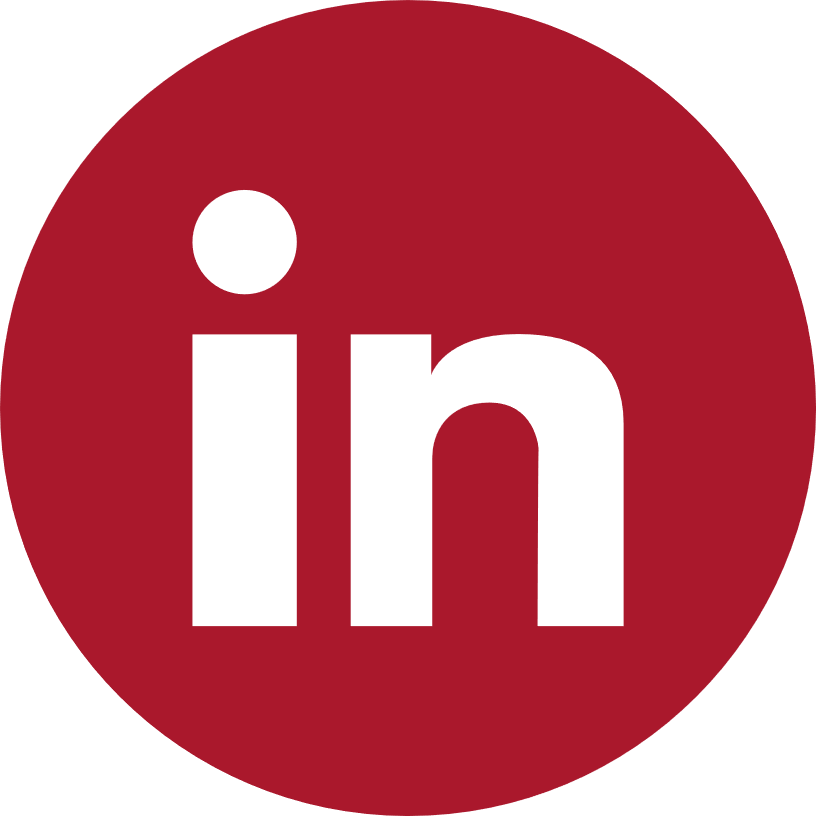 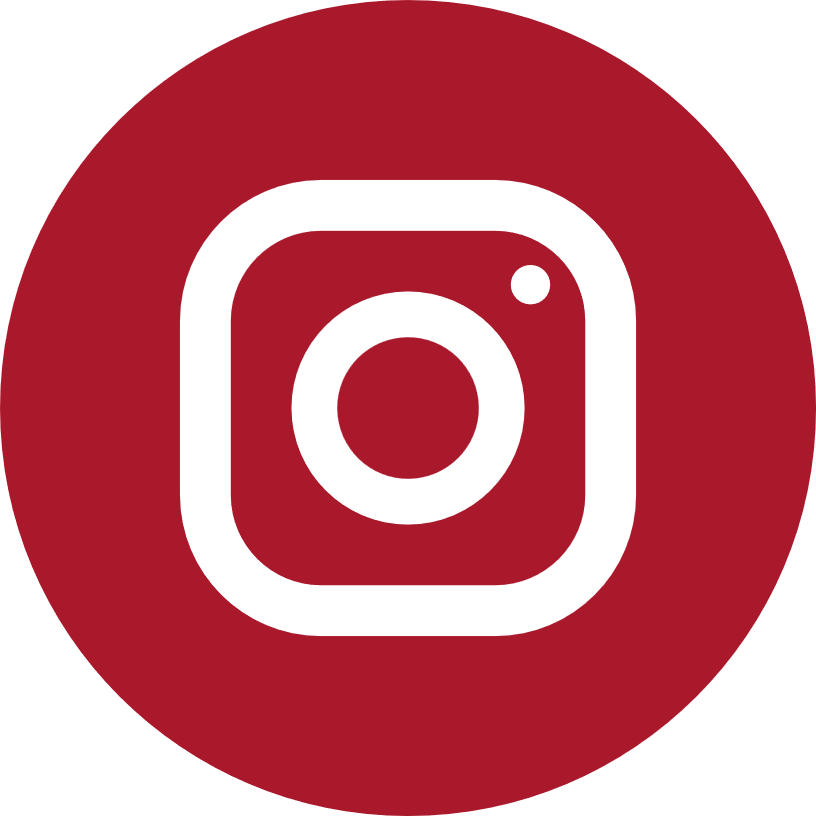 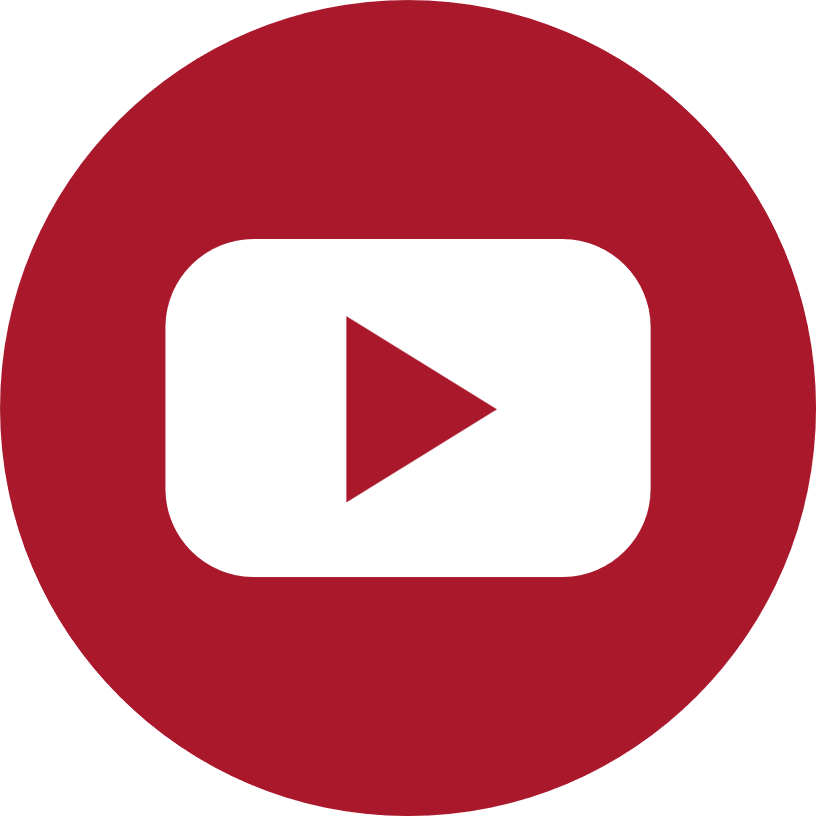 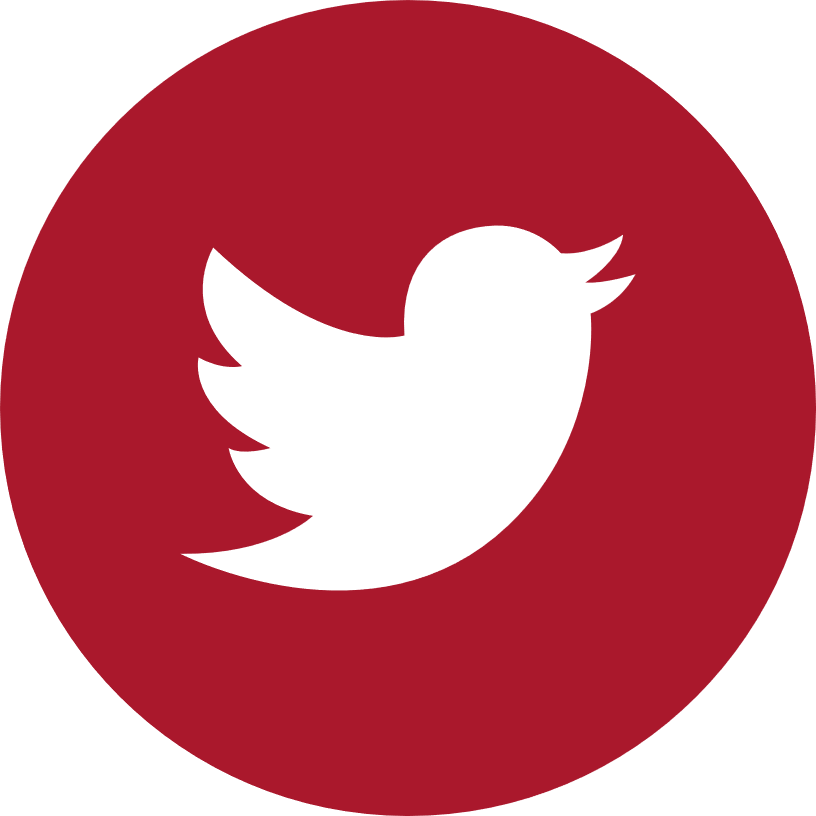 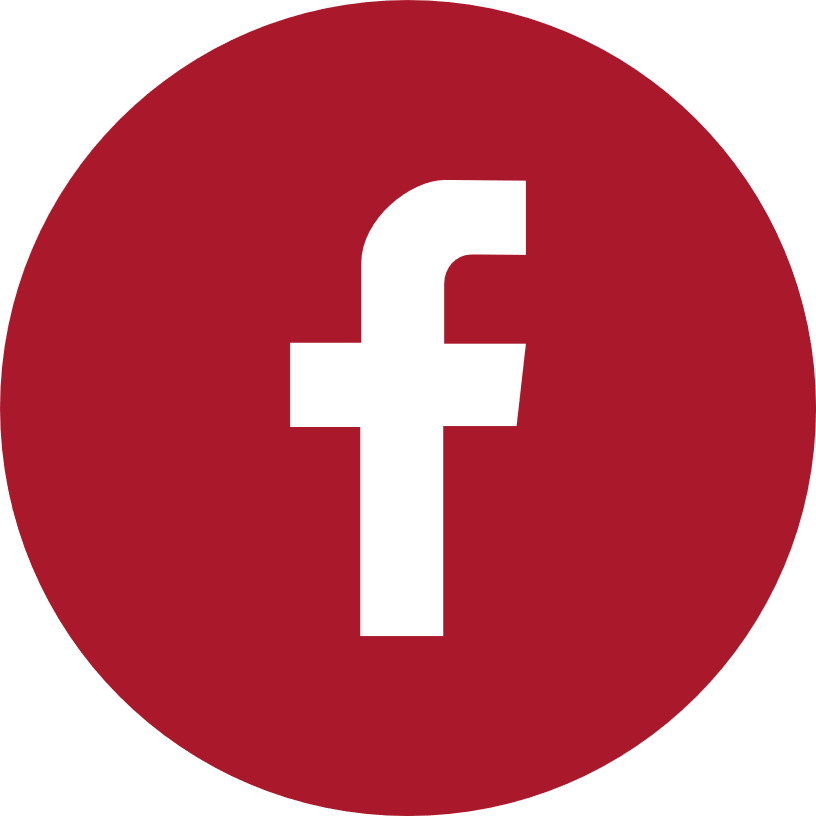 |  utikad.org.tr
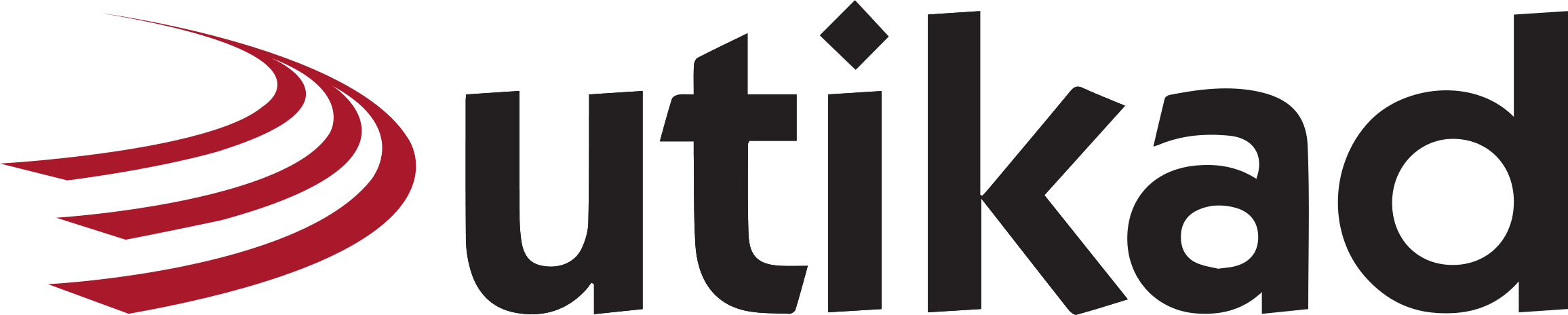 1 Kilogram Yükün Ortalama Değeri ($)
Kaynak: TÜİK
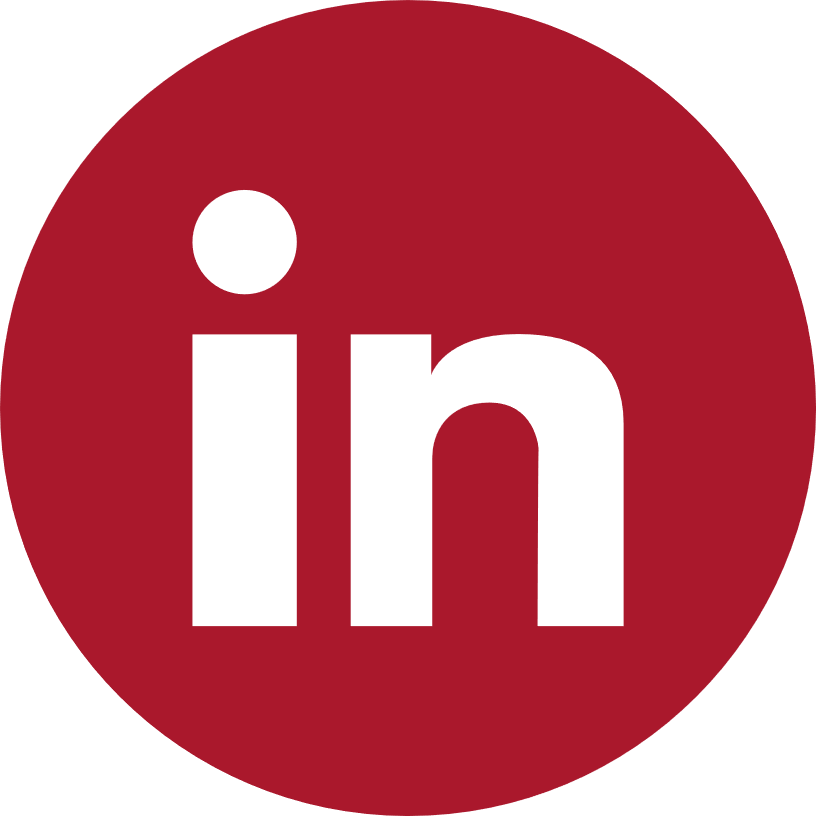 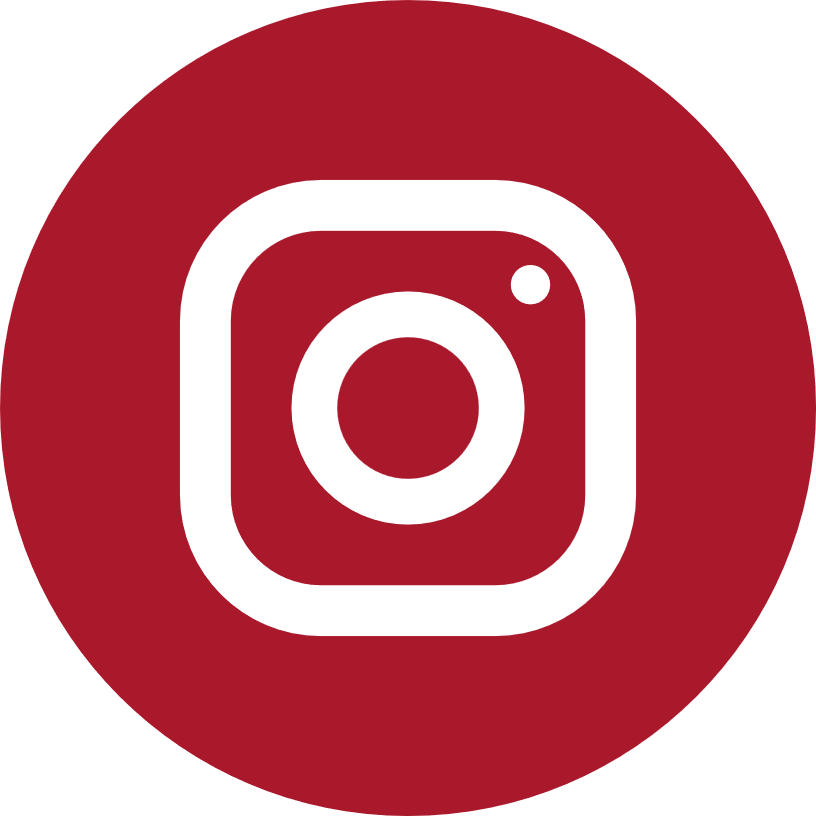 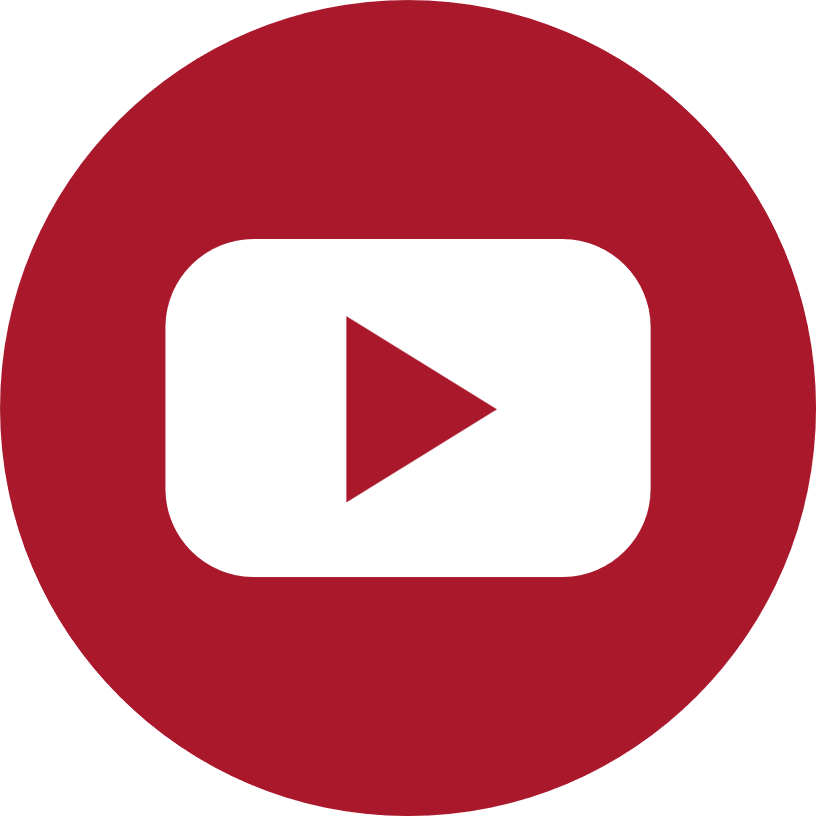 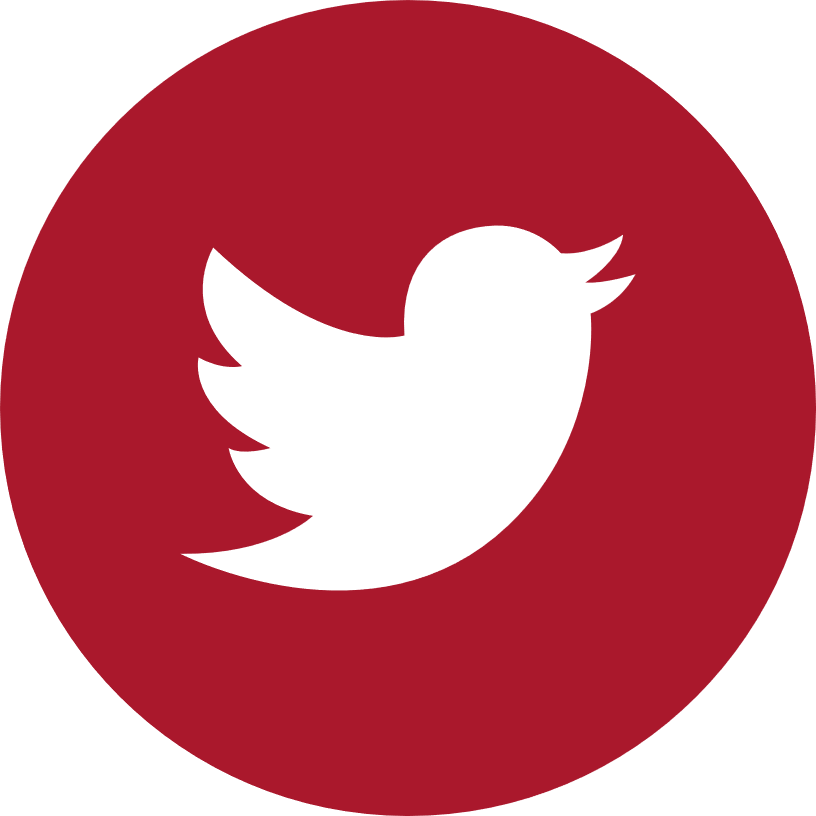 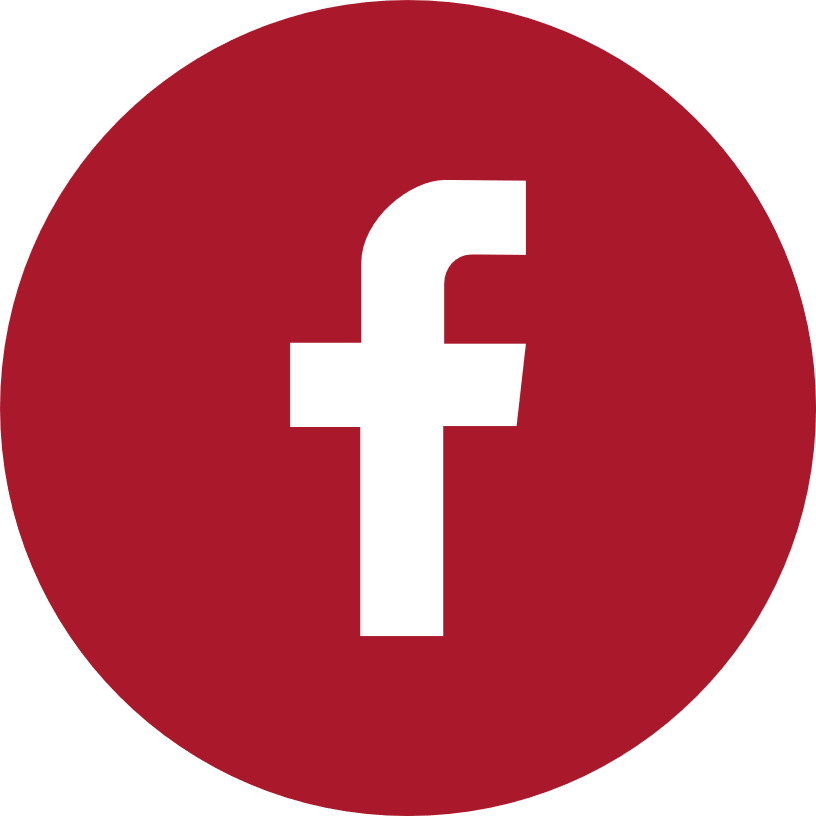 |  utikad.org.tr
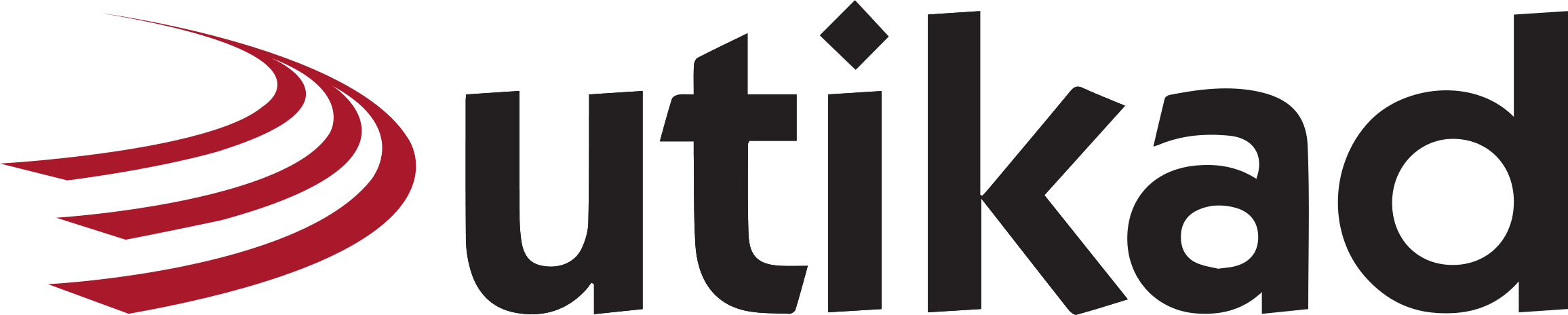 2025 Yılı Beklentileri
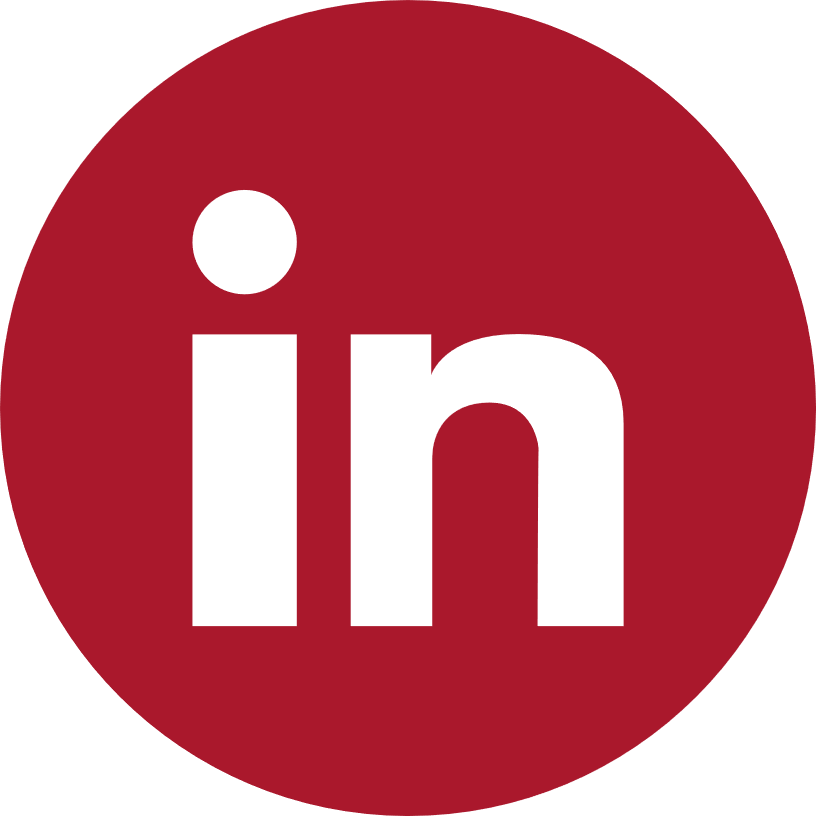 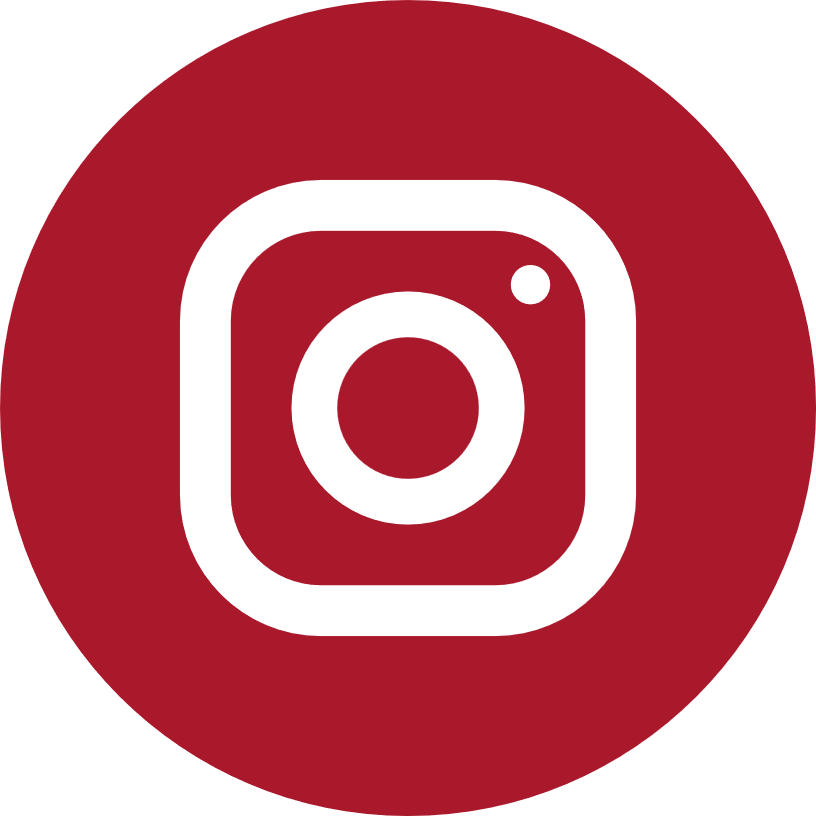 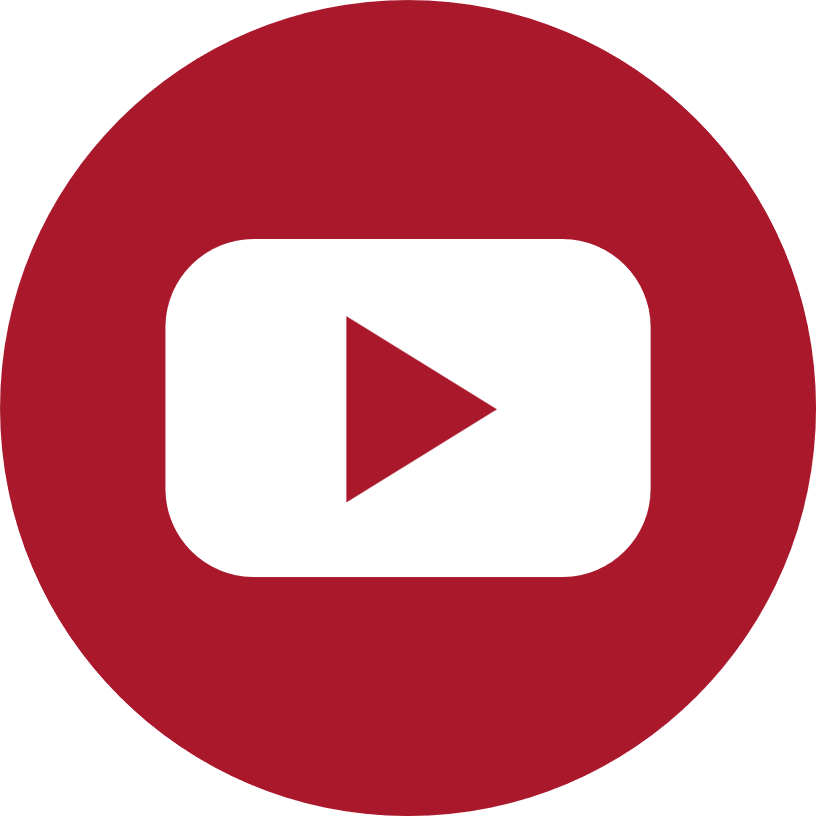 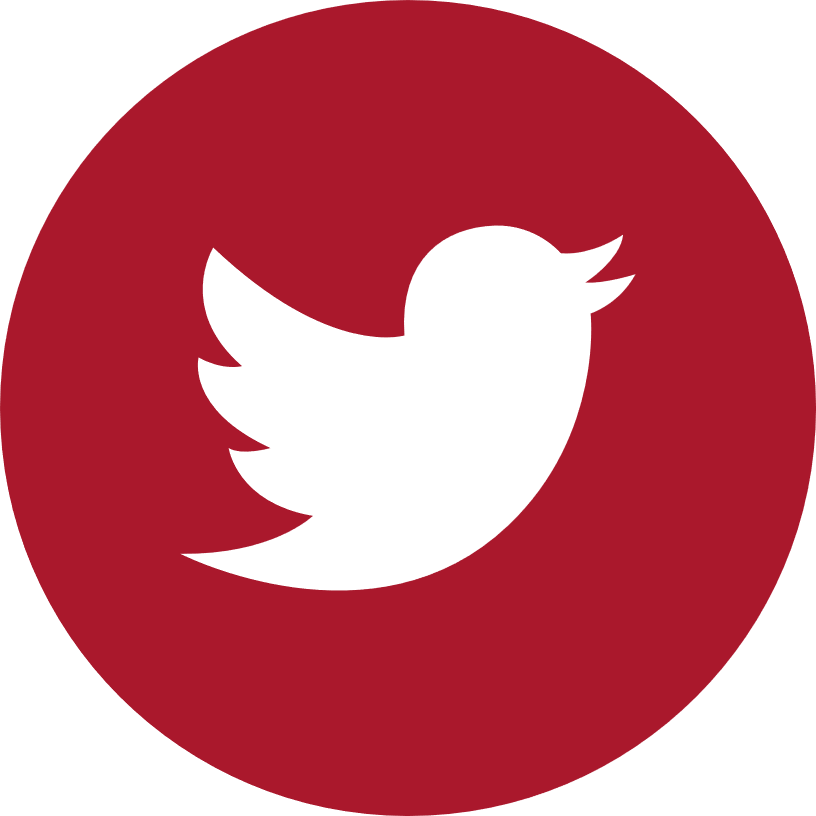 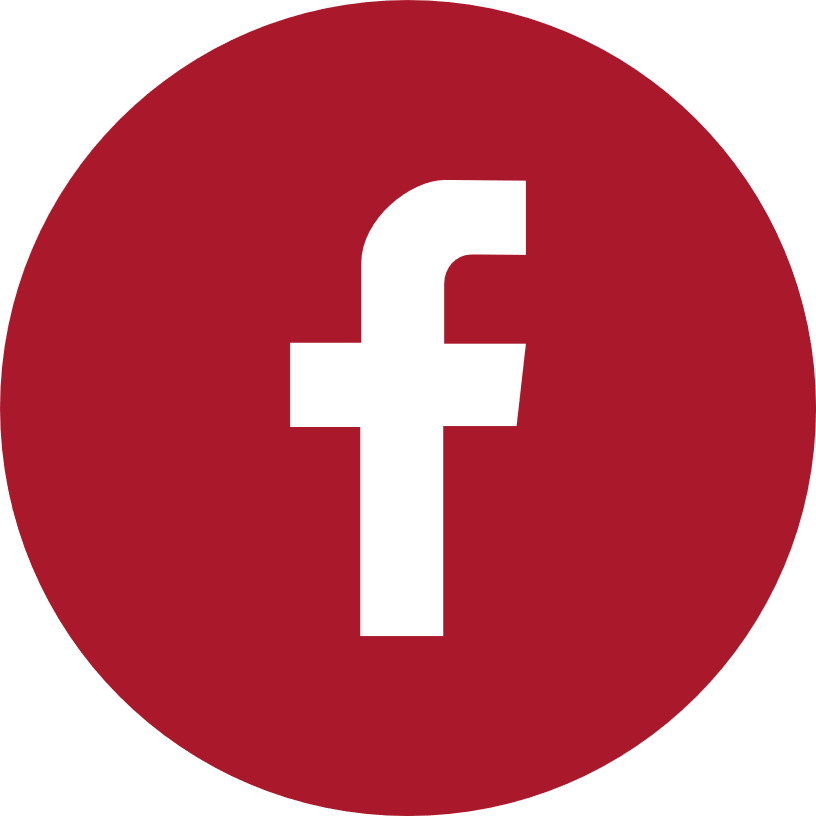 |  utikad.org.tr
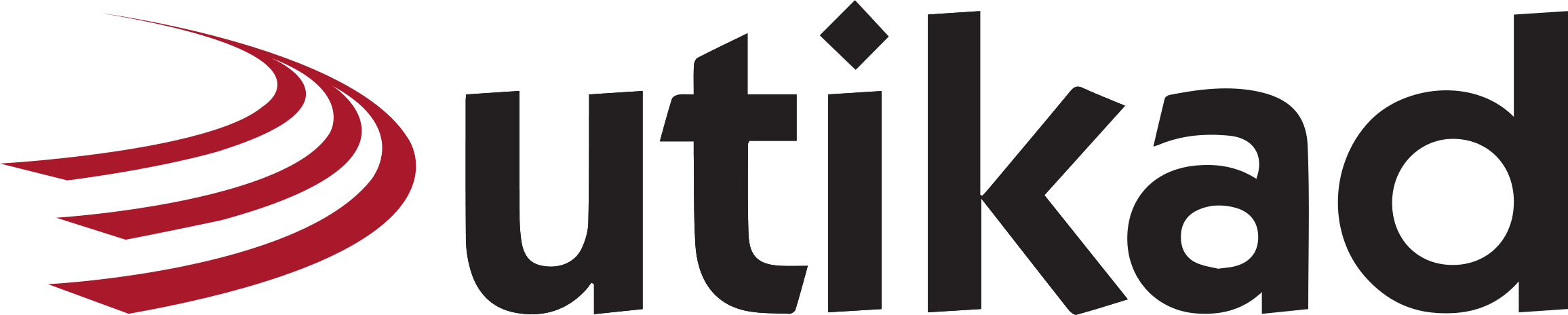 Sektörün 2025 Yılı Beklentileri
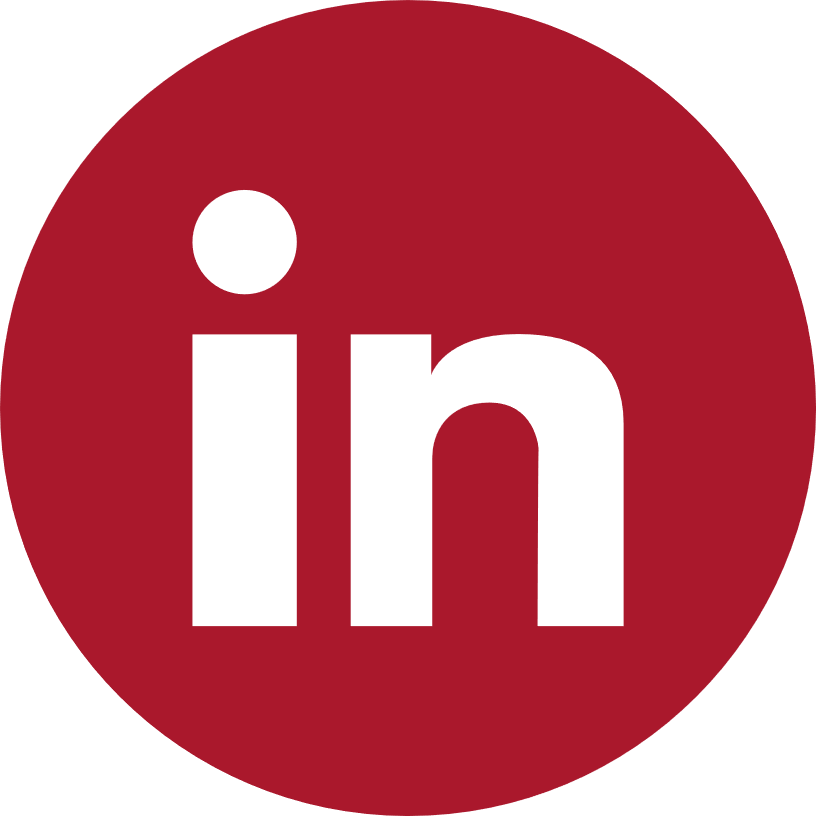 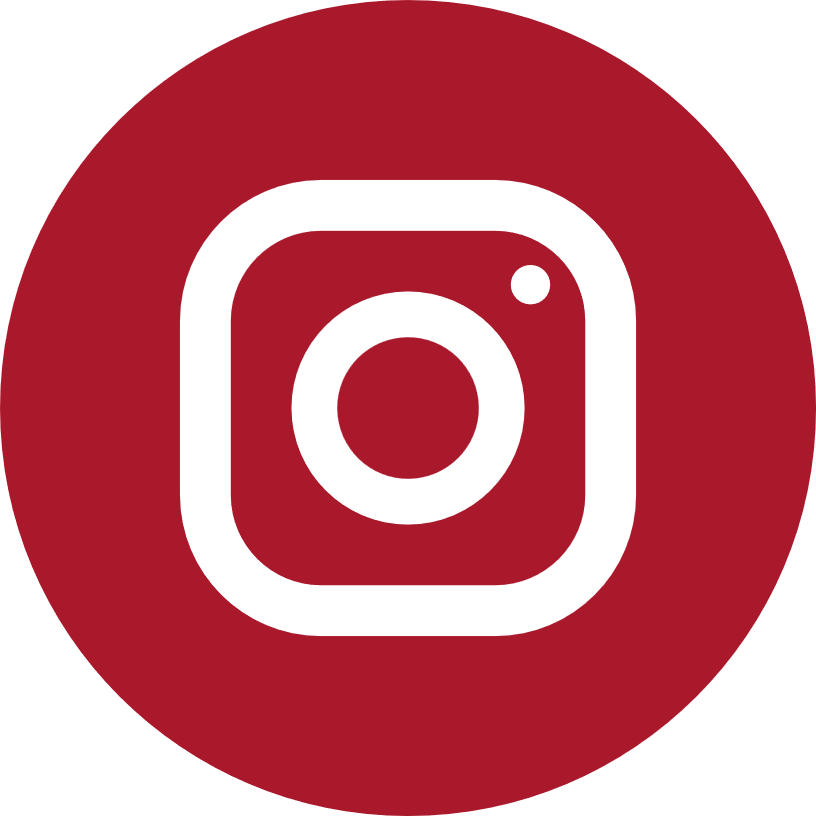 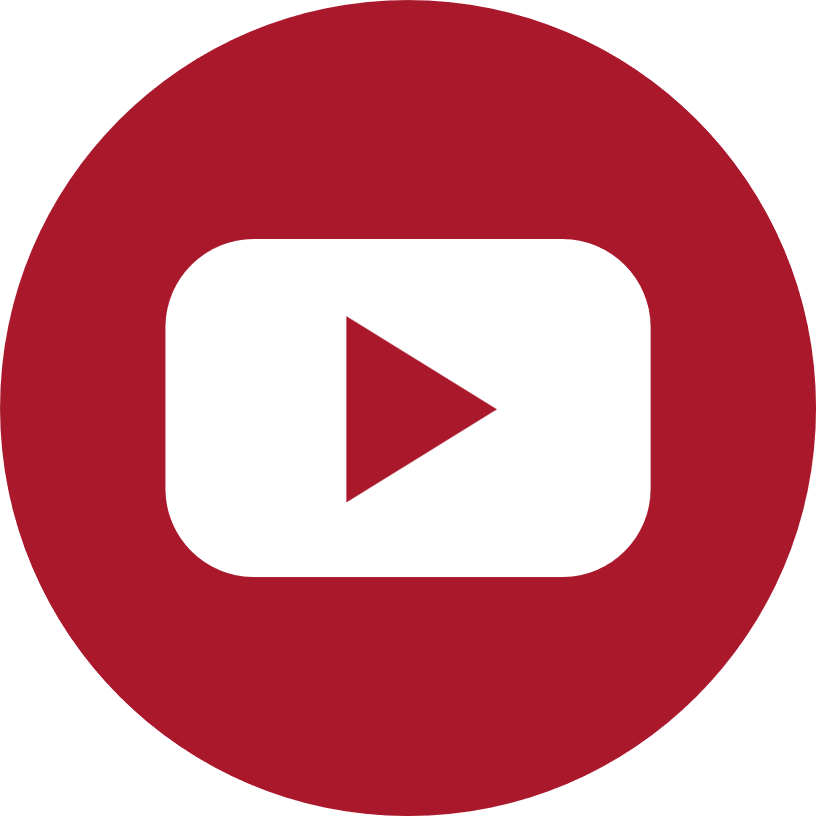 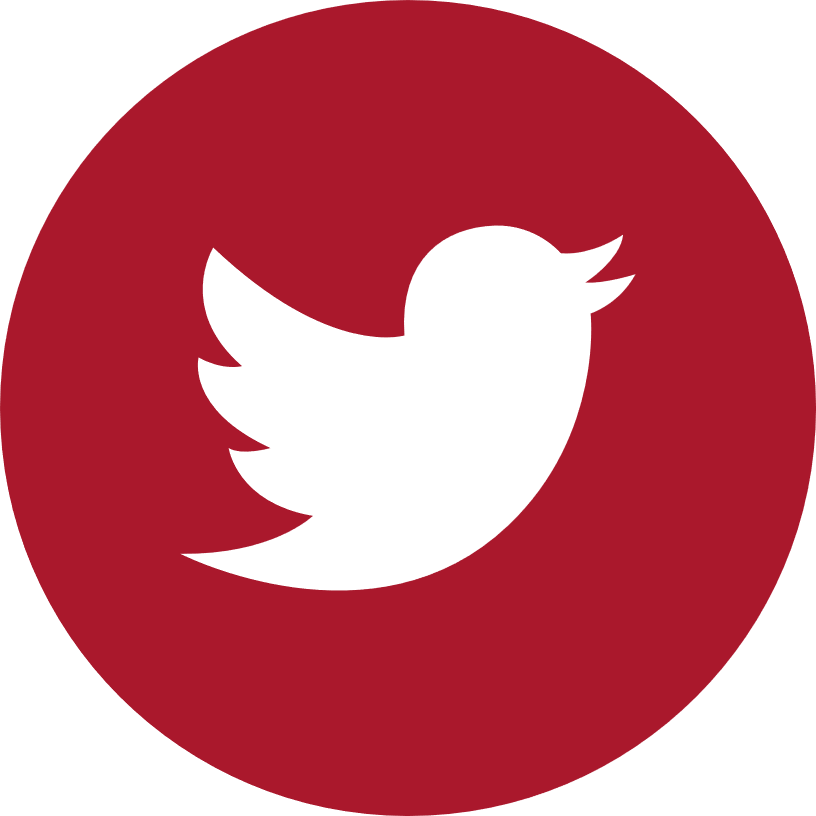 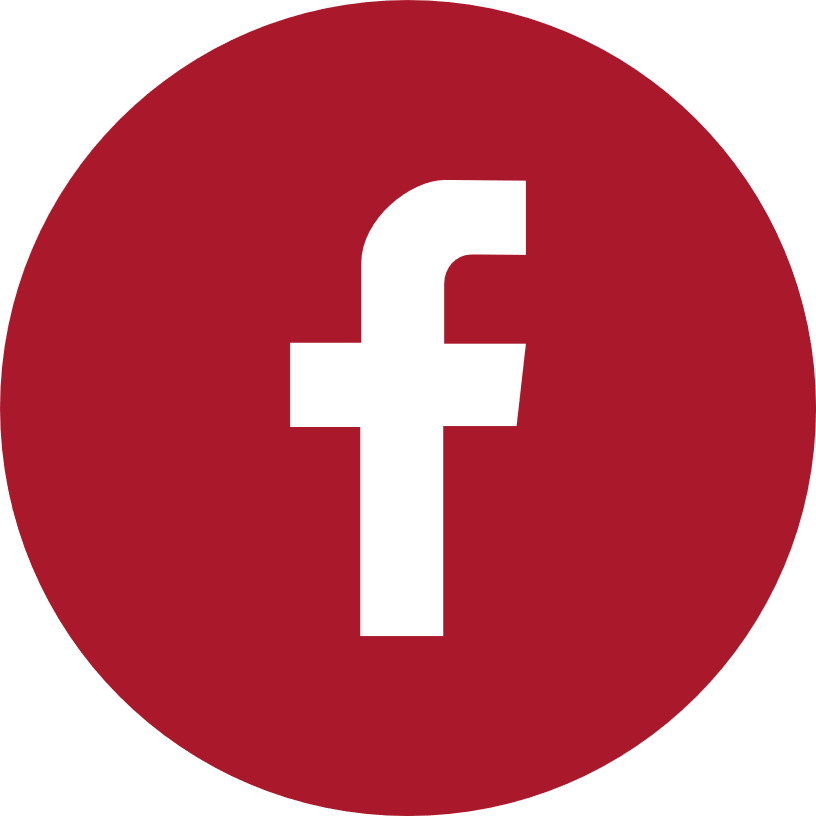 |  utikad.org.tr
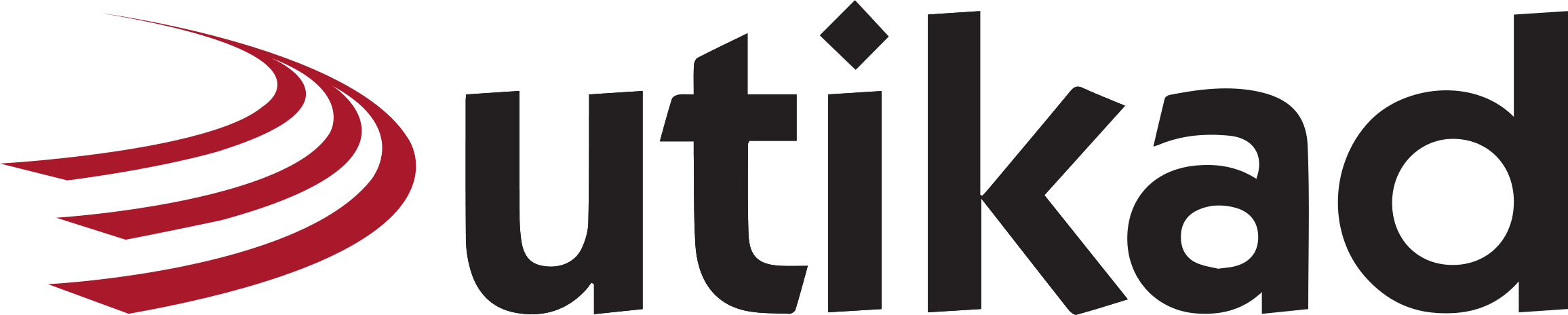 Sektörün 2025 Yılı Beklentileri
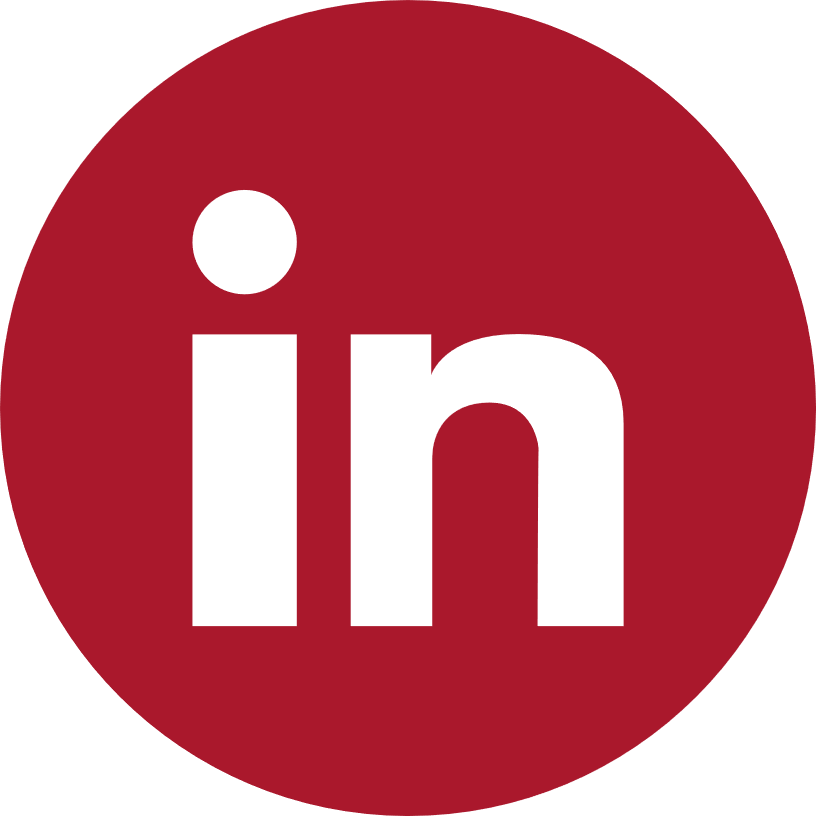 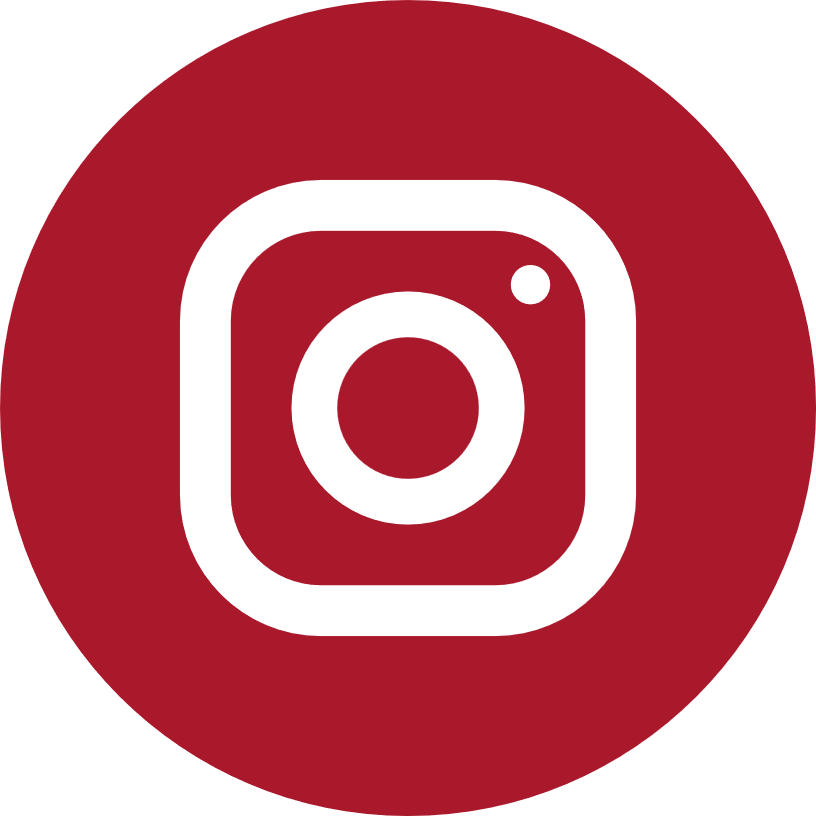 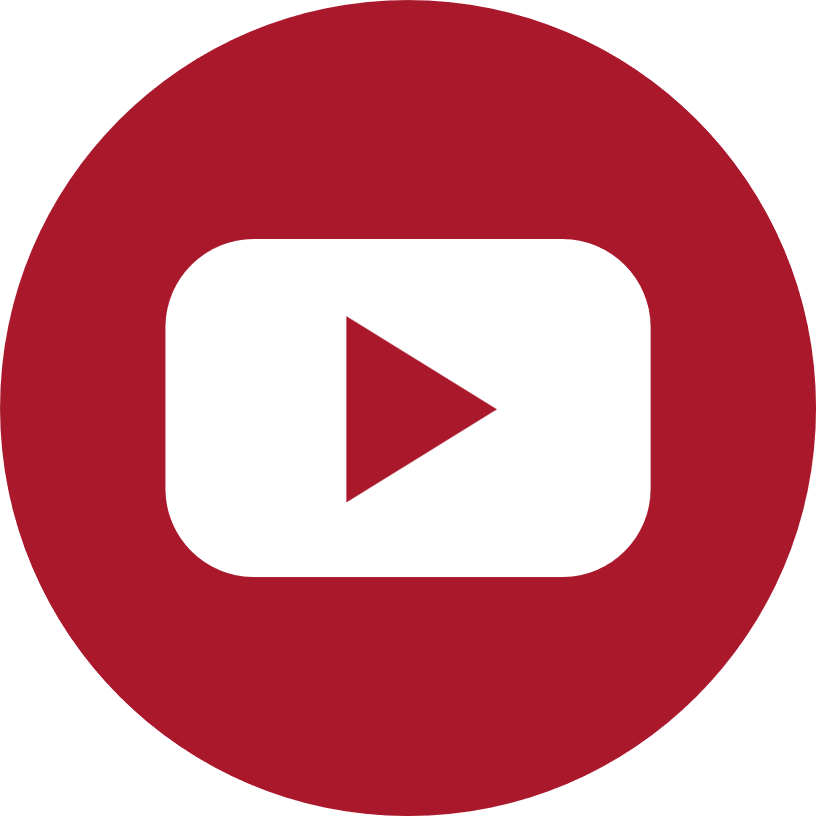 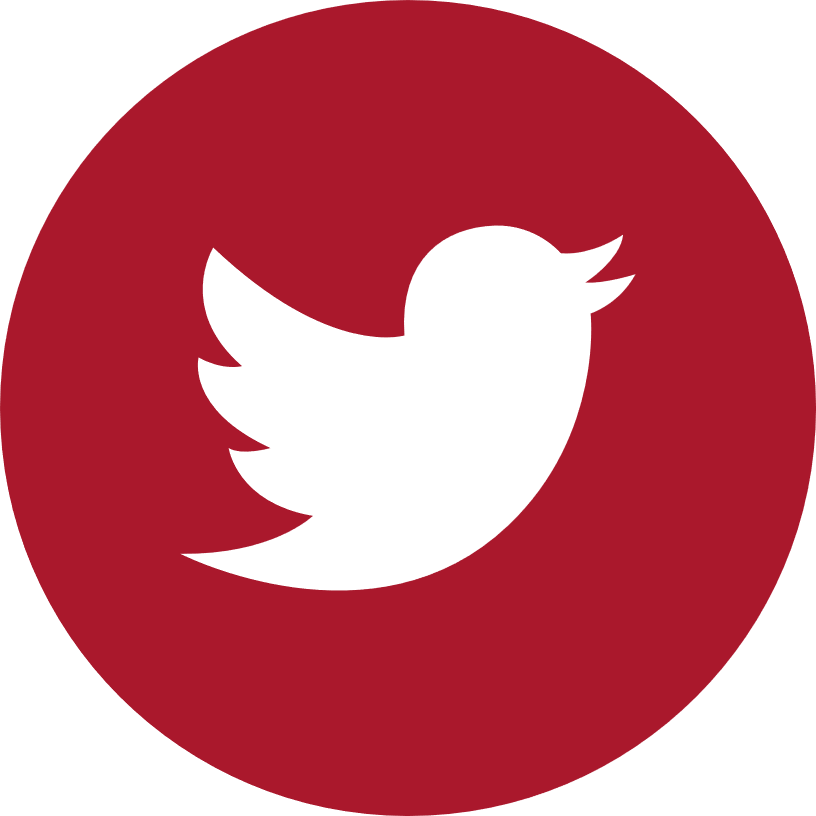 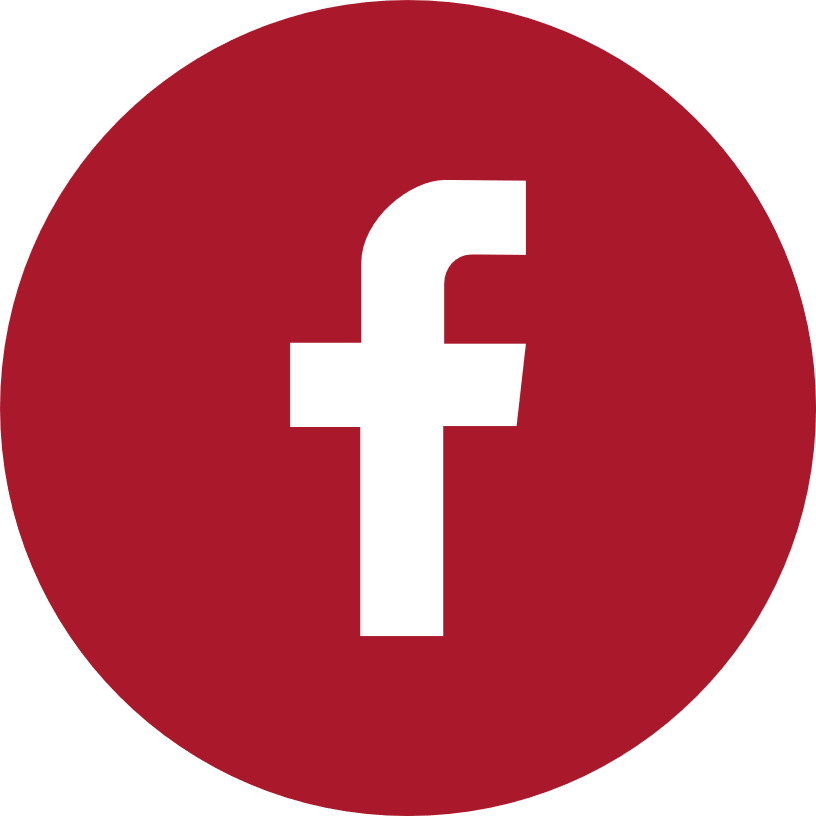 |  utikad.org.tr
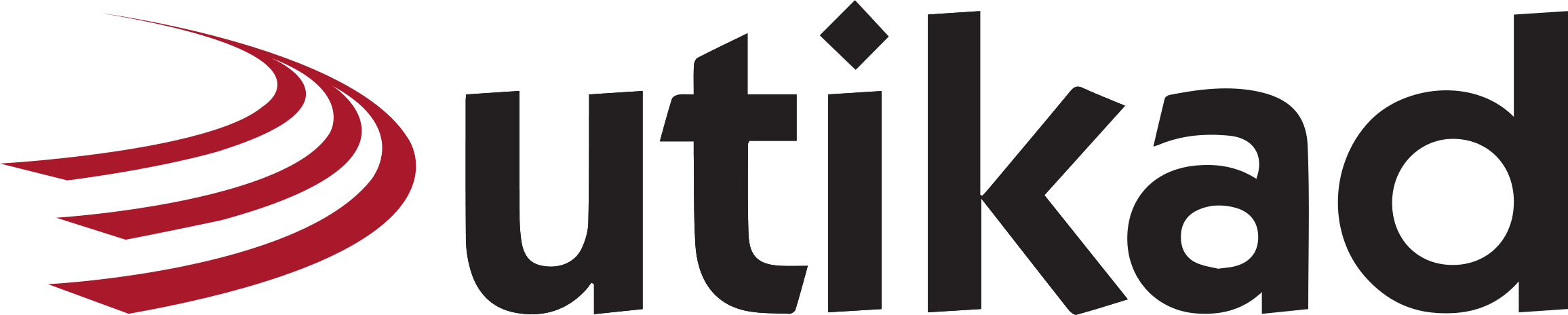 2025 Yılı İçin Planlanan 
UTİKAD Çalışmaları
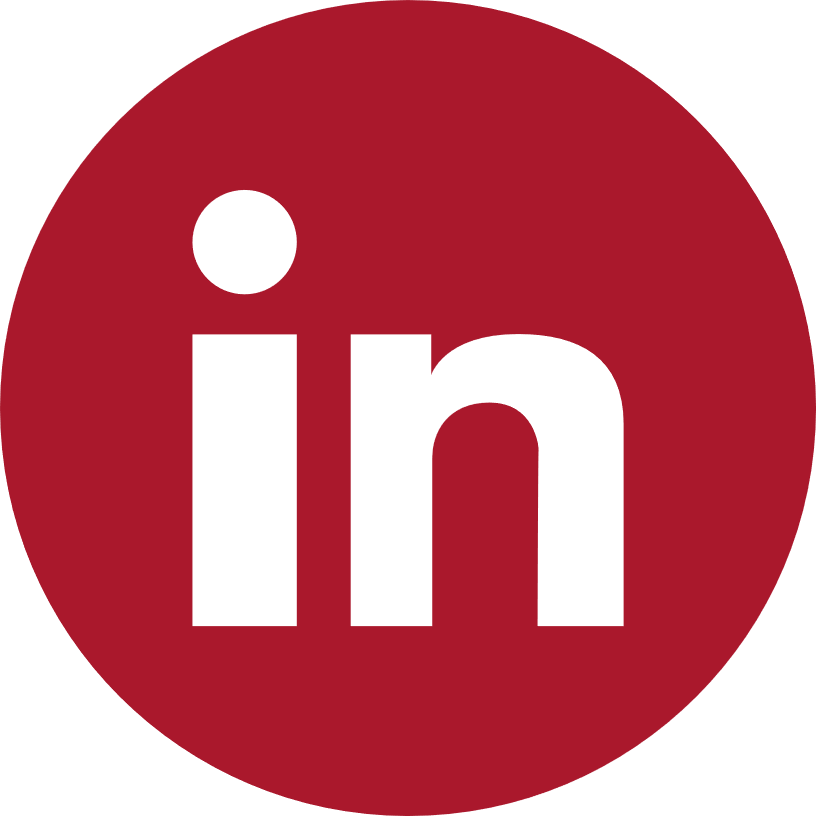 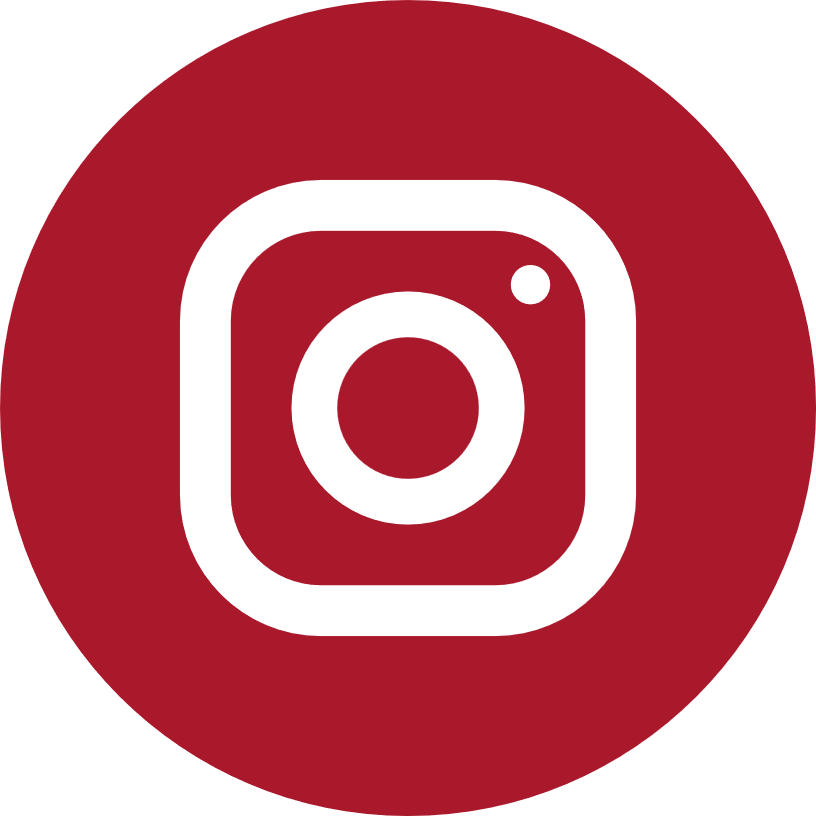 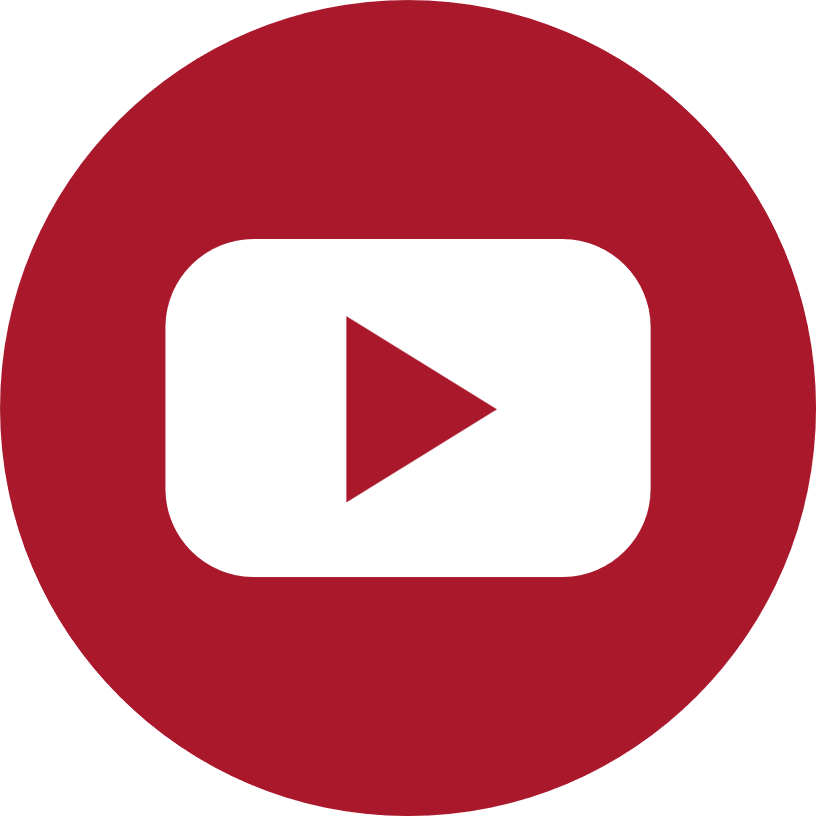 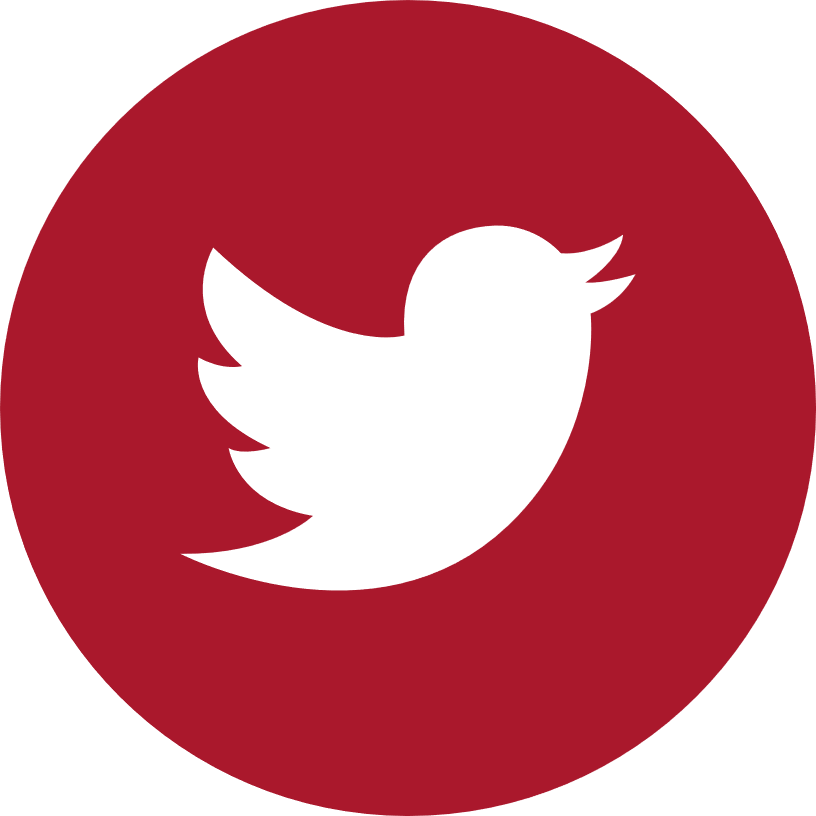 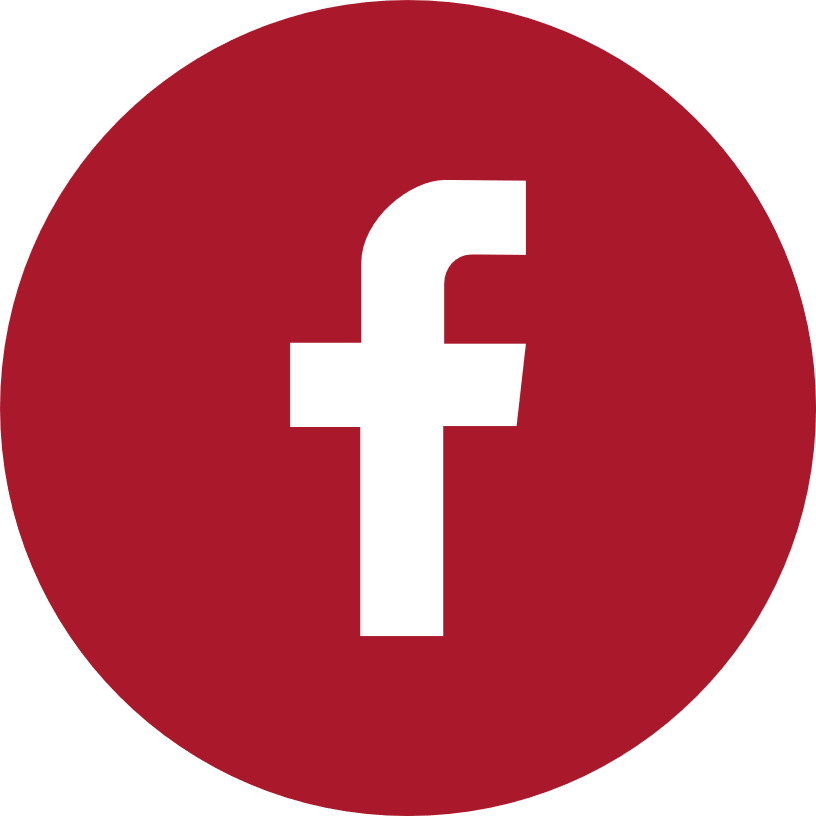 |  utikad.org.tr
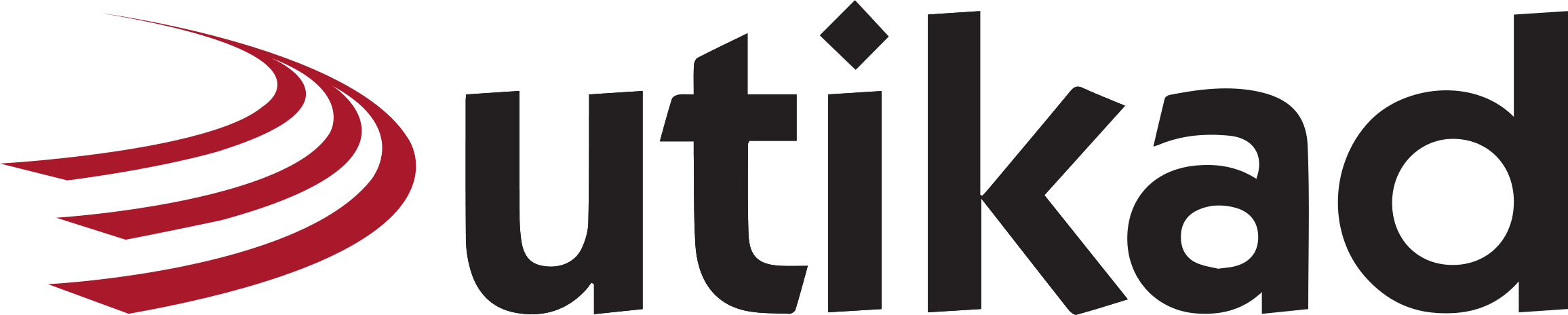 Türkiye Logistics Summit 2025
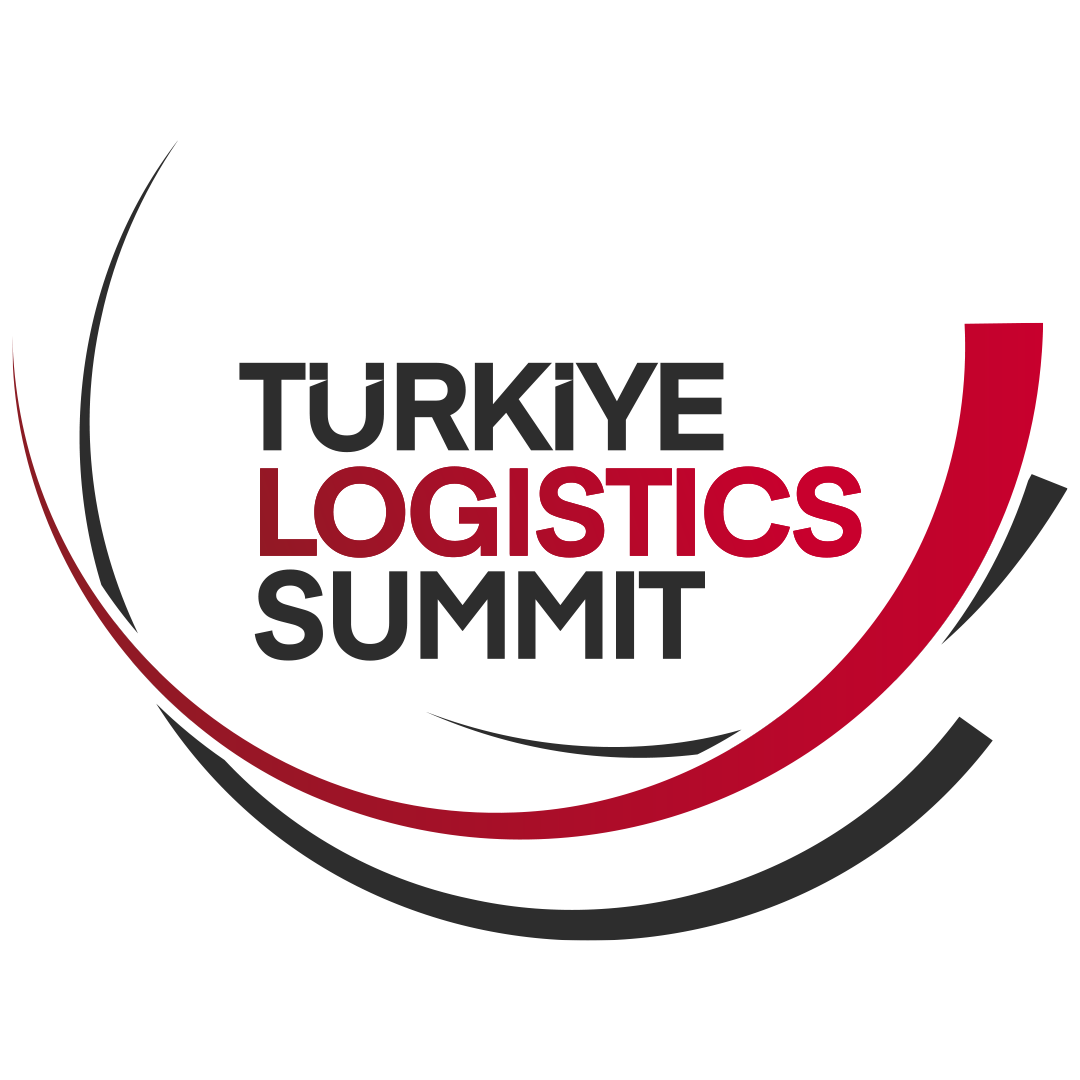 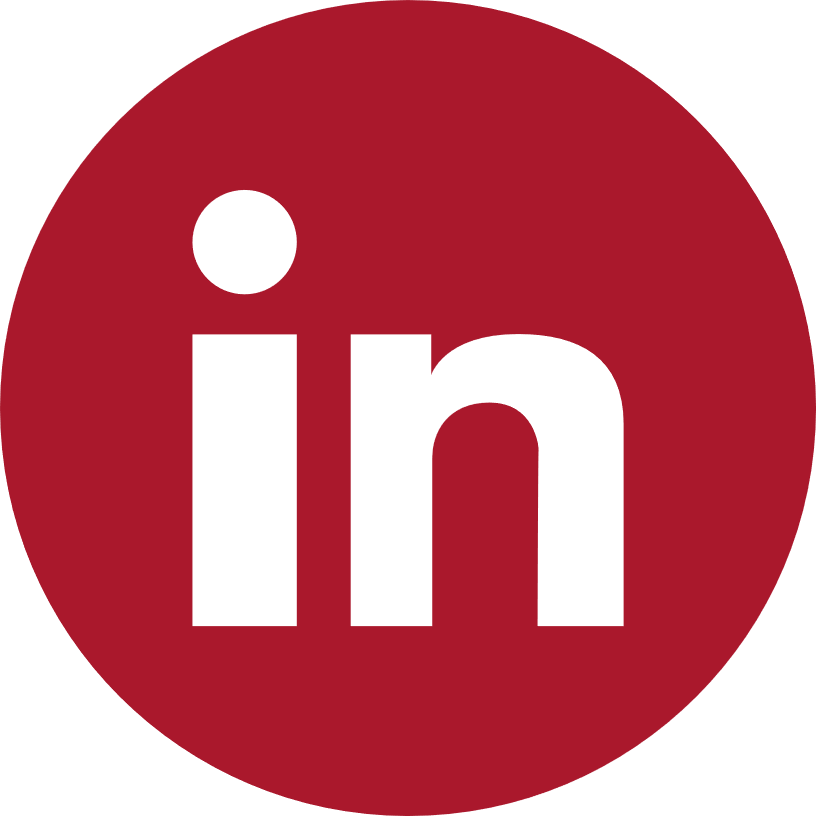 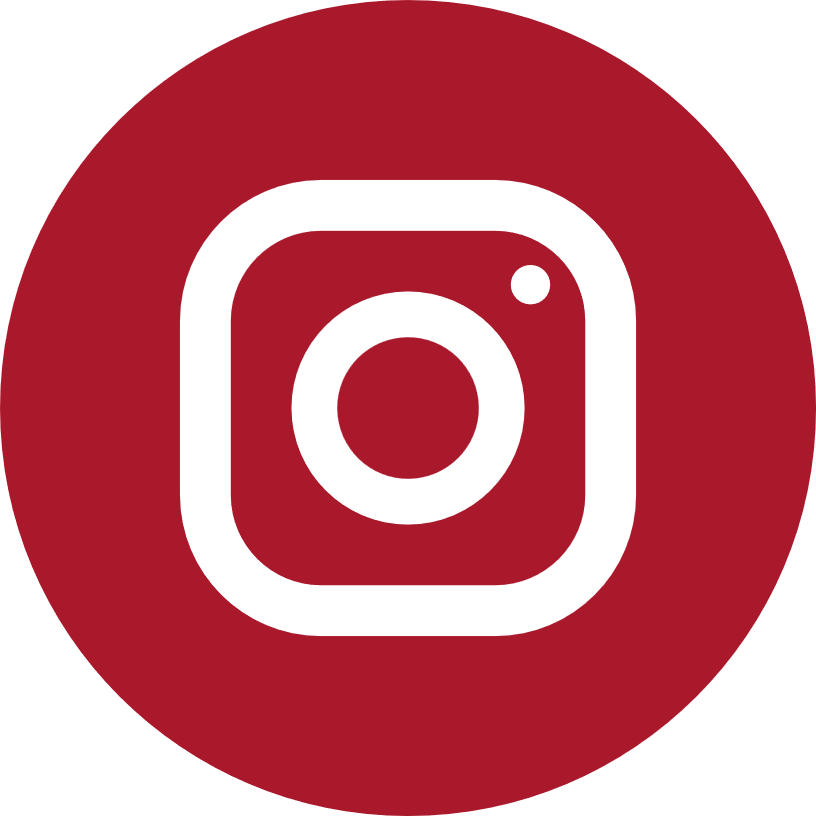 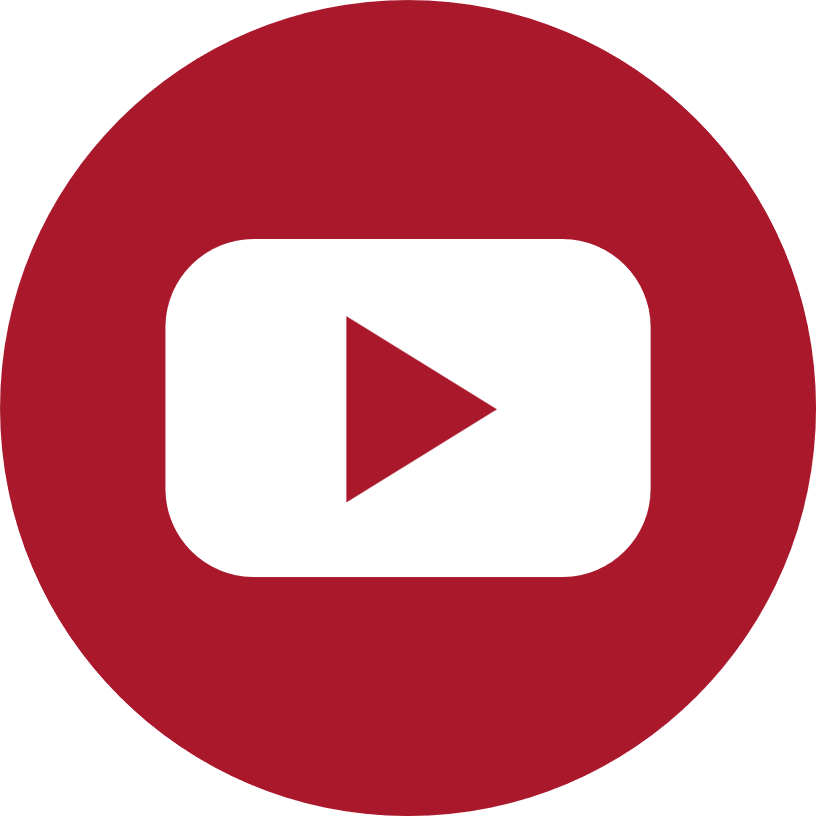 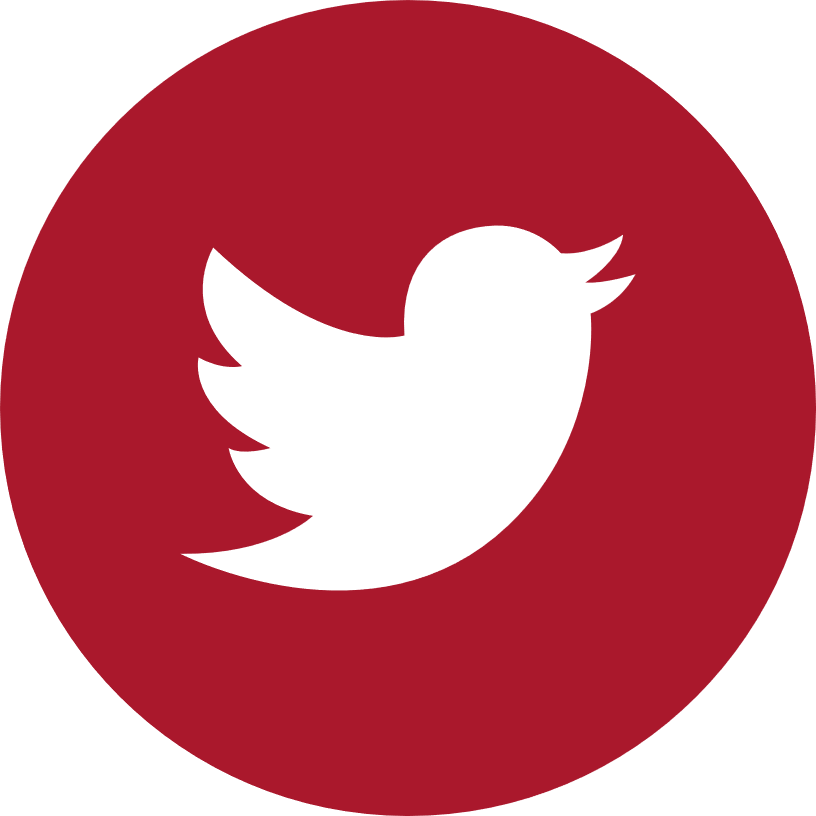 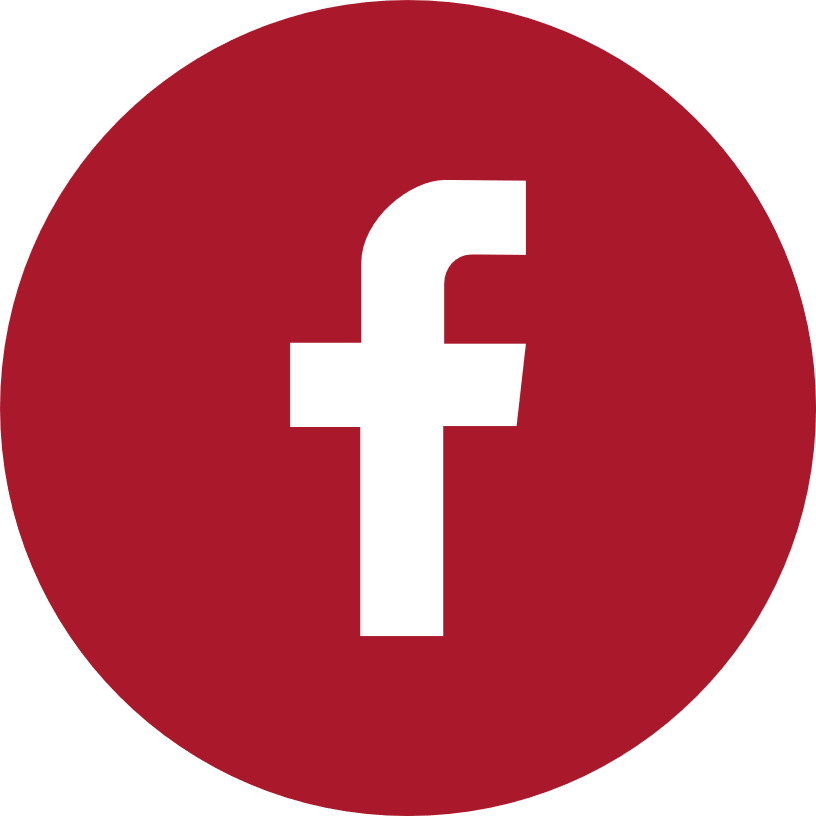 |  utikad.org.tr
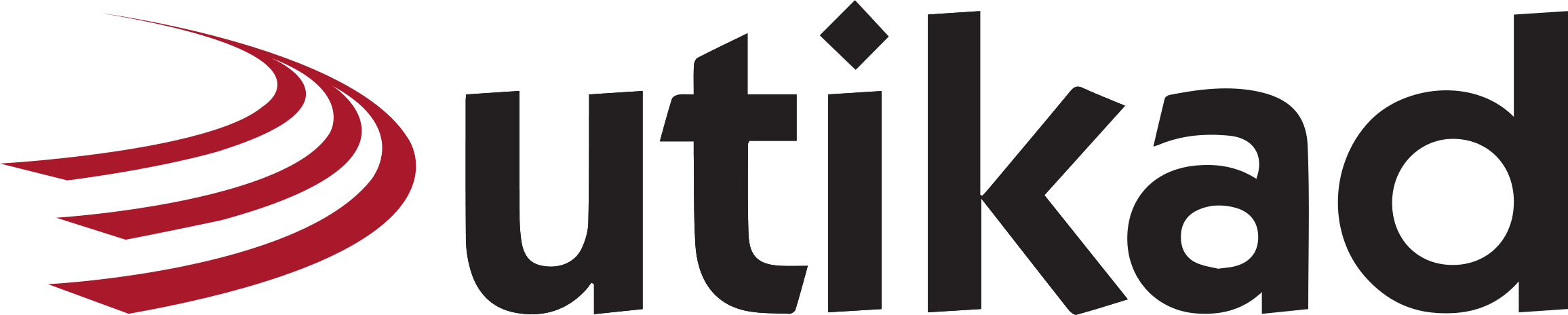 ICS2 Sürüm 3 Çalışmaları
Bilgilendirme Webinarları
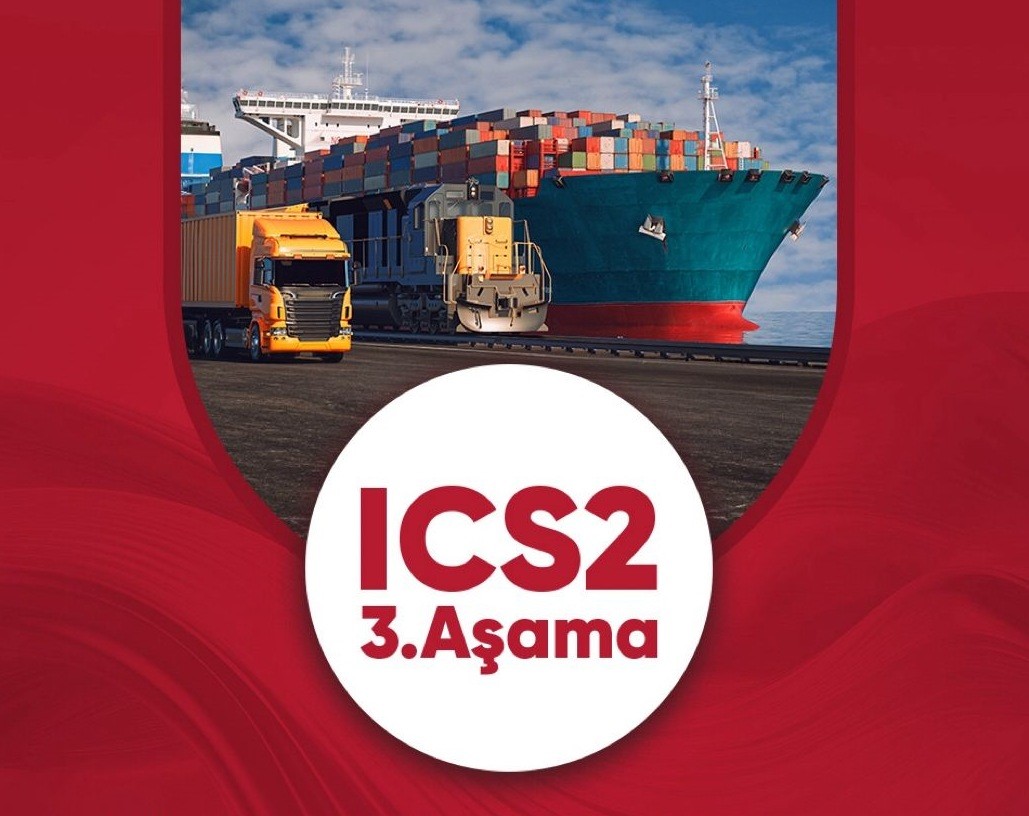 Sektörün Sisteme Entegrasyon Sağlaması
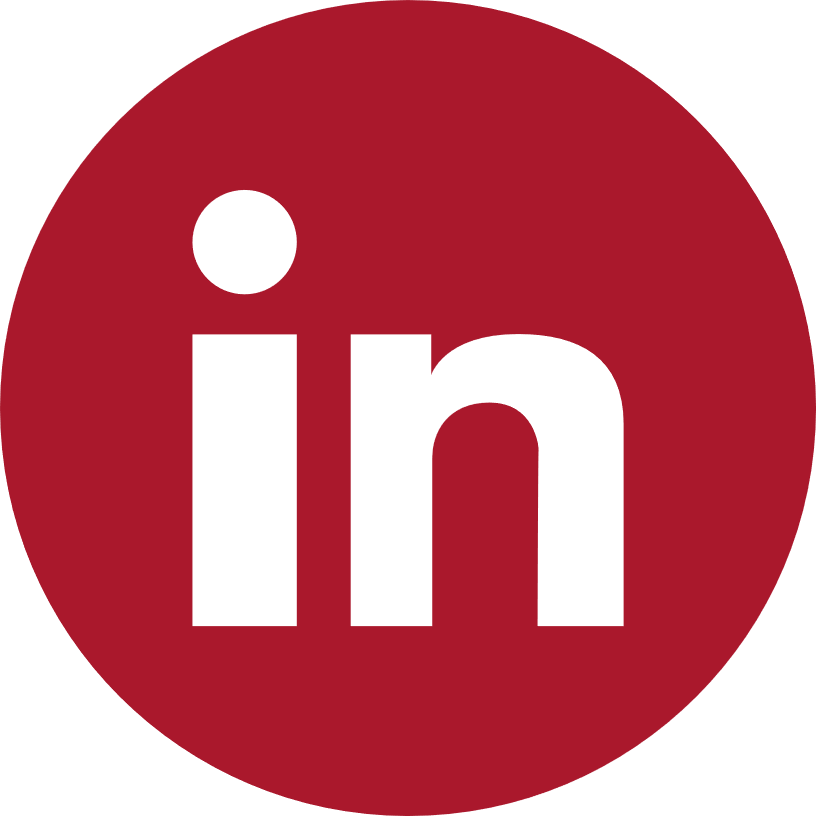 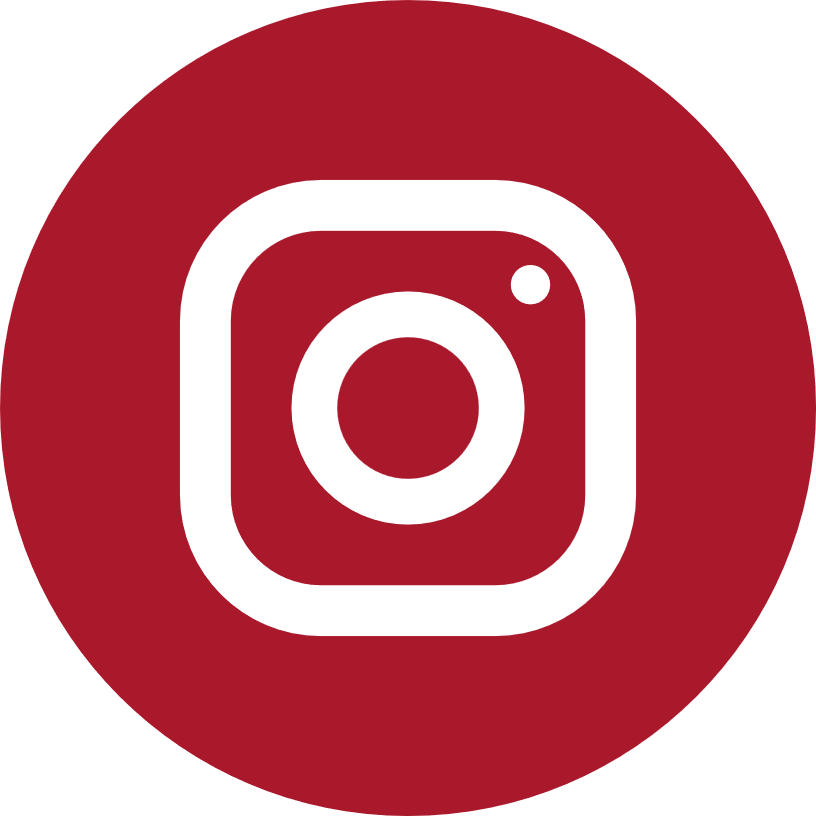 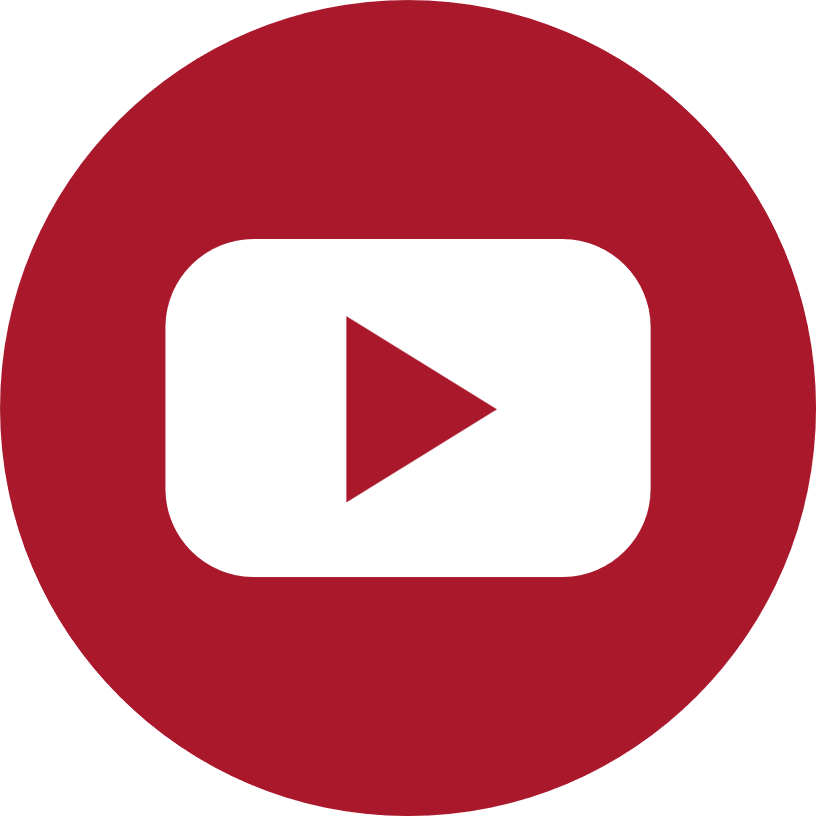 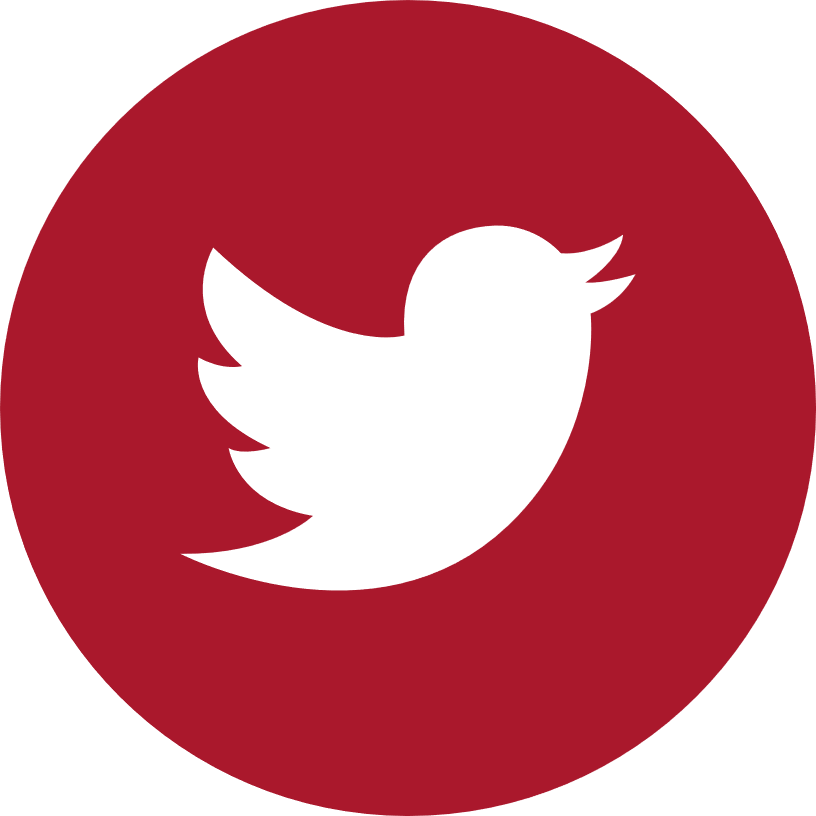 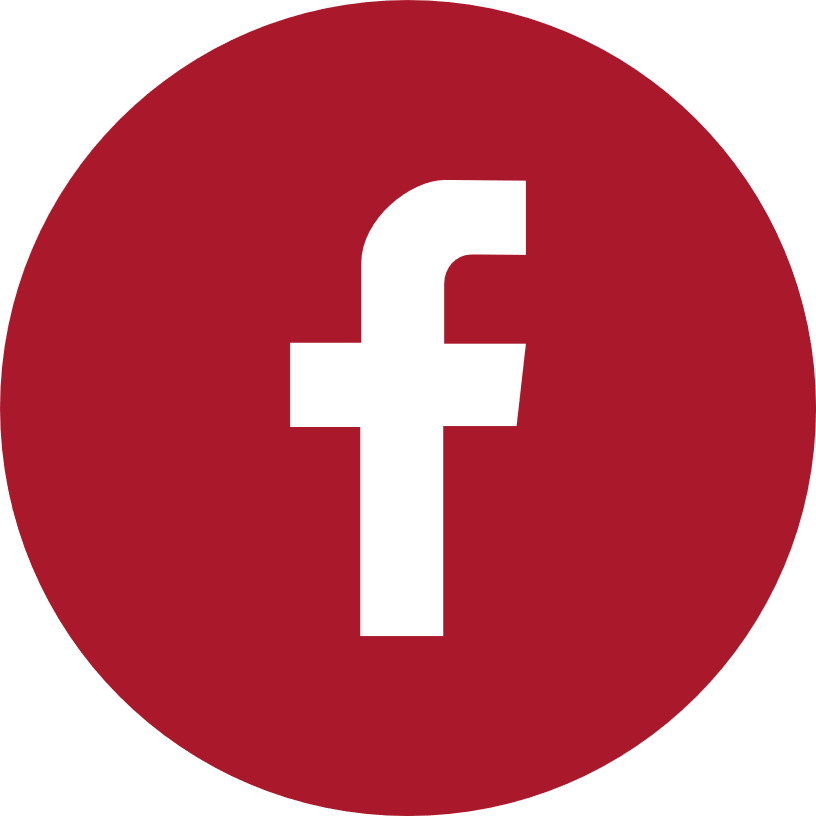 |  utikad.org.tr
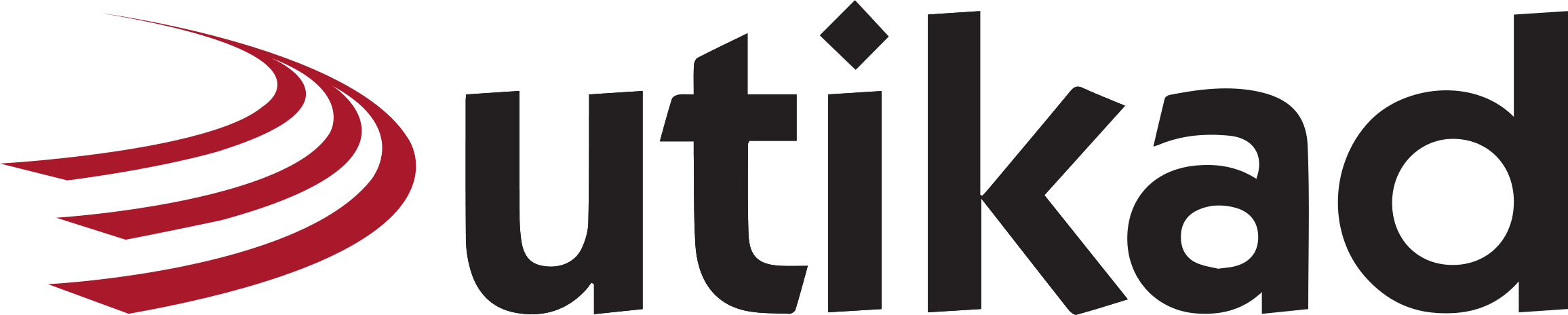 UTİKAD Kadın Lojistikçiler Odak Grubu
Altınbaş, Mersin ve Yaşar Üniversitesi İle İş Birliği Protokolleri 
50’ye Yakın Mentor – Mentee Eşleşmesi
Çeşitli İllerde Gerçekleştirilen 
     Buluşmalar ve Seminerler
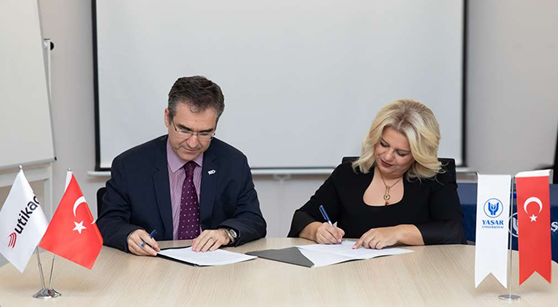 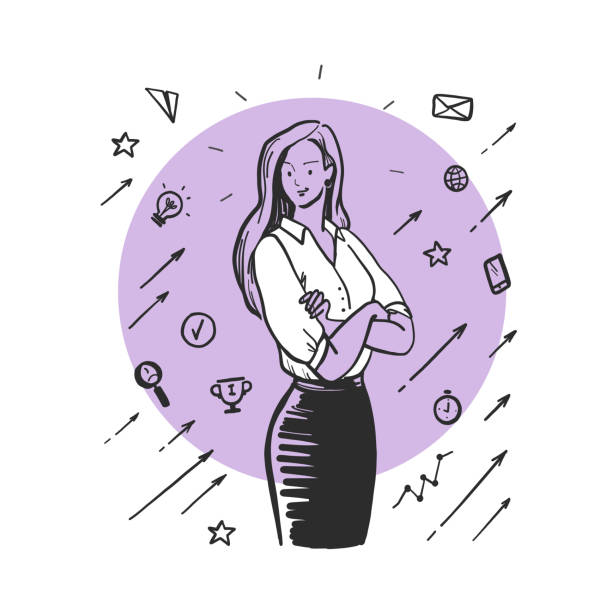 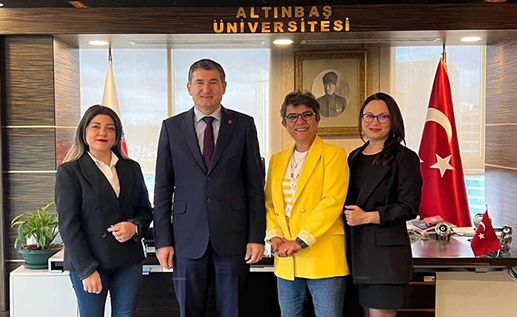 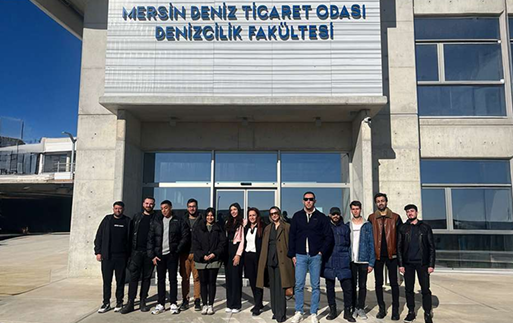 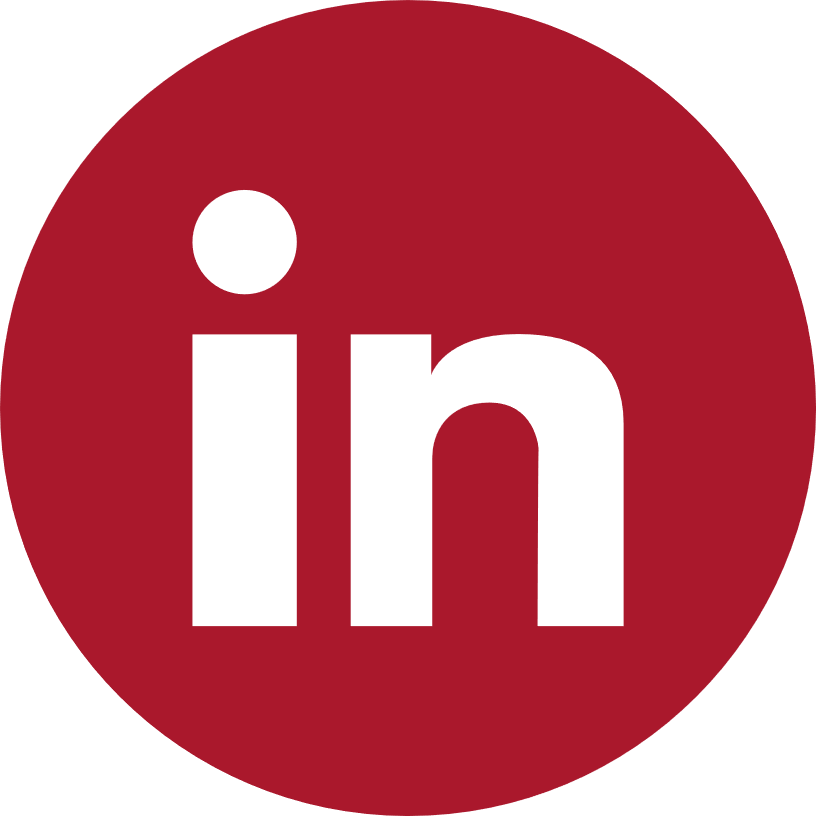 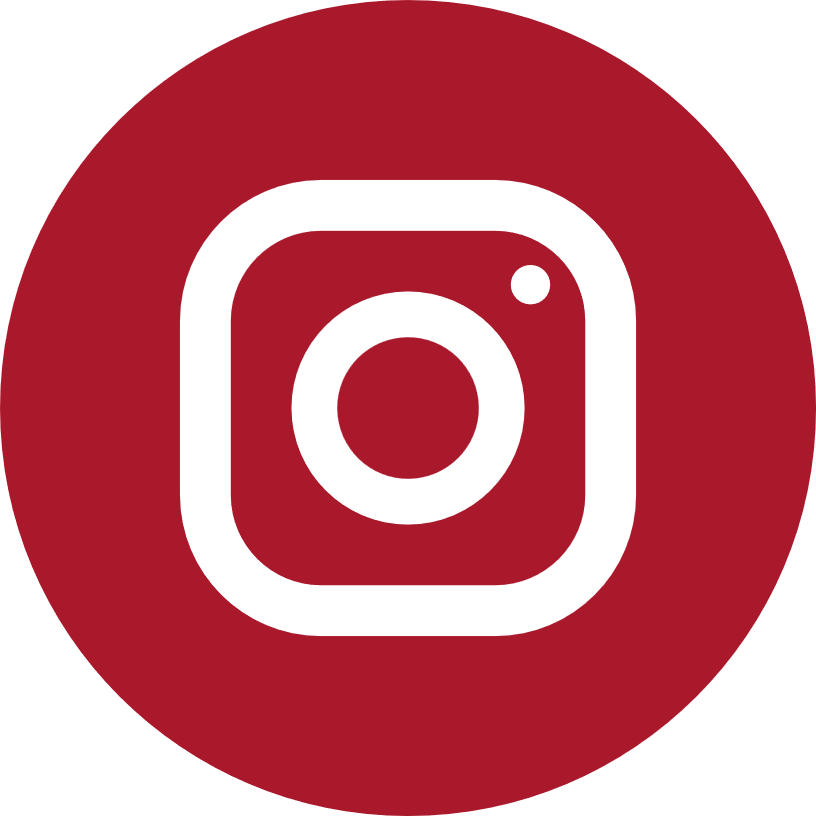 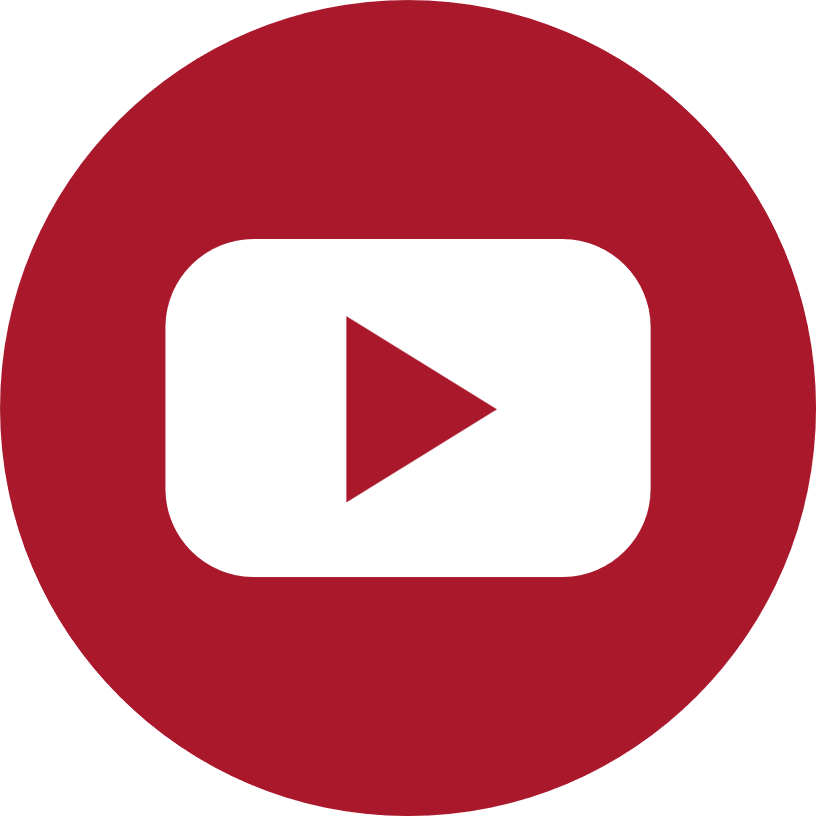 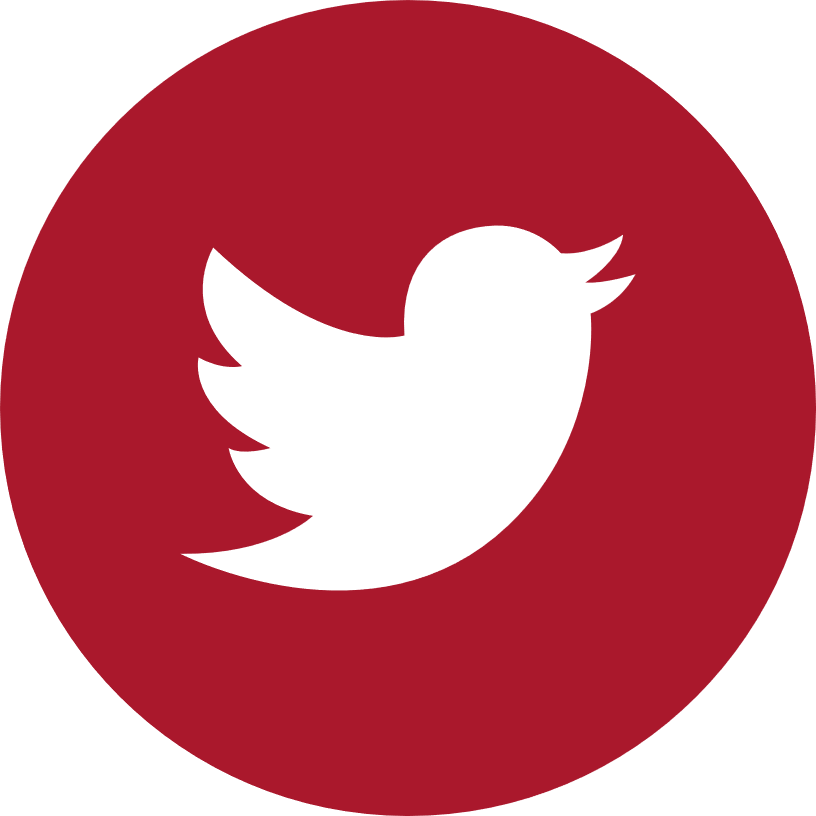 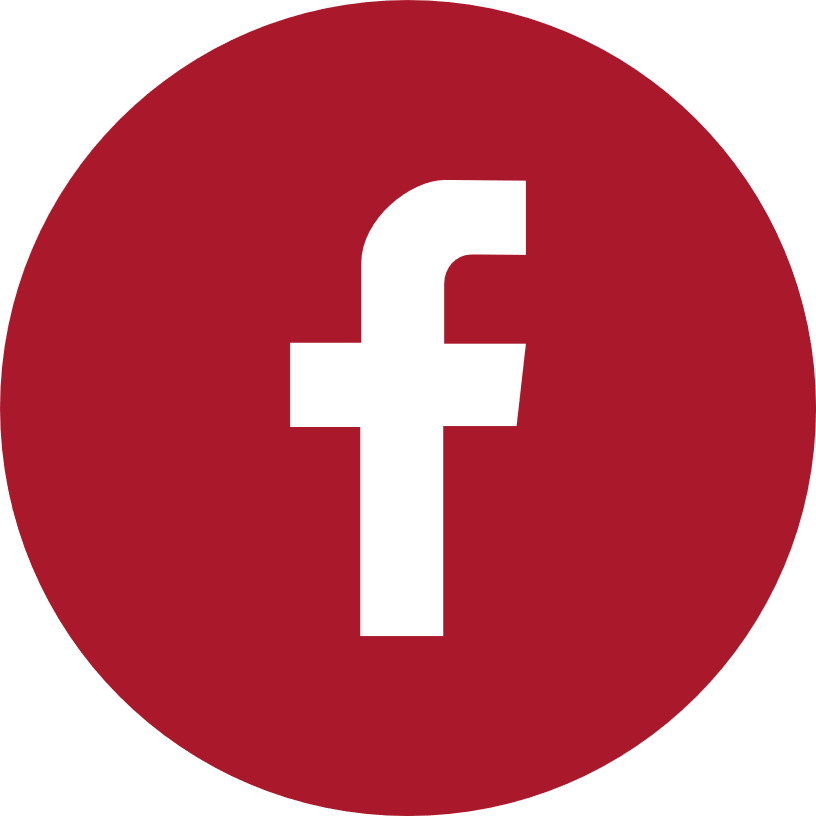 |  utikad.org.tr
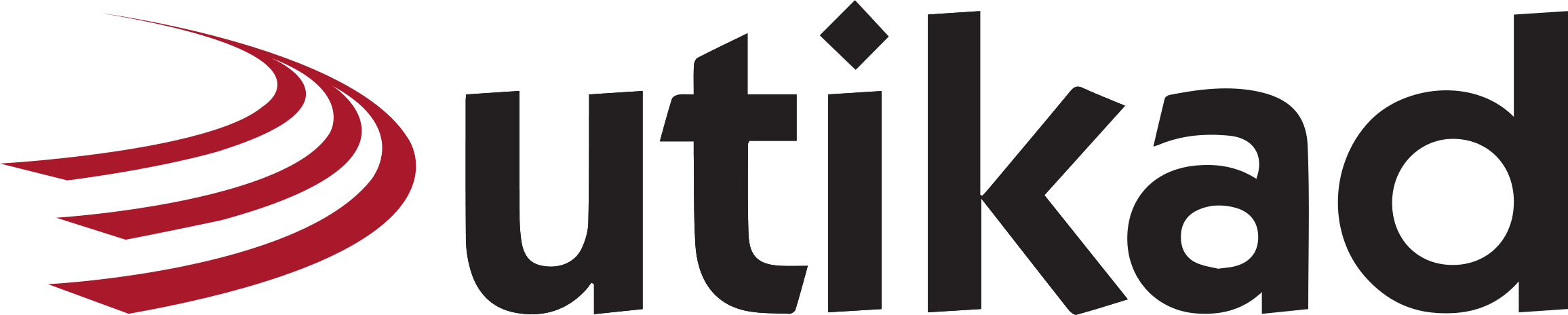 Proje Taşımacılığı Odak Grubu
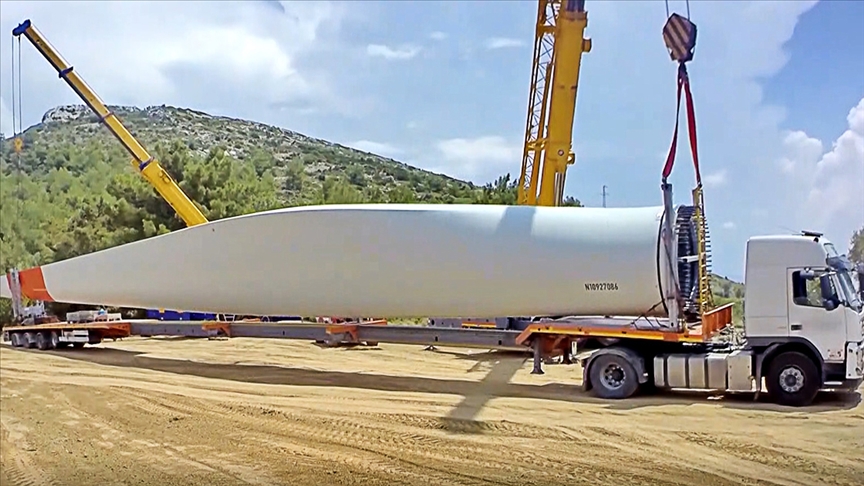 Proje Taşımacılığı Güncel Gelişmeler
Proje Taşımacılığı Gelişim Potansiyeli
Proje Taşımacılığı Süreçlerinin İyileştirilmesi
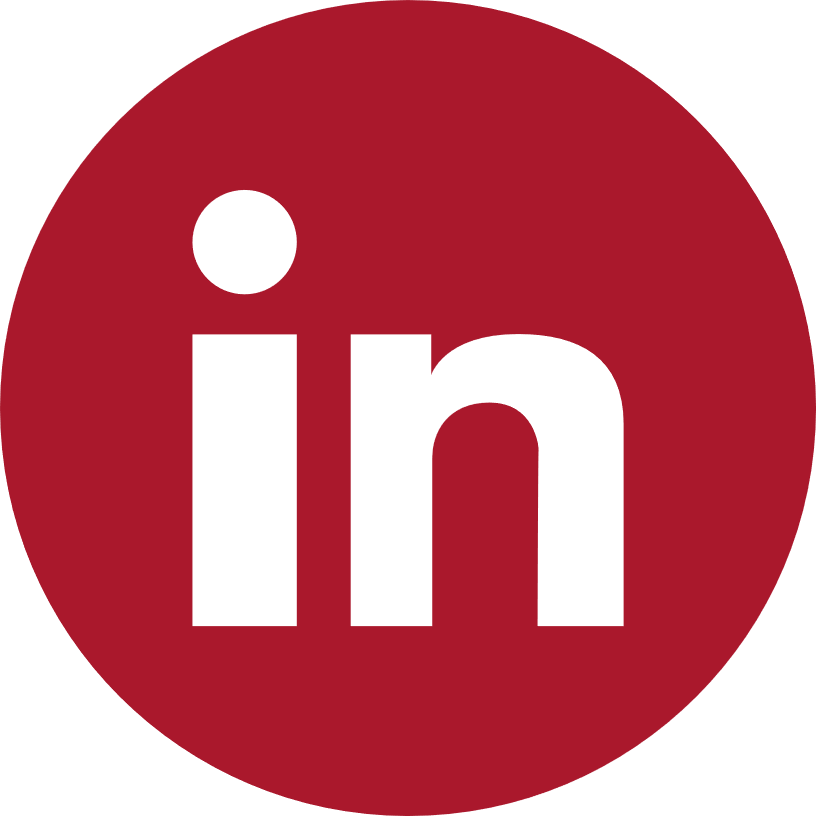 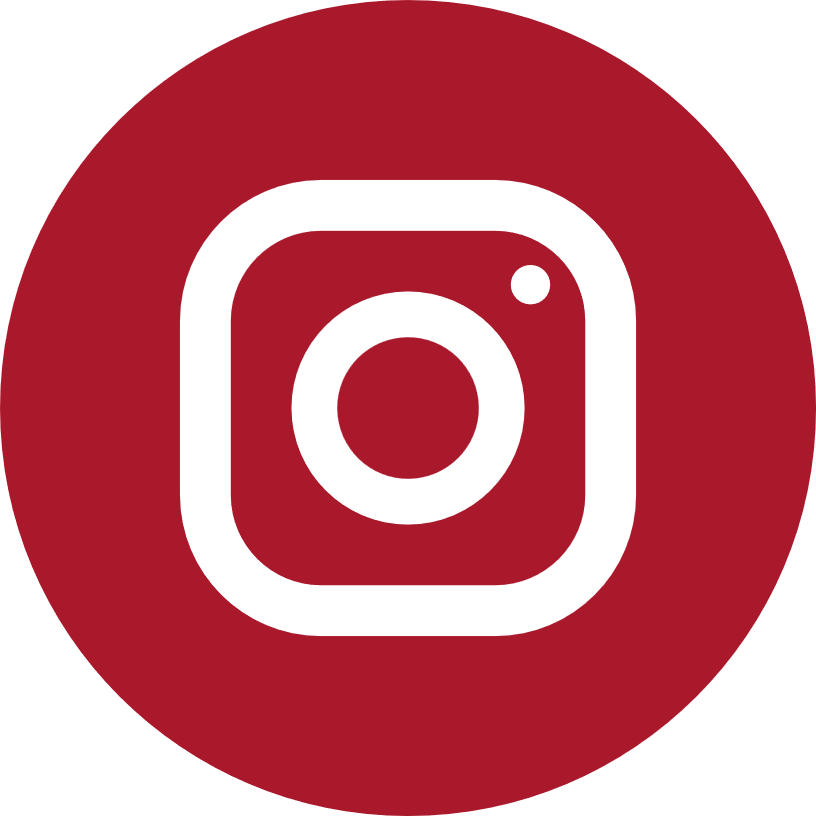 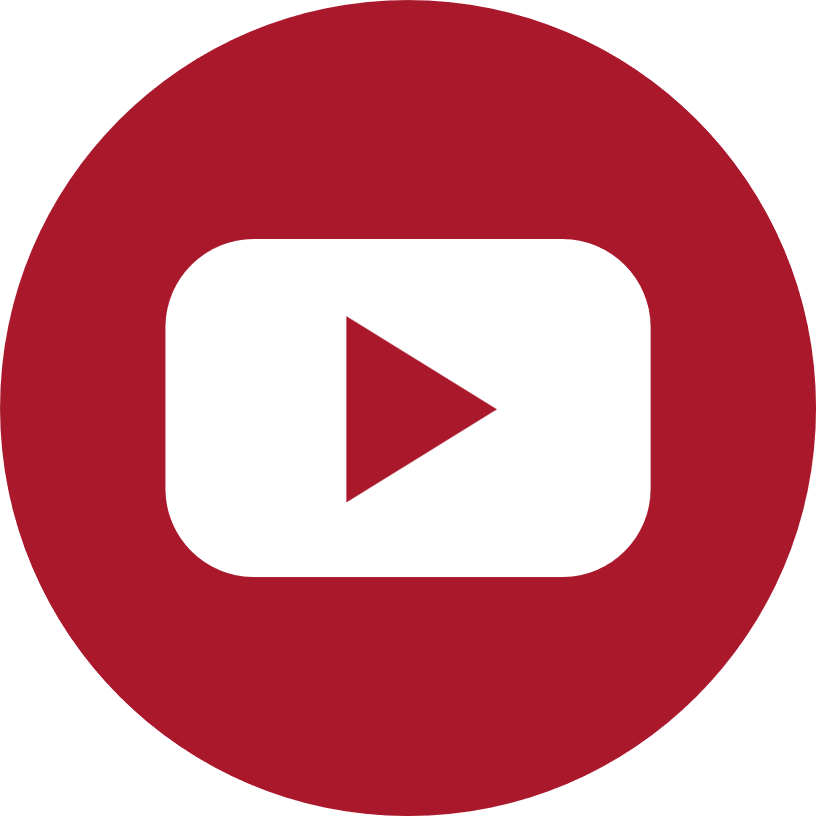 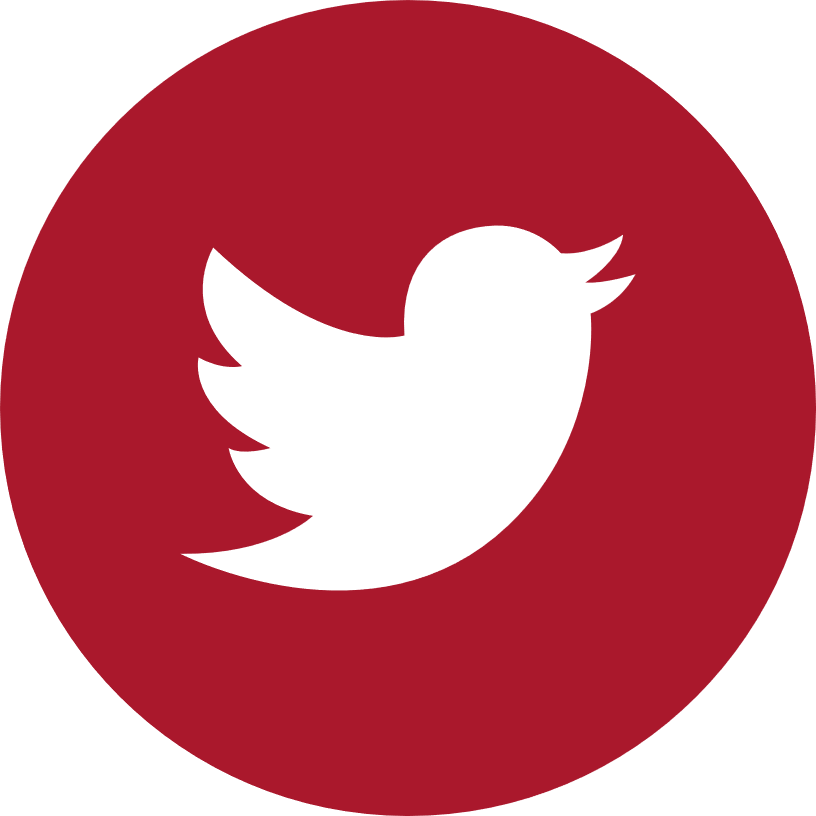 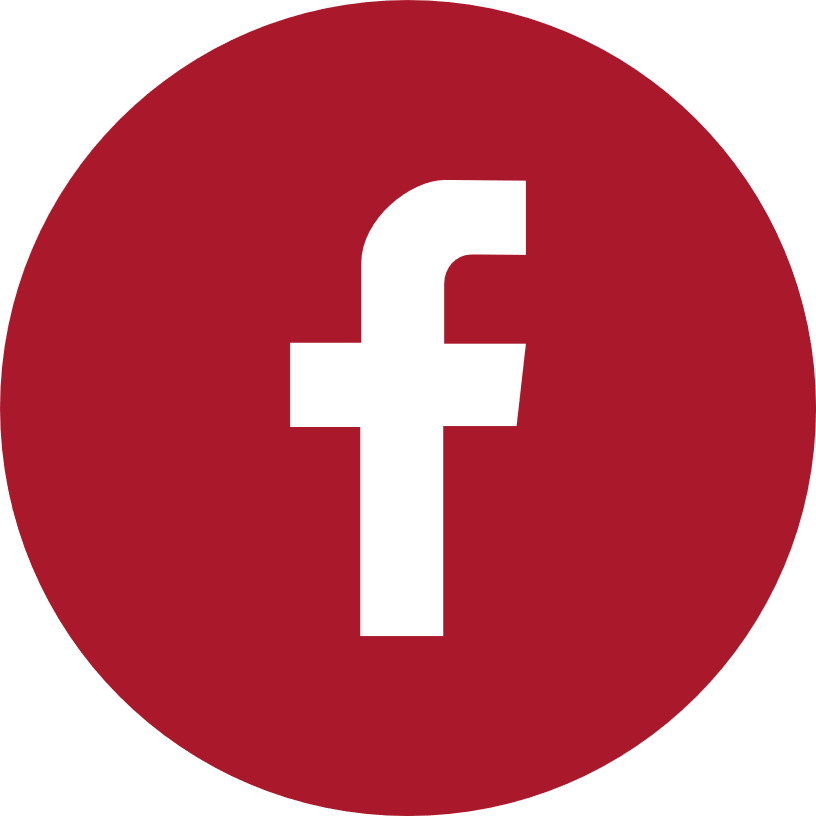 |  utikad.org.tr
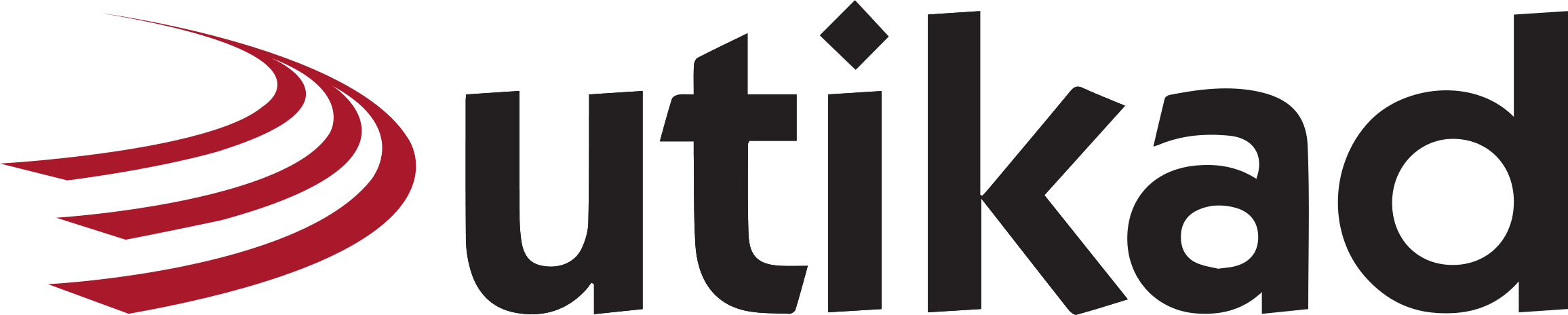 UTİKAD & Bahçeşehir Üniversitesi
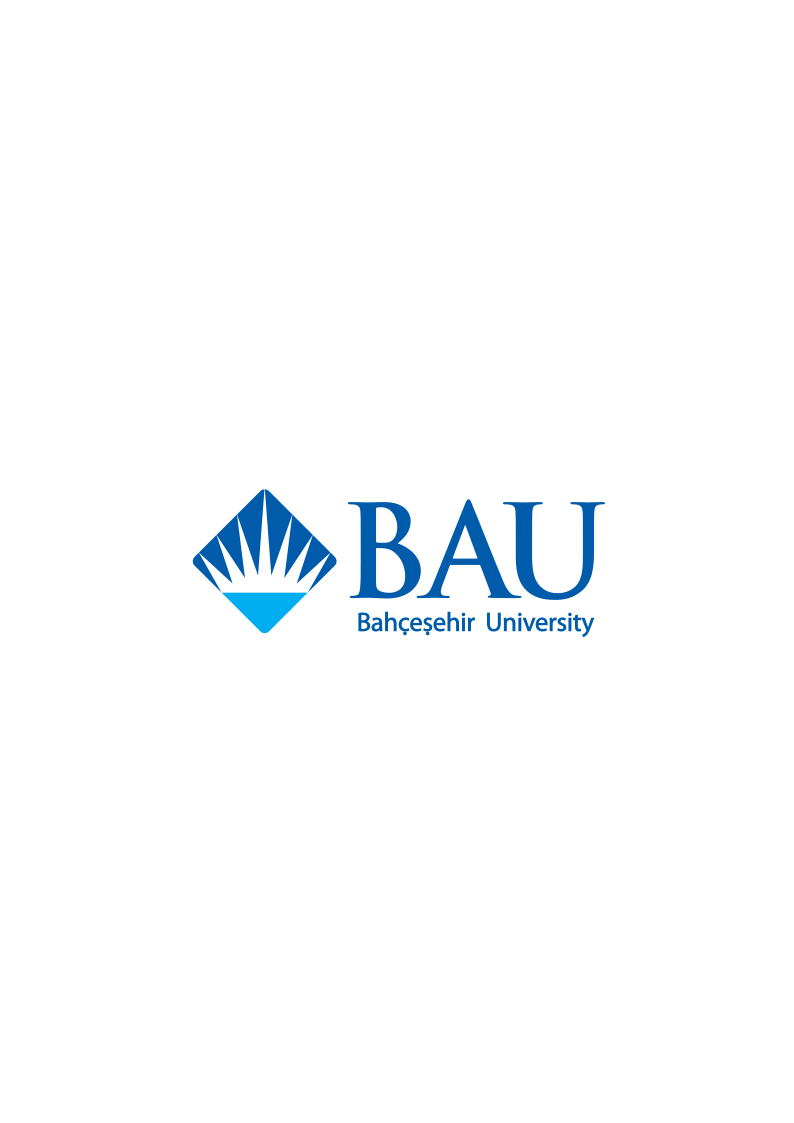 Mühendislik Fakülteleri
Tersine Mentorluk Projesi
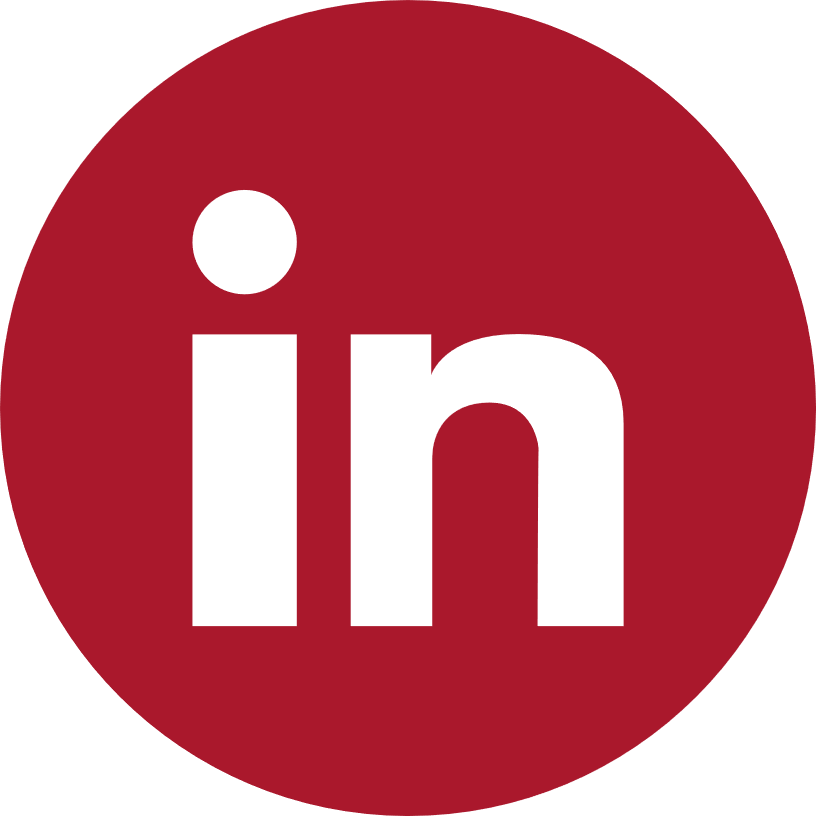 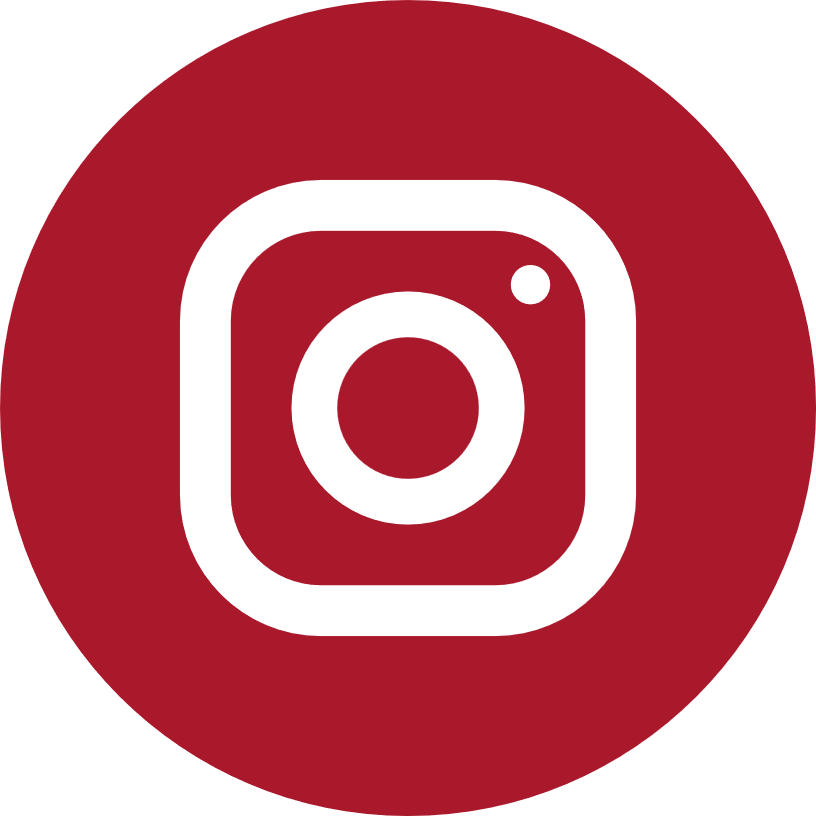 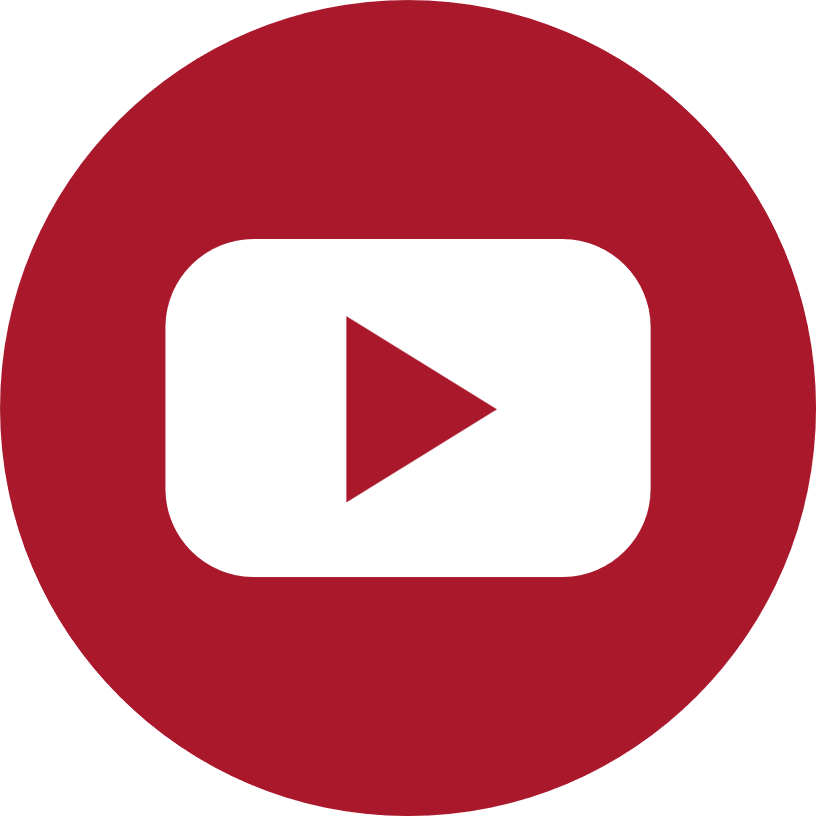 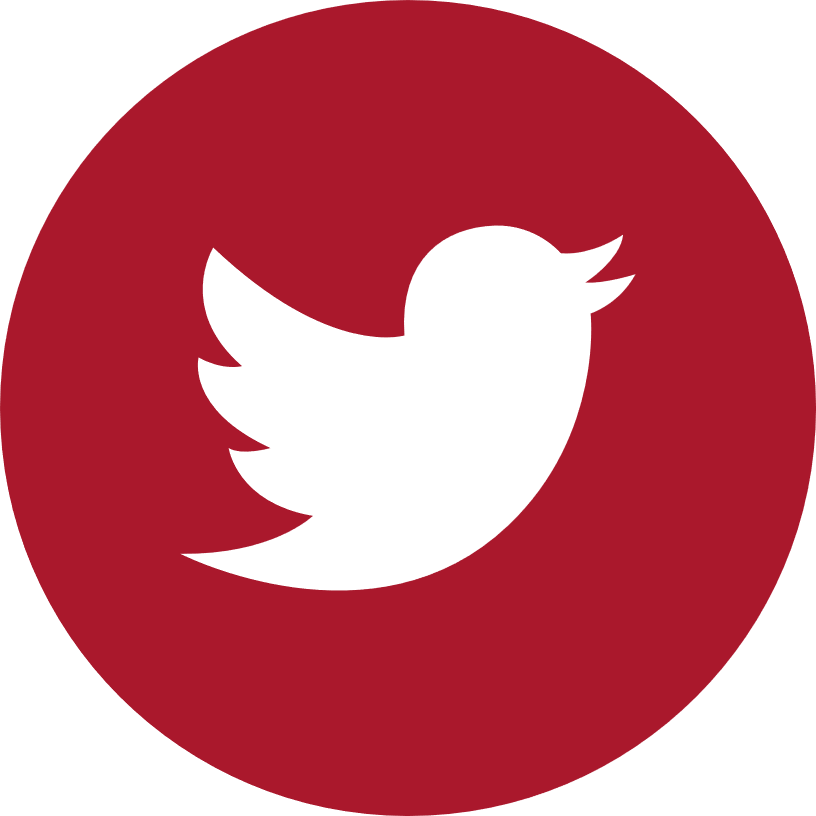 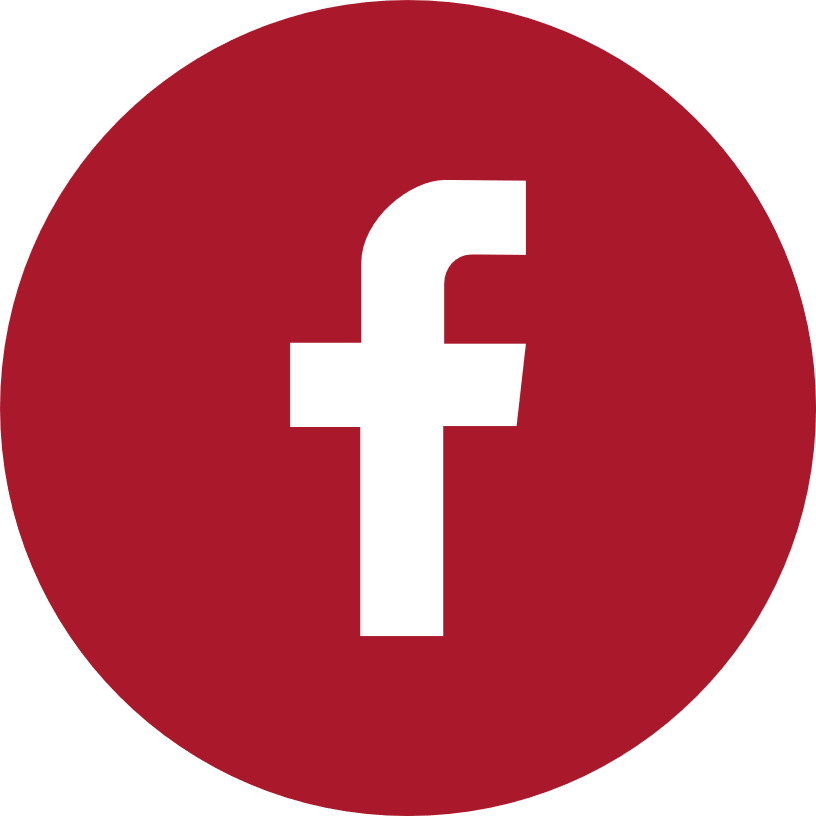 |  utikad.org.tr
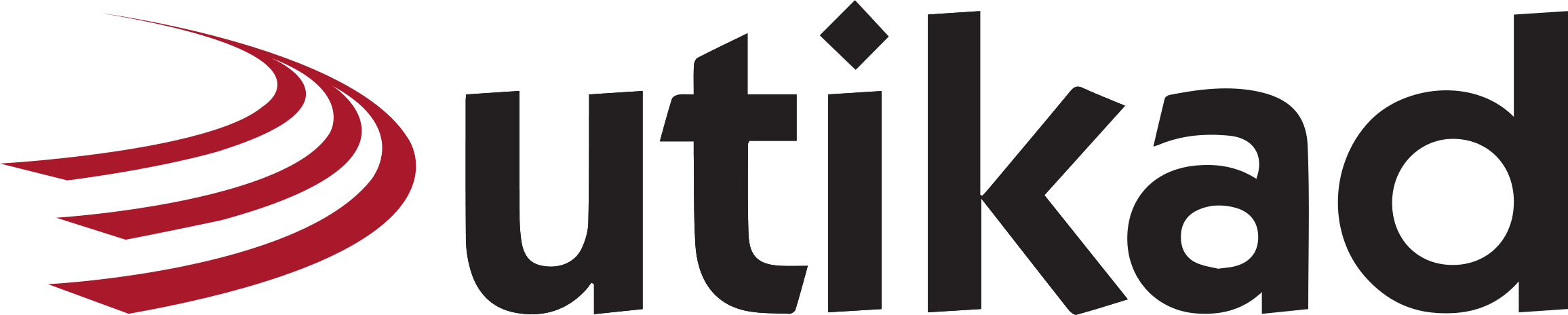 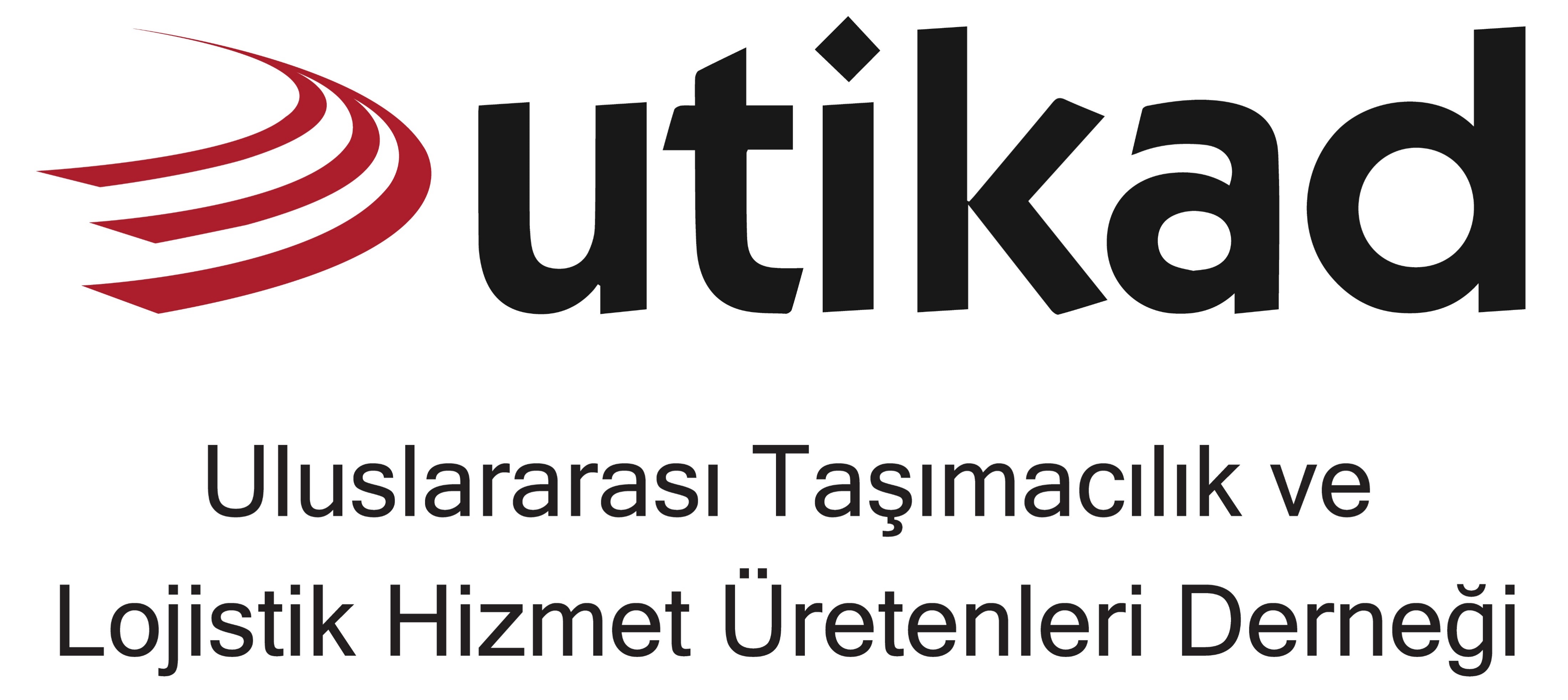 BASIN TOPLANTISI
SORU - CEVAP

7 Ocak 2025
Radisson Blu Hotel, İstanbul Şişli
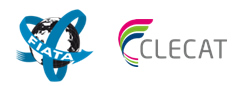 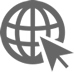 www.utikad.org.tr
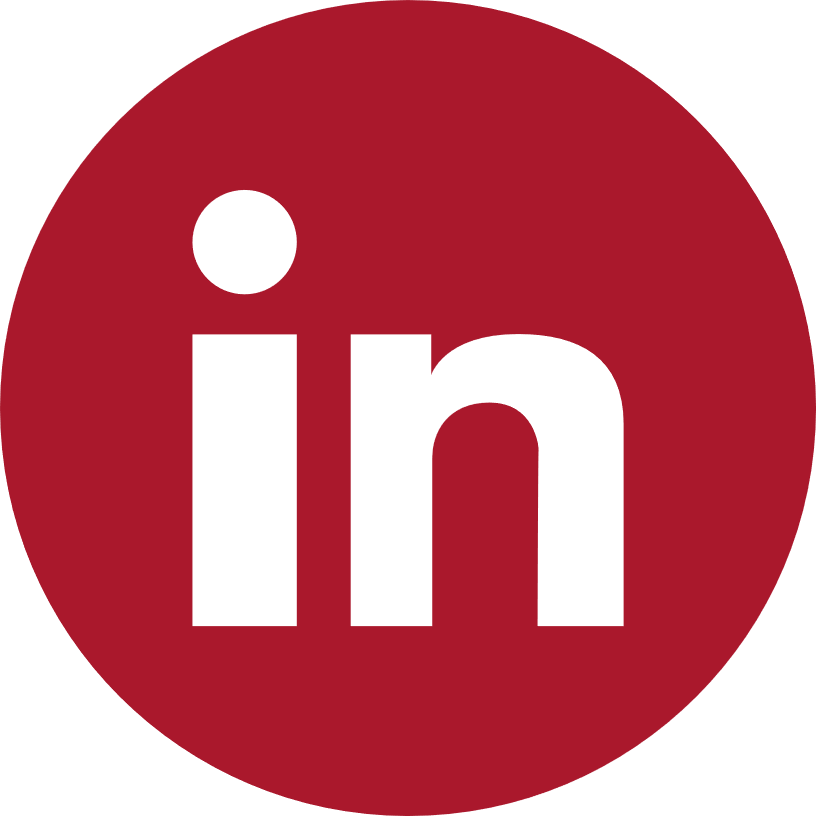 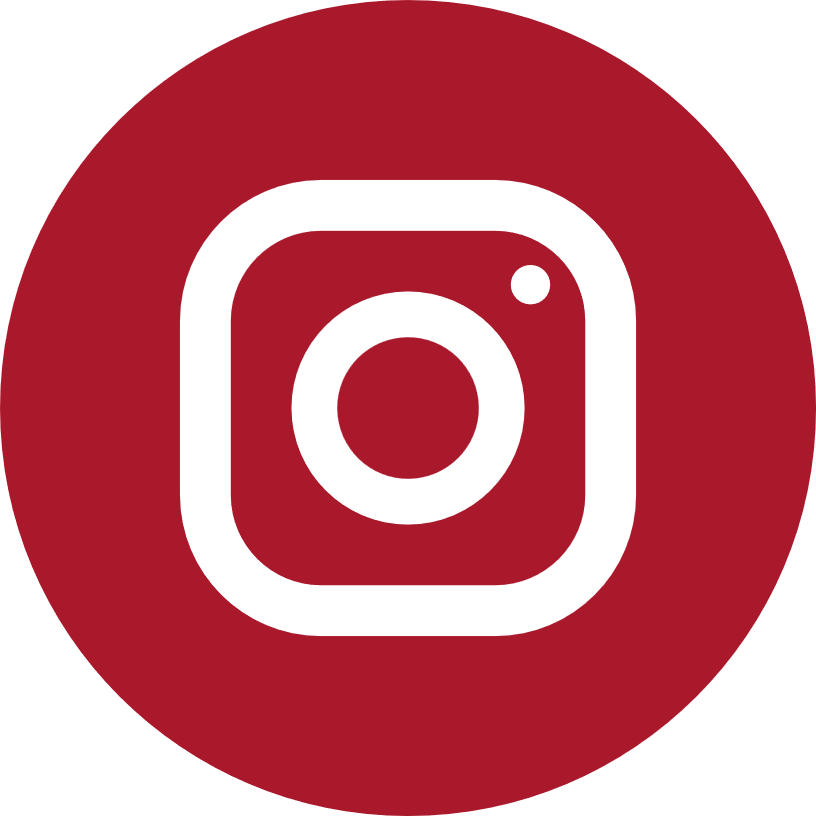 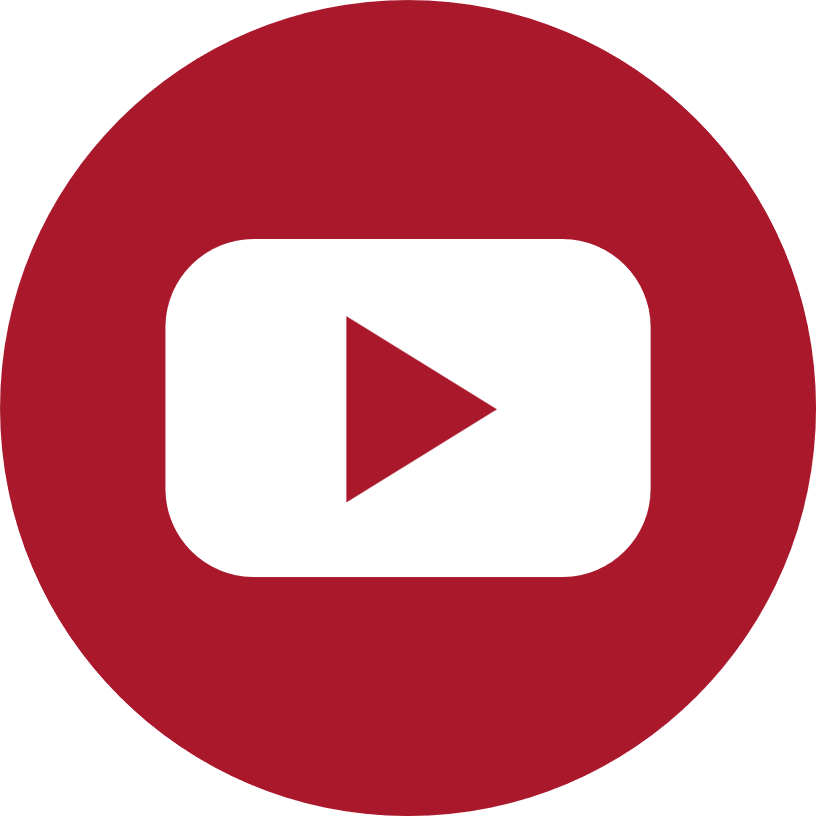 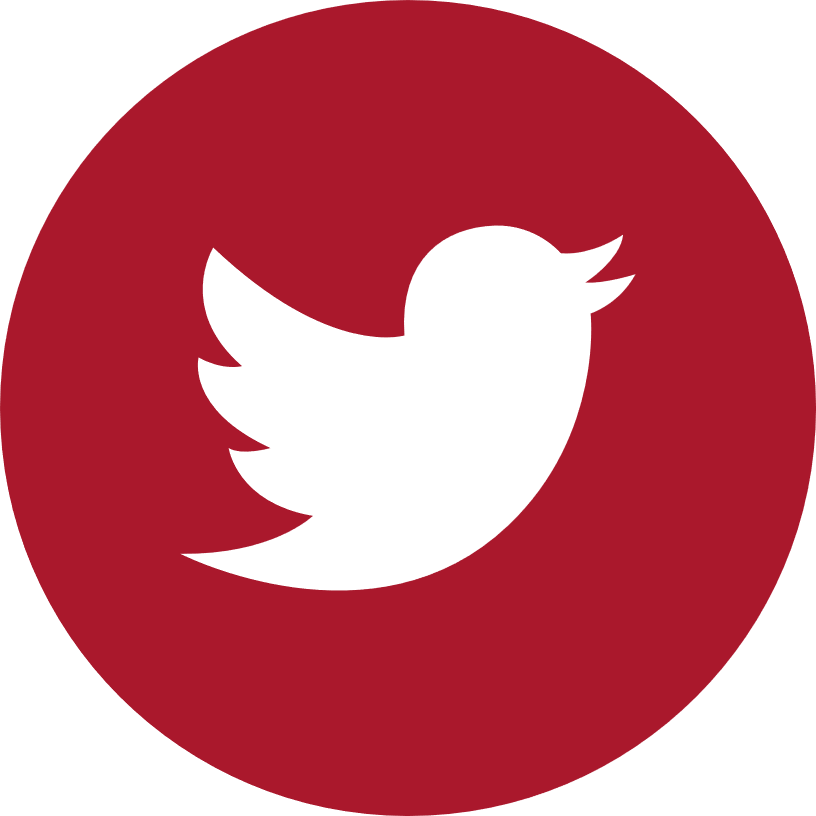 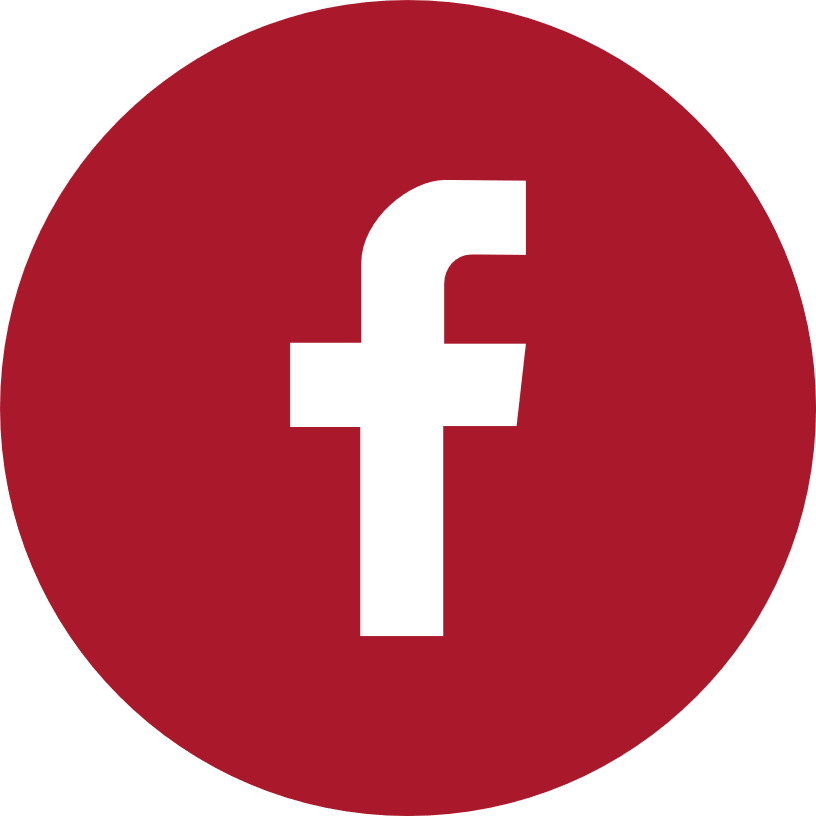 |  utikad.org.tr
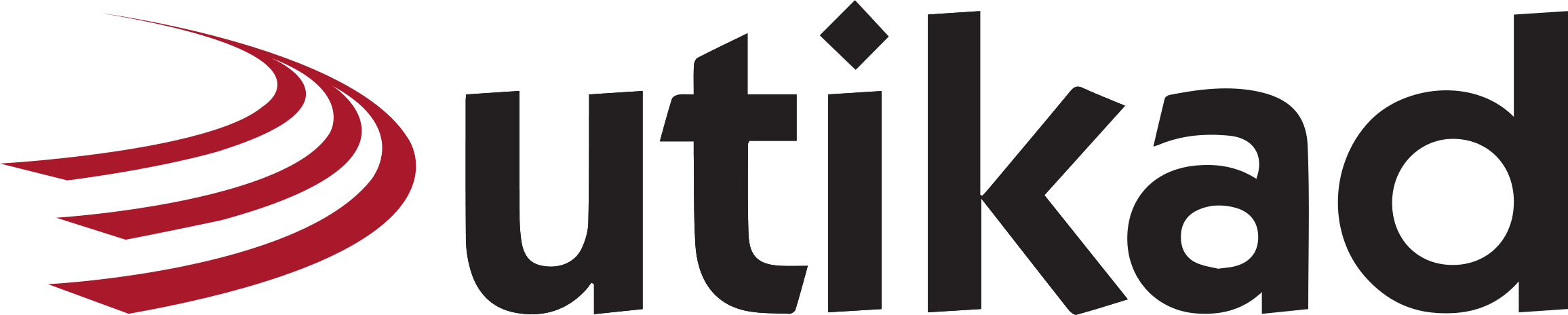 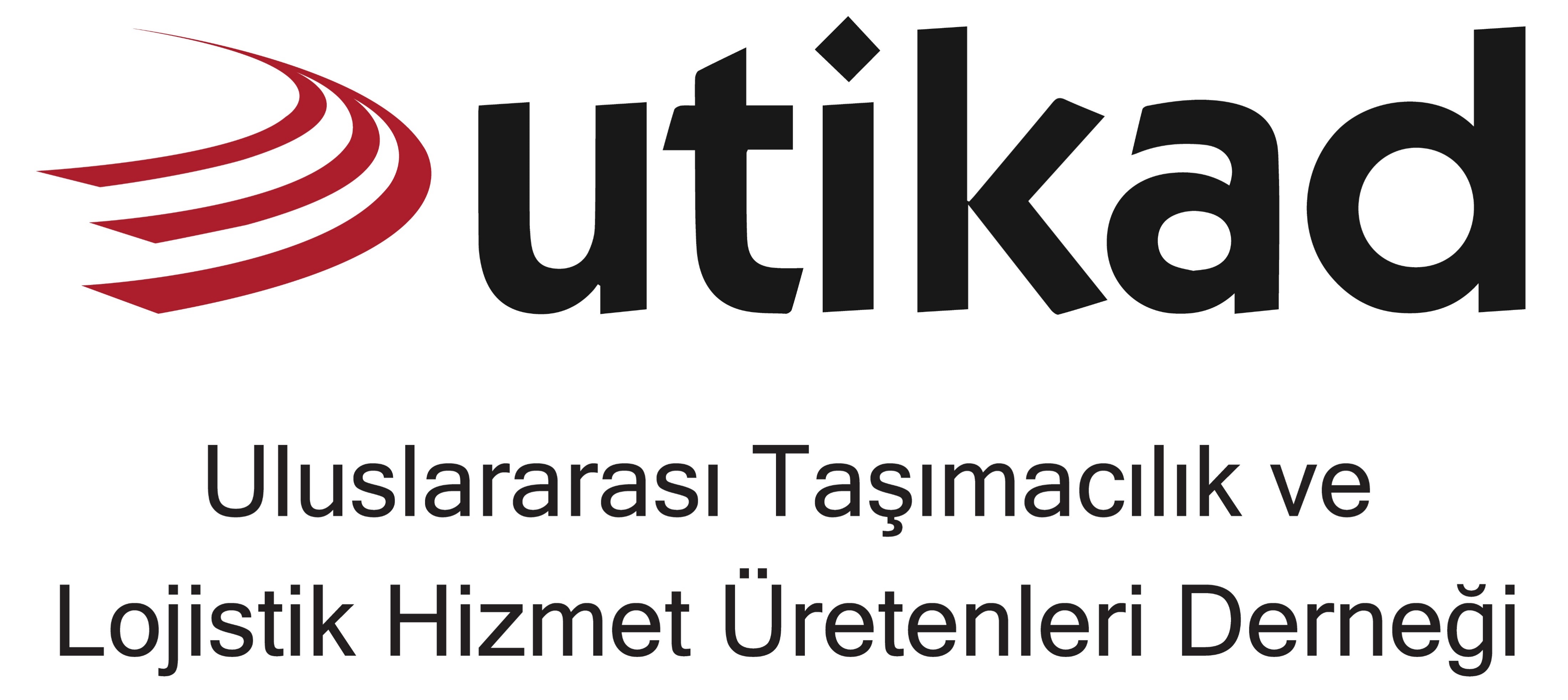 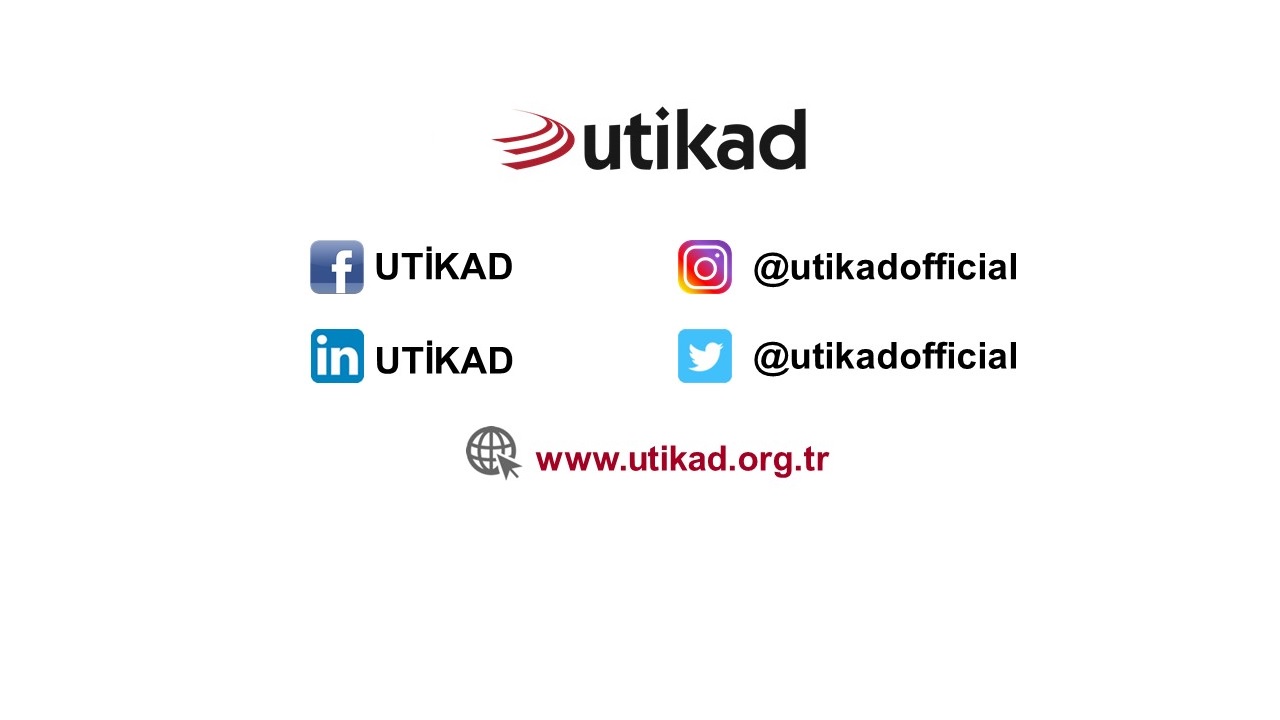 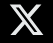 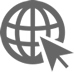 www.utikad.org.tr